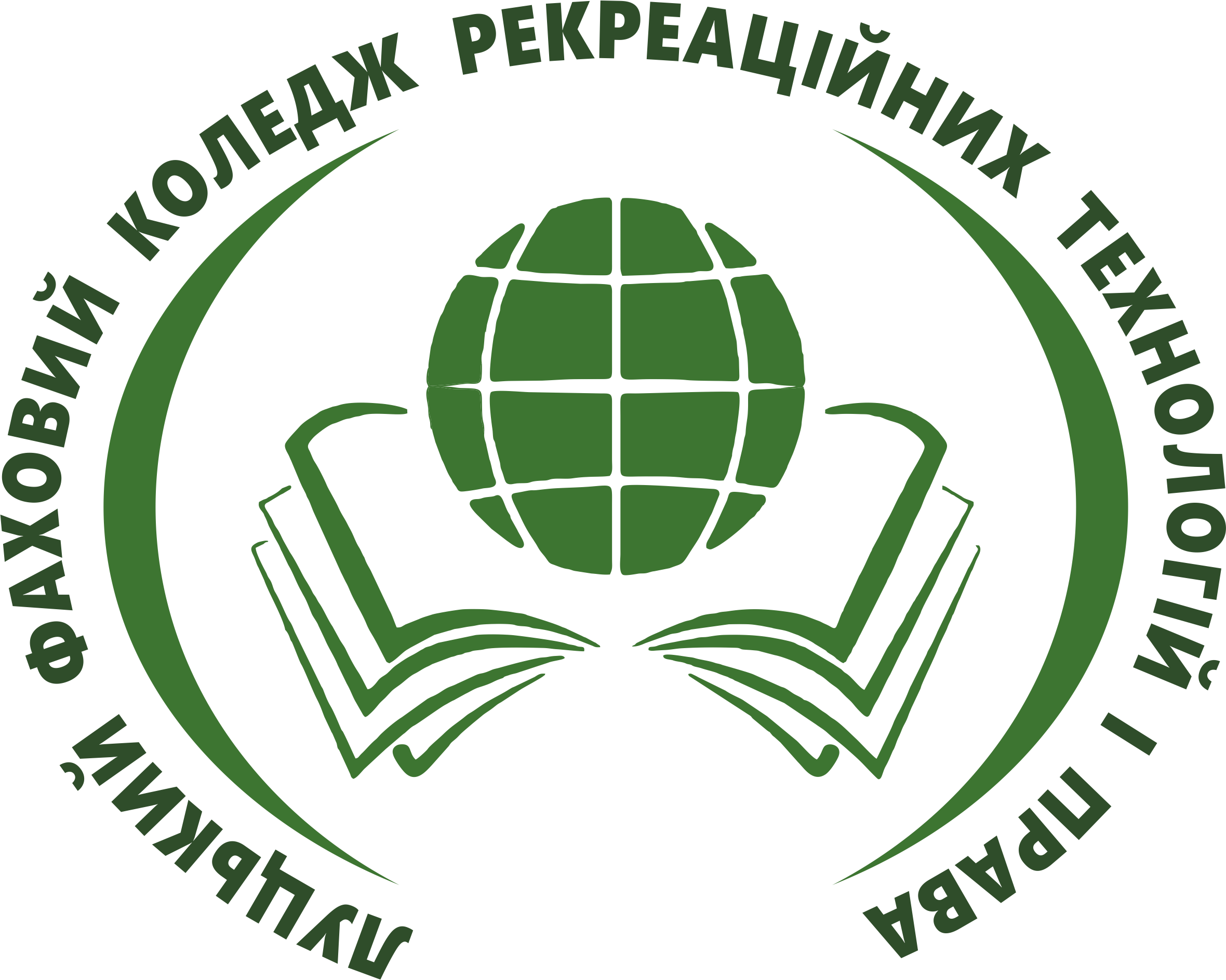 День знань
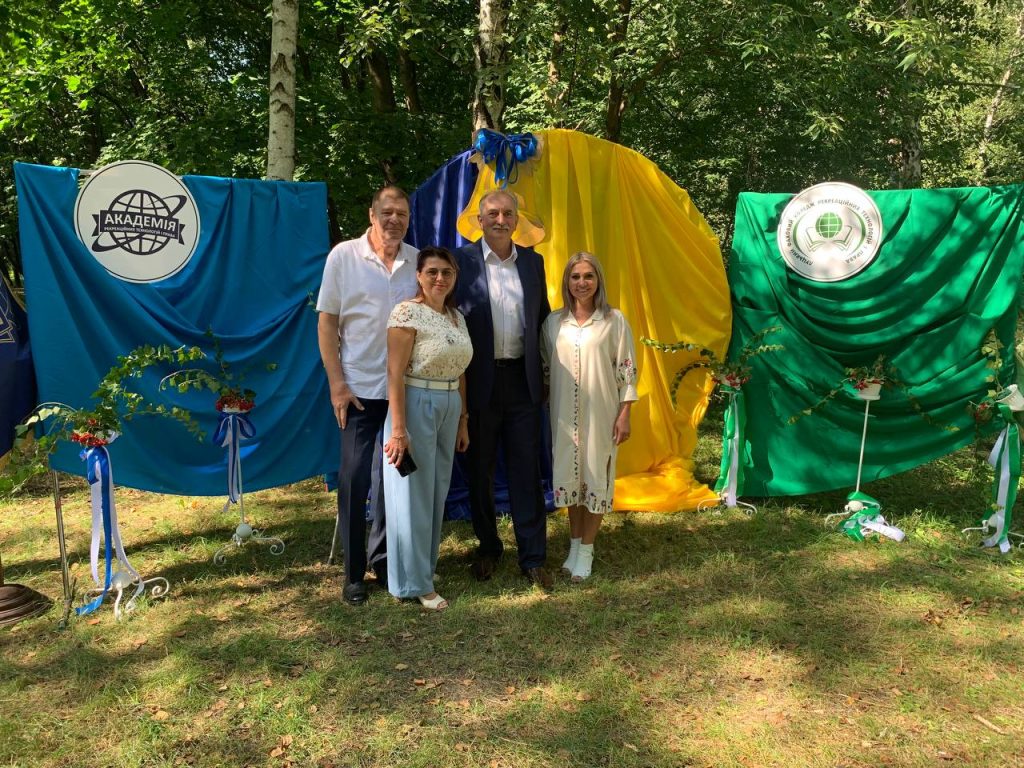 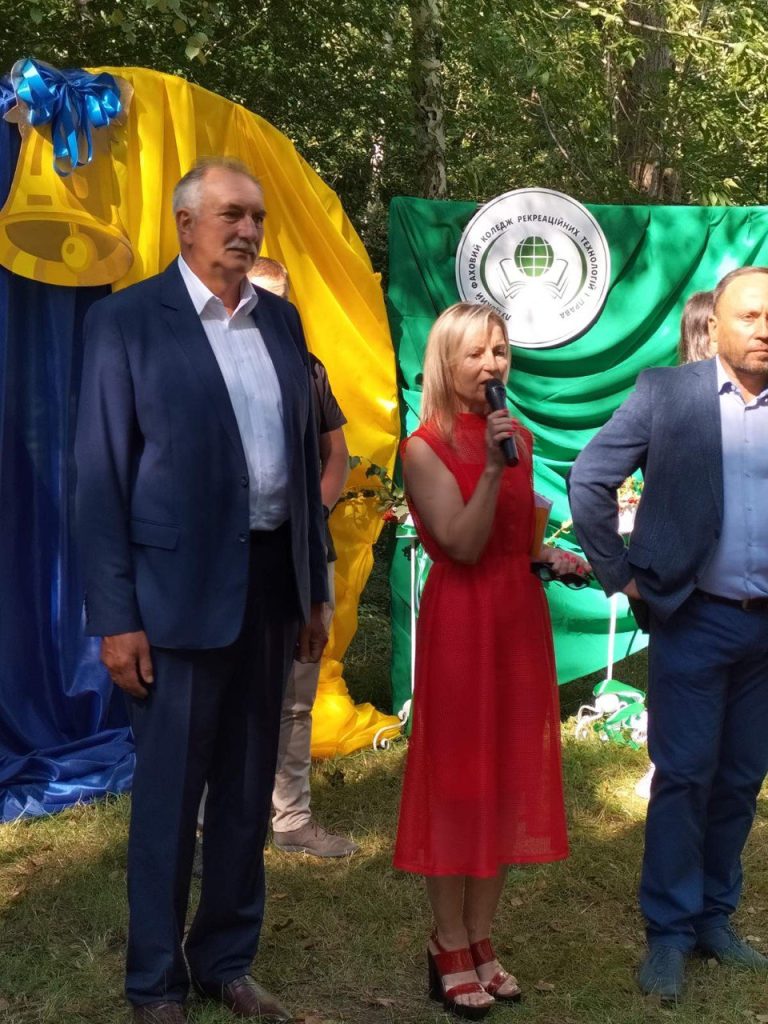 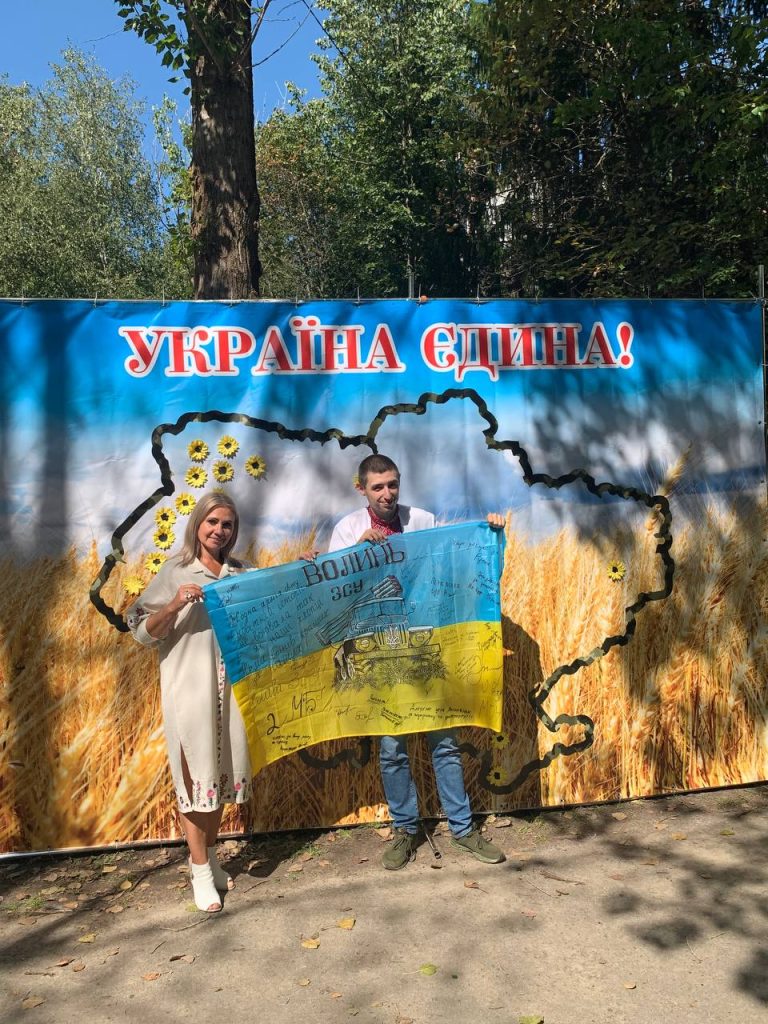 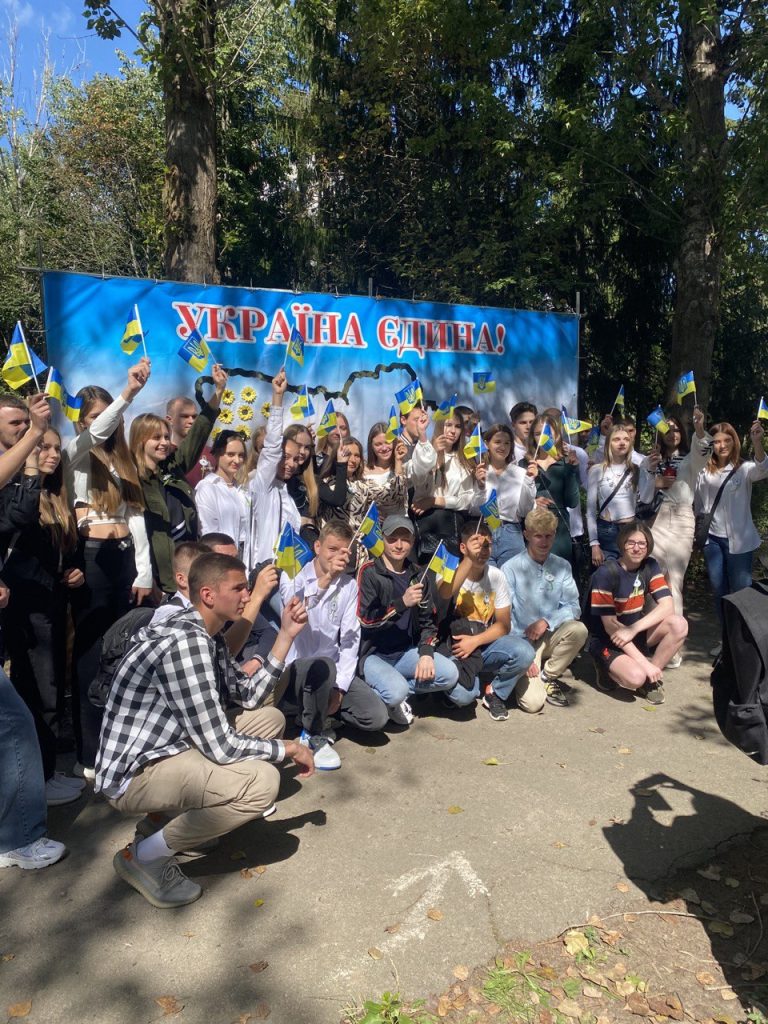 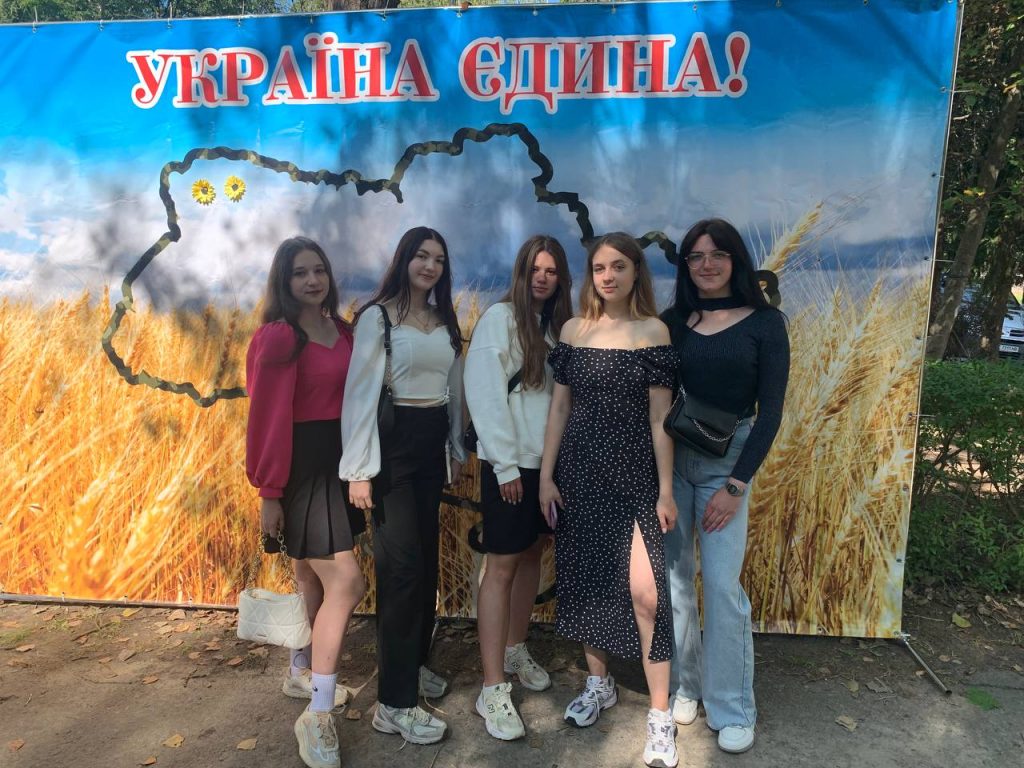 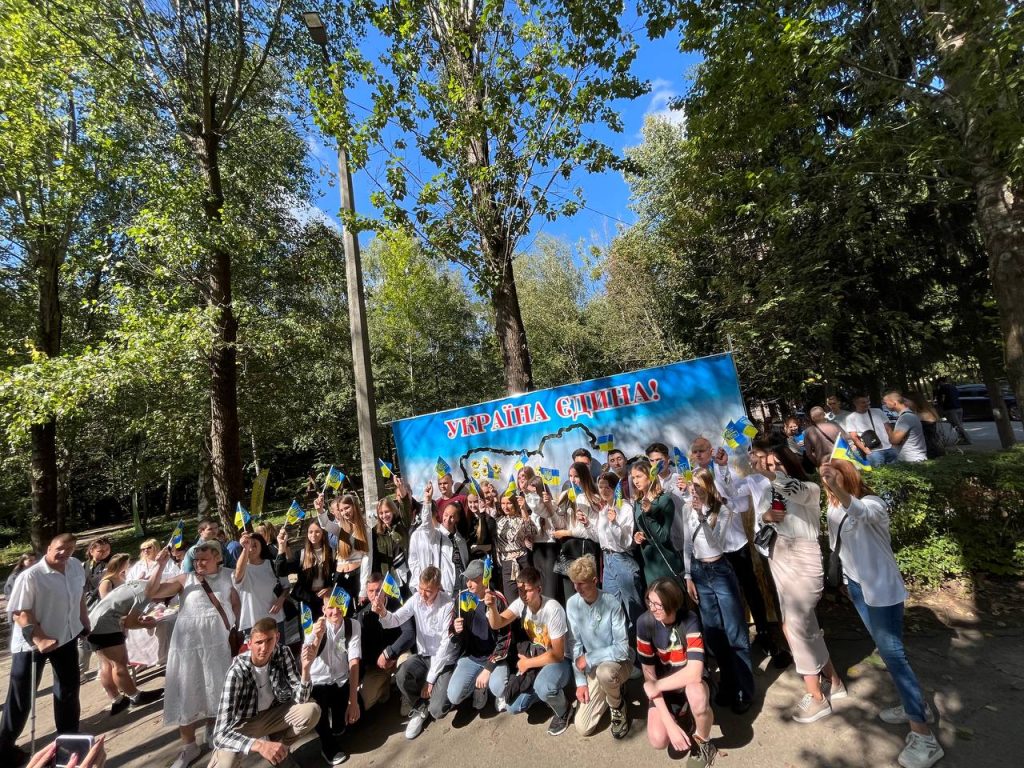 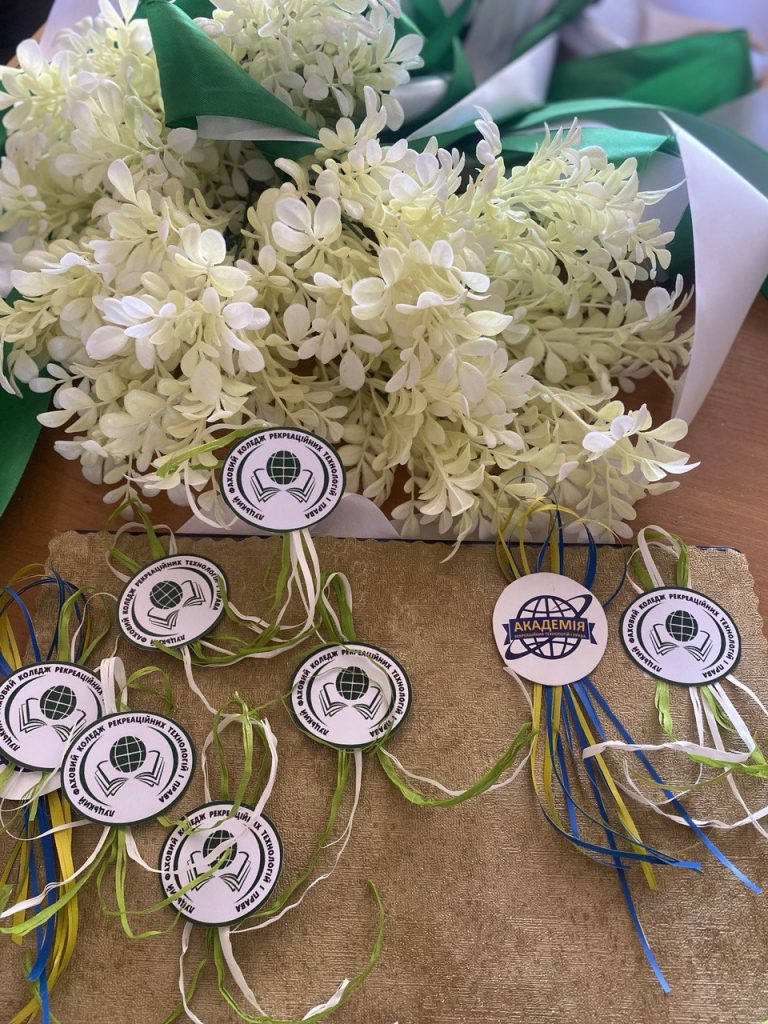 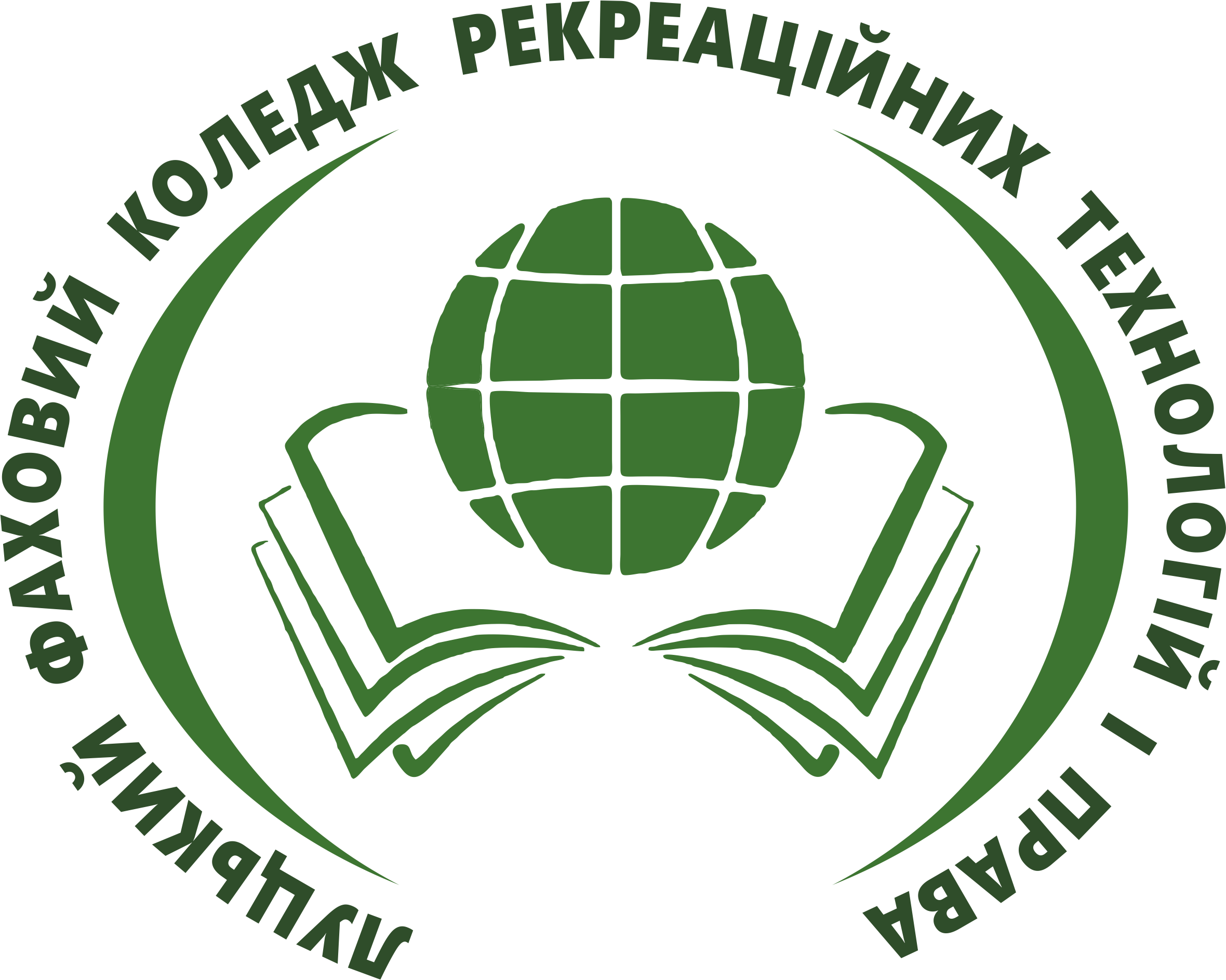 Мотиваційний пікнік
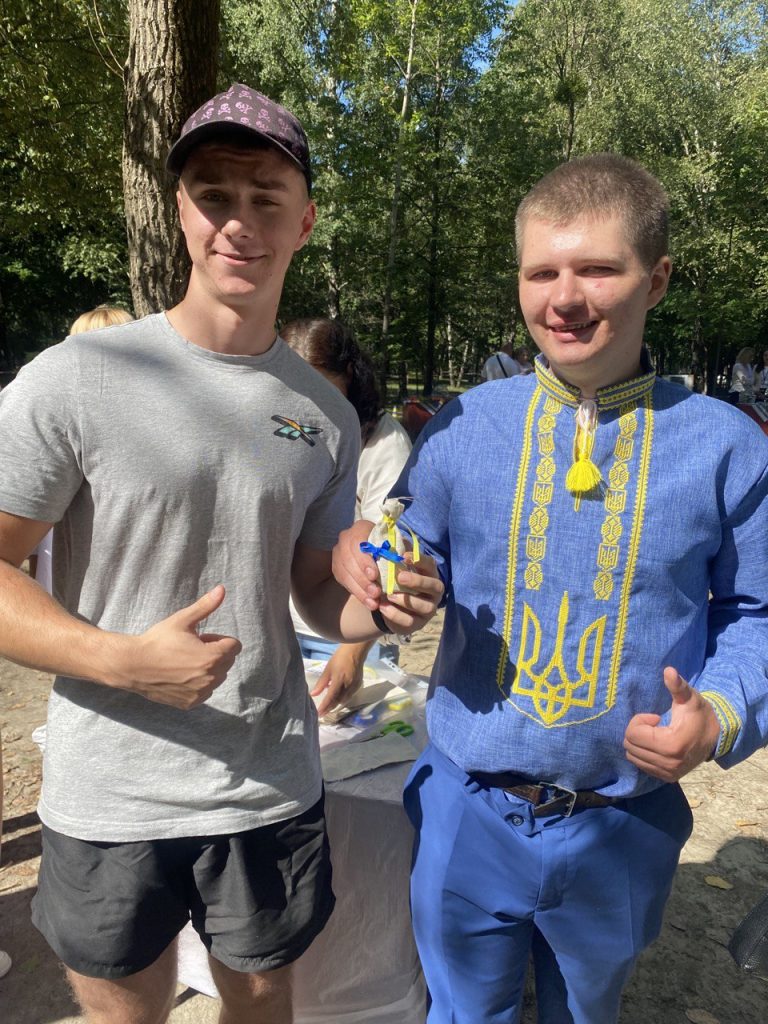 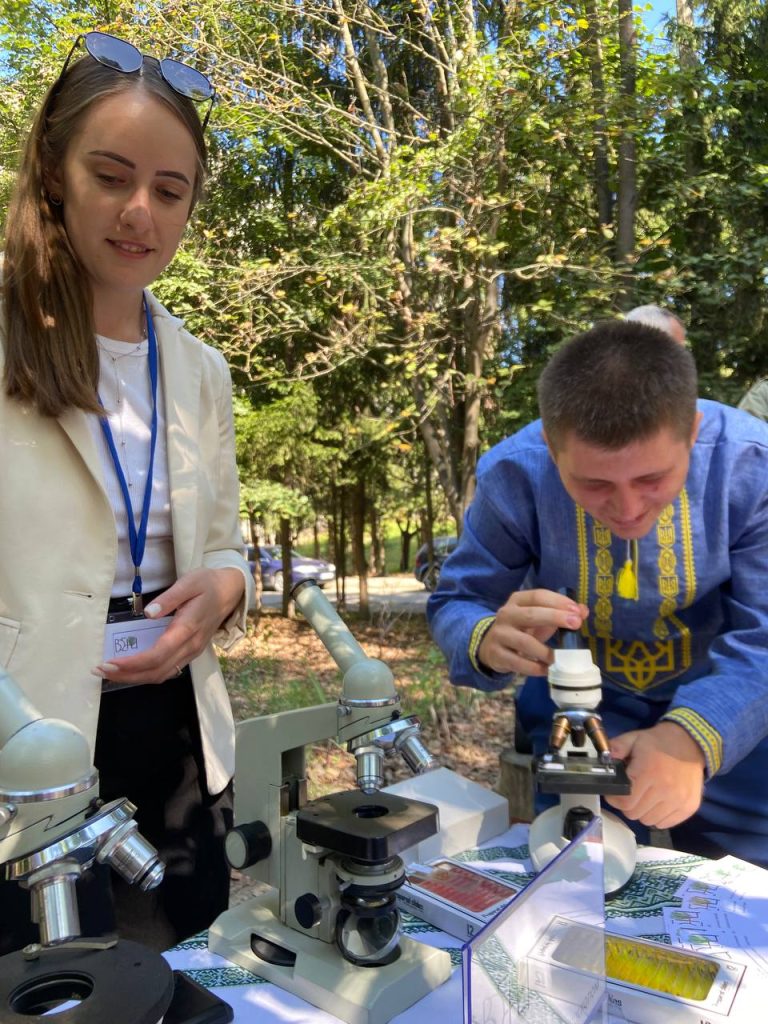 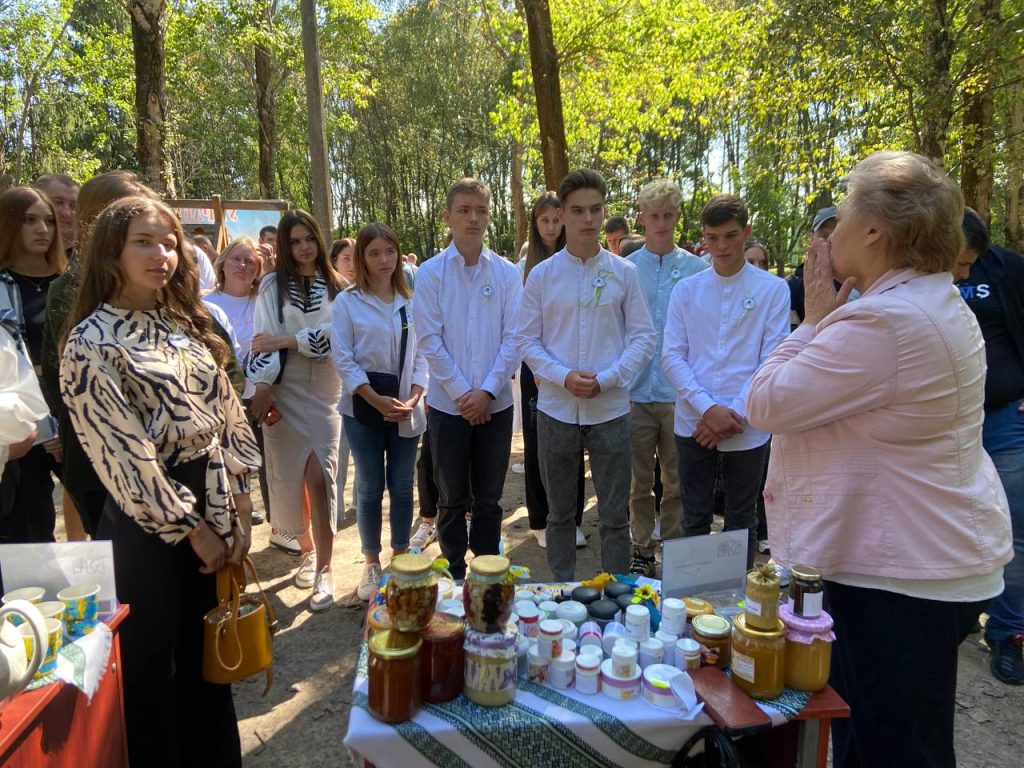 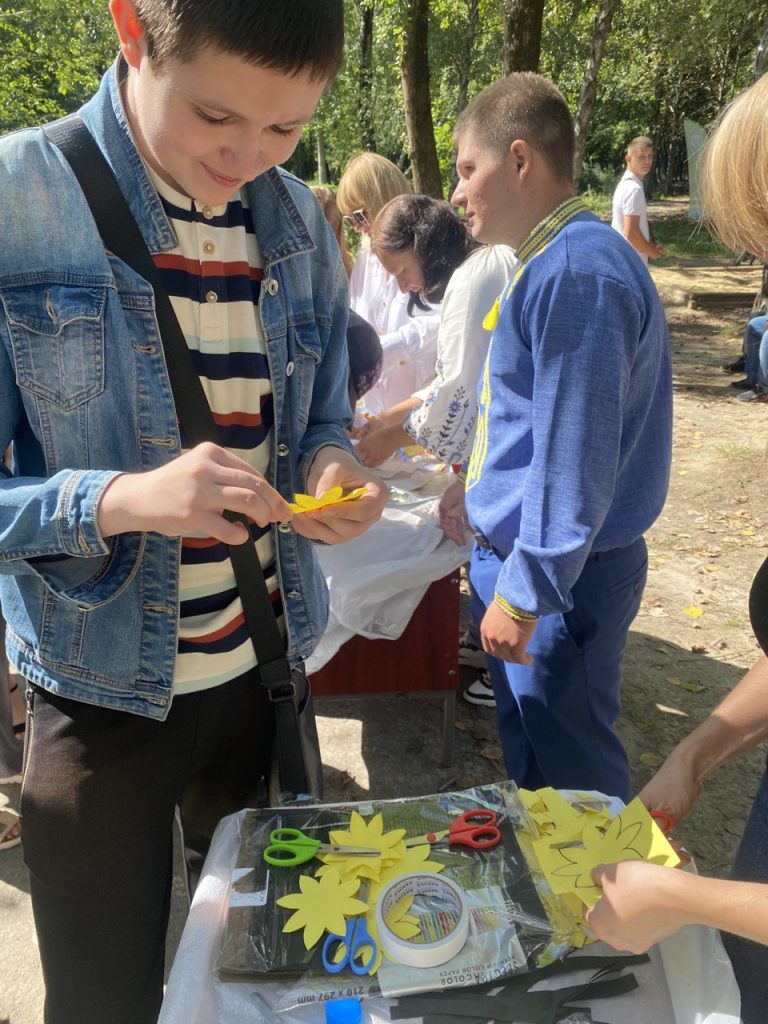 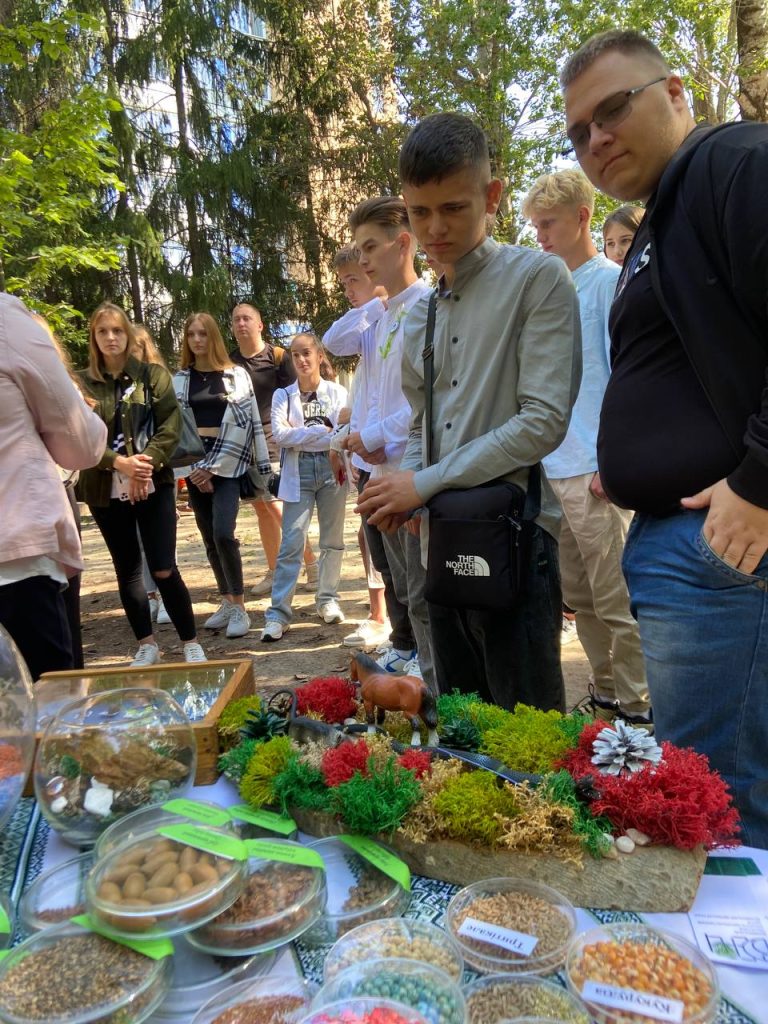 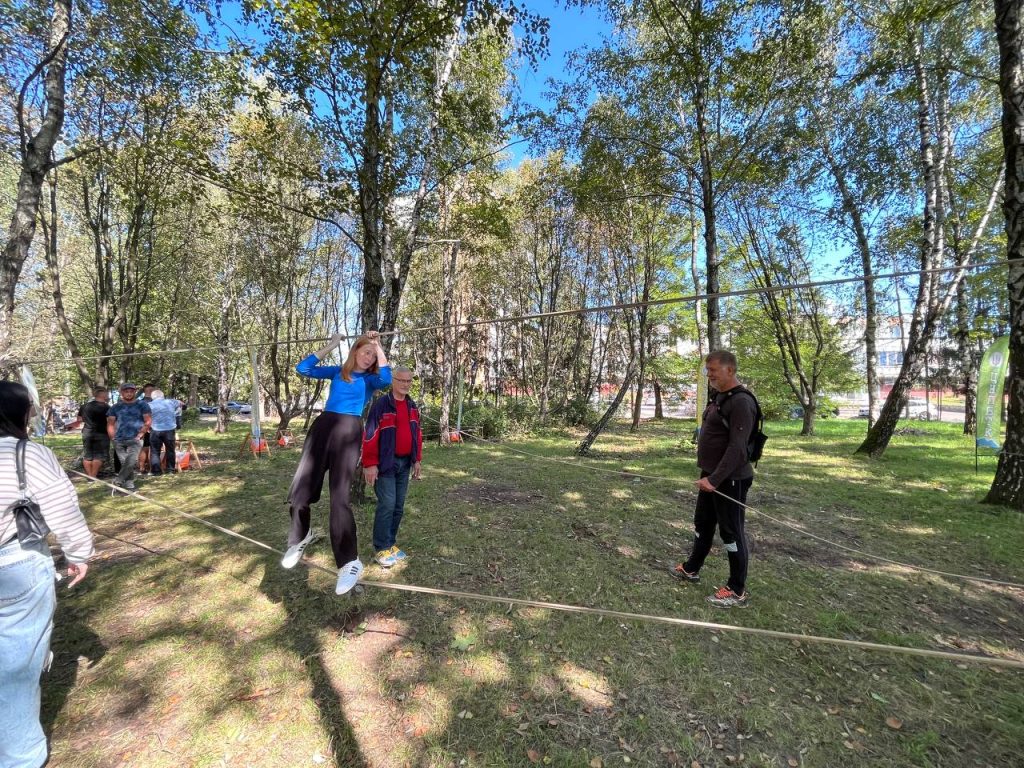 День фізичної культури і спорту
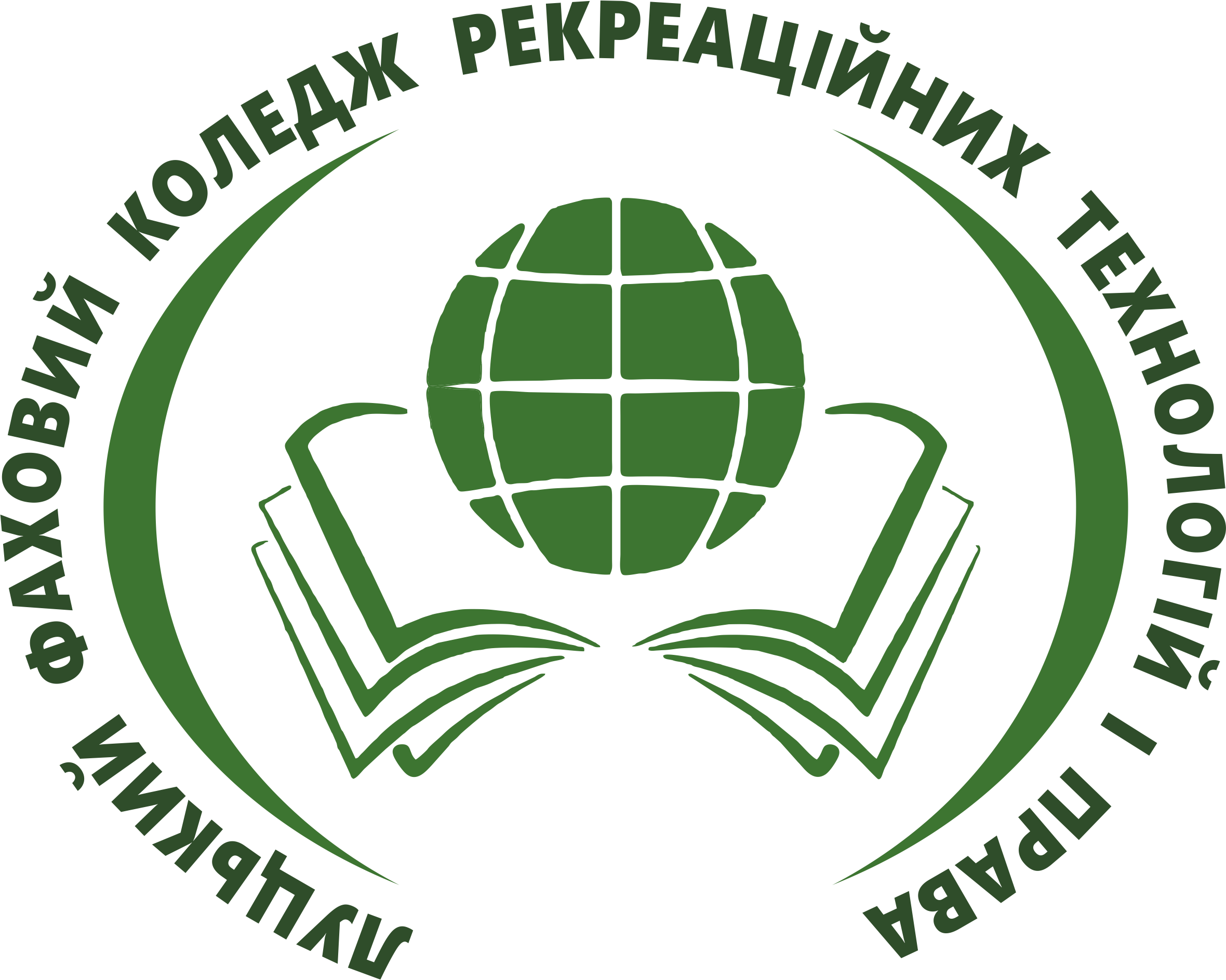 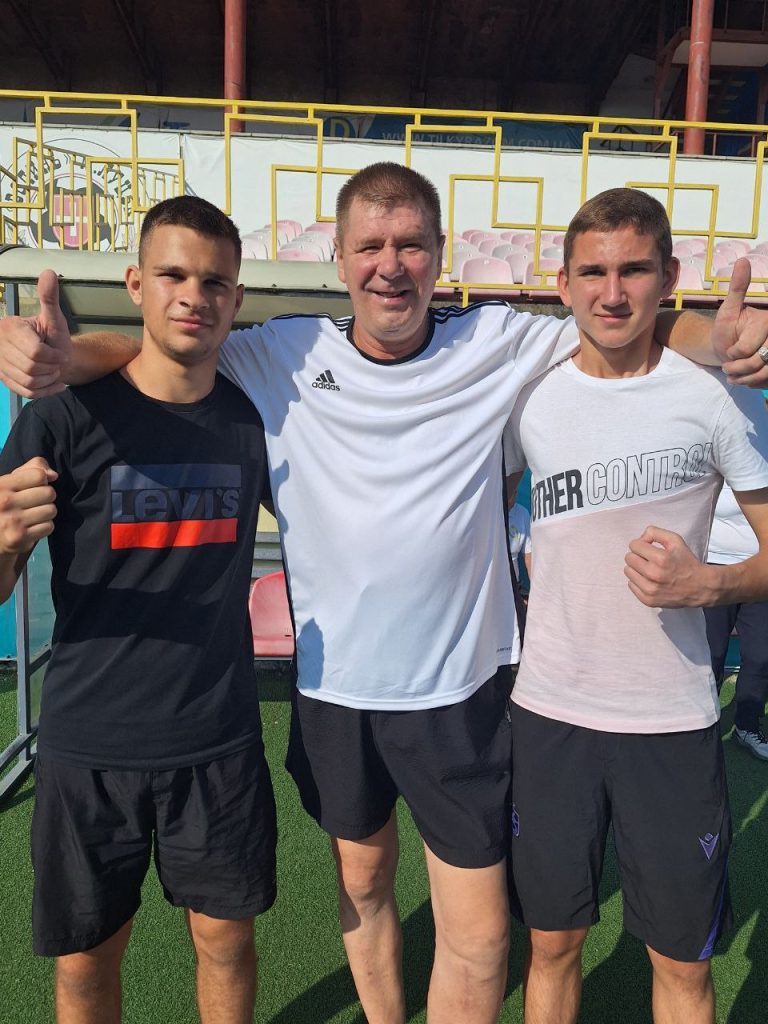 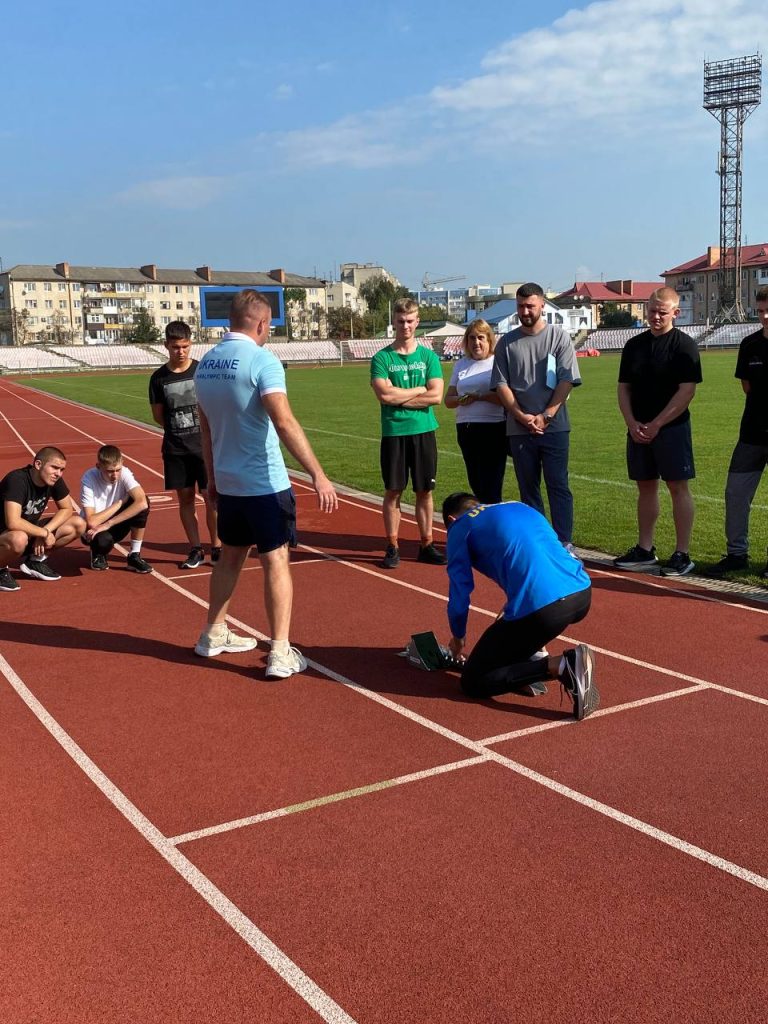 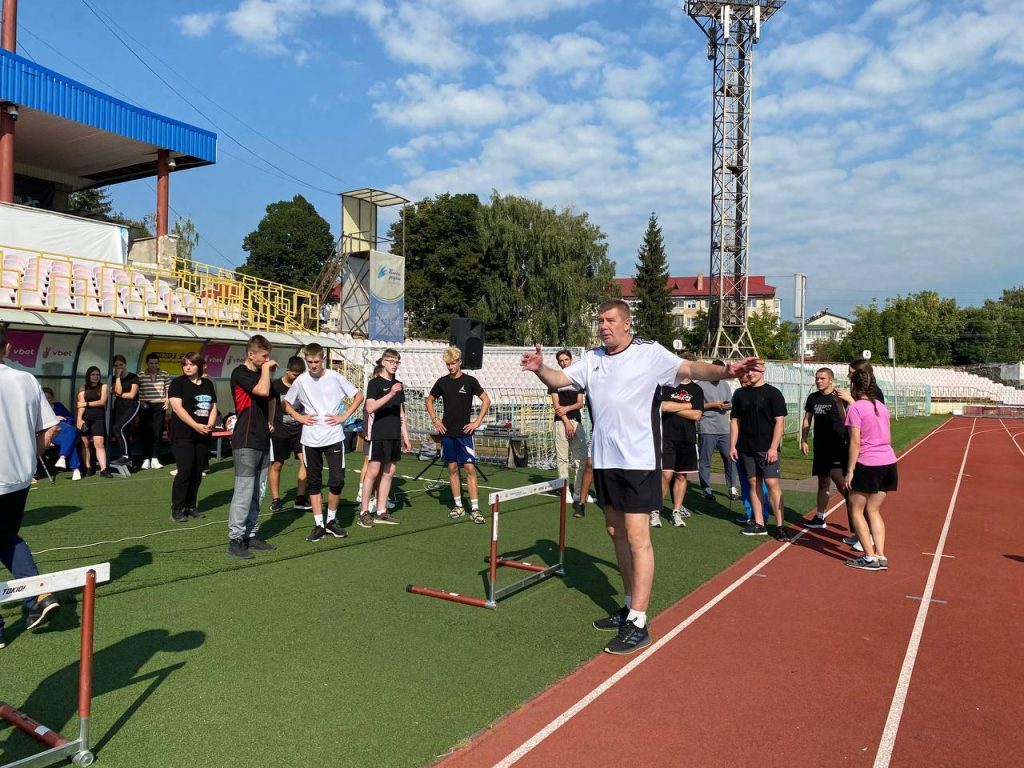 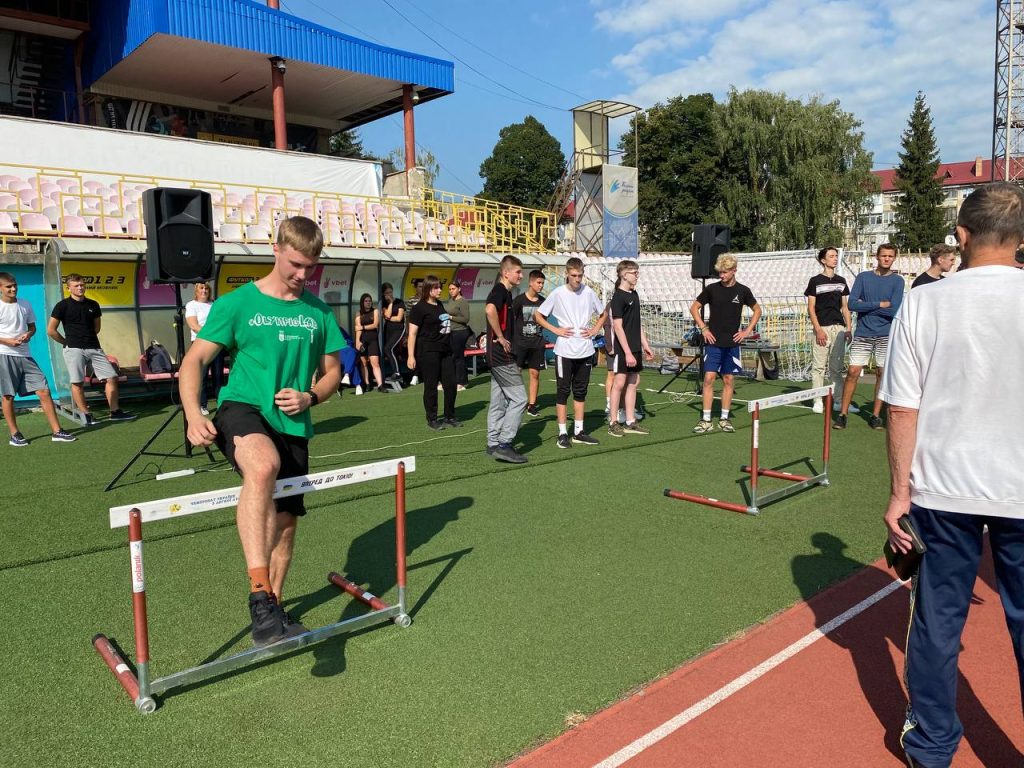 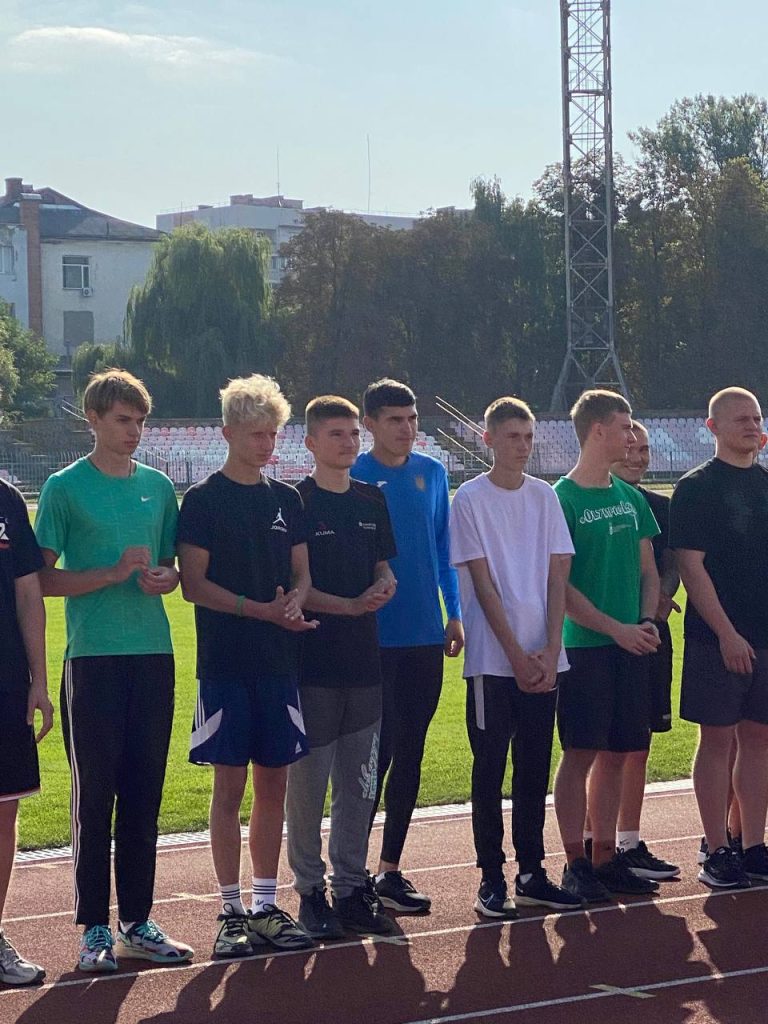 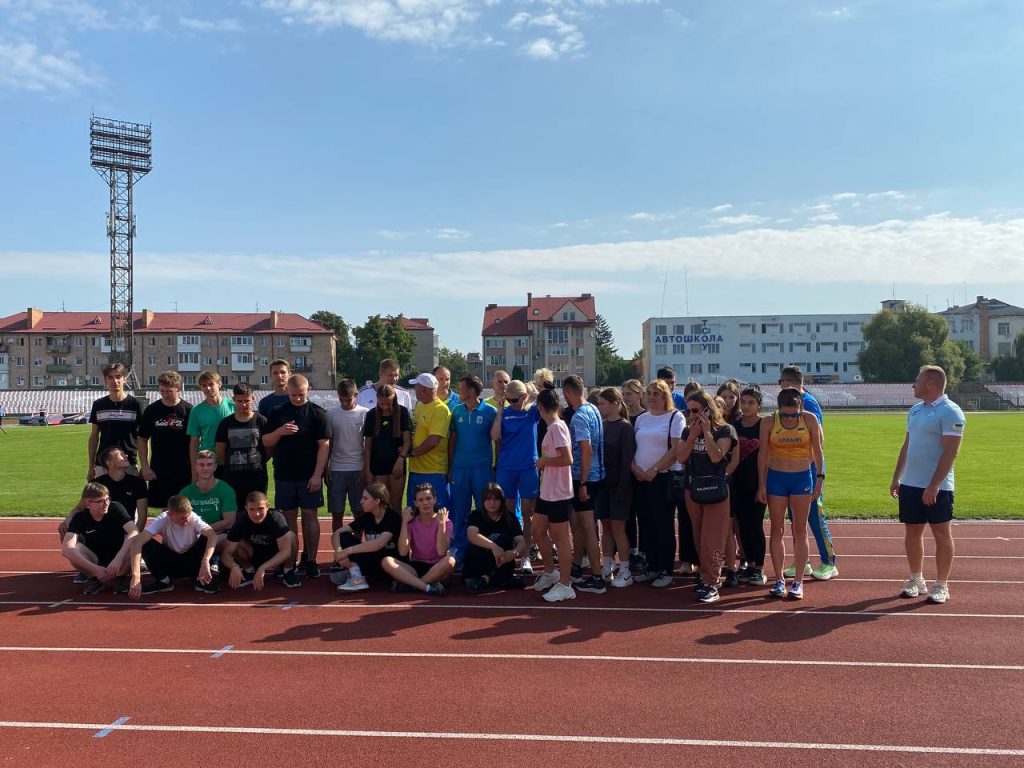 Всесвітній день туризму
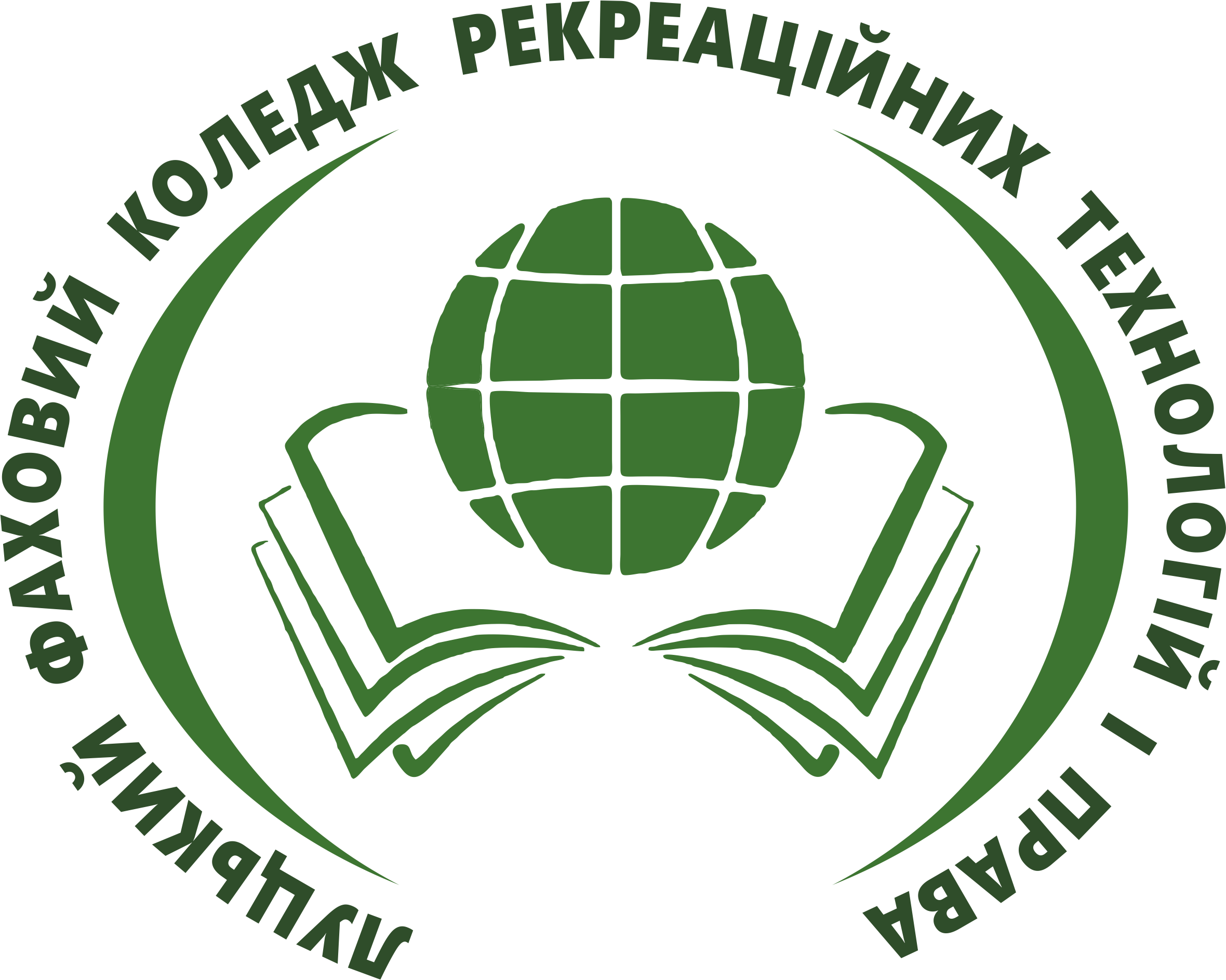 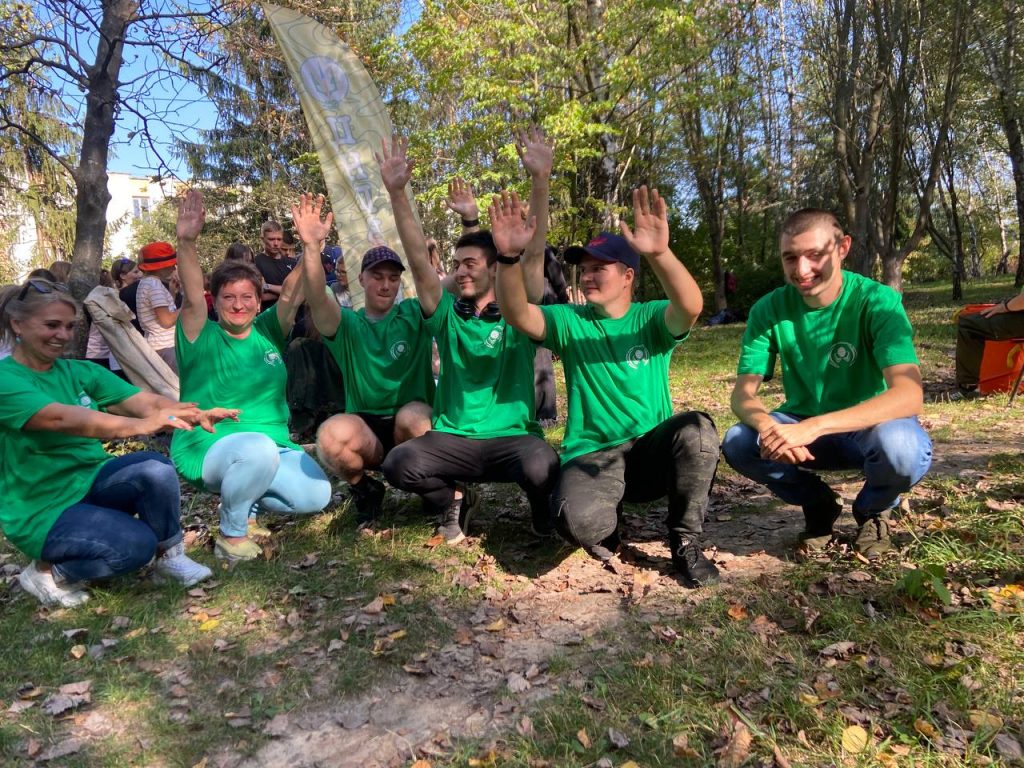 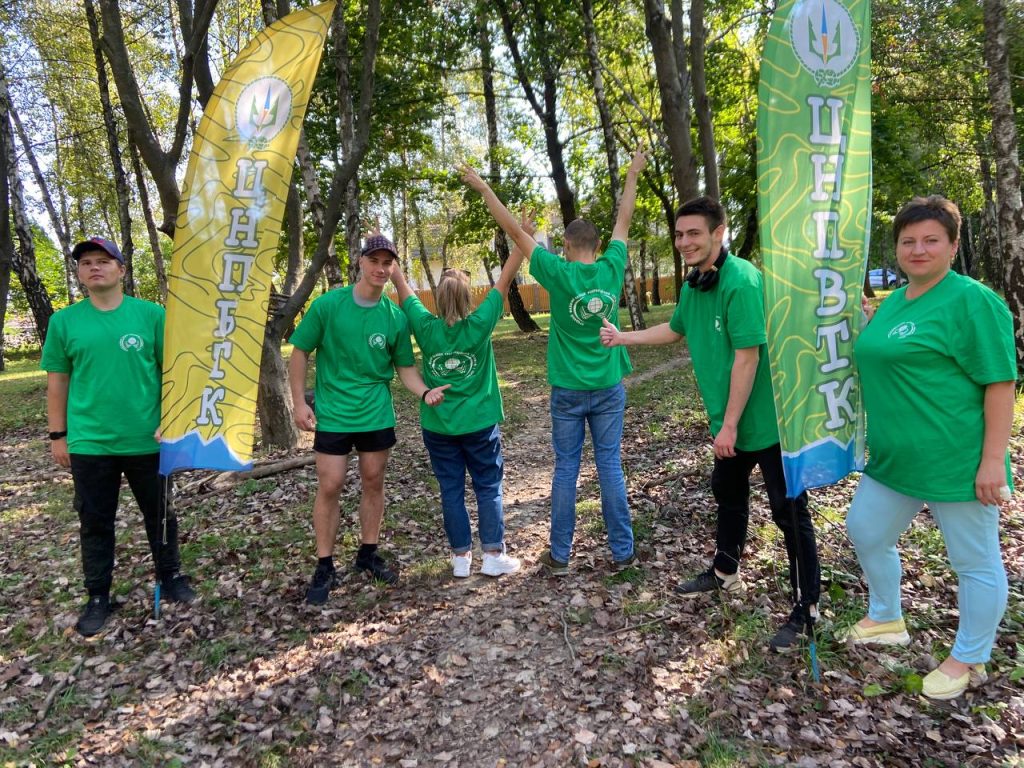 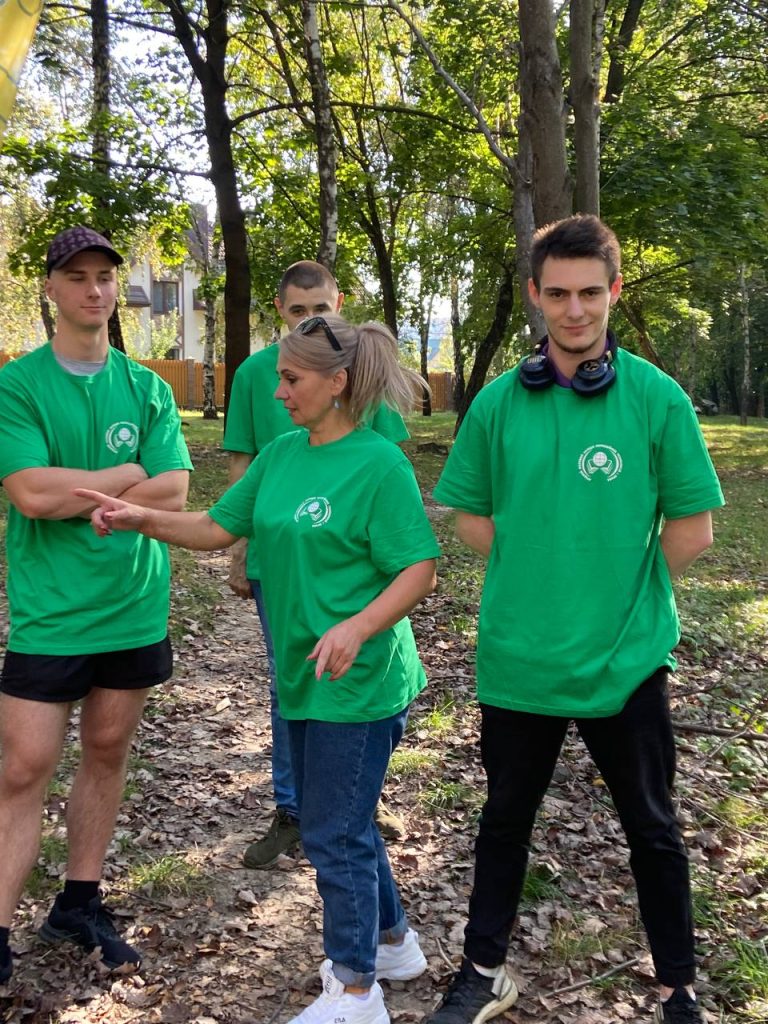 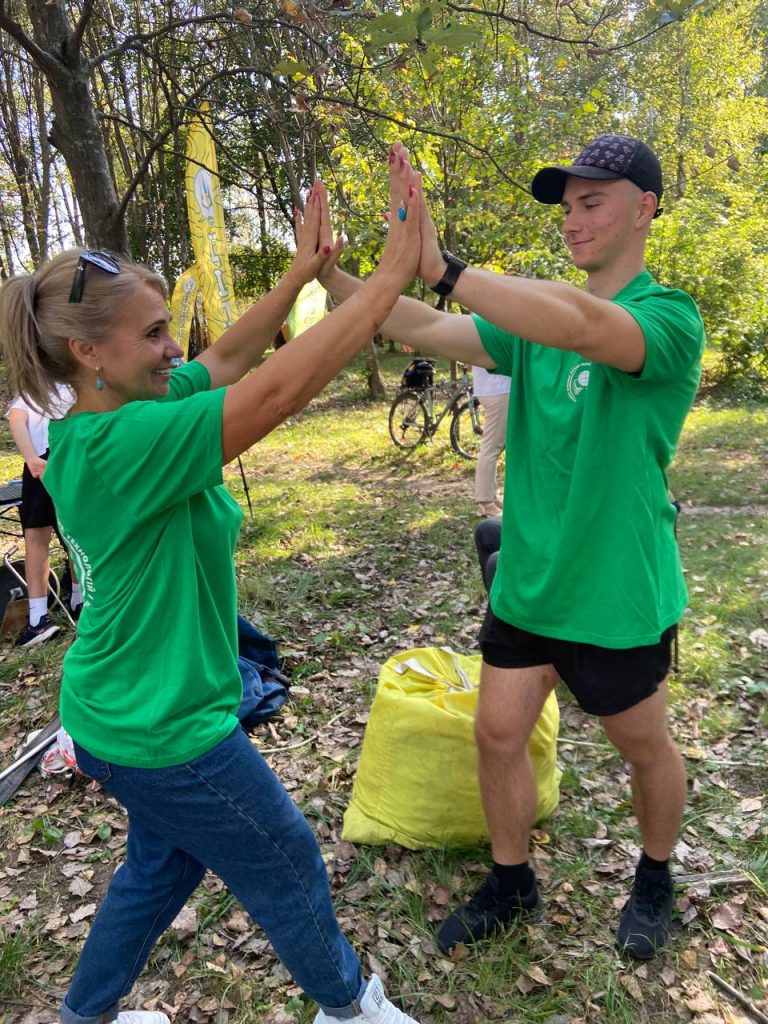 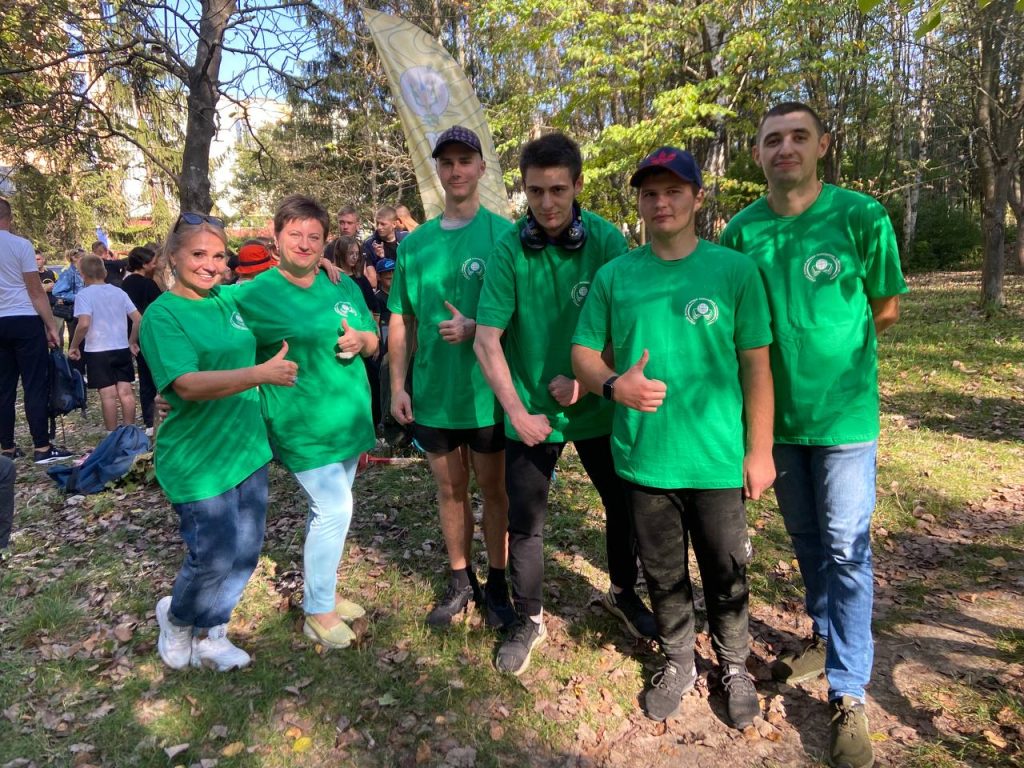 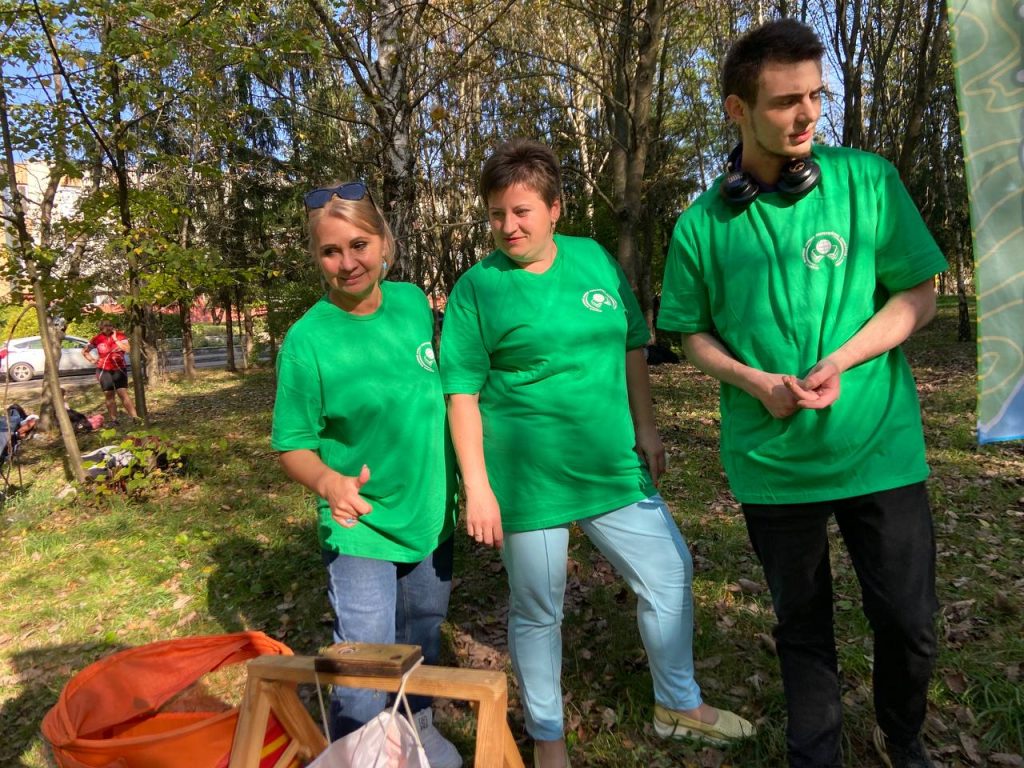 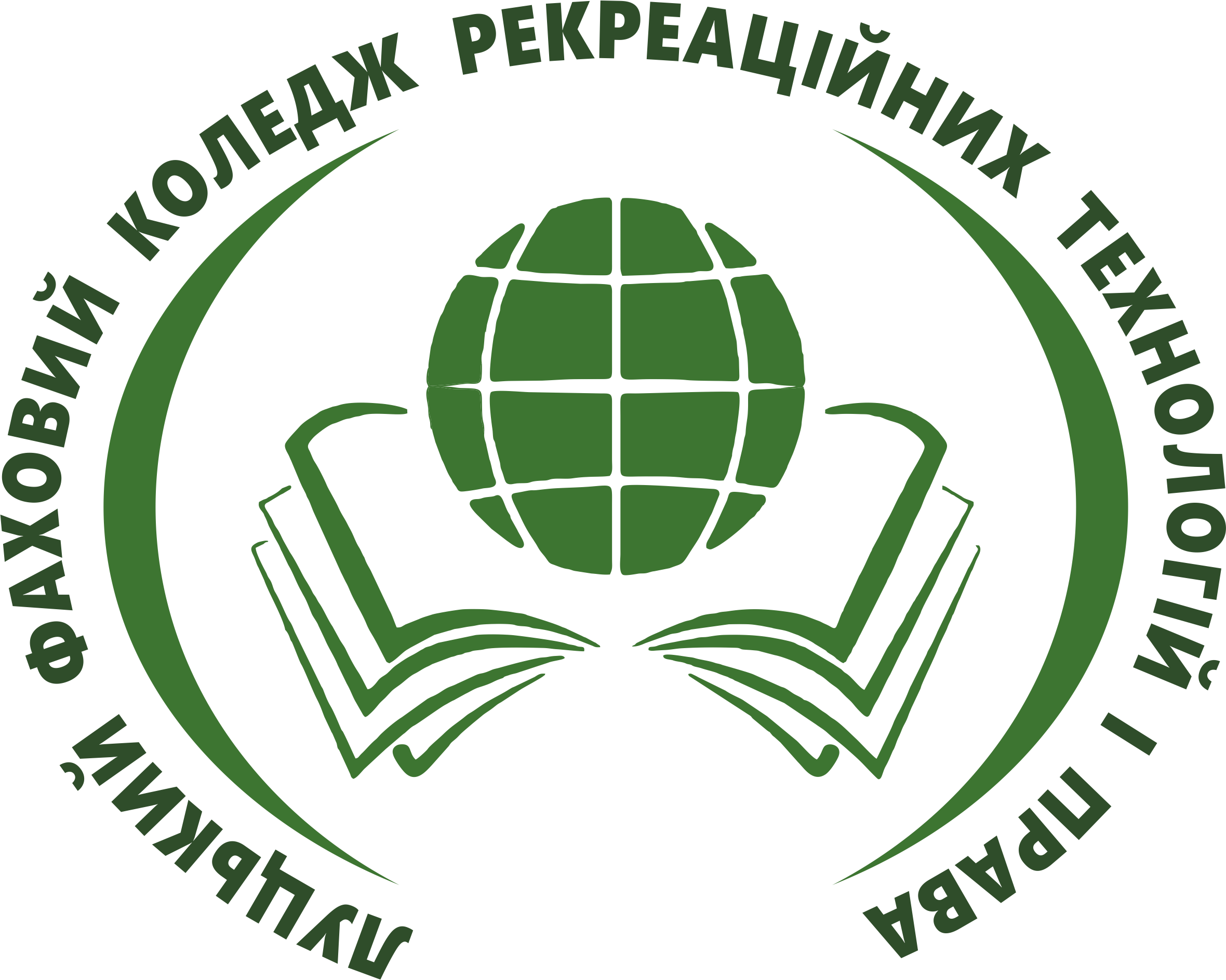 Бібліогостини «Місце зустрічі – бібліотека» імені Олени Пчілки
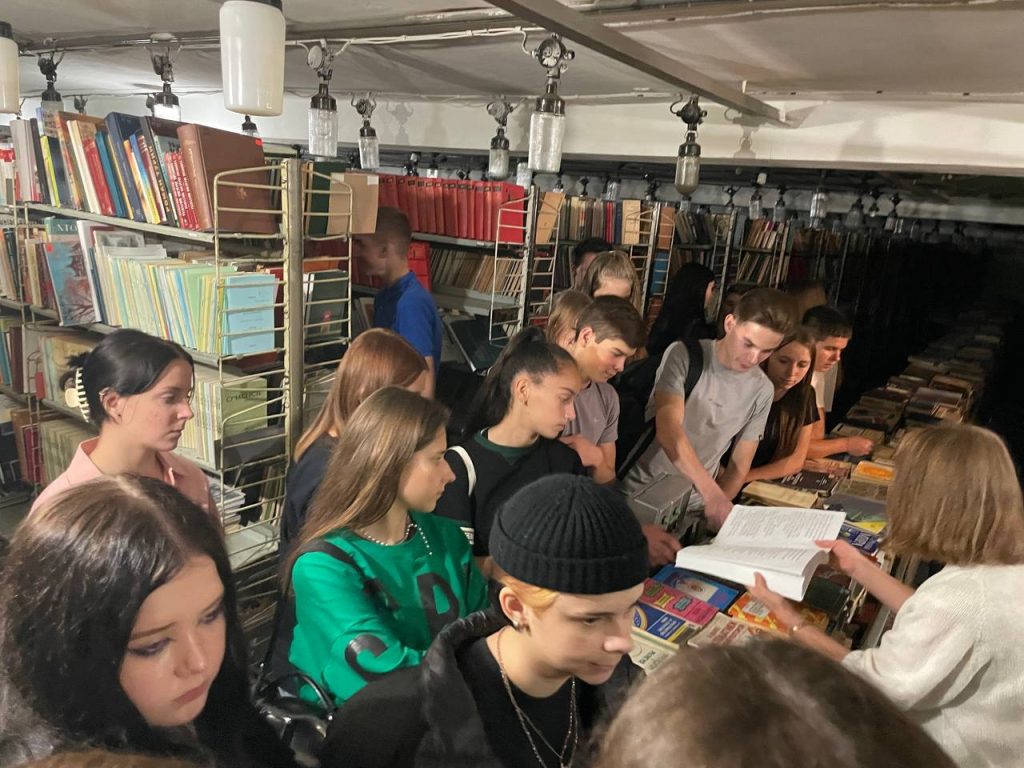 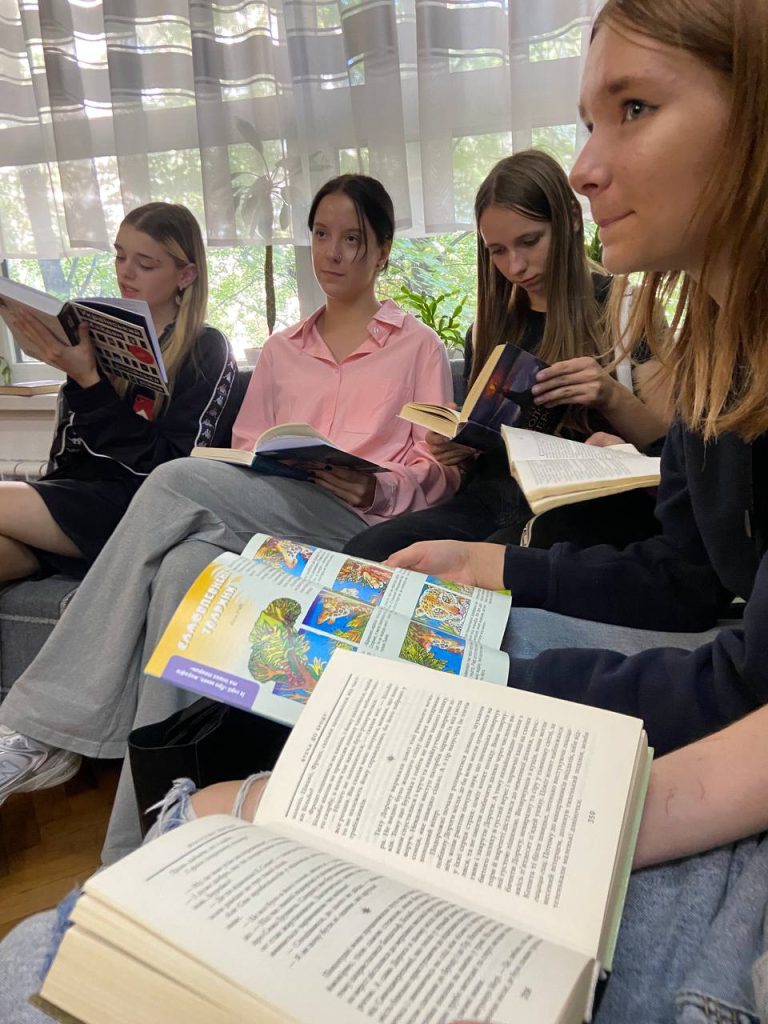 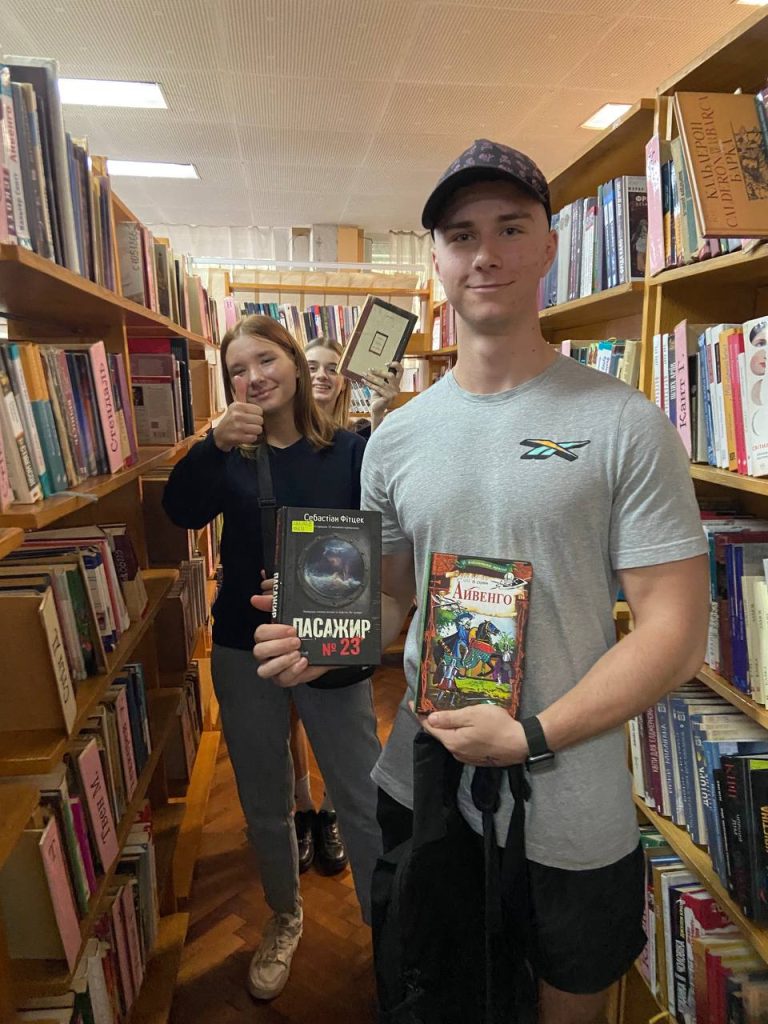 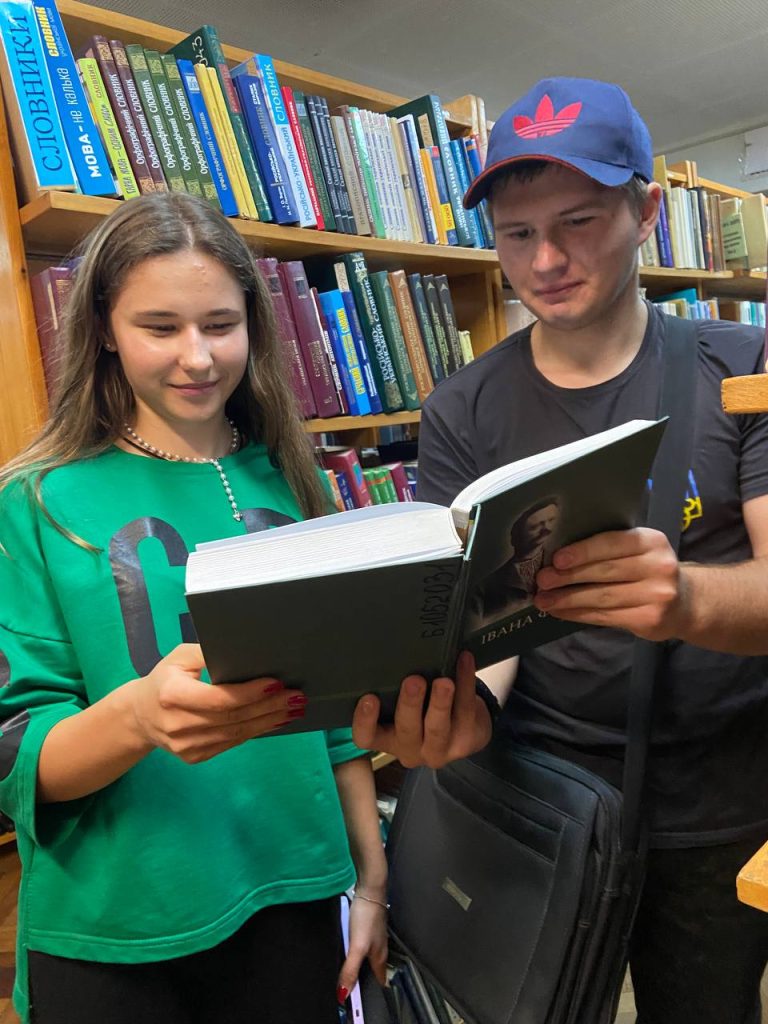 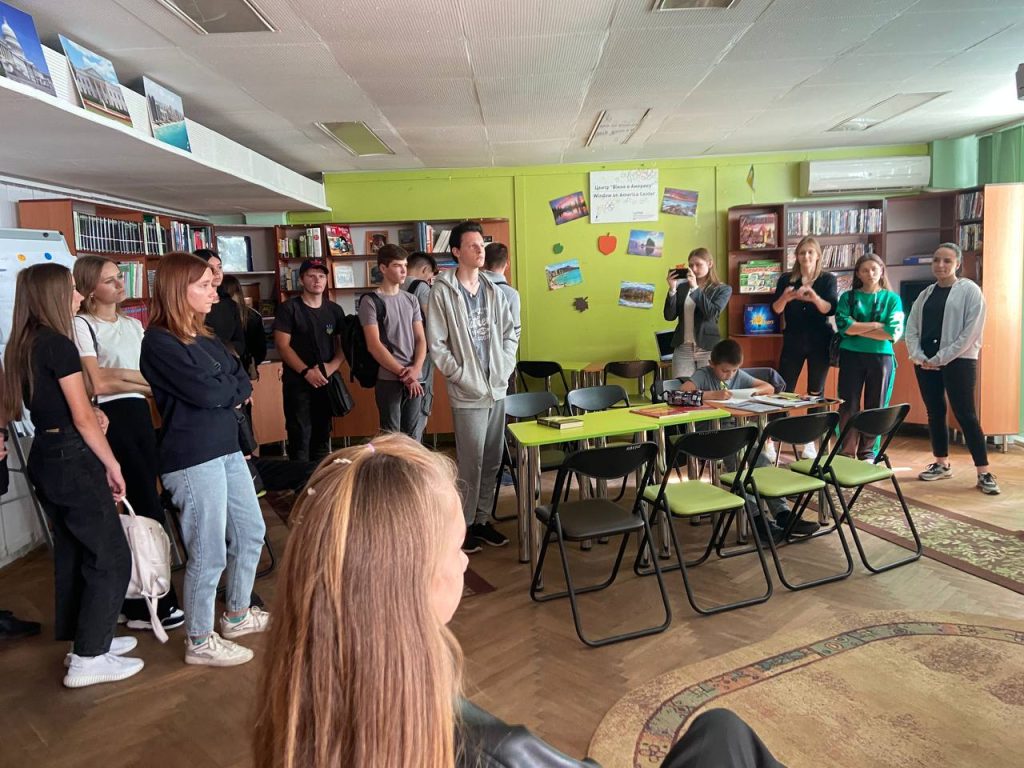 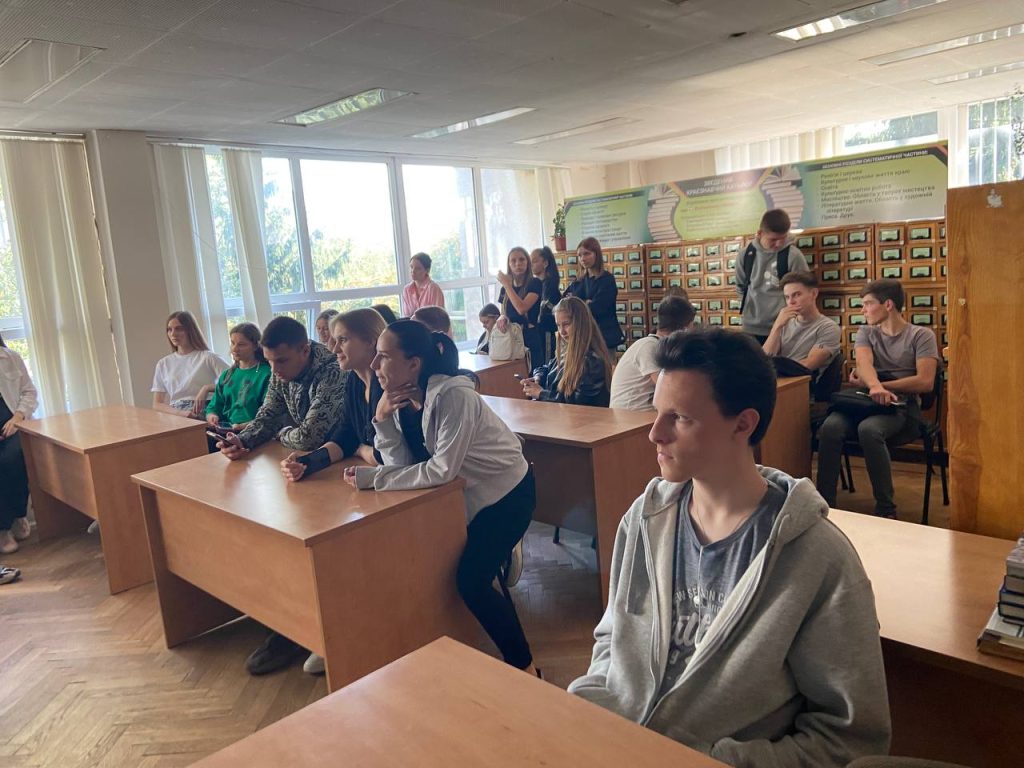 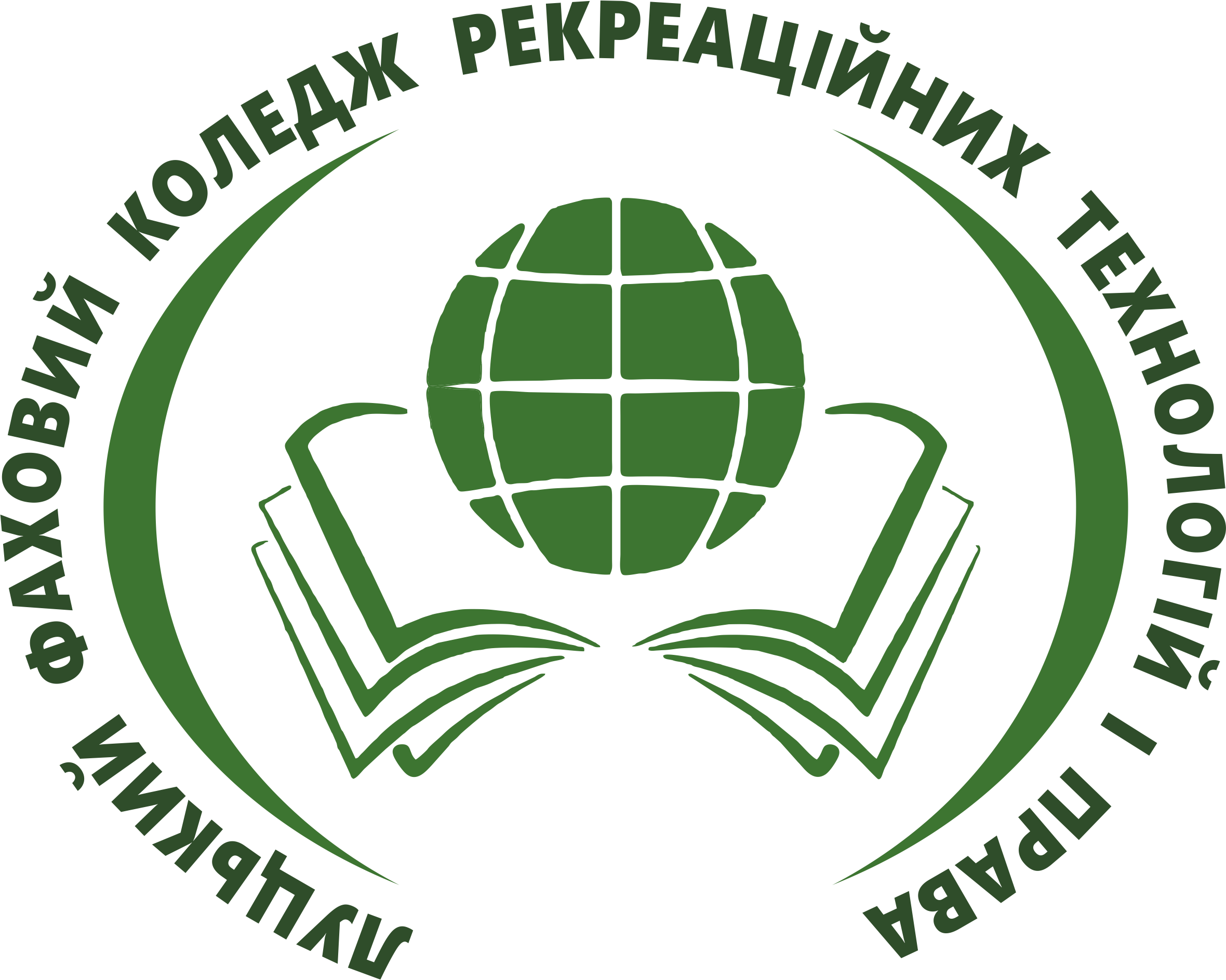 Відеолекторій «Витоки української боротьби і завзятості!»
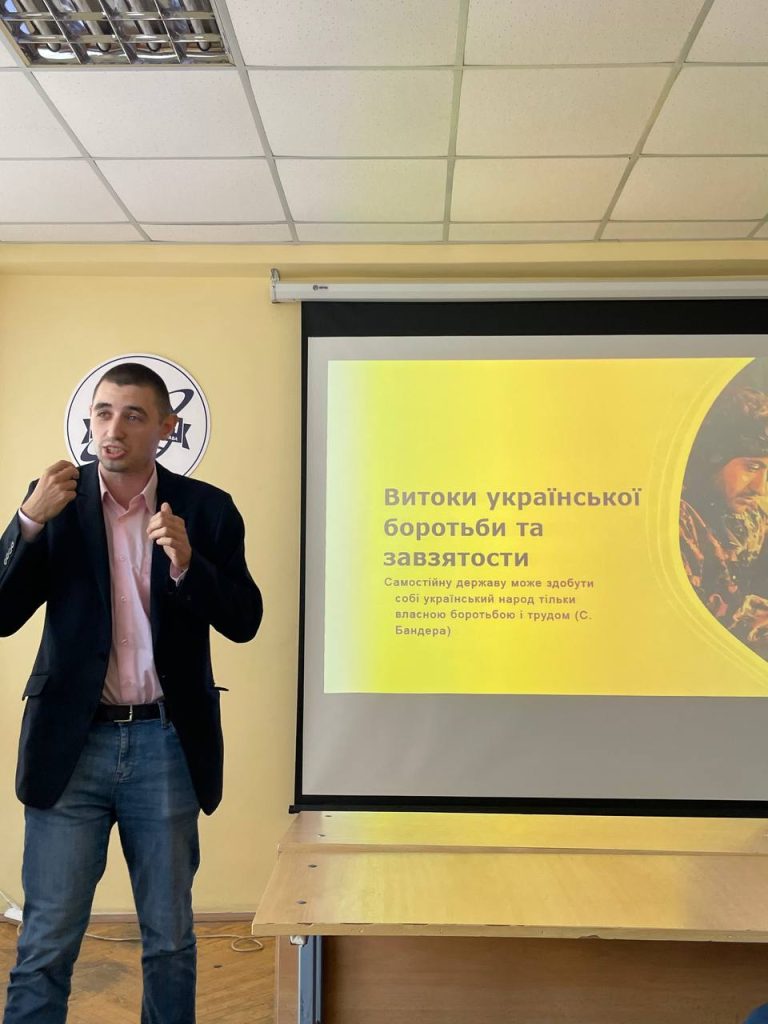 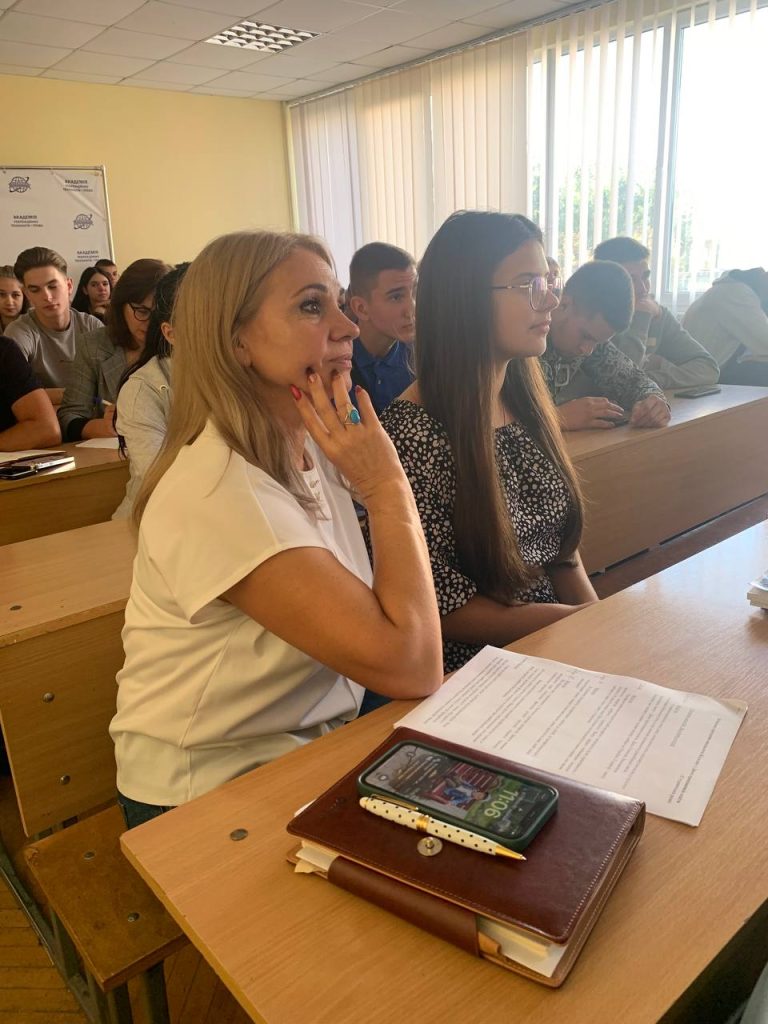 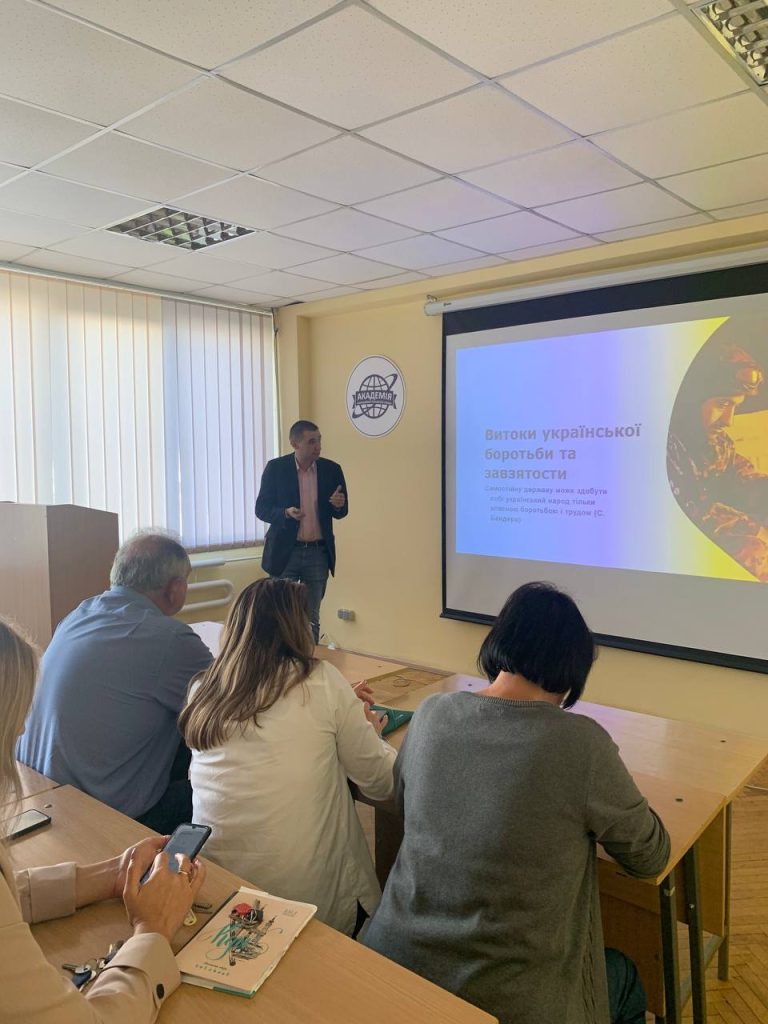 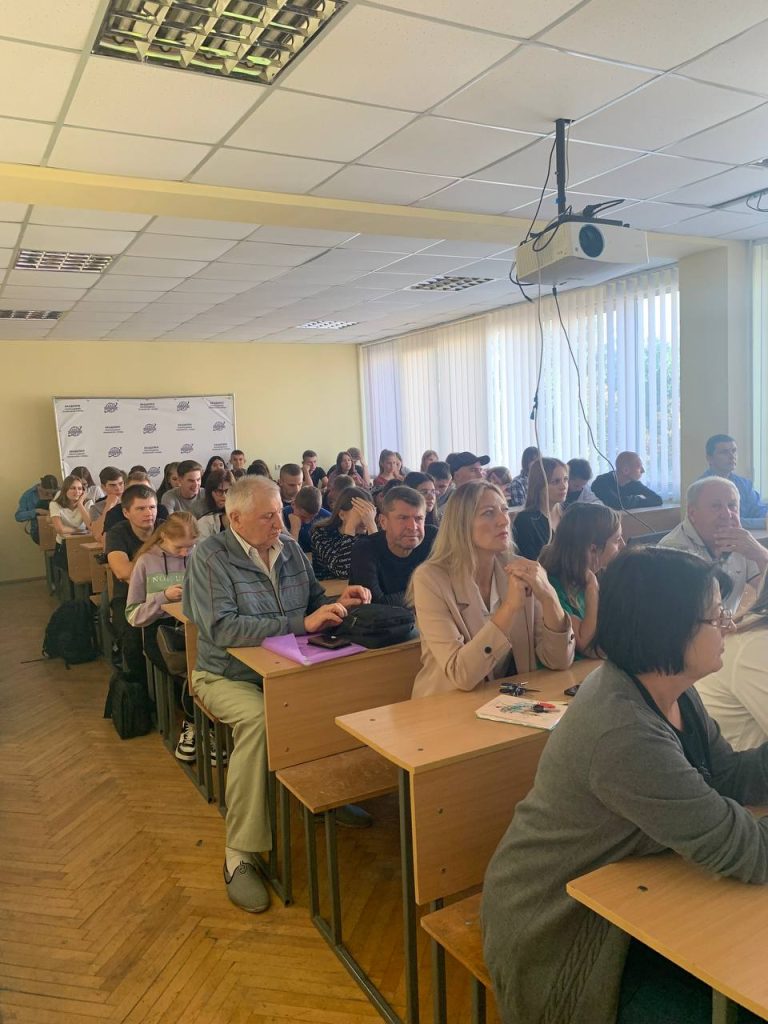 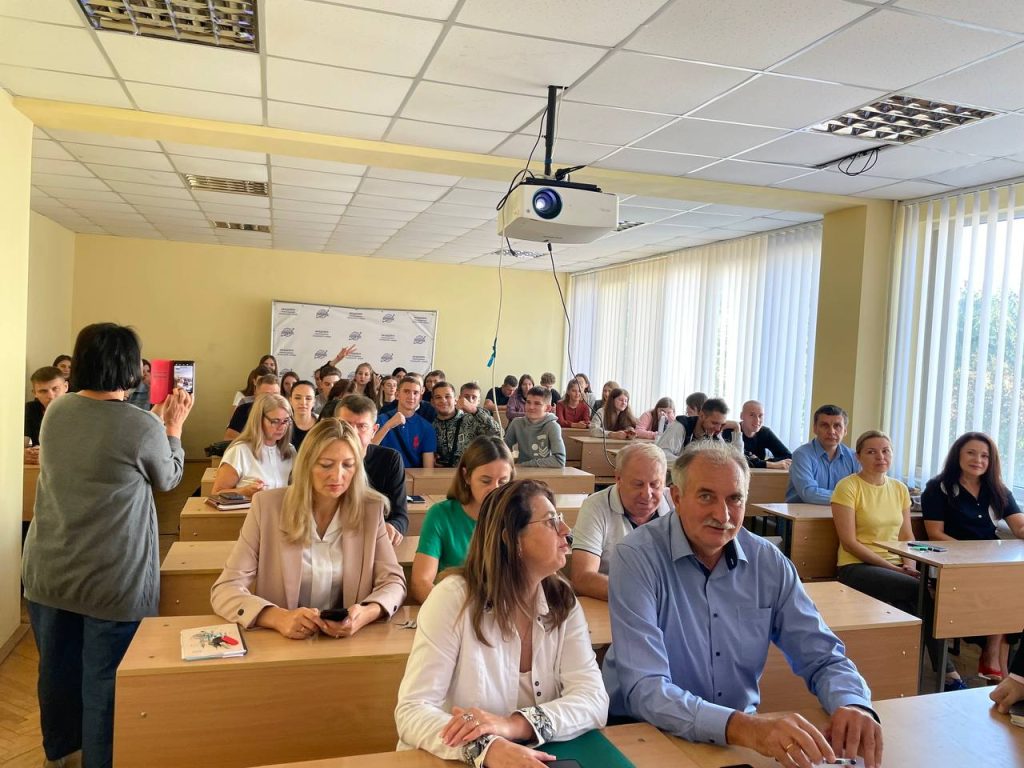 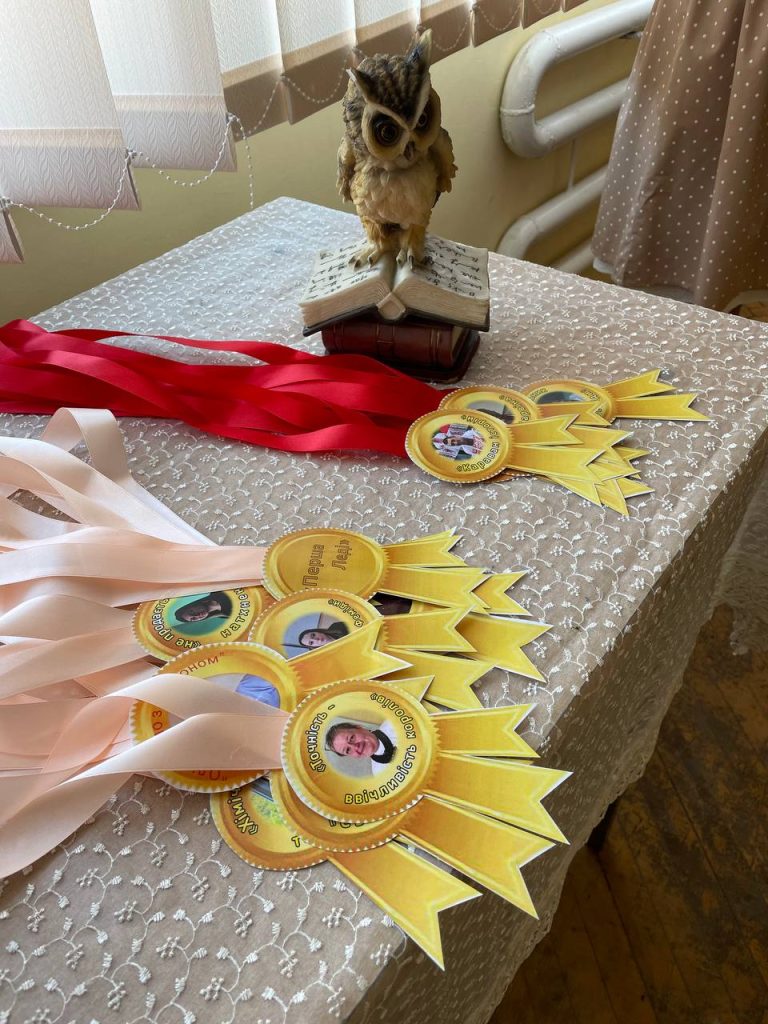 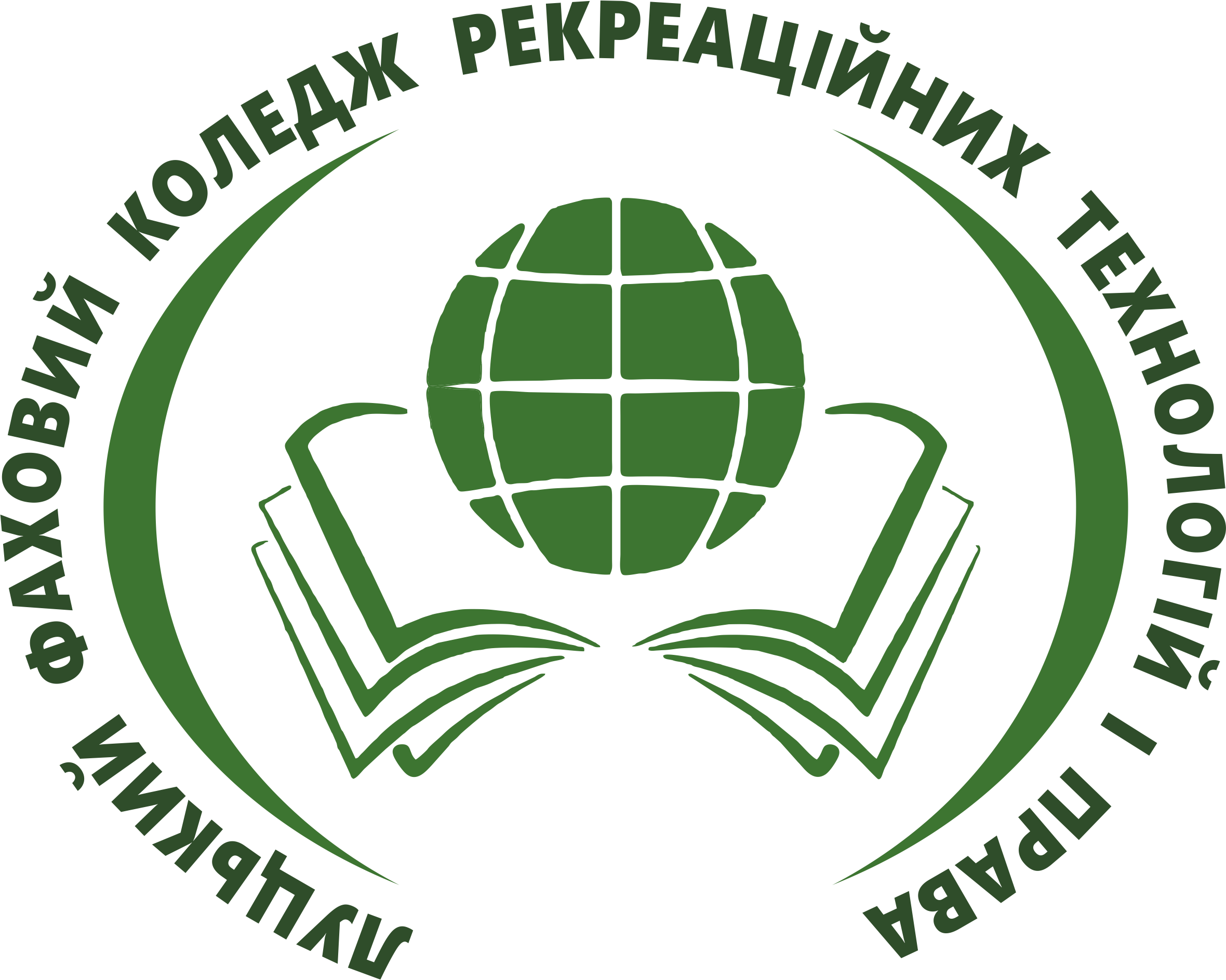 День працівників освіти
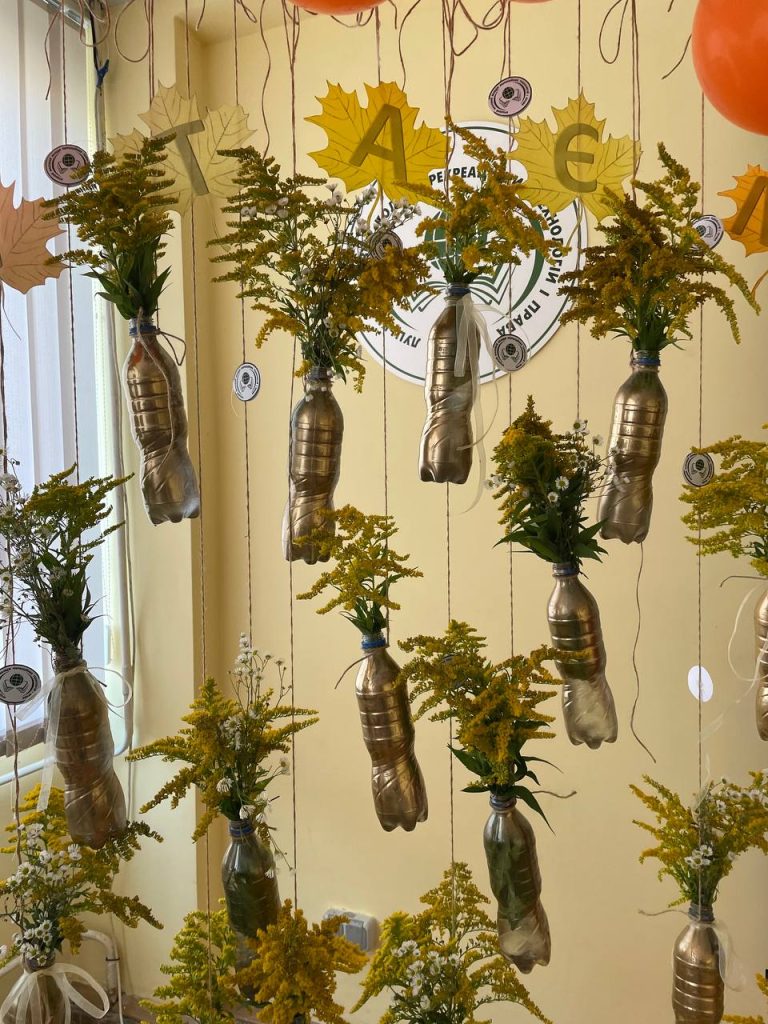 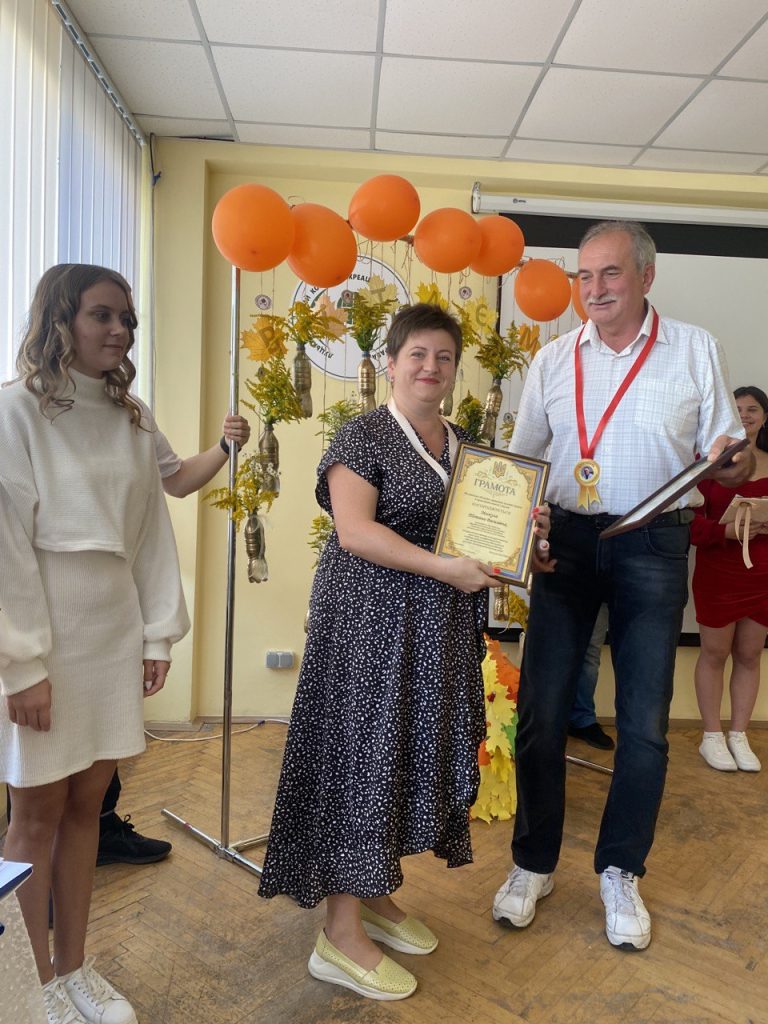 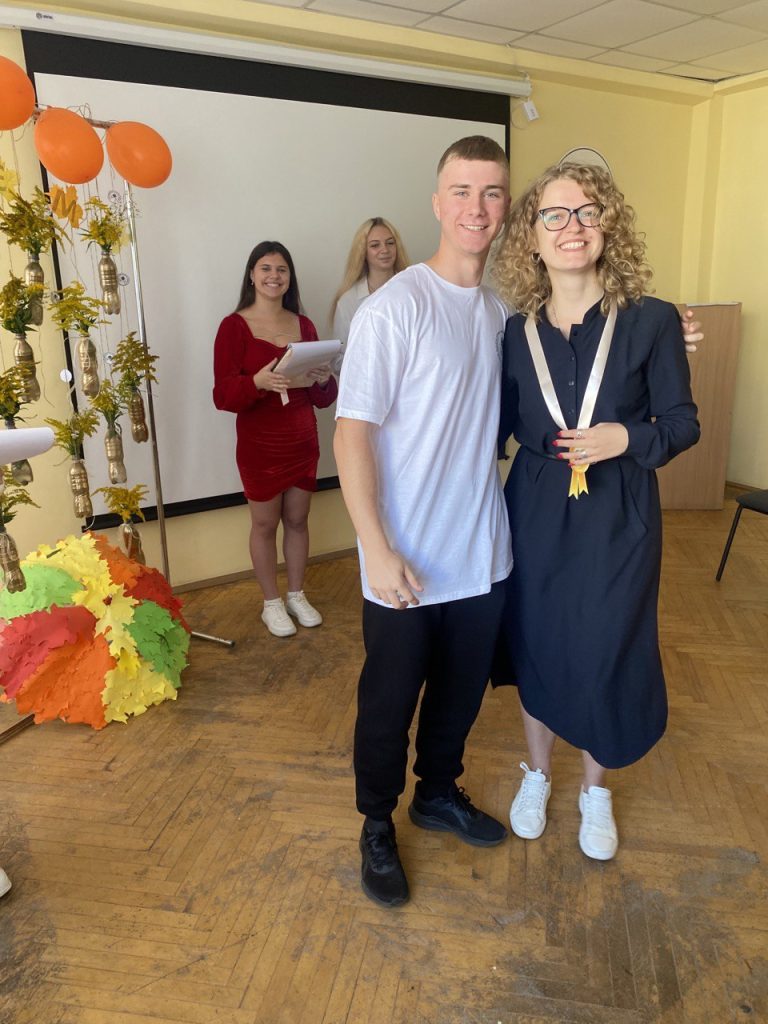 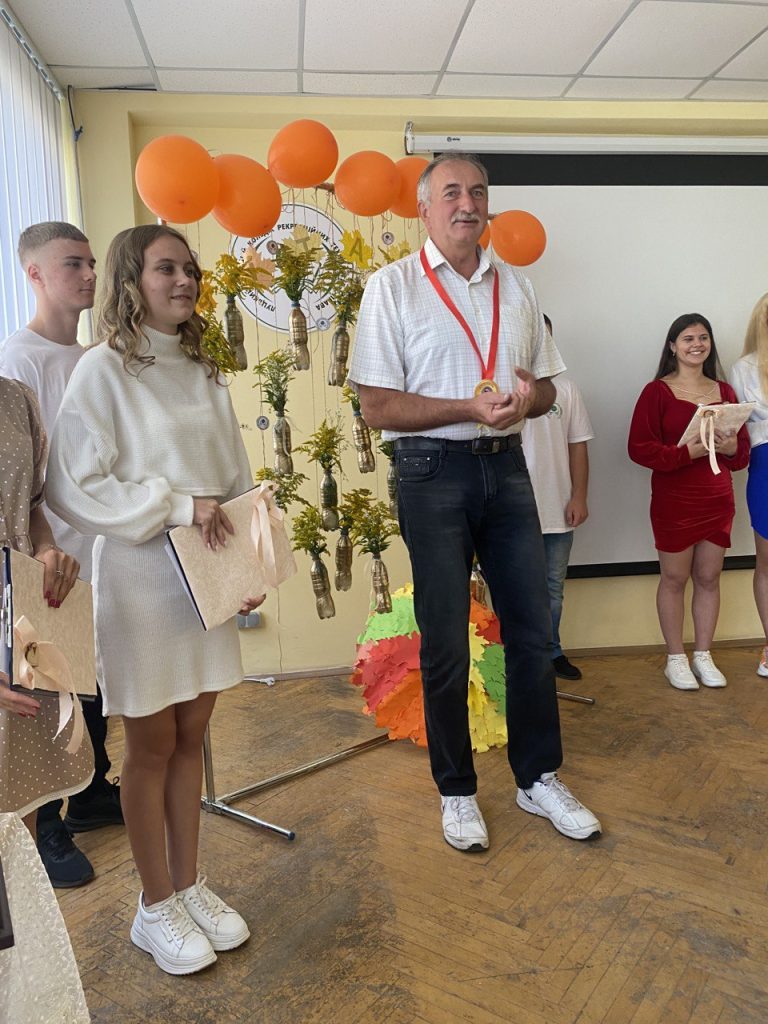 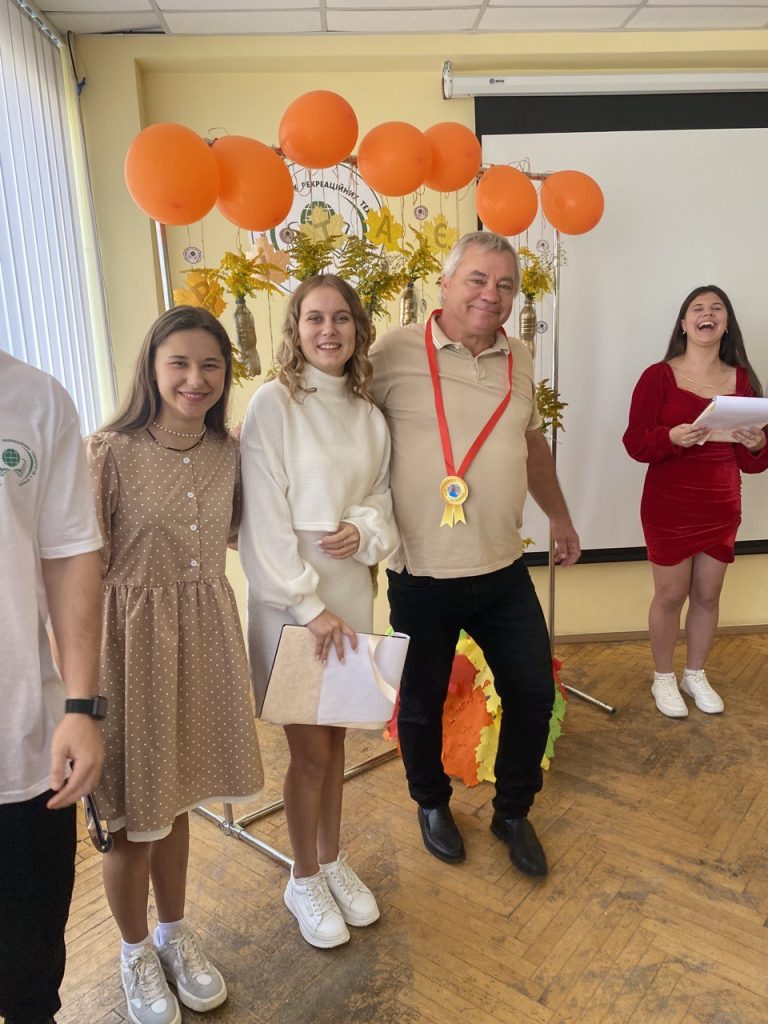 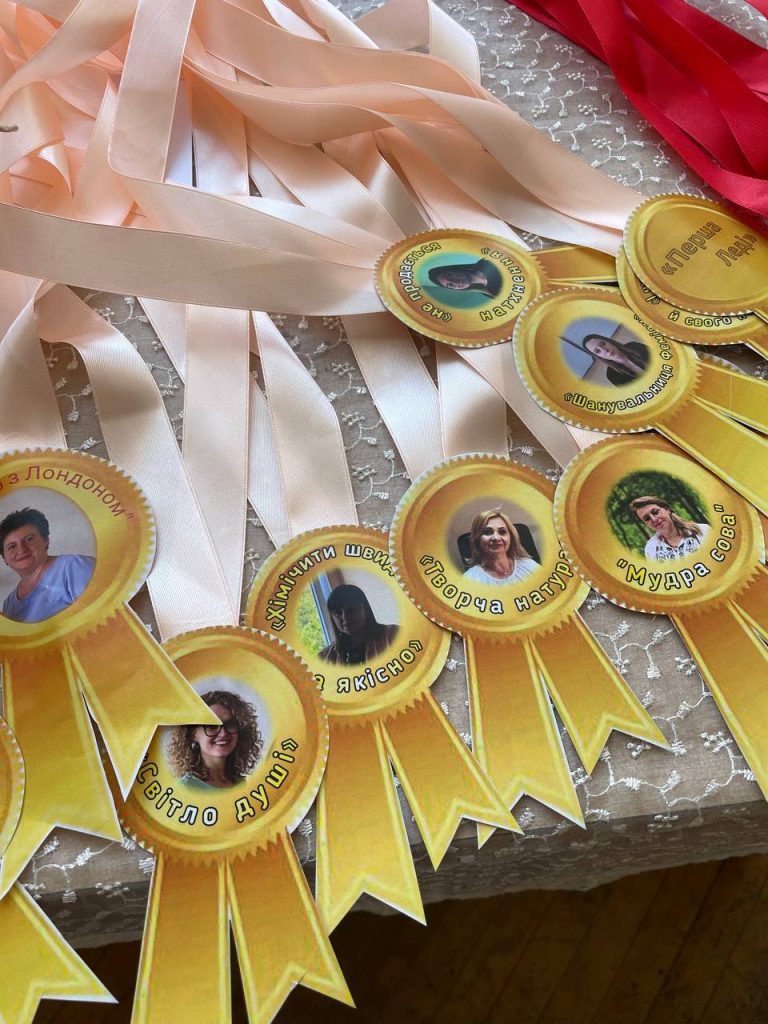 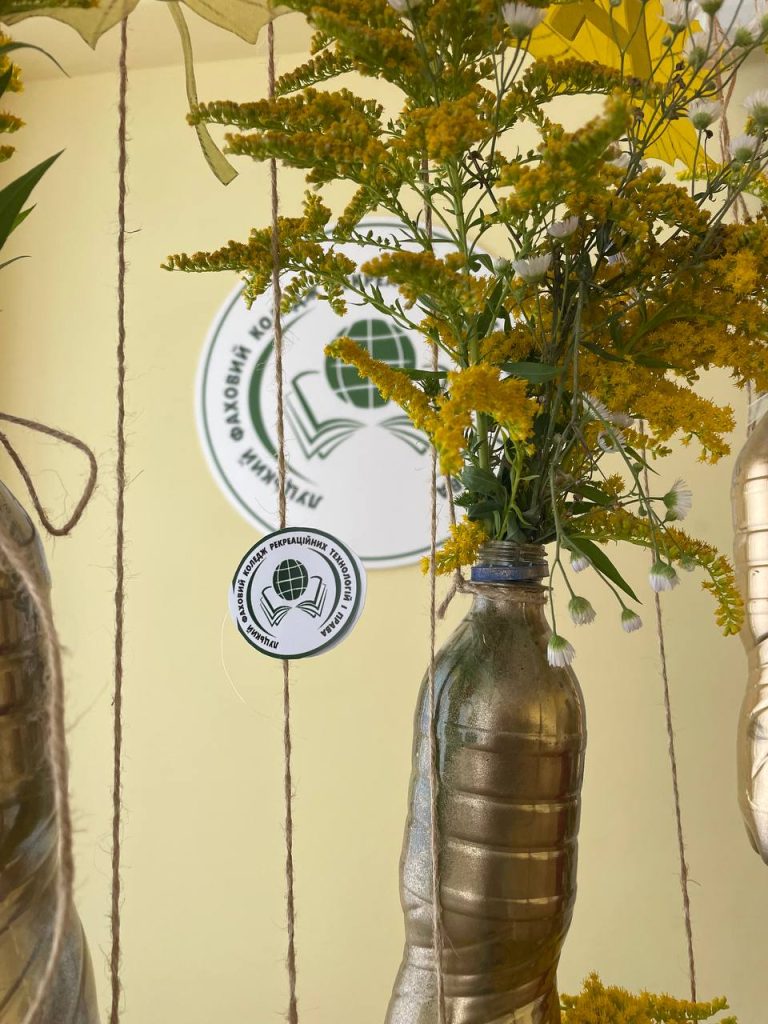 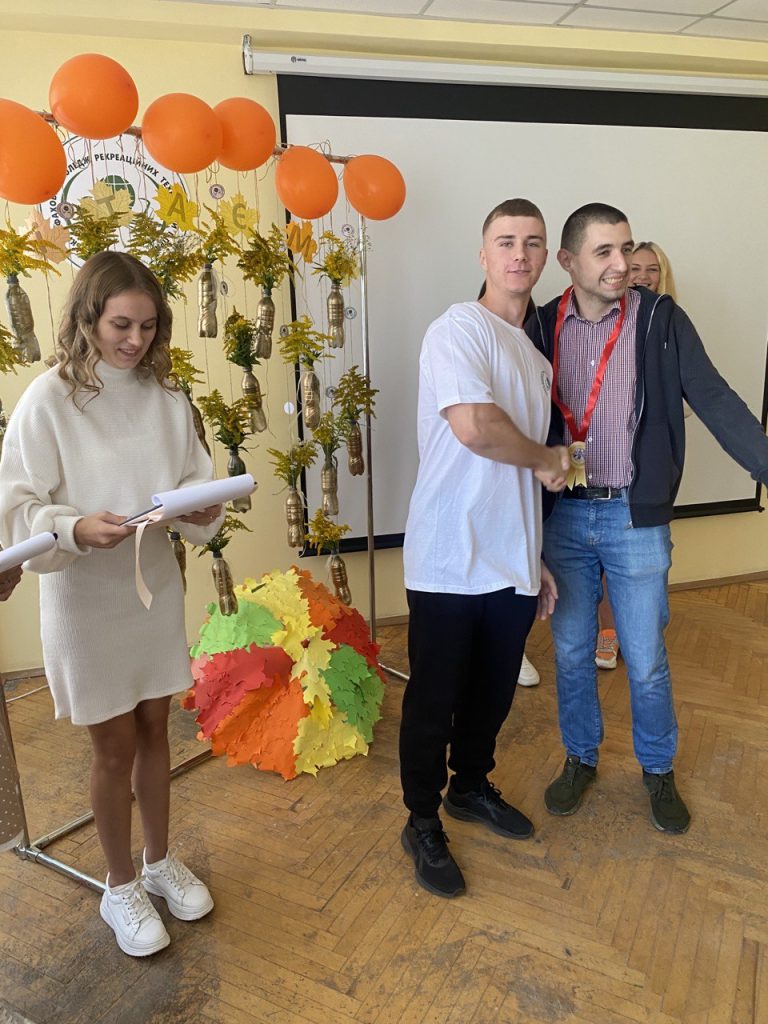 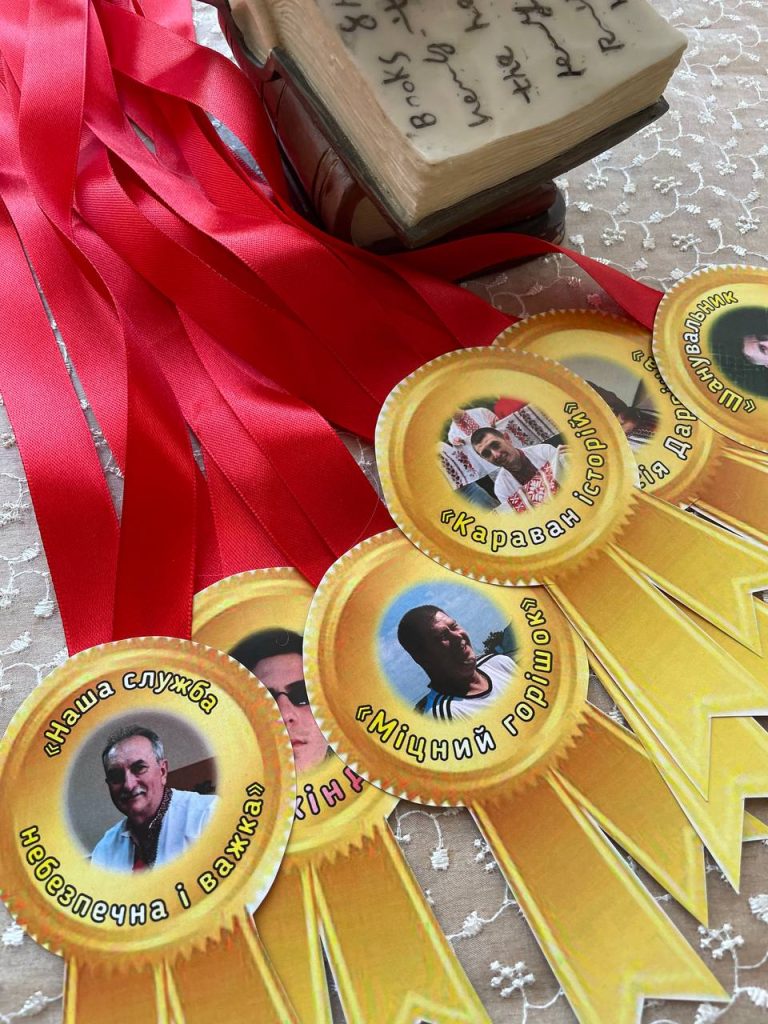 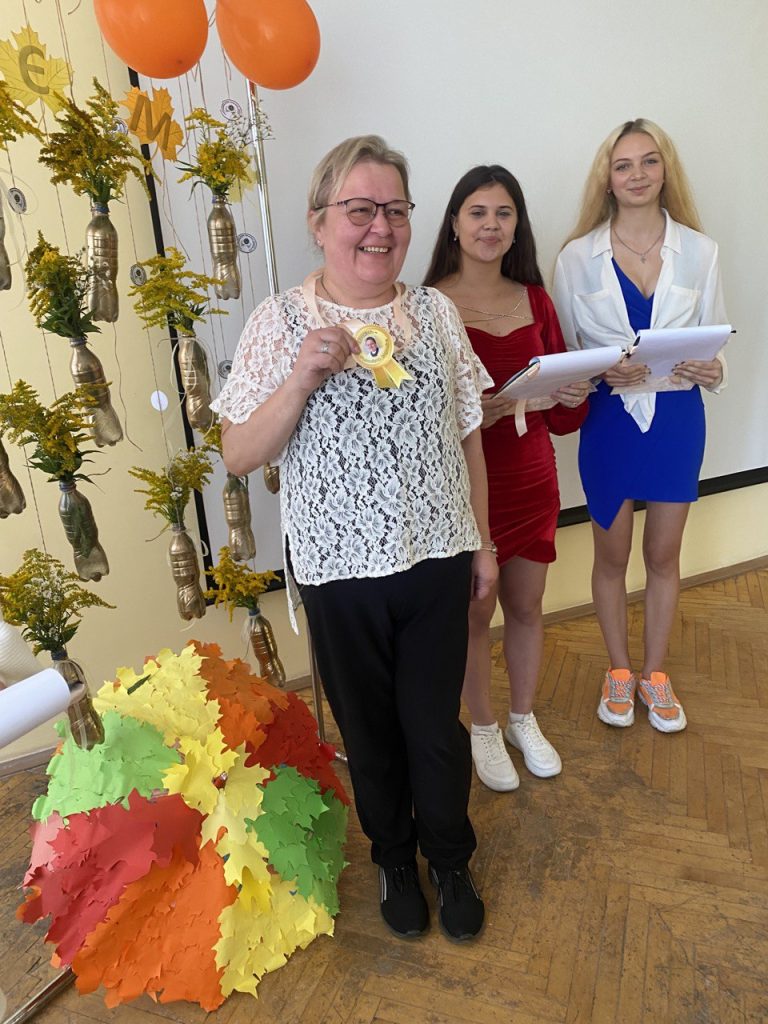 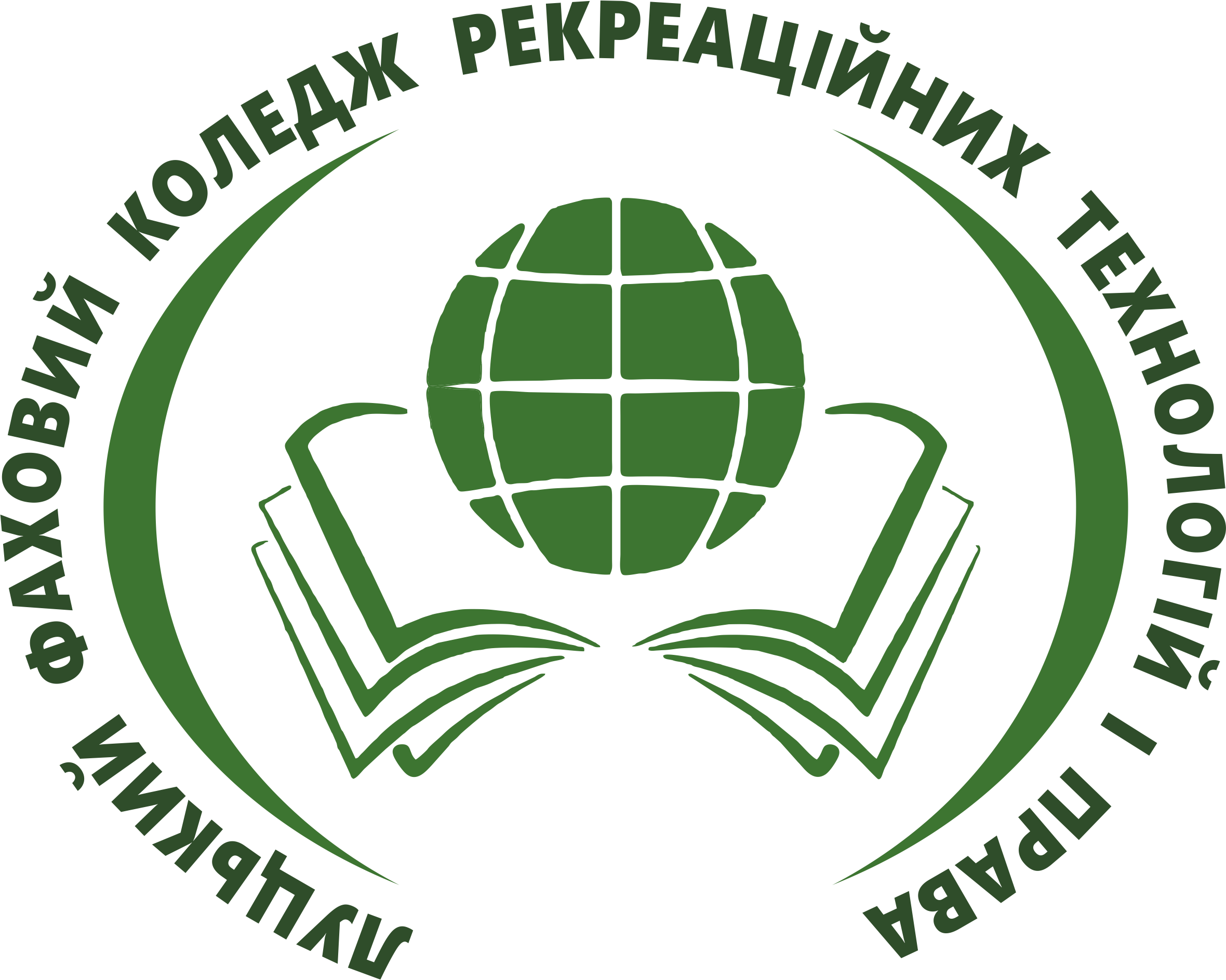 День здоров’я, присвячений Дню українського козацтва
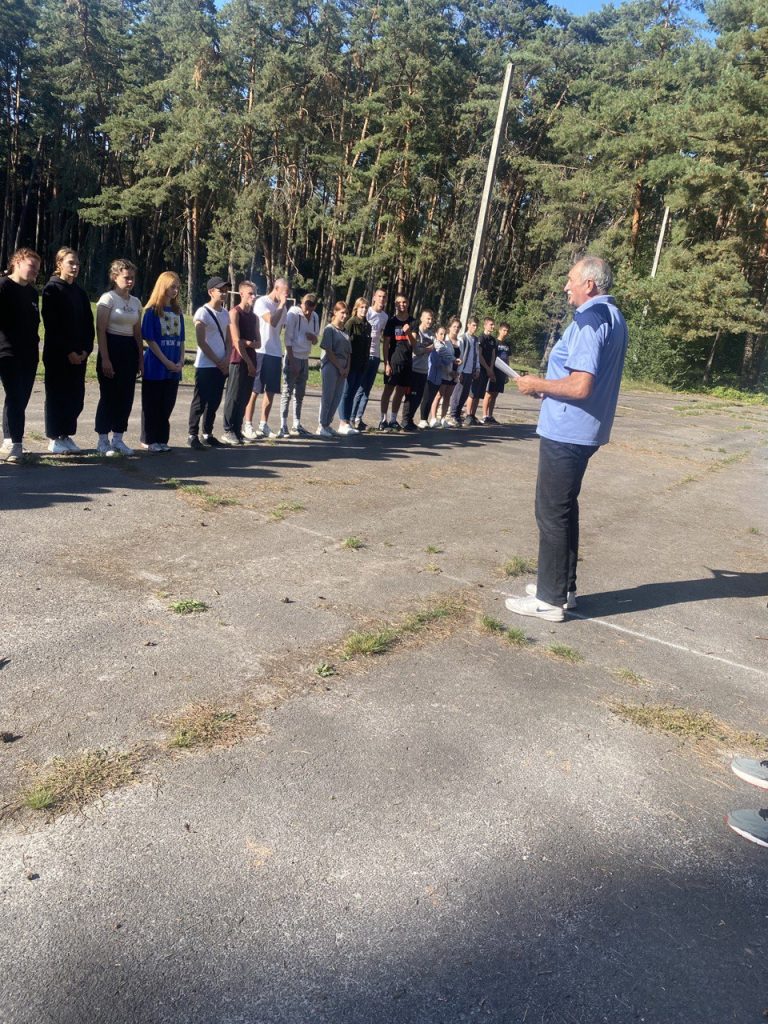 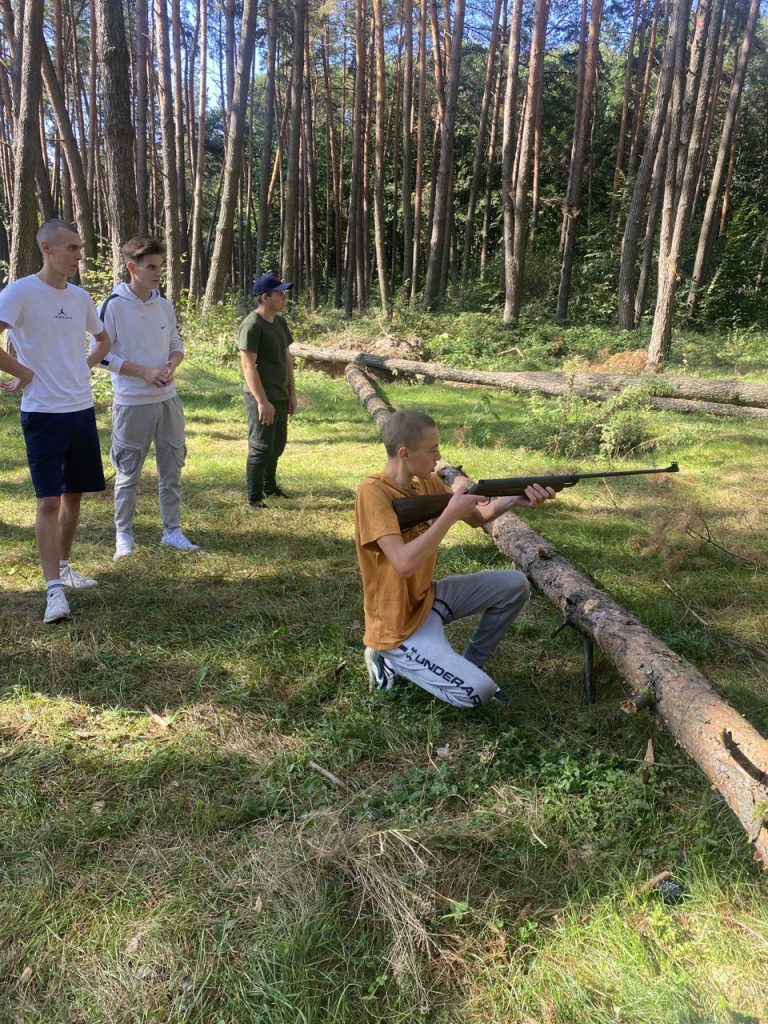 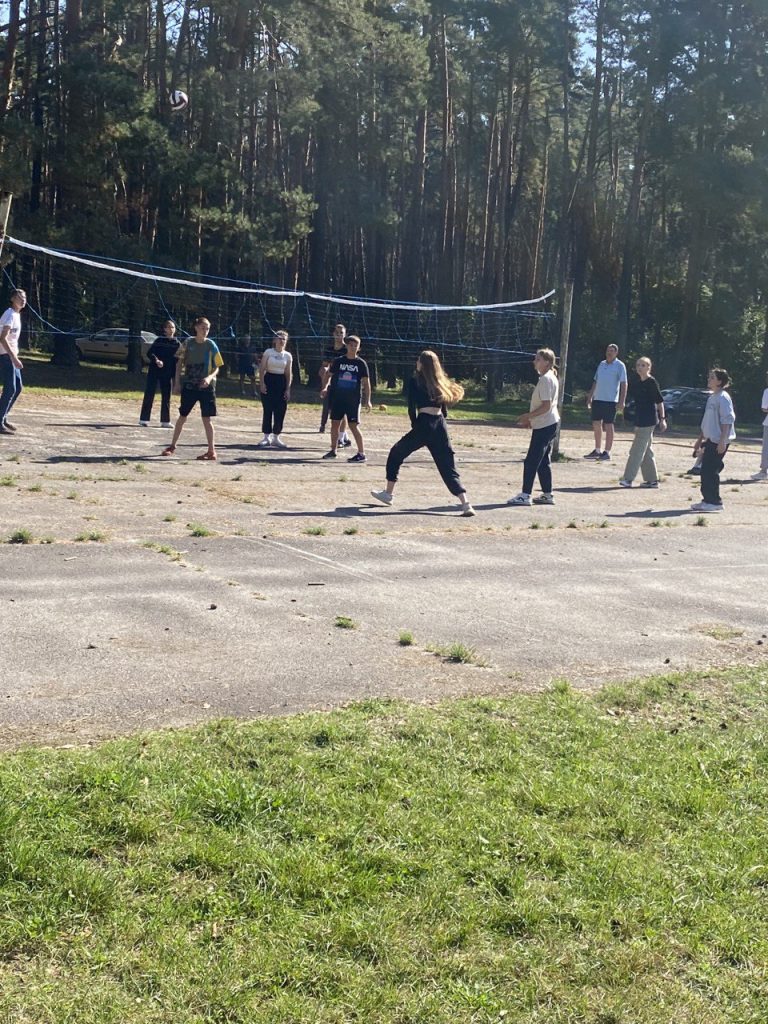 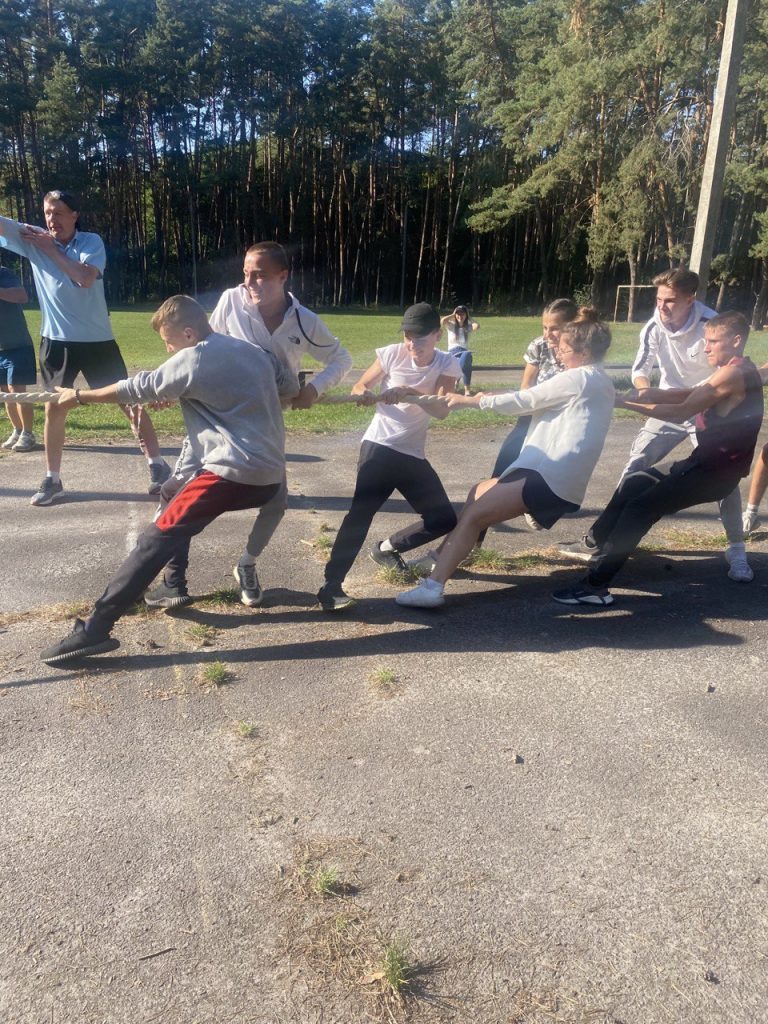 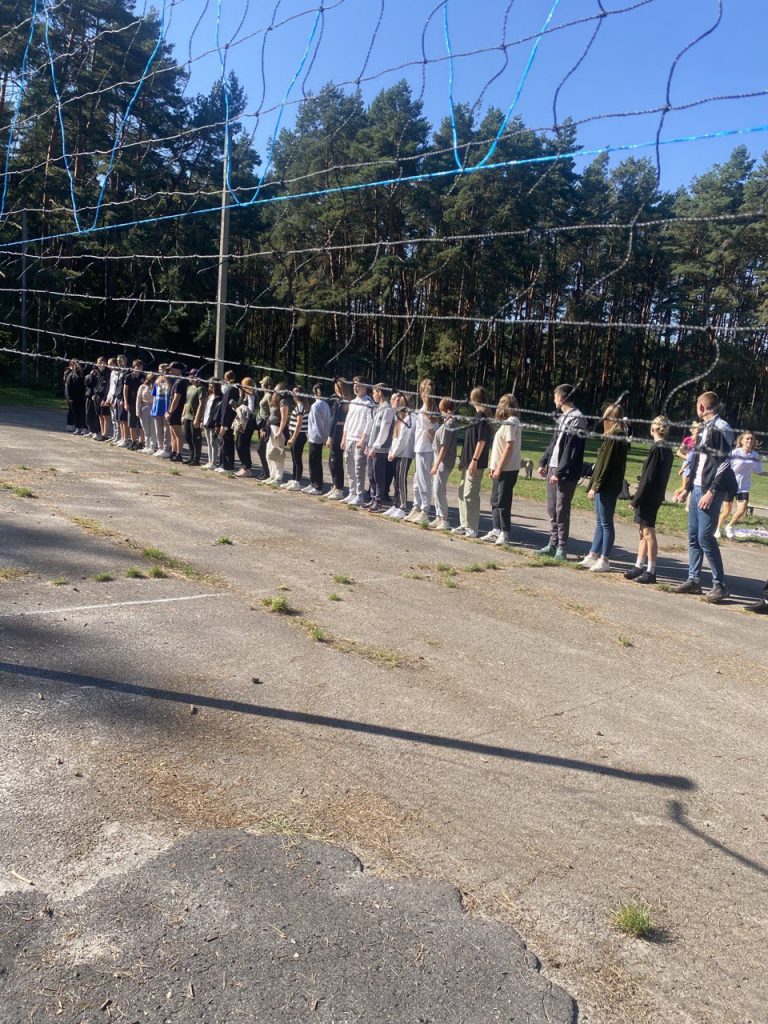 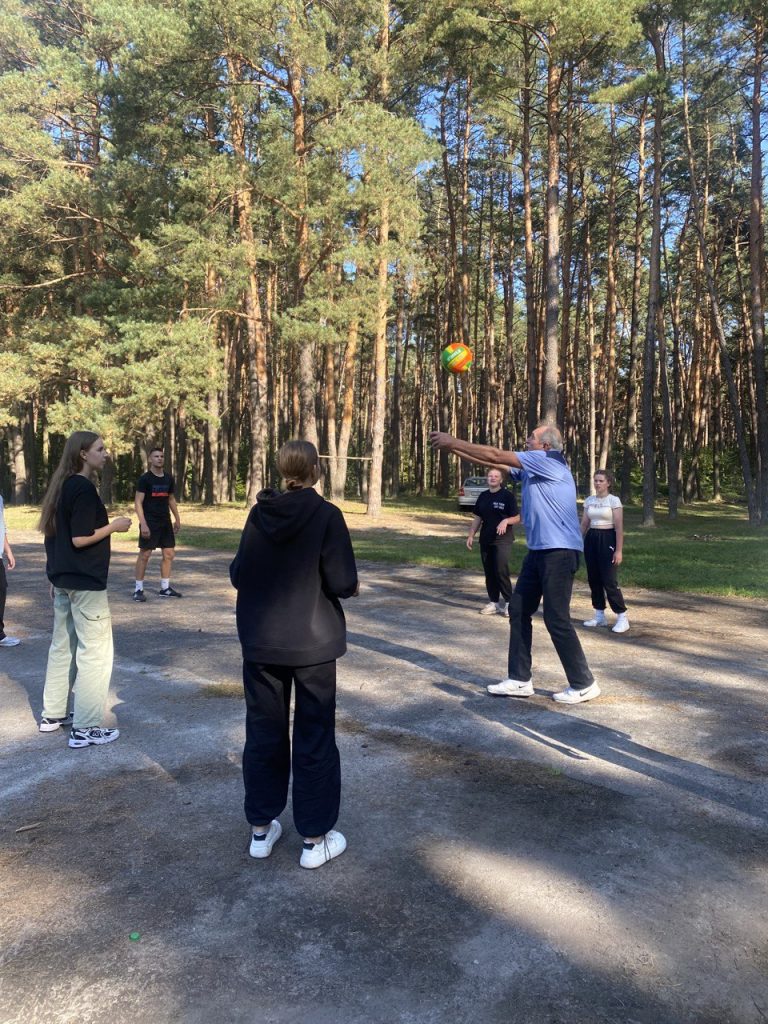 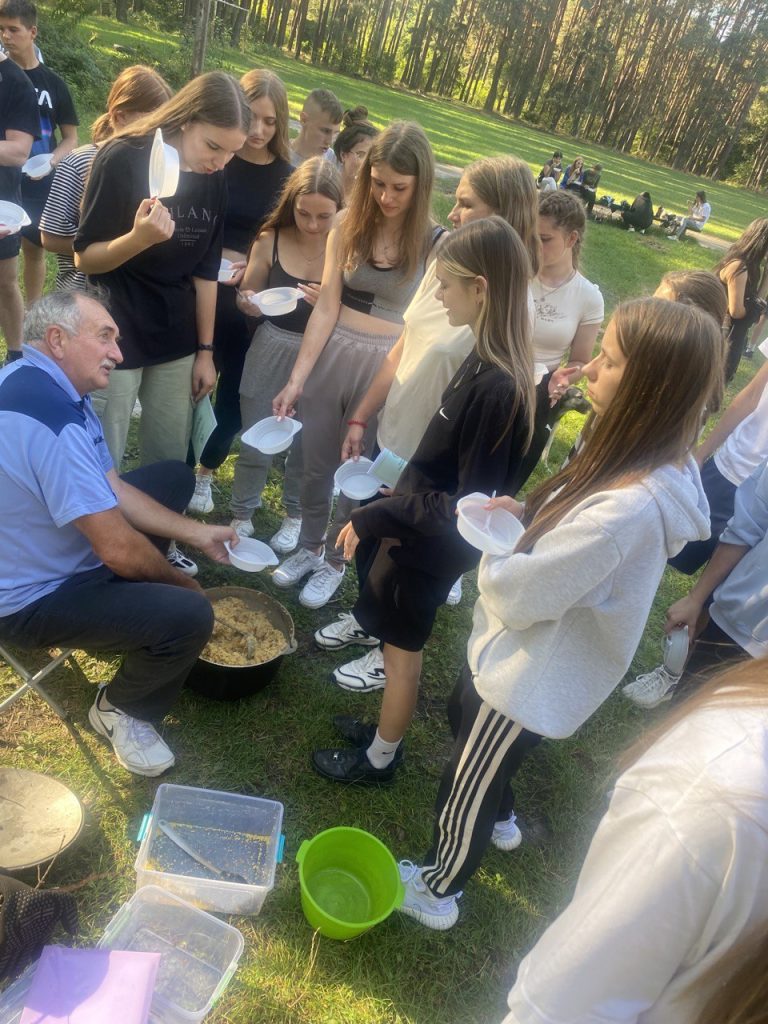 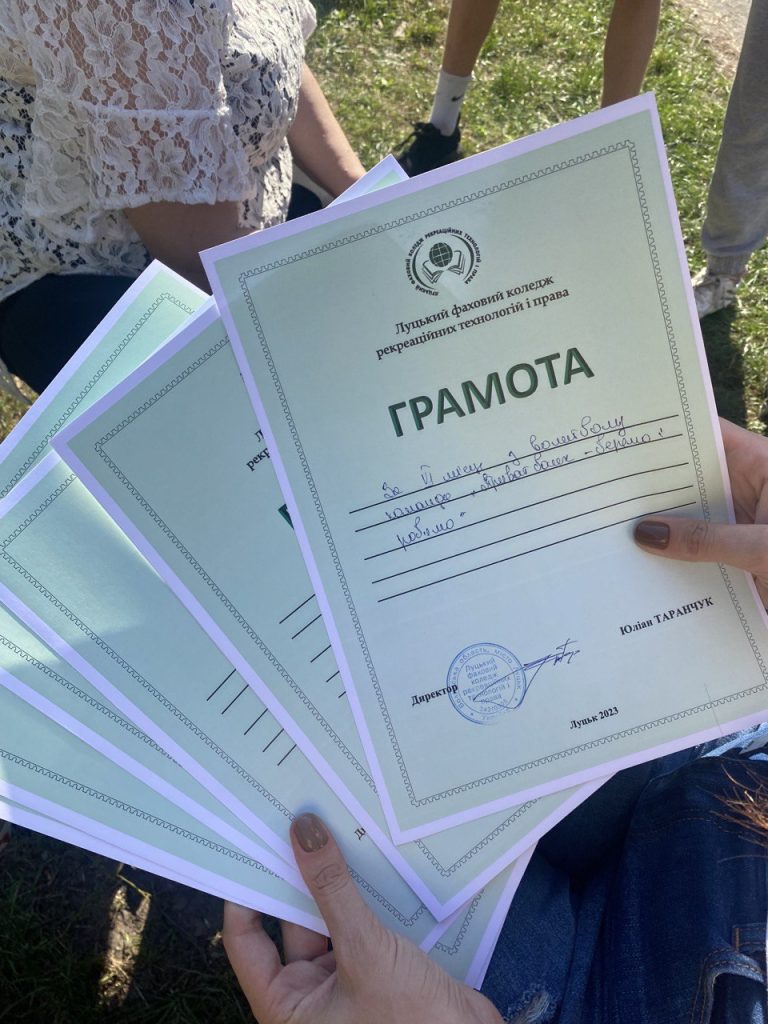 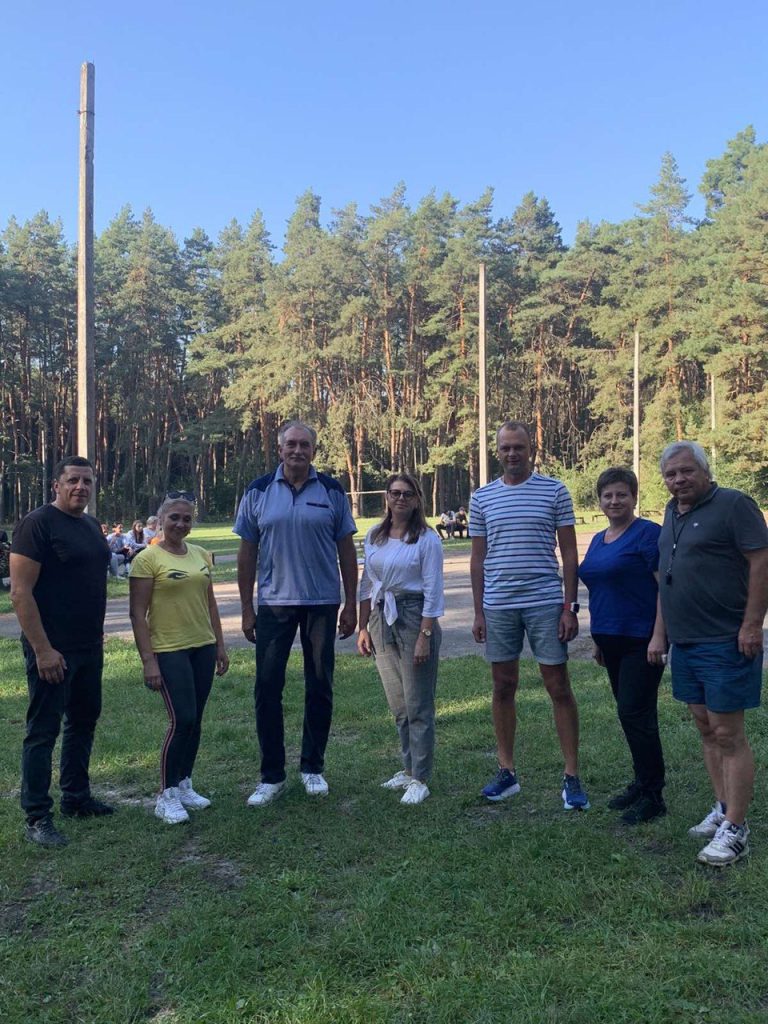 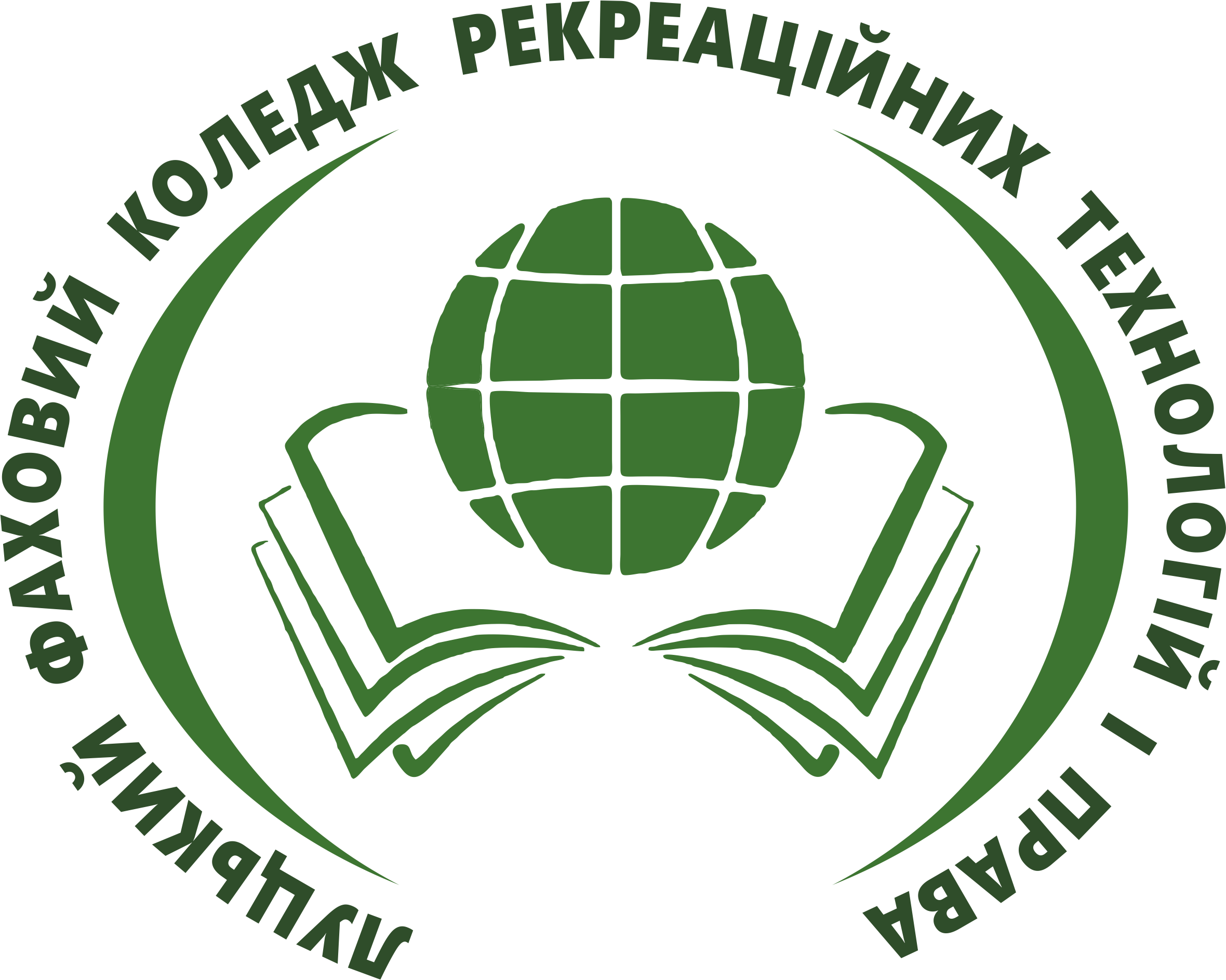 Обласні змагання з легкої атлетики
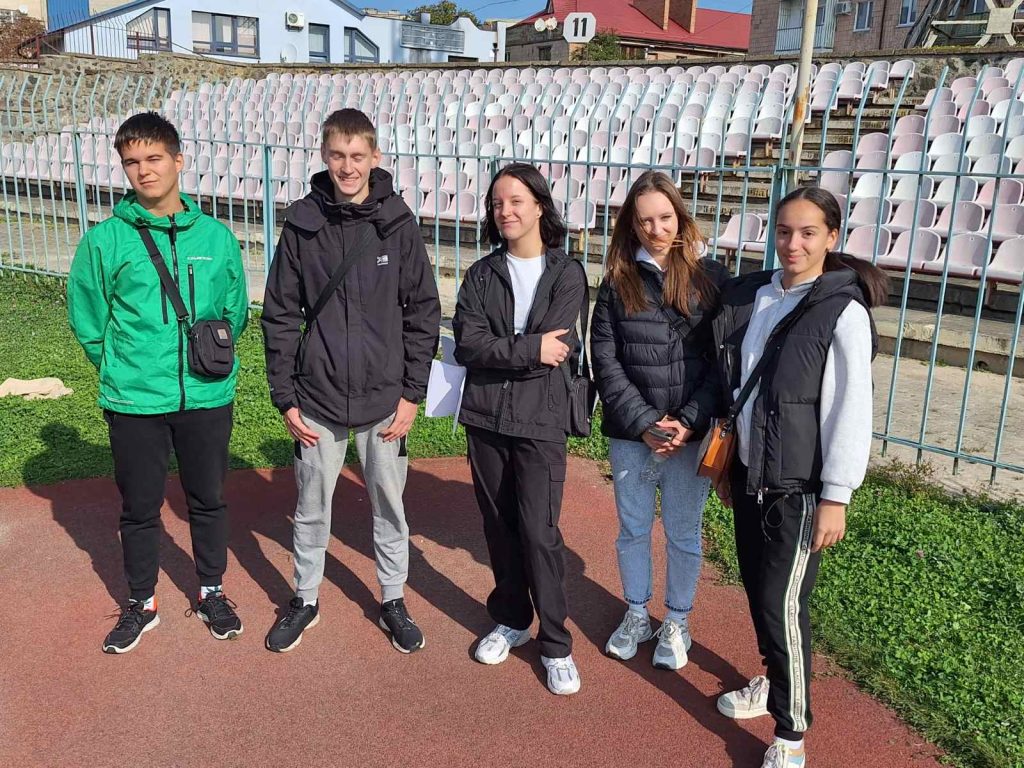 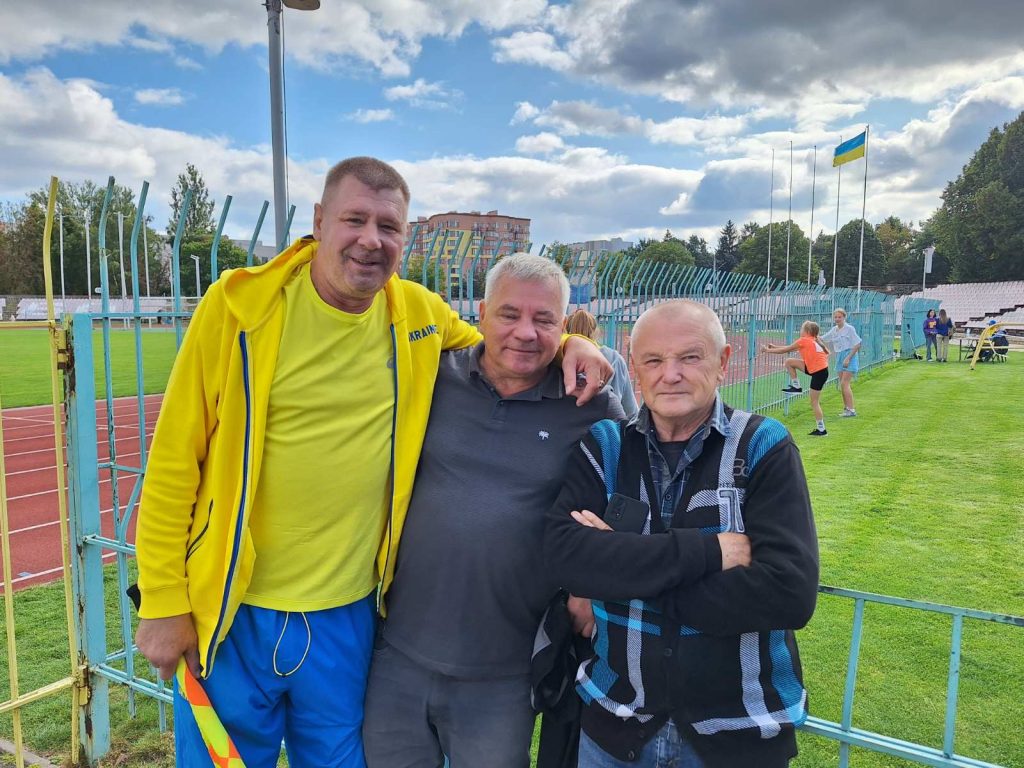 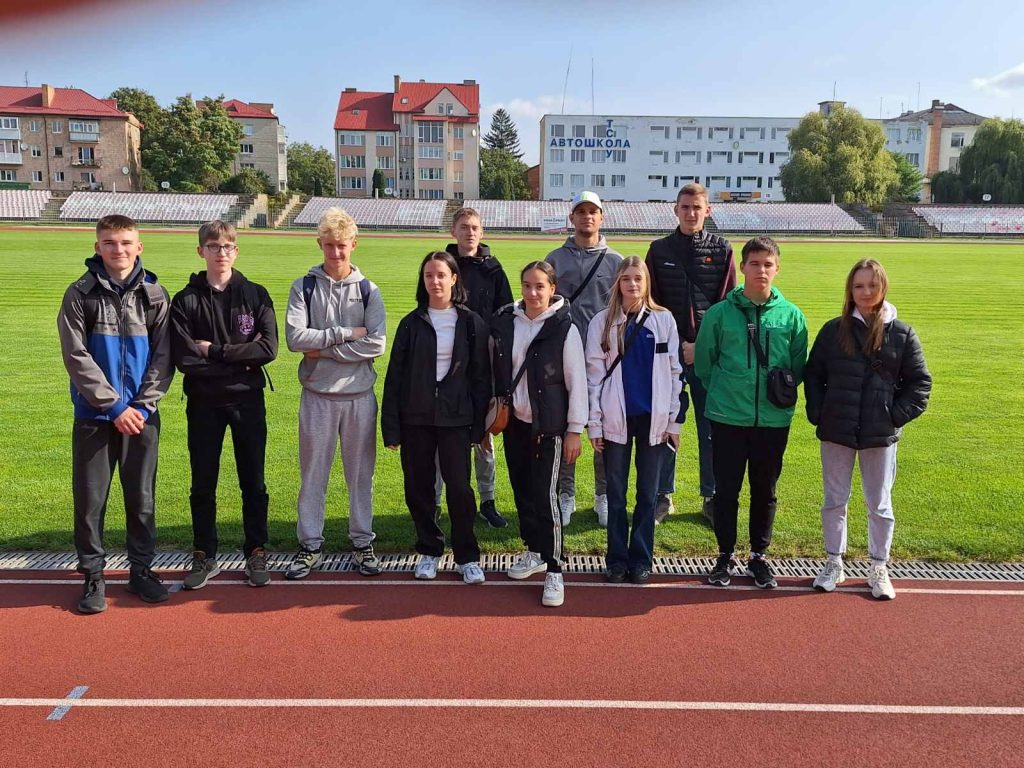 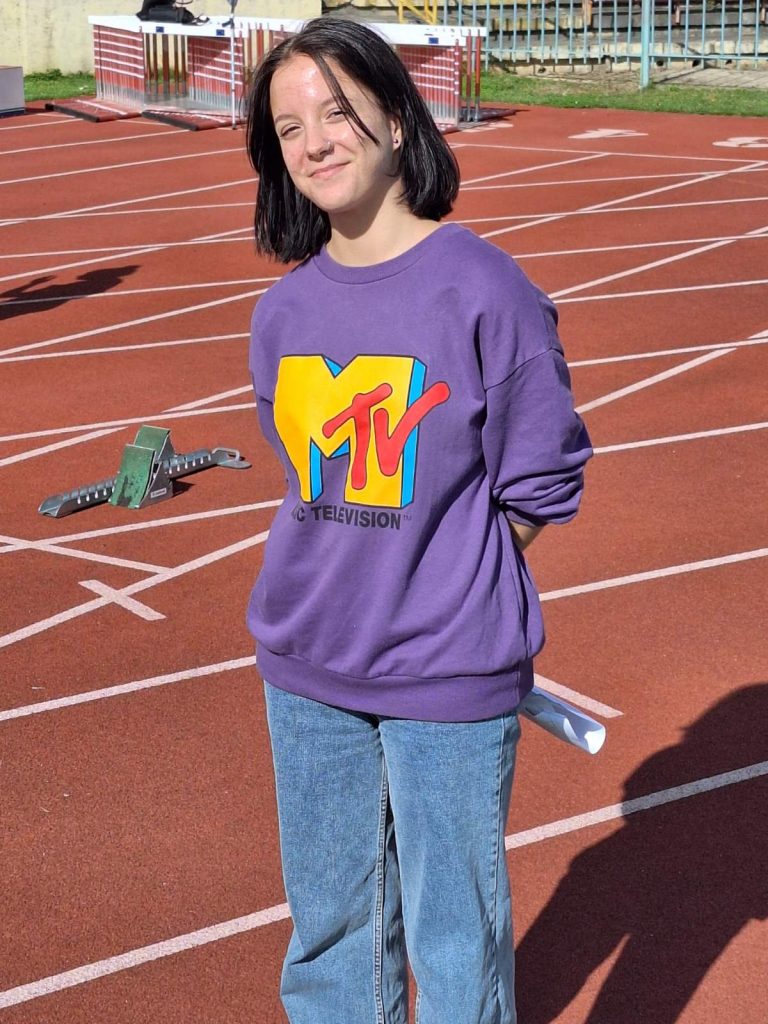 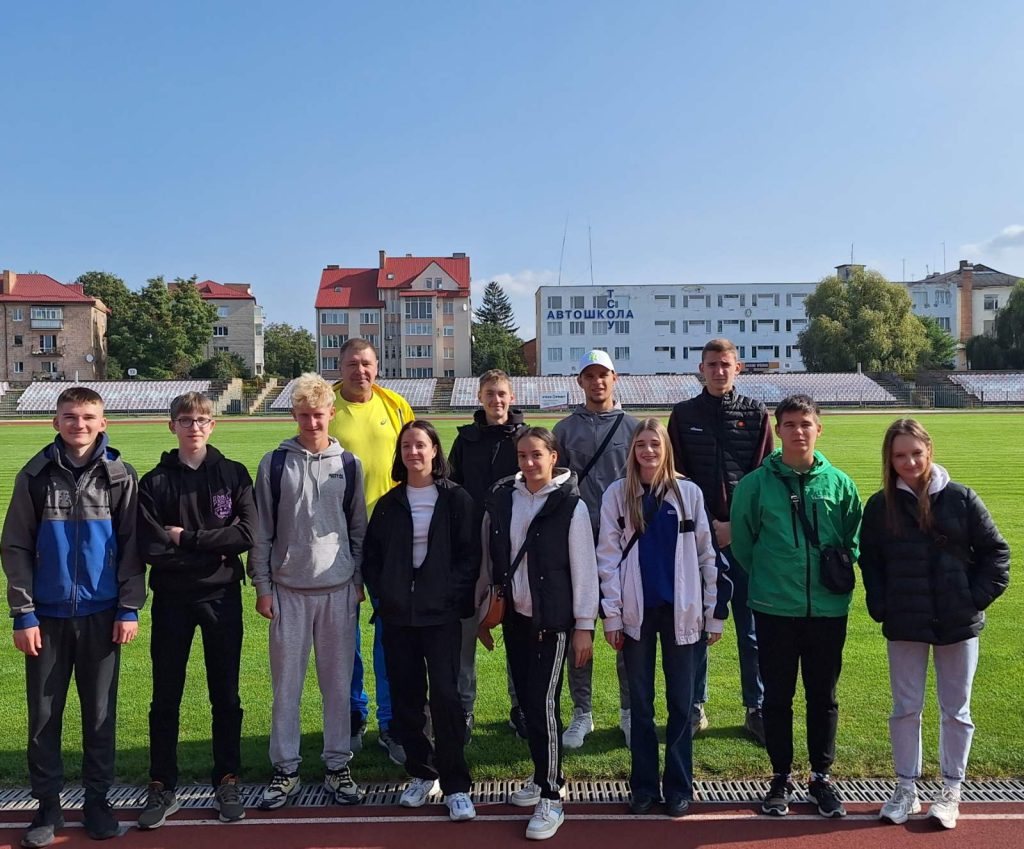 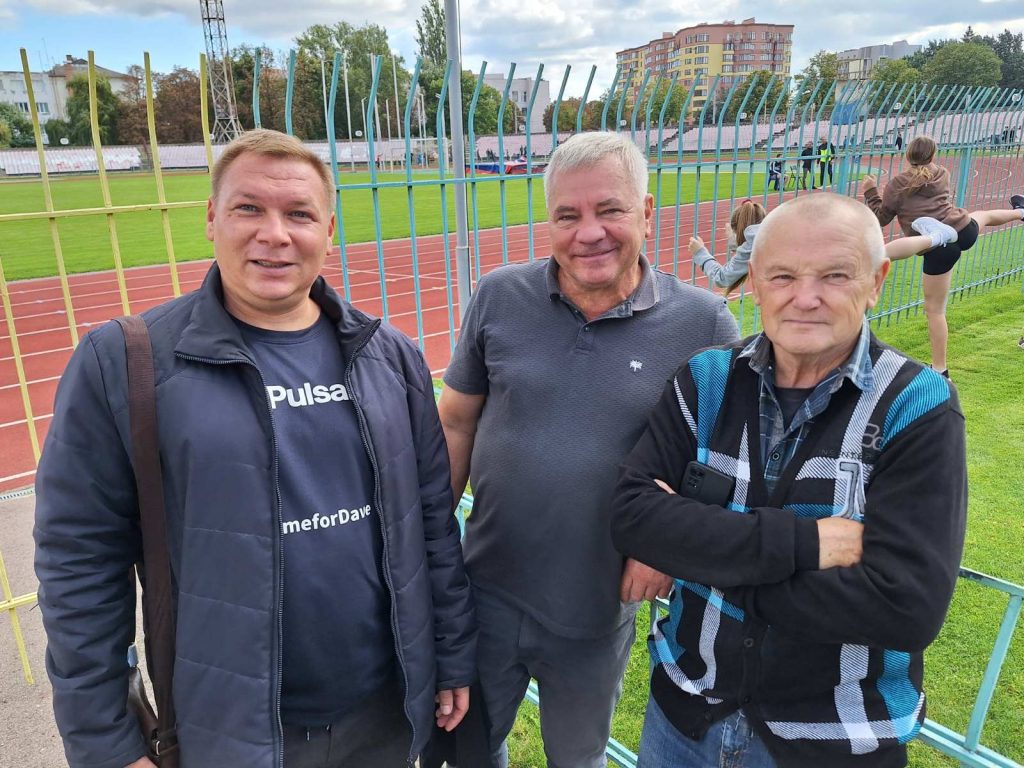 День юриста України
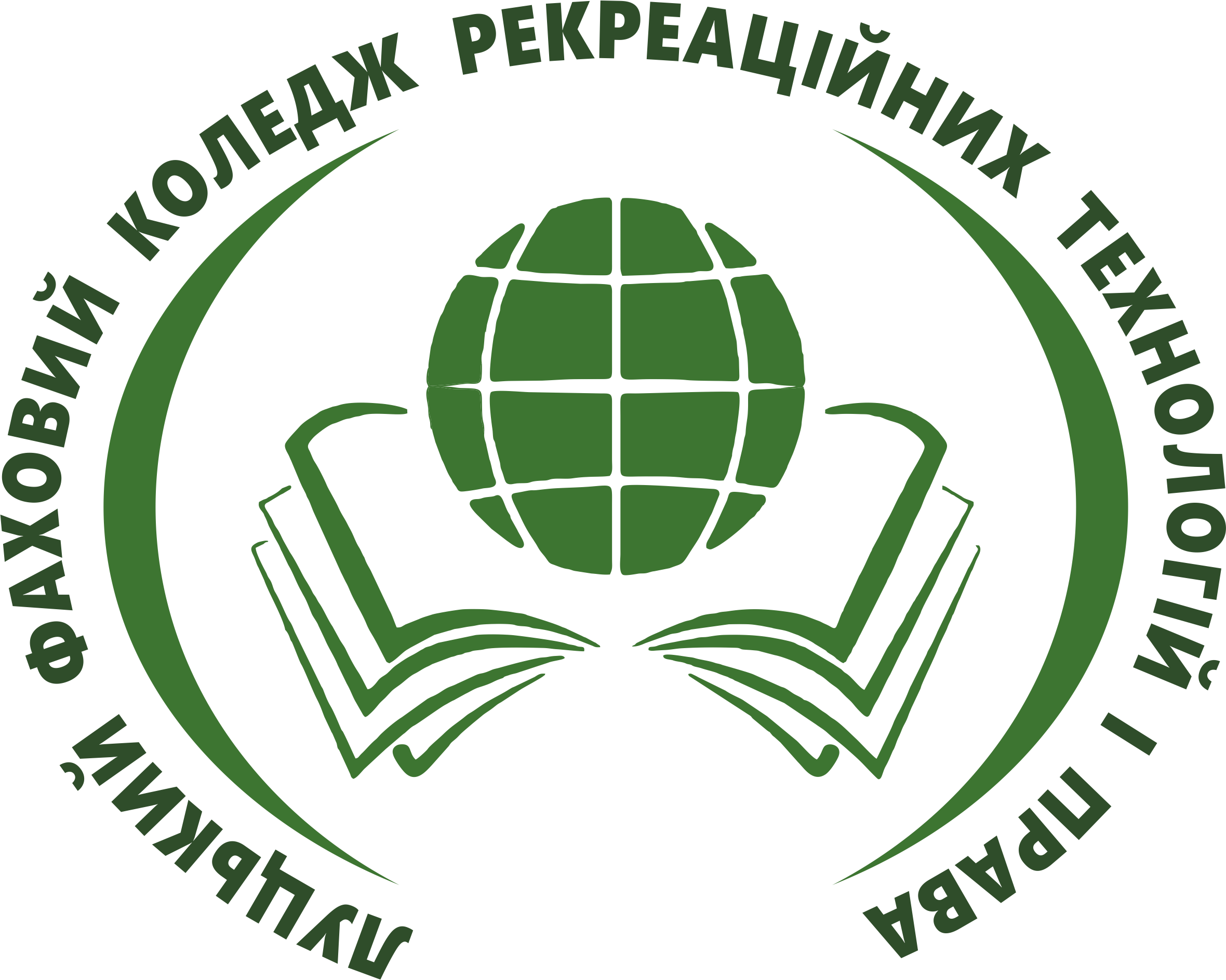 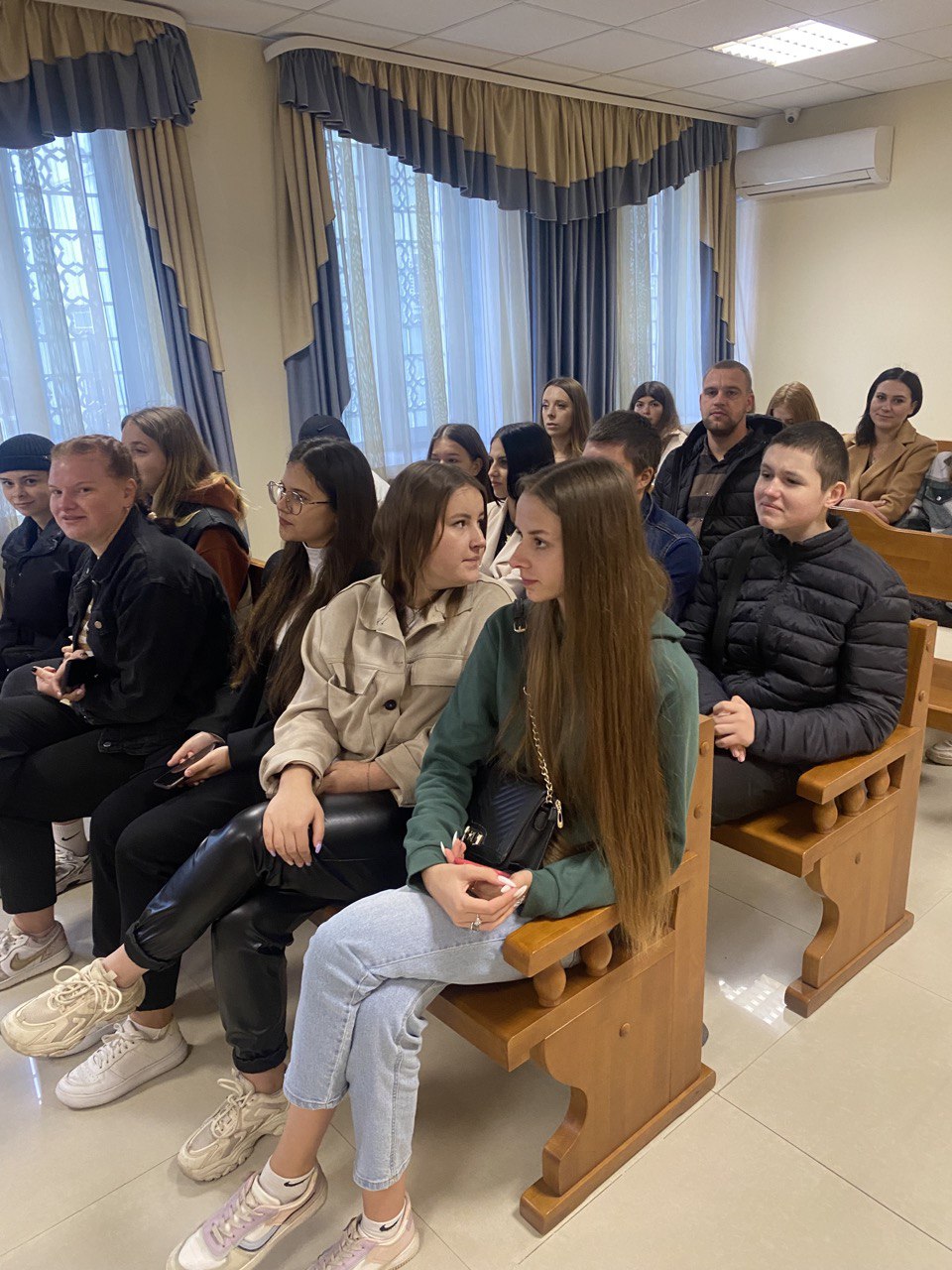 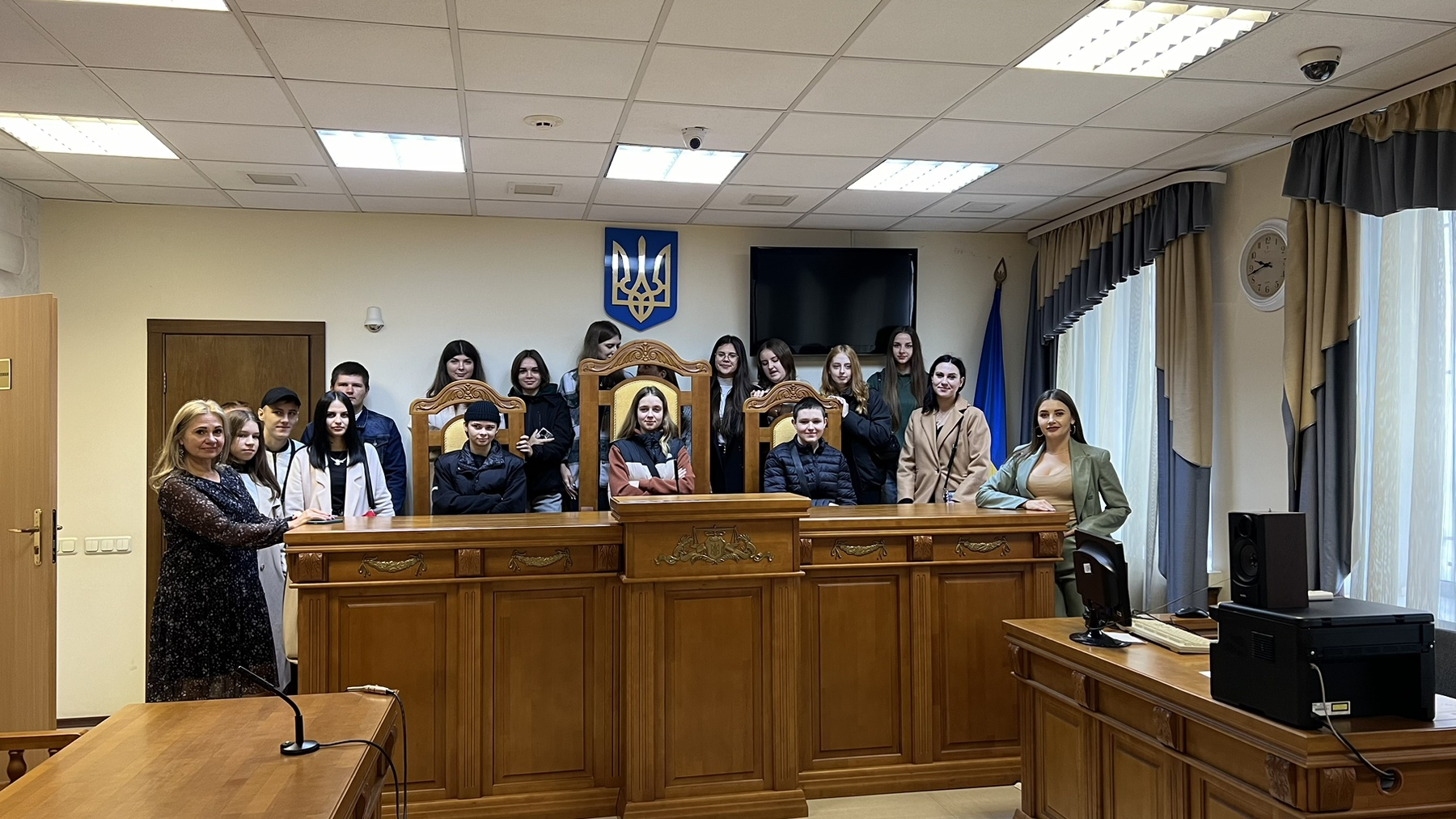 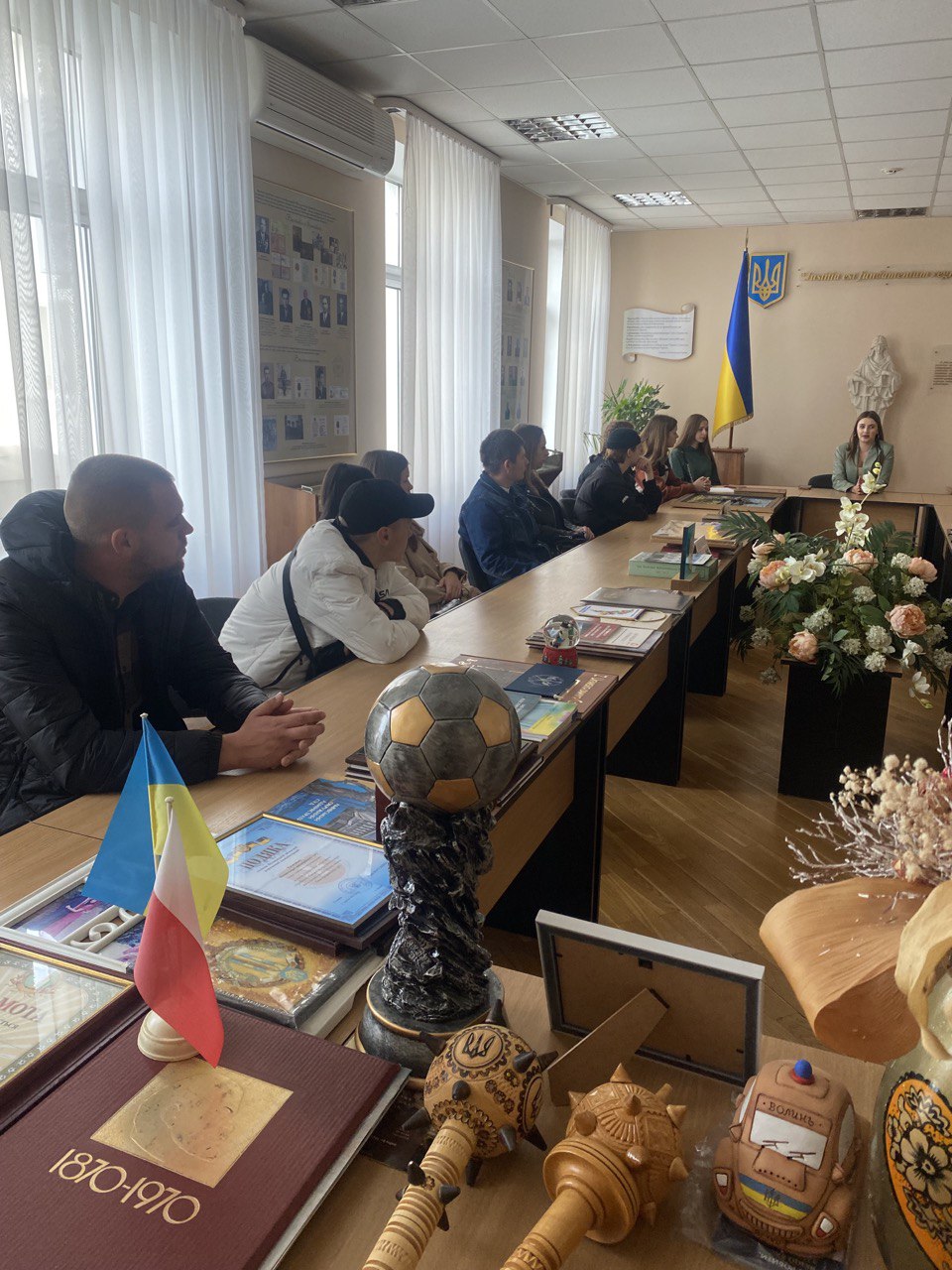 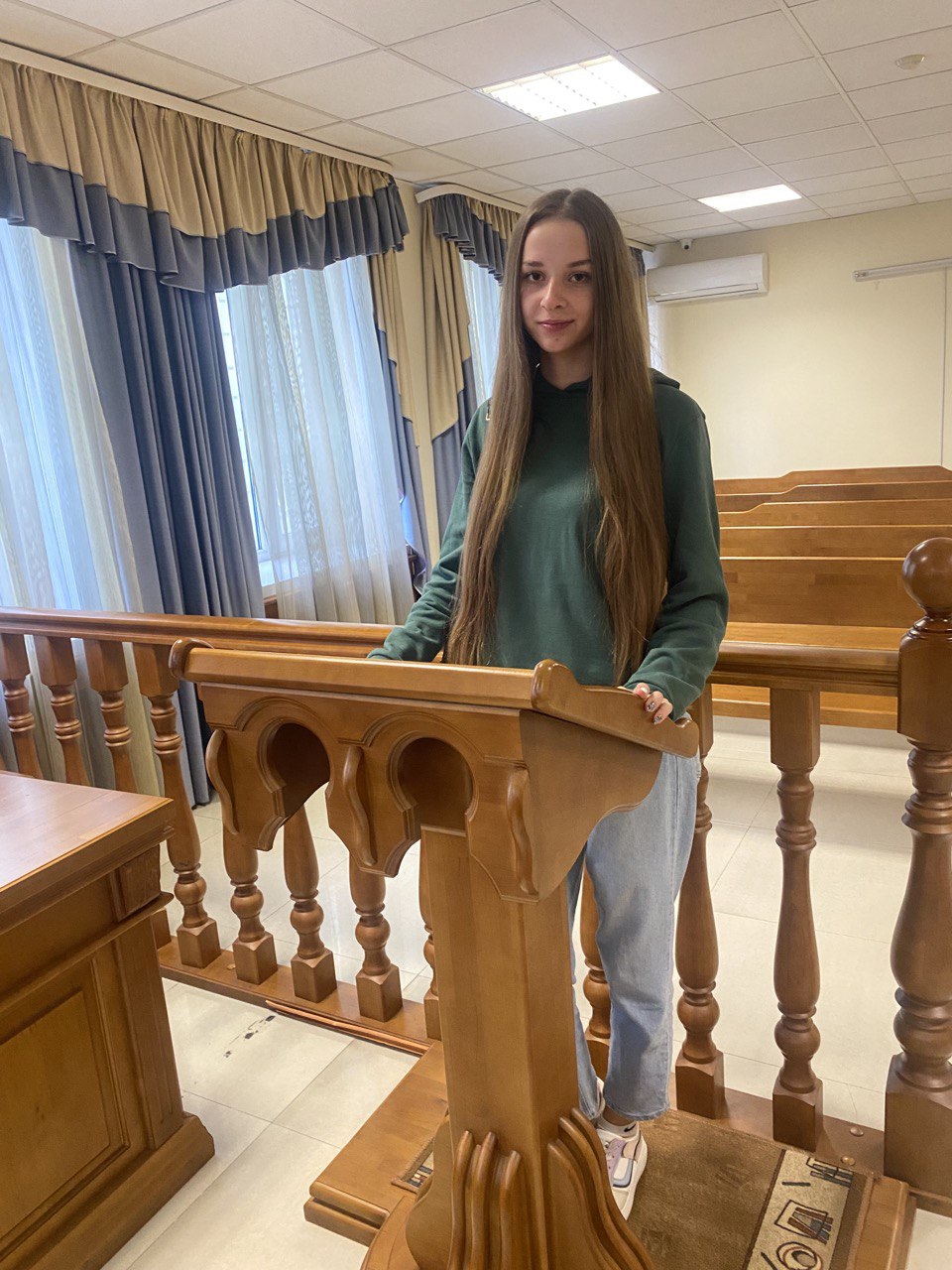 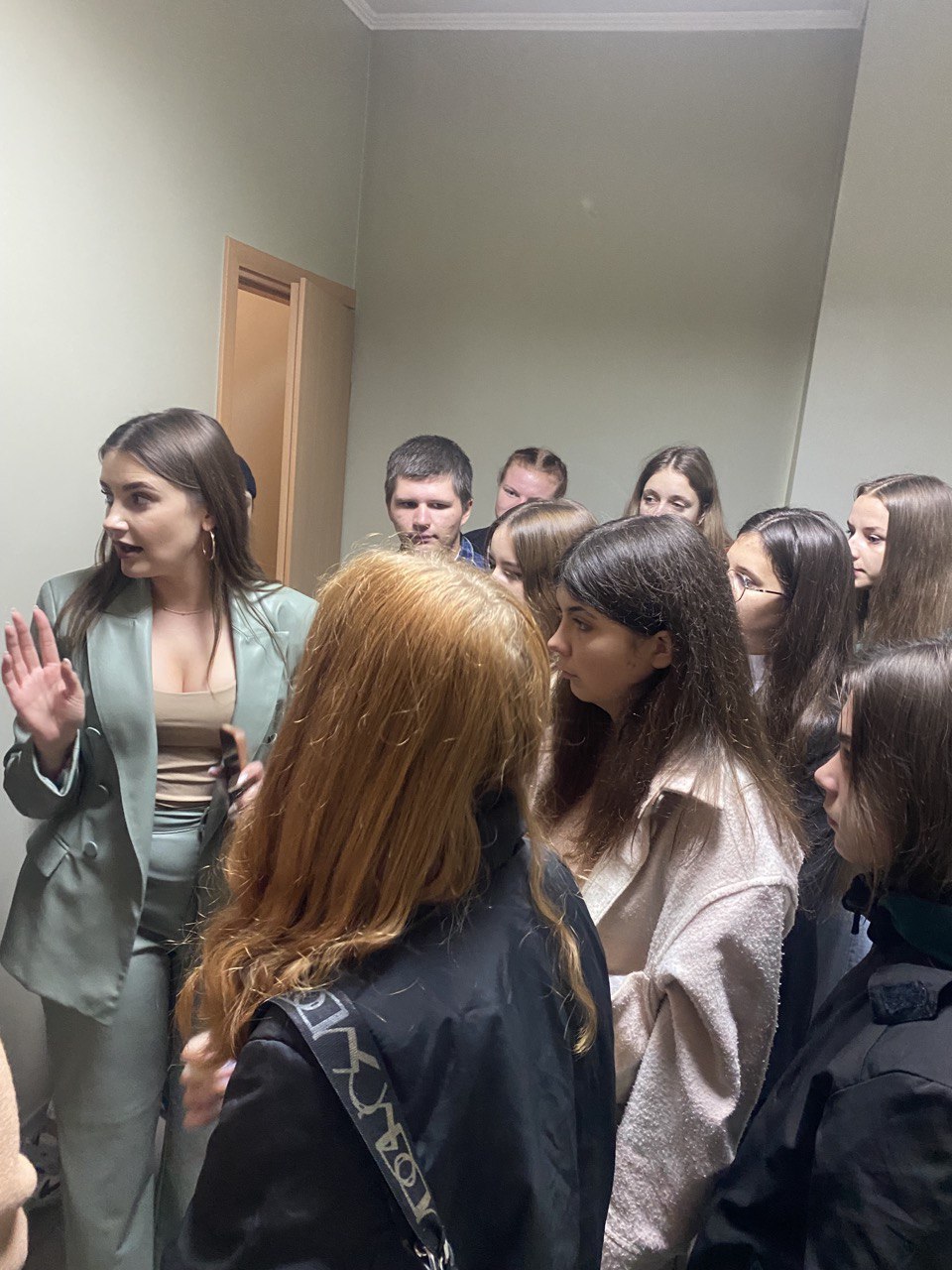 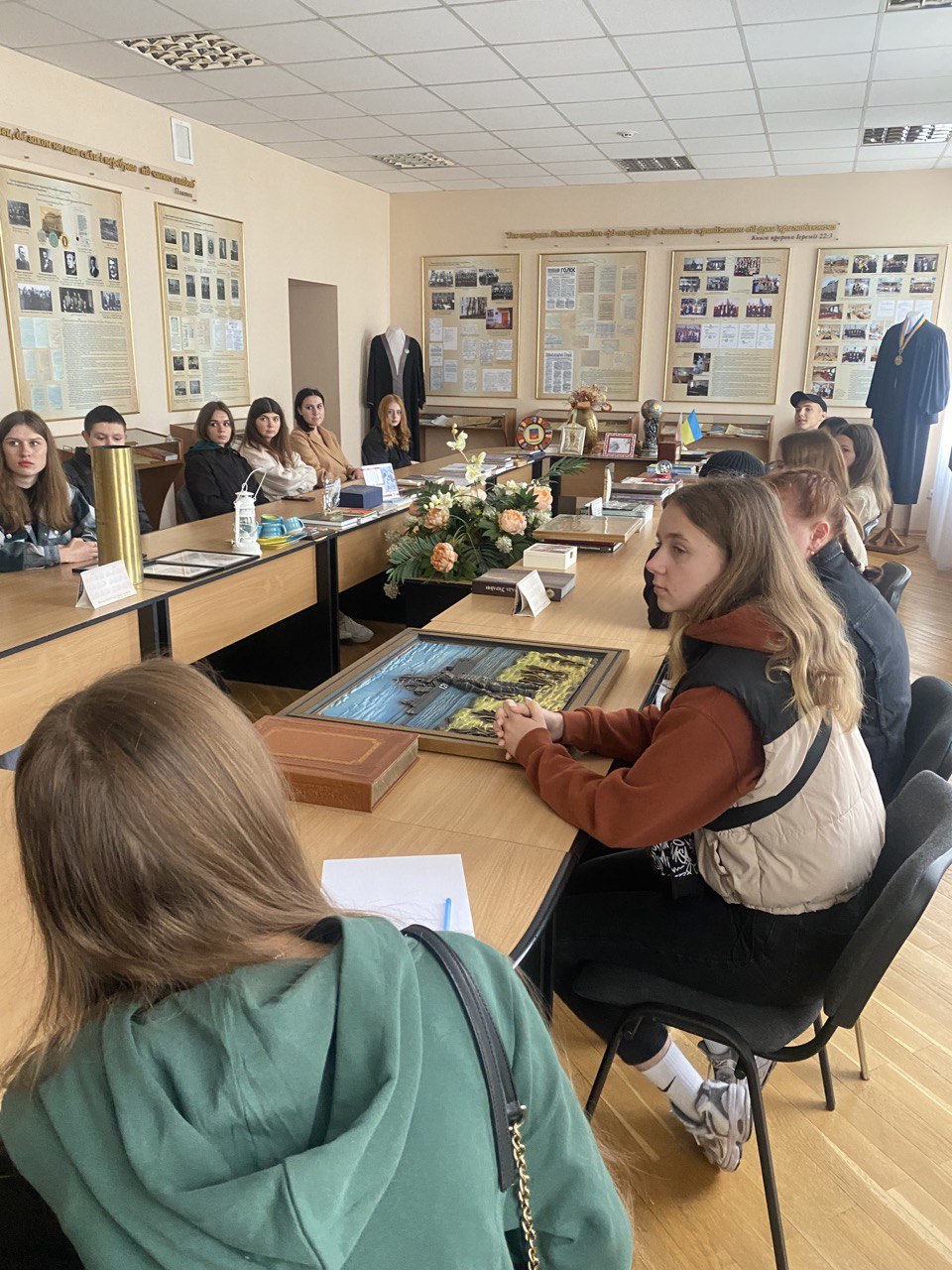 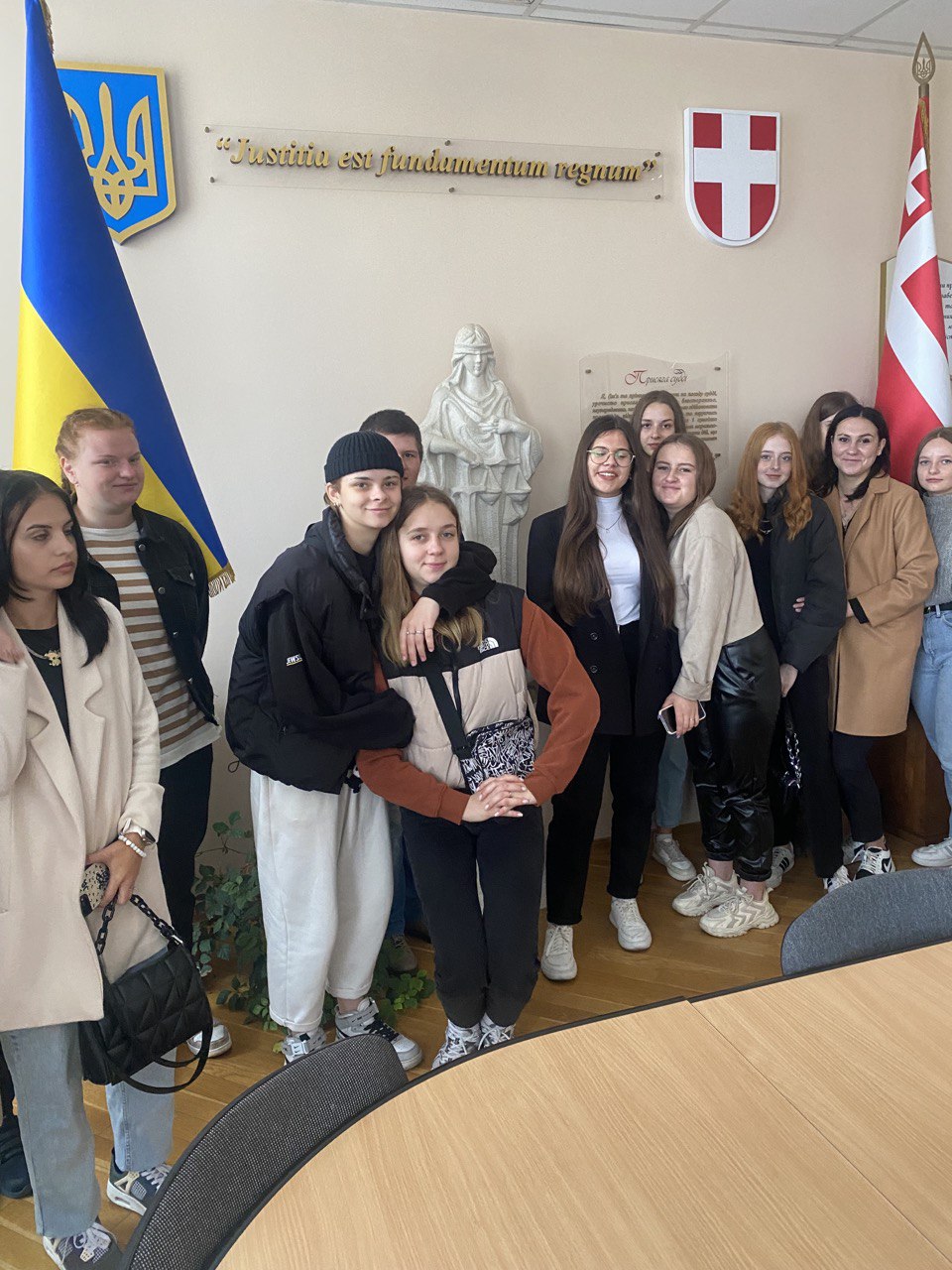 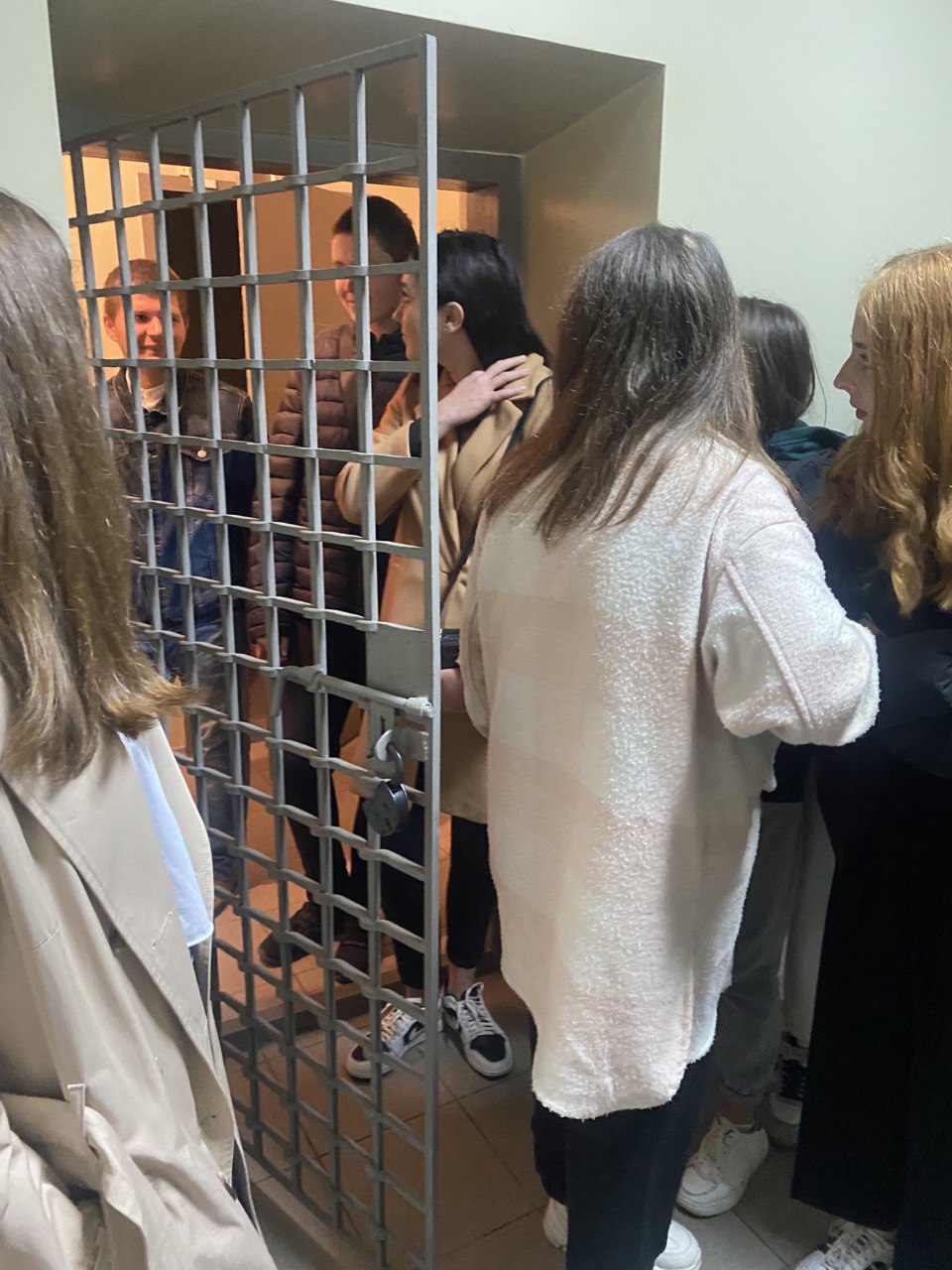 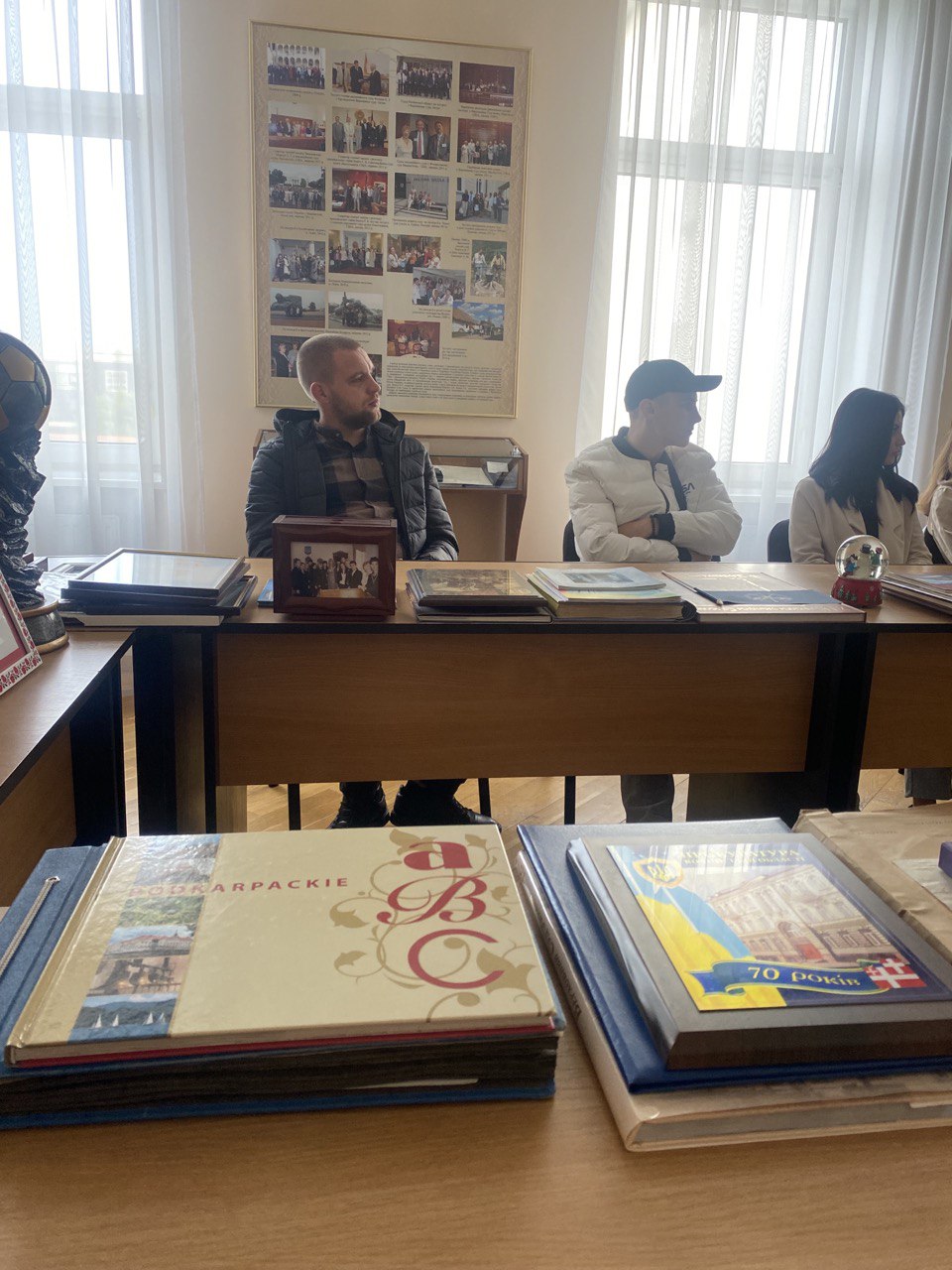 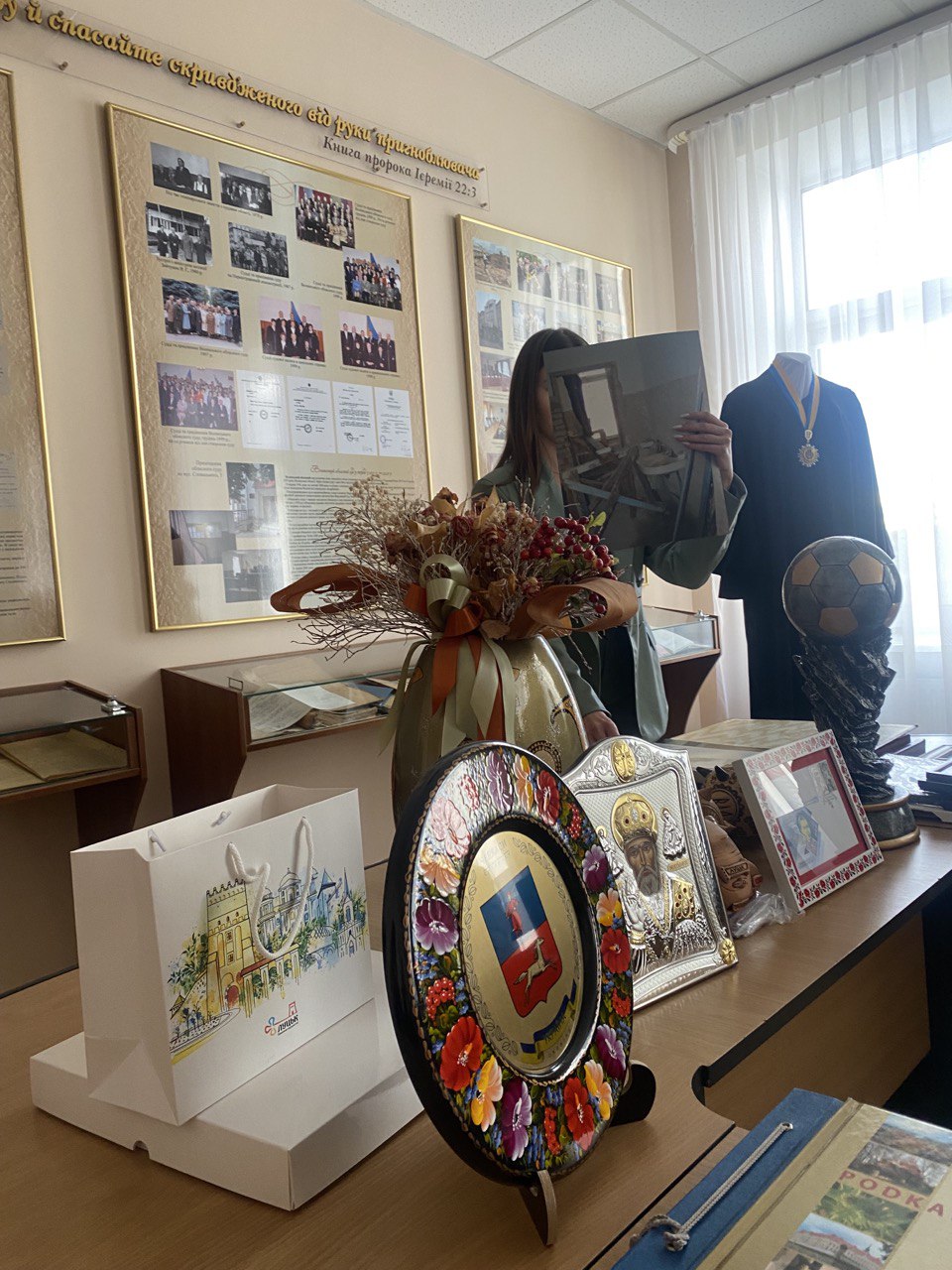 «Захист прав і свобод людини: правові засади та проблеми реалізації» (Круглий стіл)
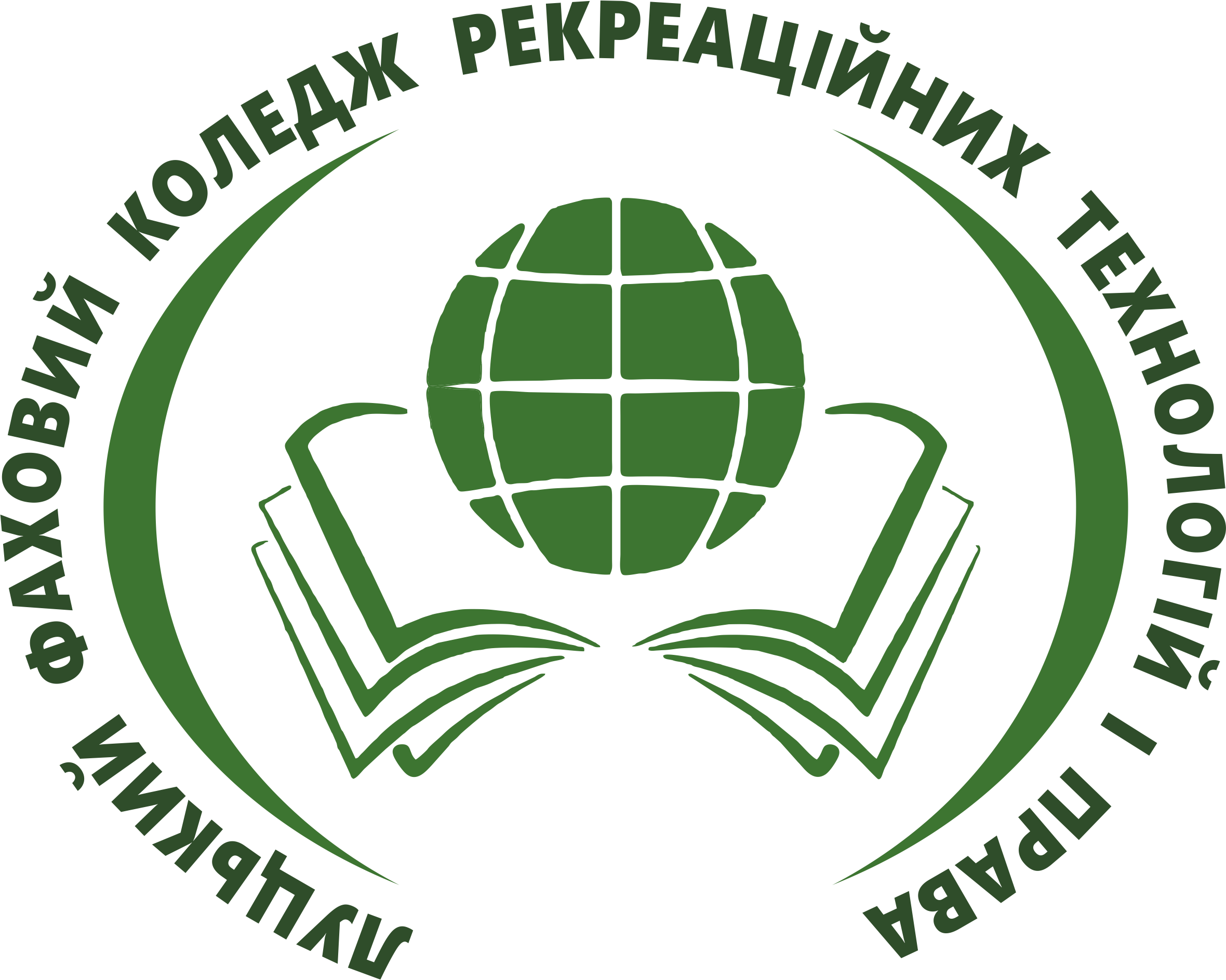 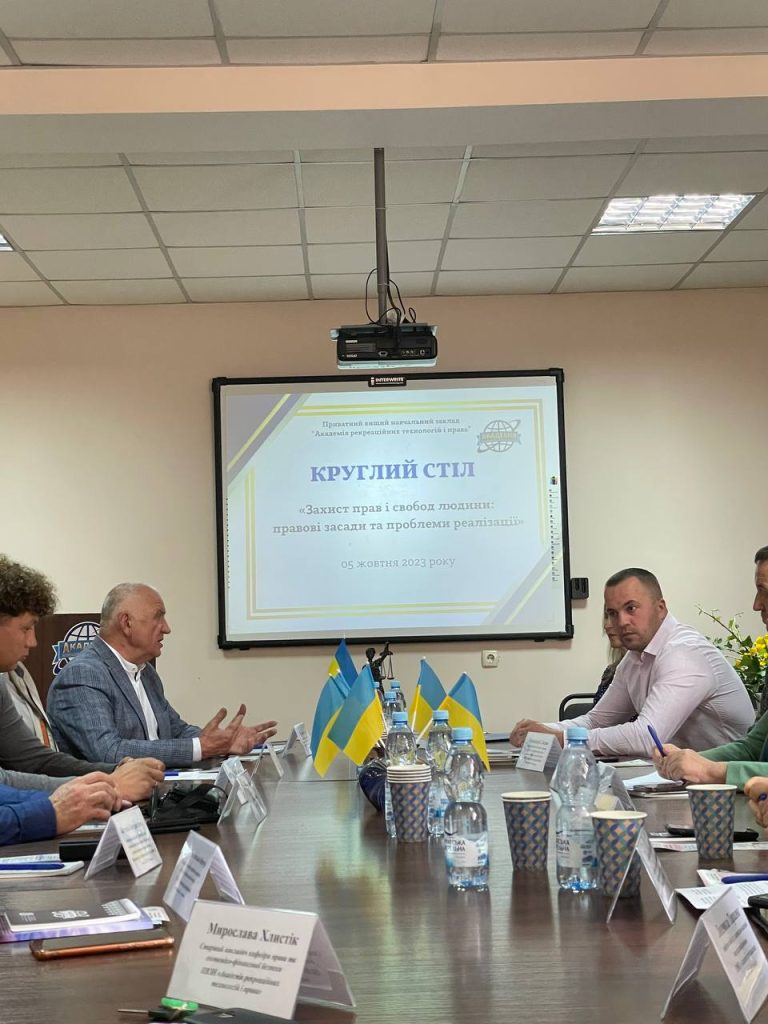 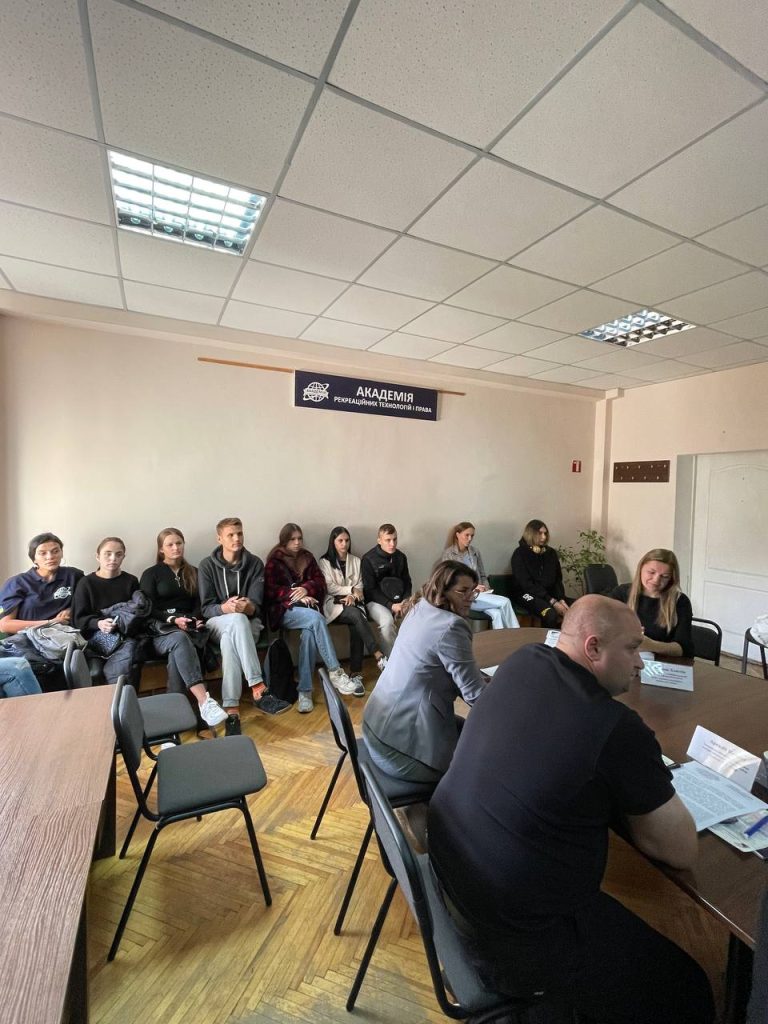 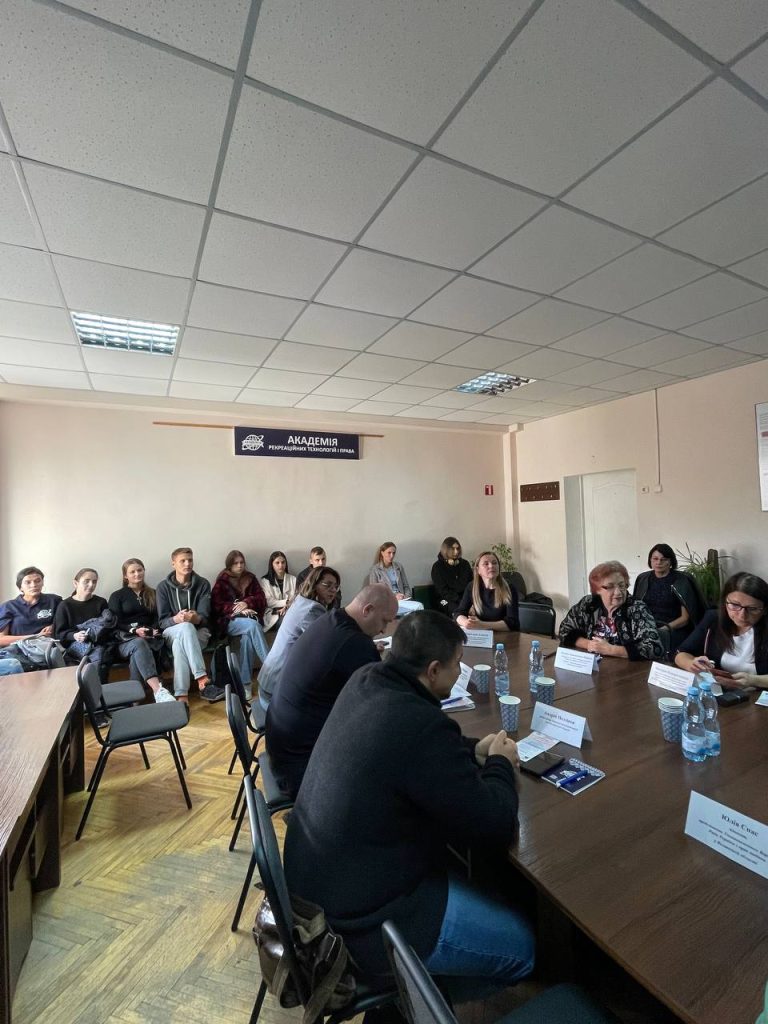 «На гостину до Любарта» (екскурсія вечірнім містом)
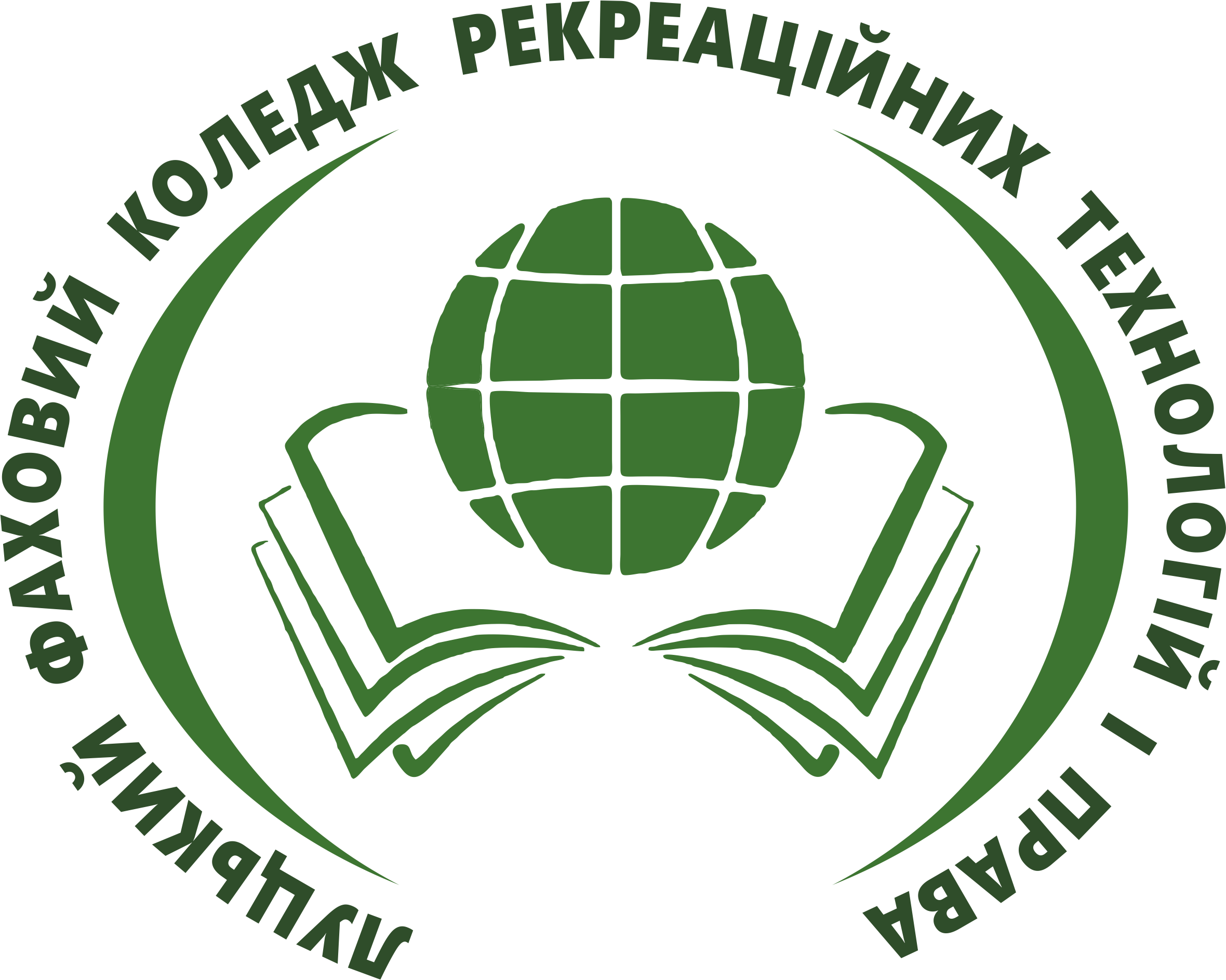 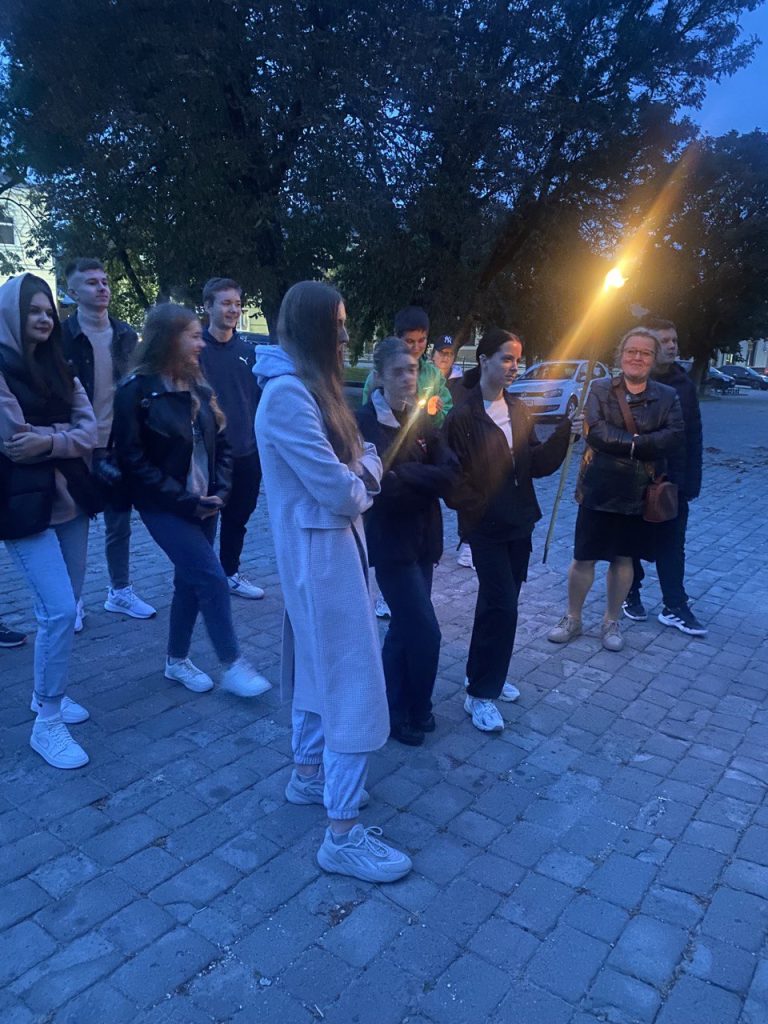 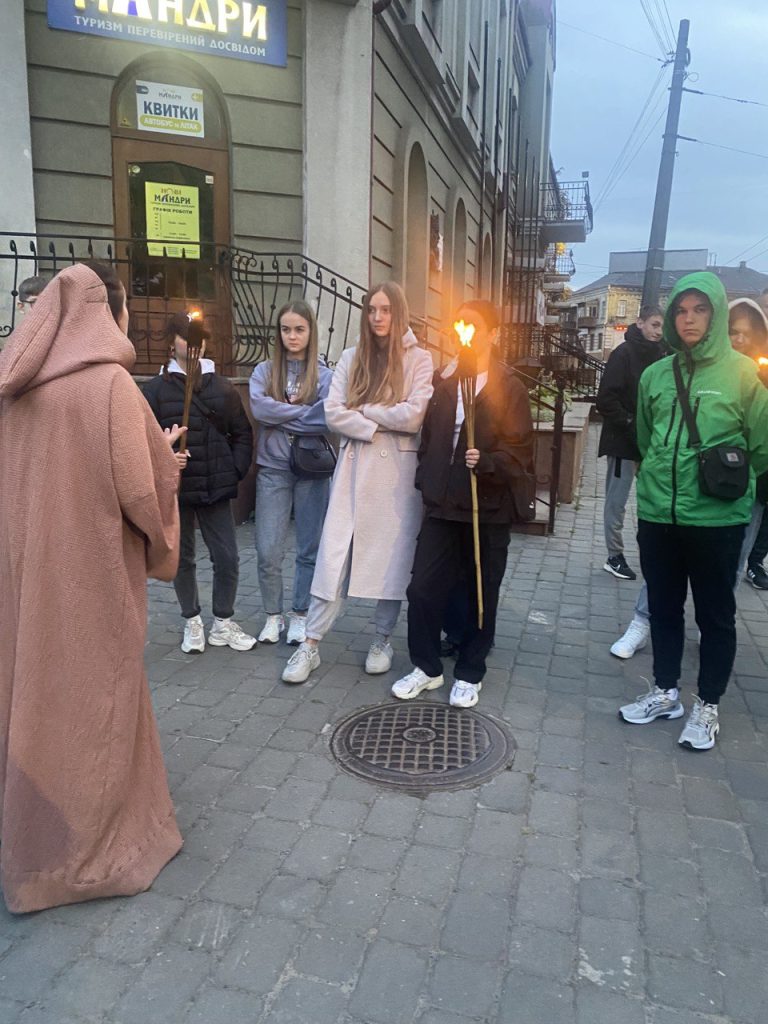 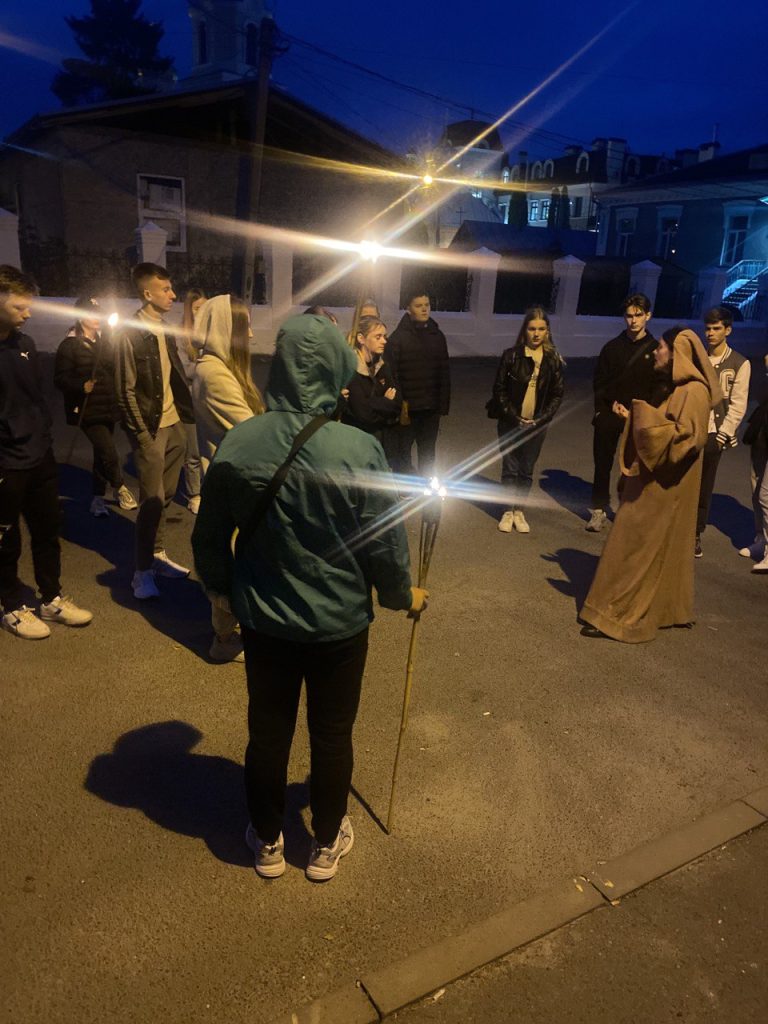 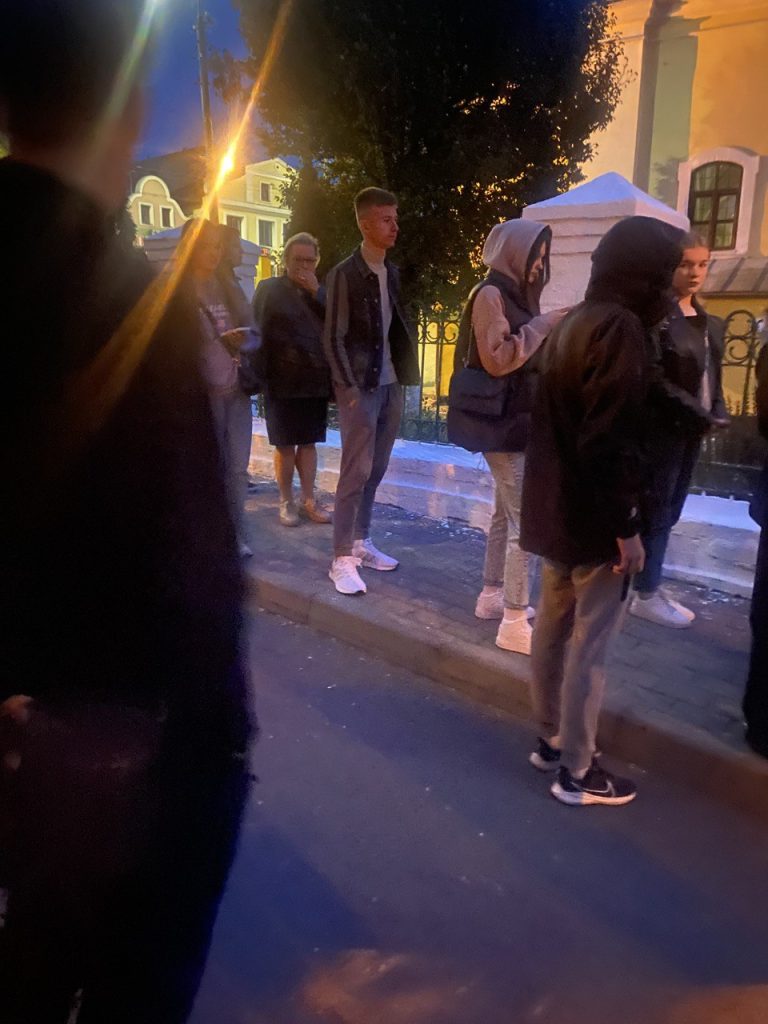 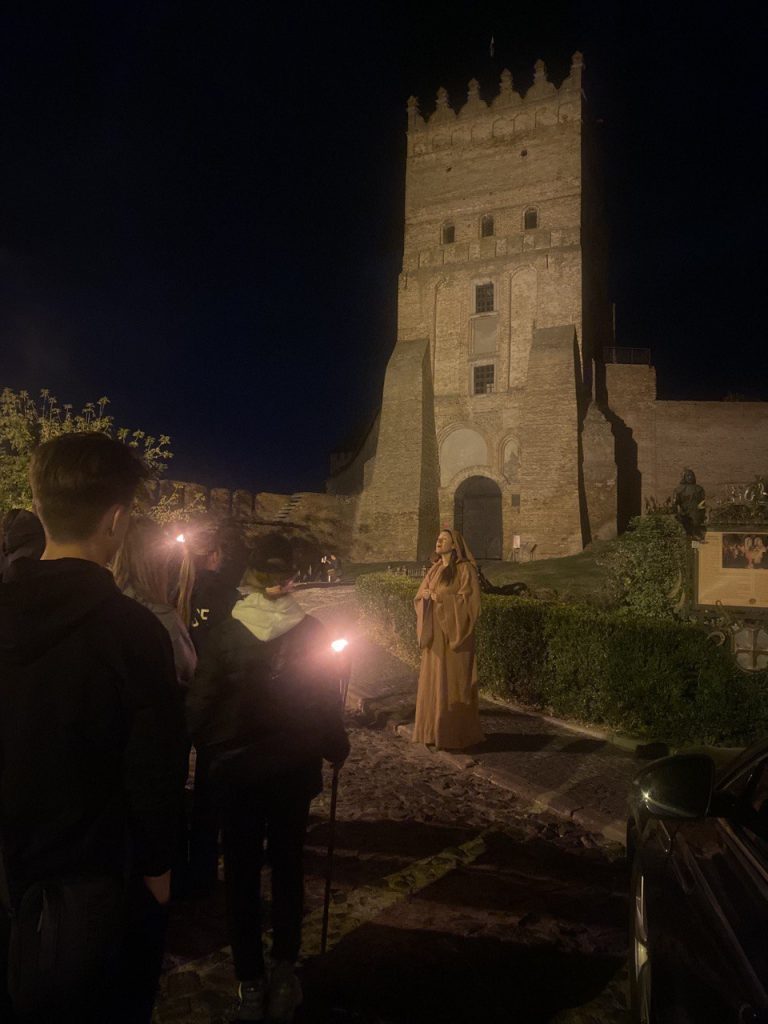 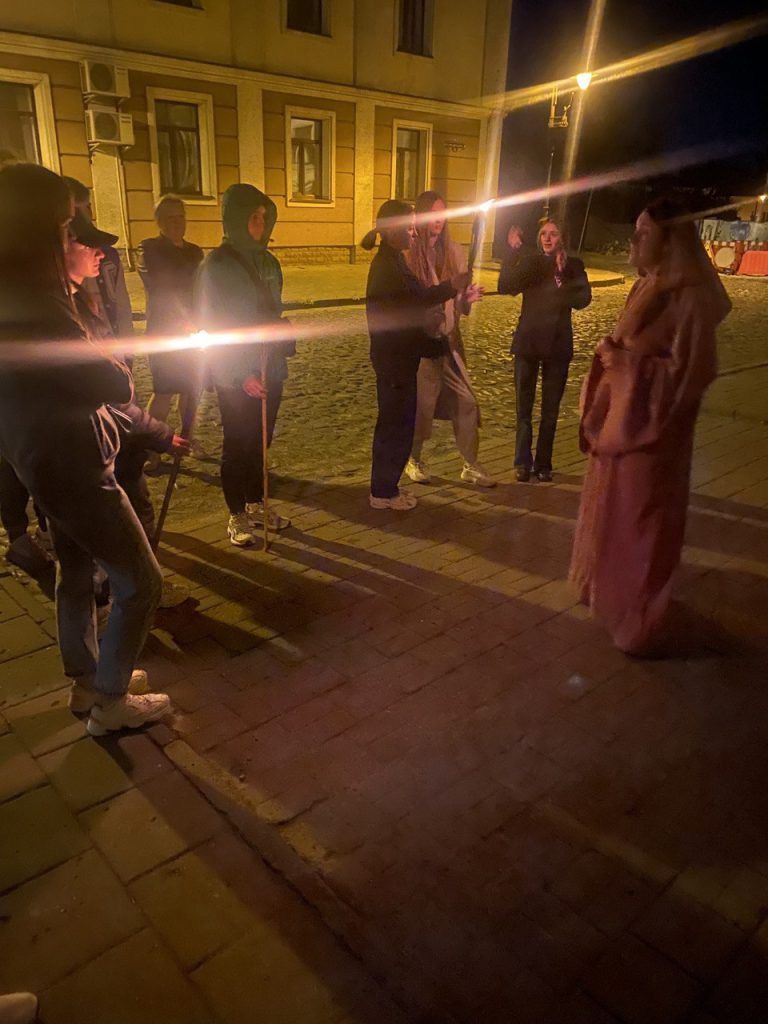 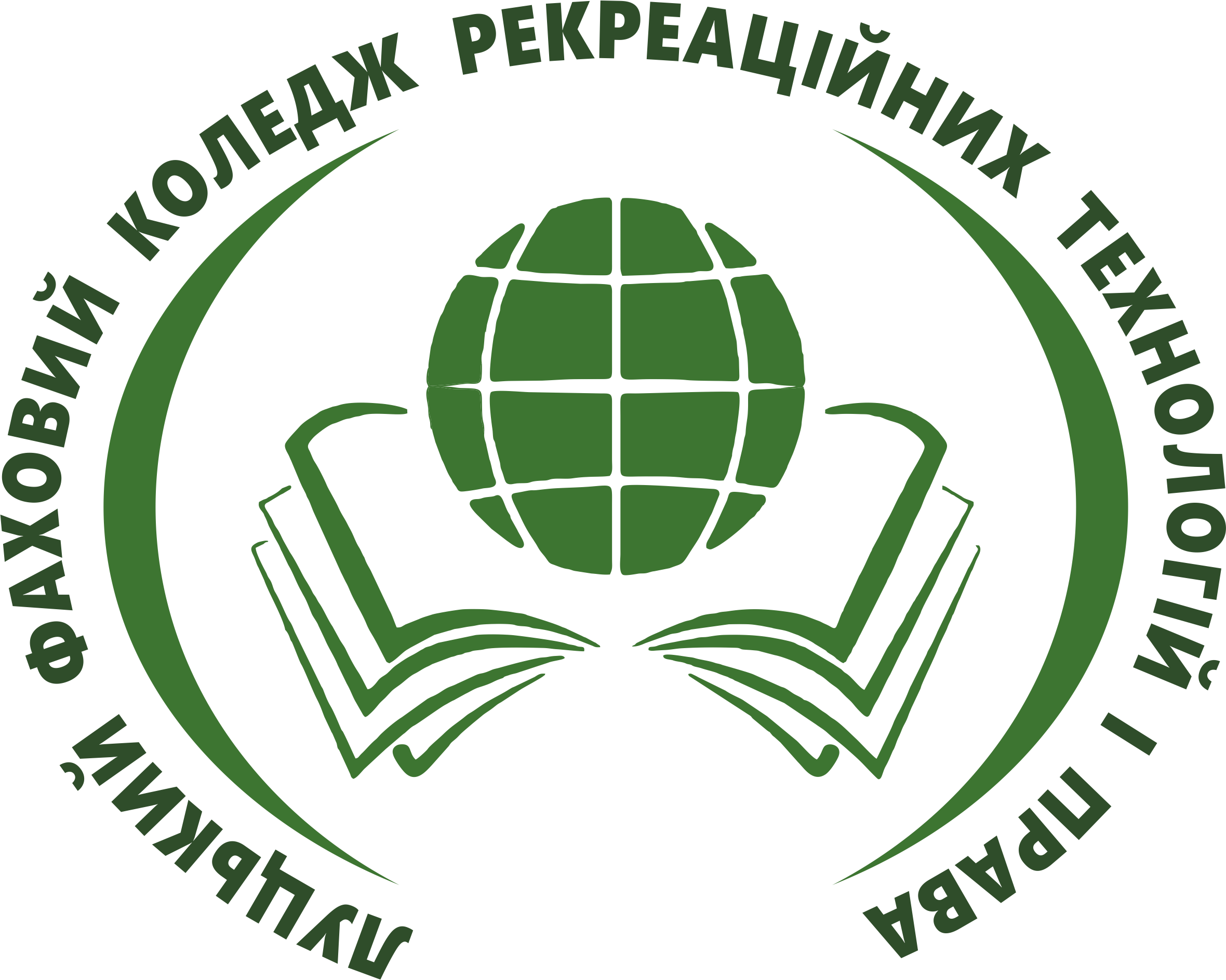 Олімпійський урок
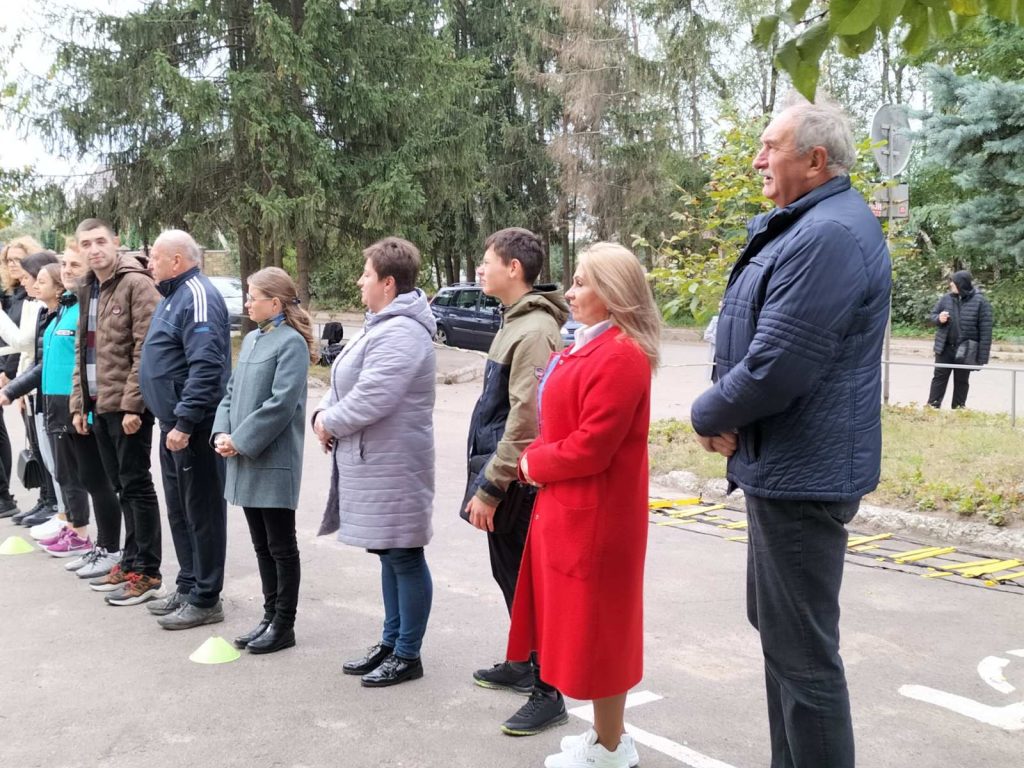 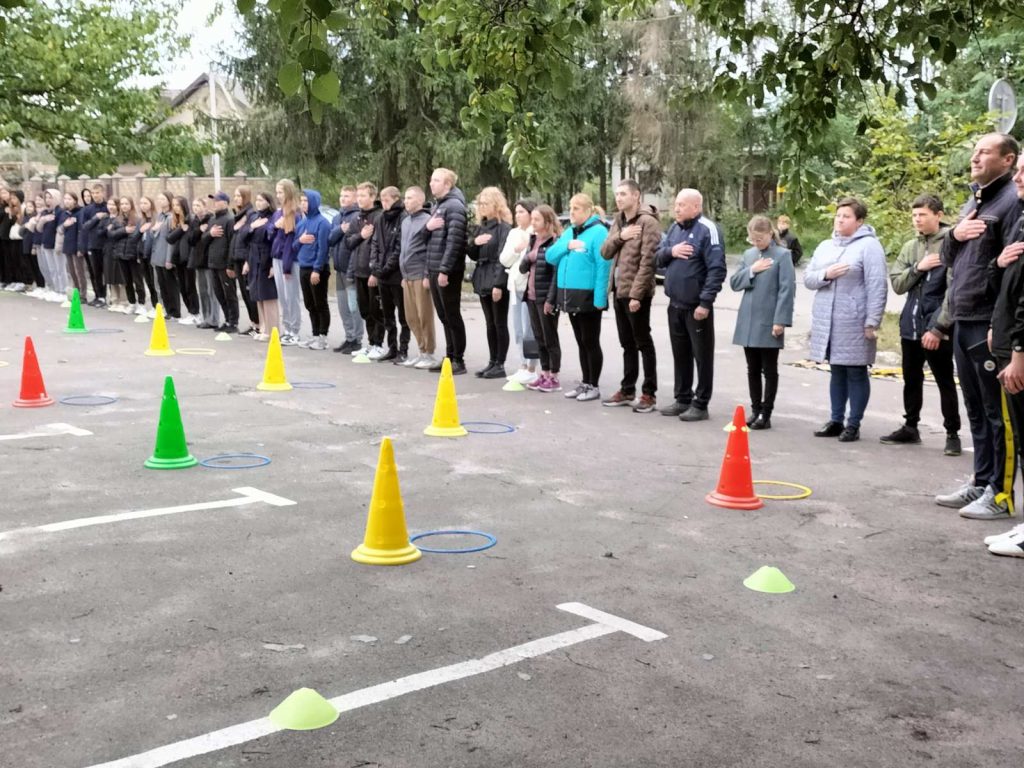 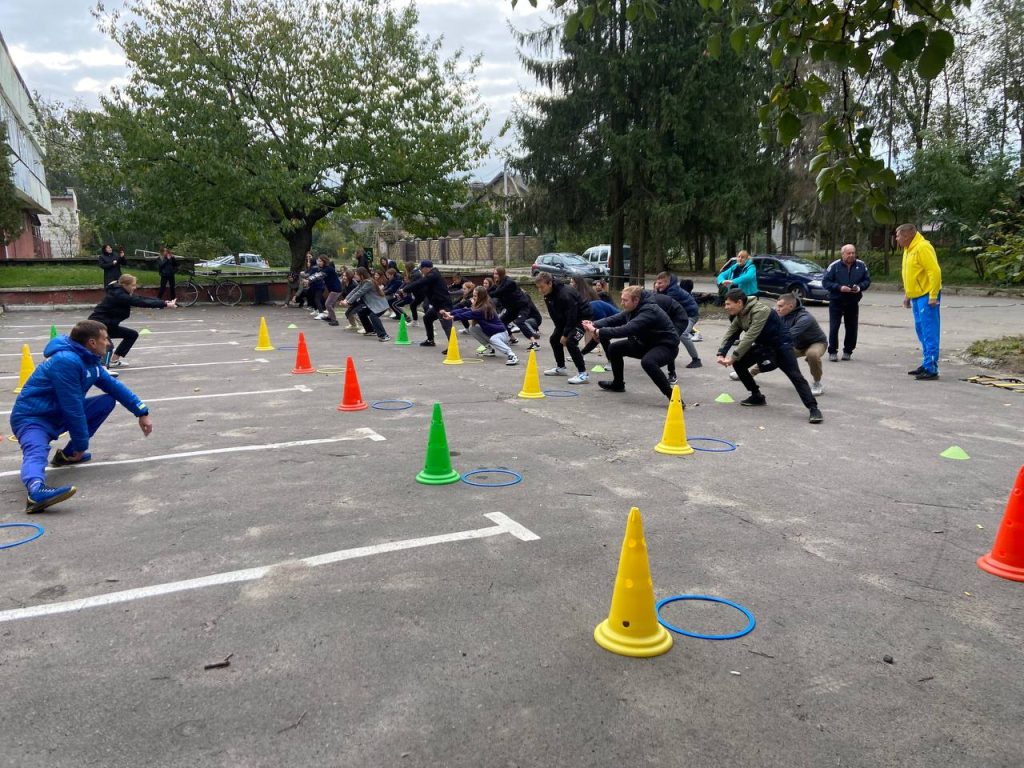 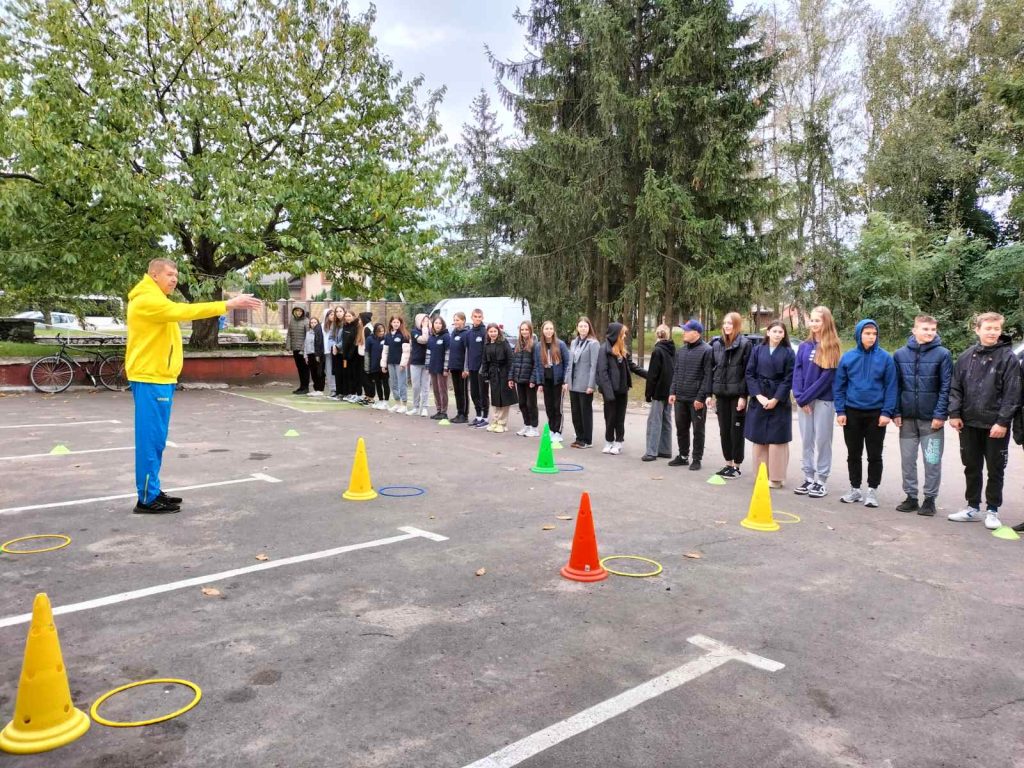 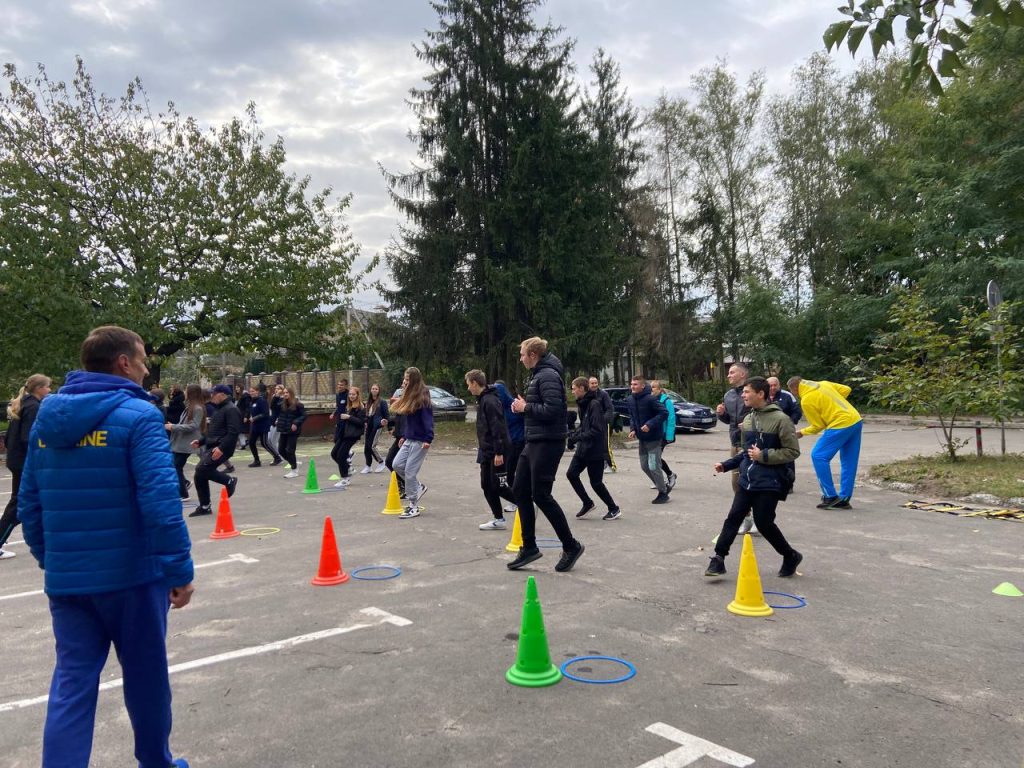 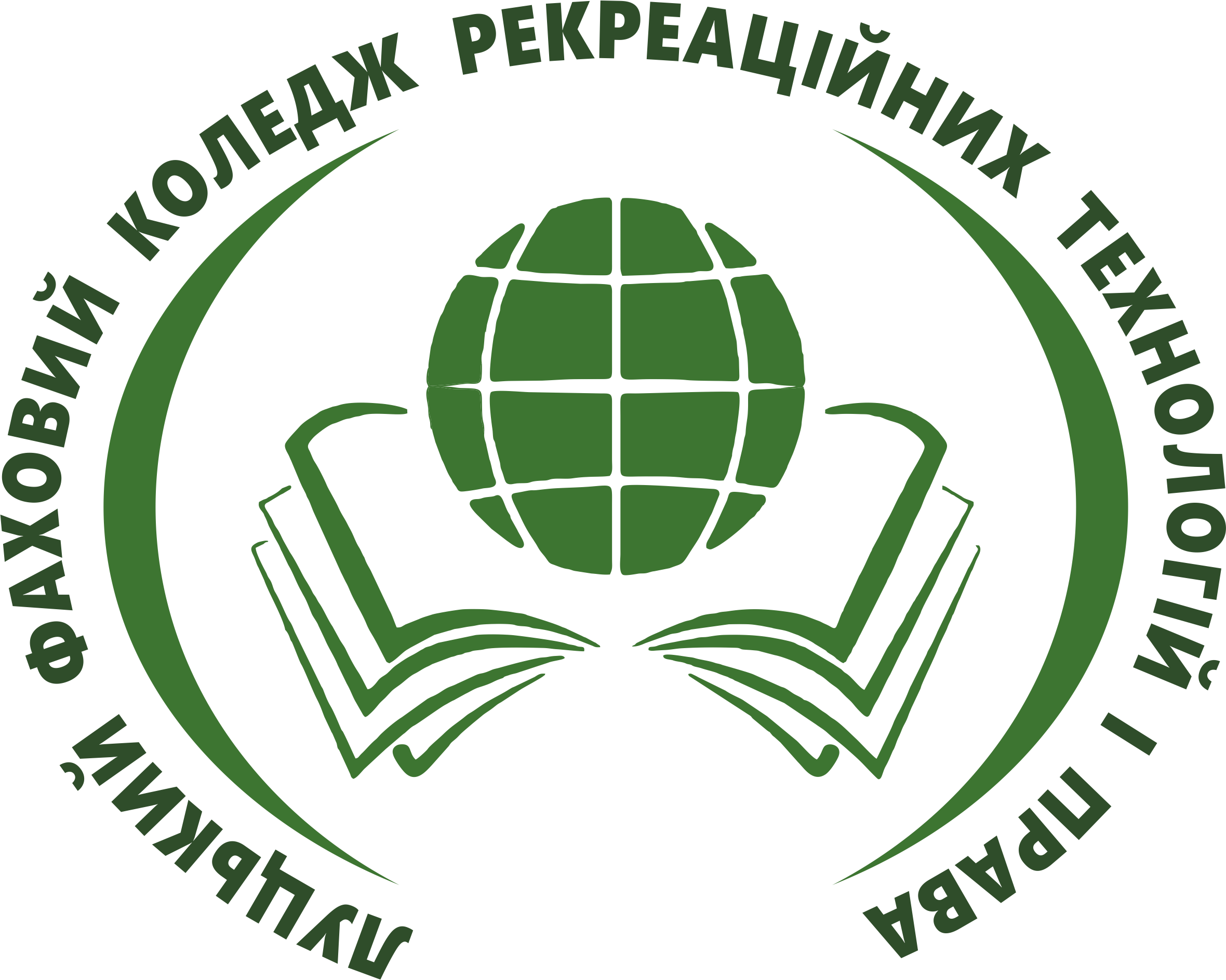 МІЖНАРОДНИЙ ДЕНЬ МЕНТАЛЬНОГО ЗДОРОВʼЯ
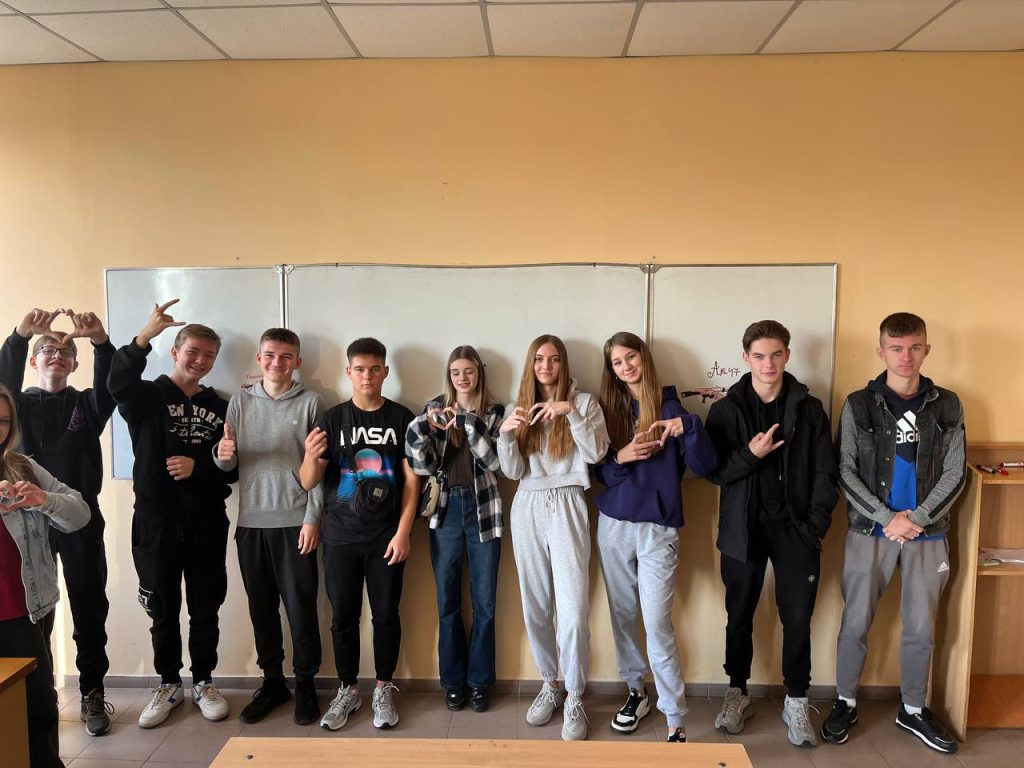 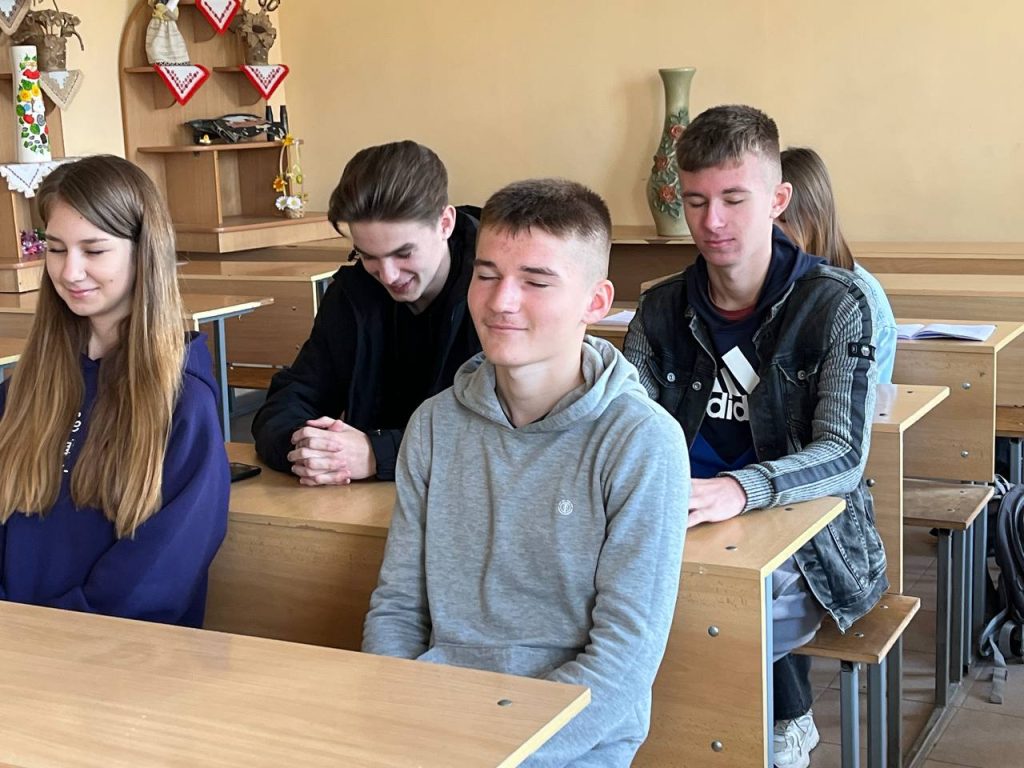 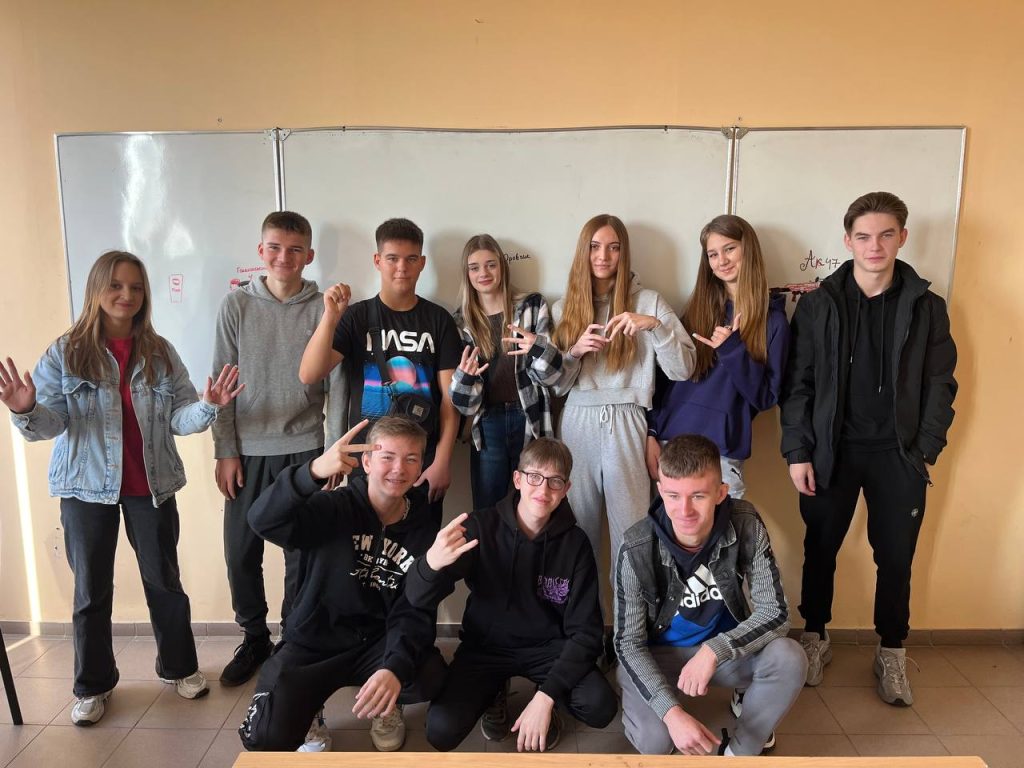 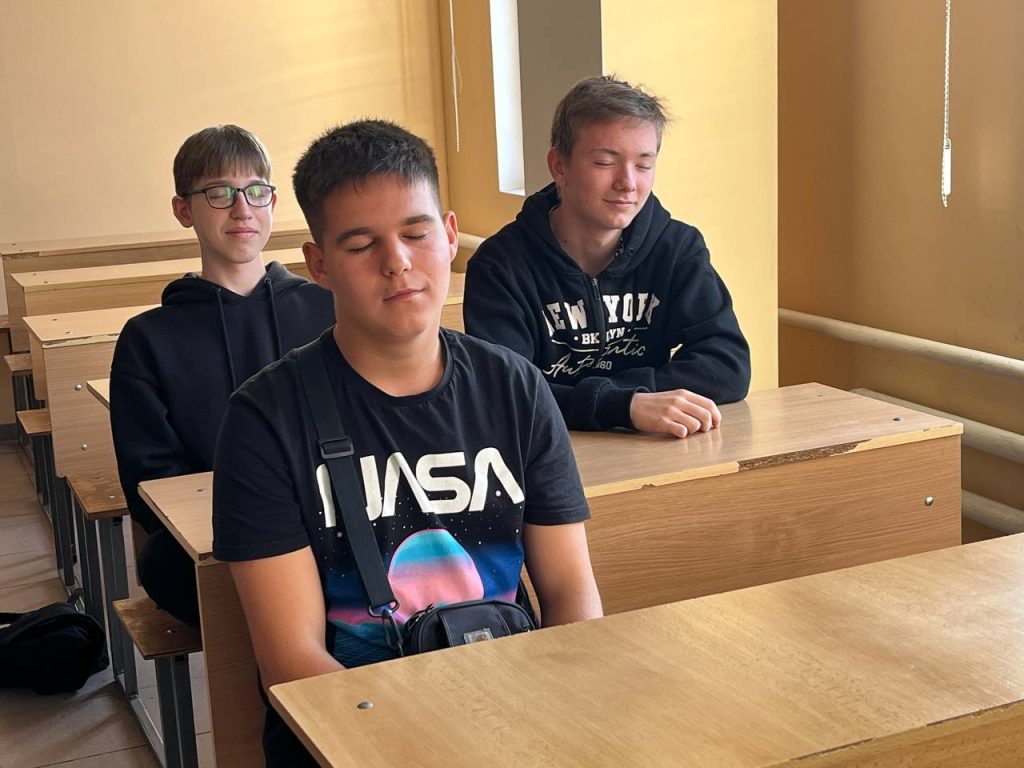 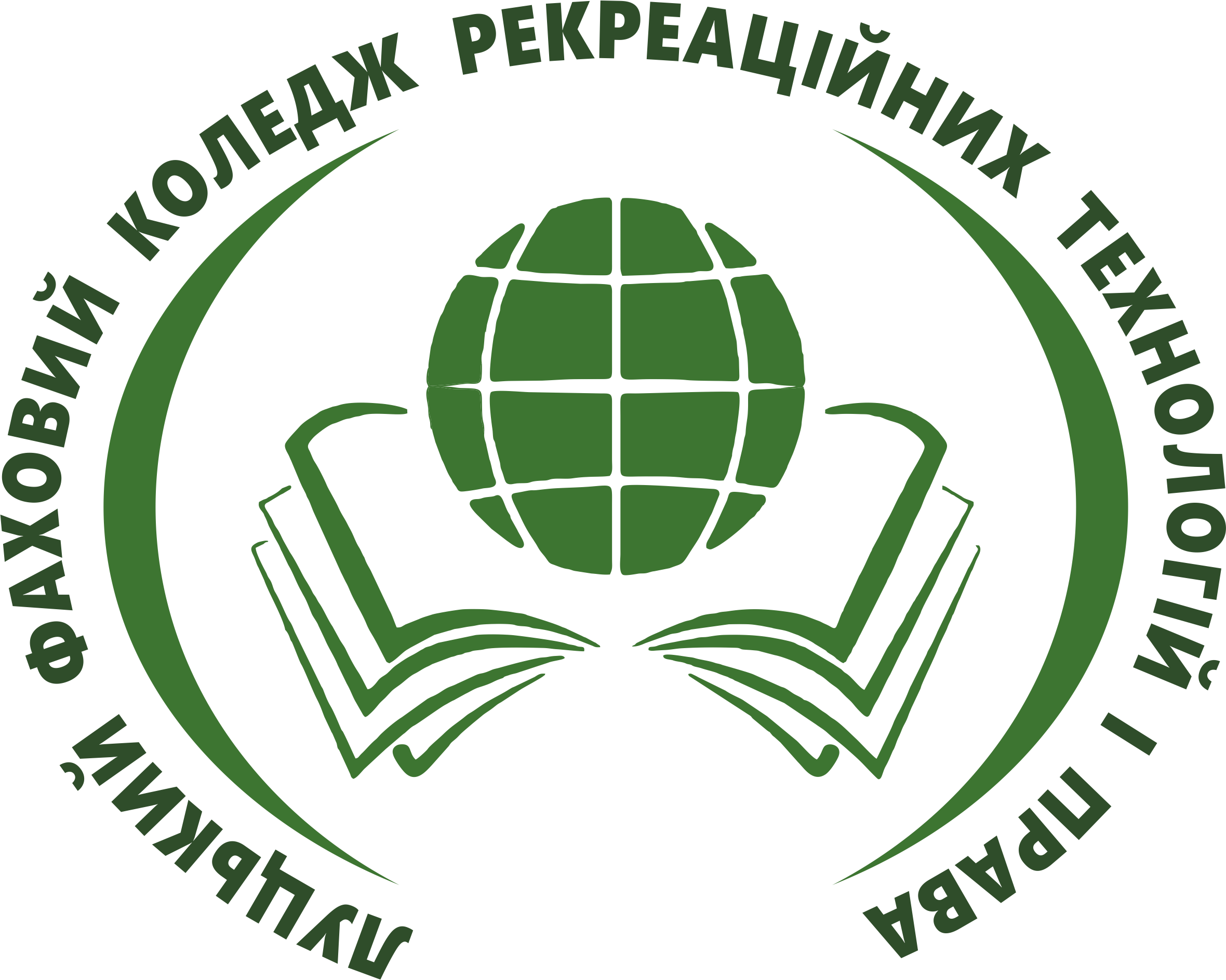 Семінар-практикум з велосипедного туризму
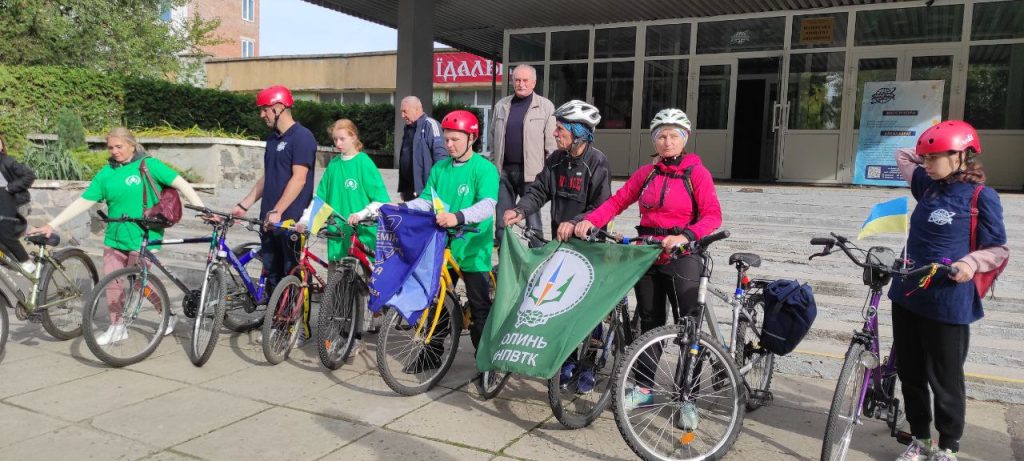 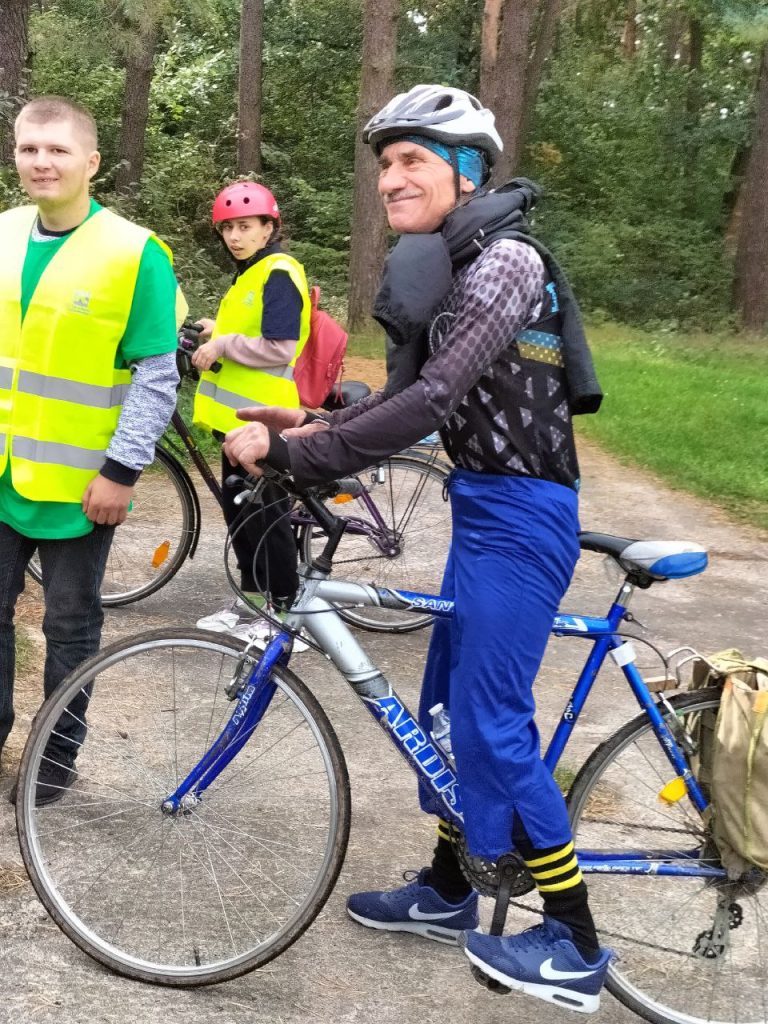 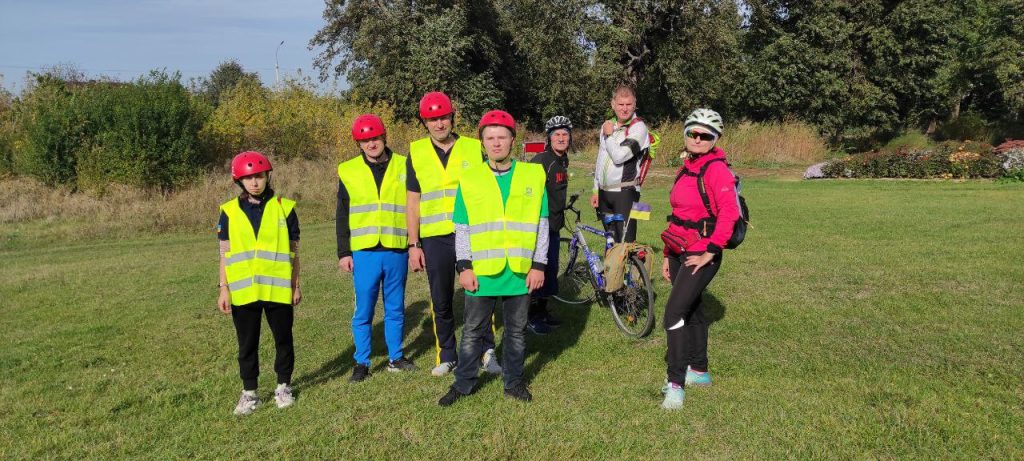 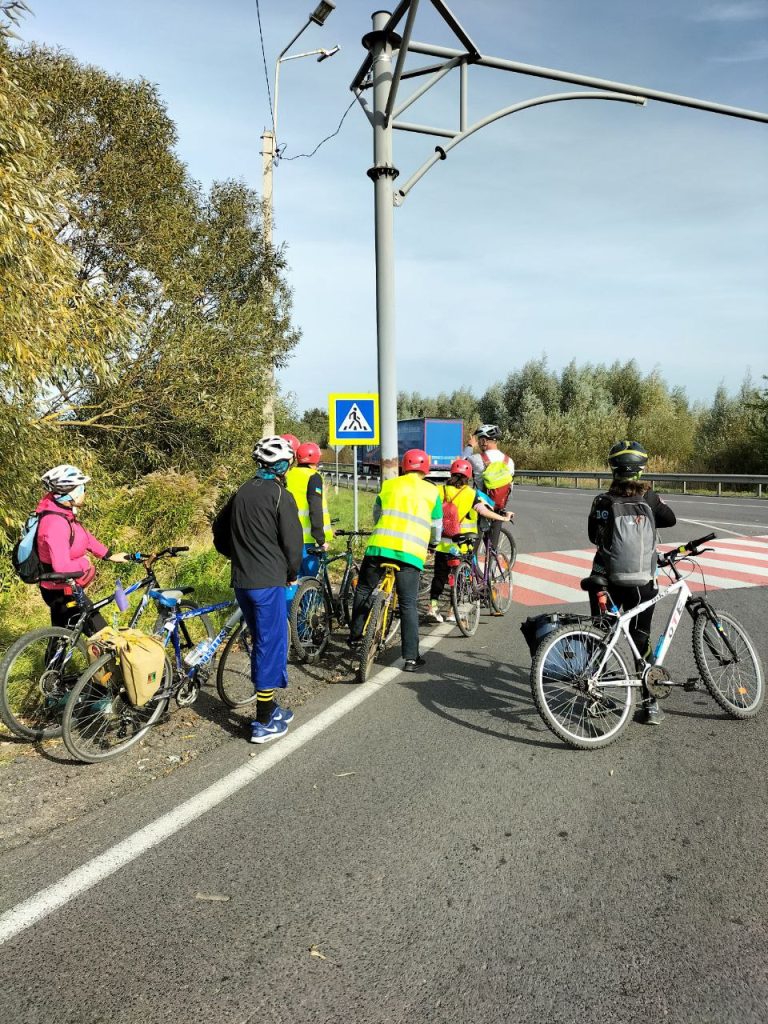 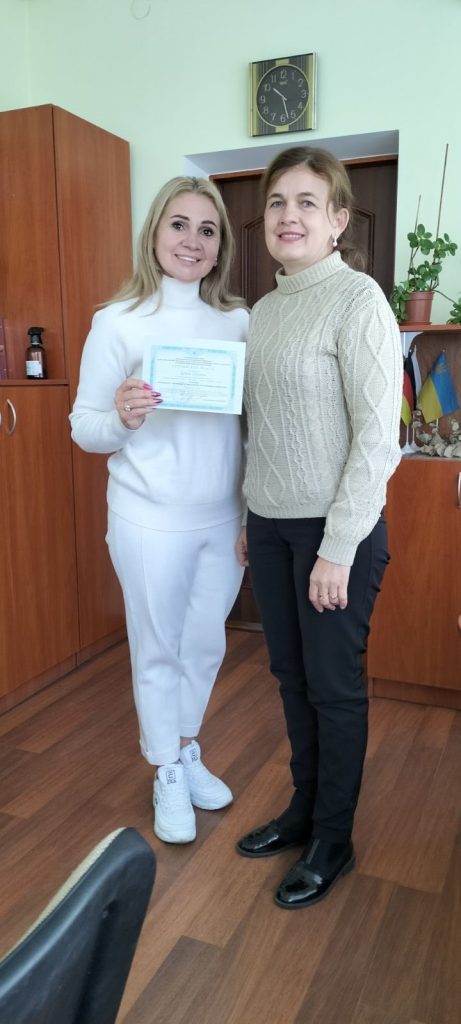 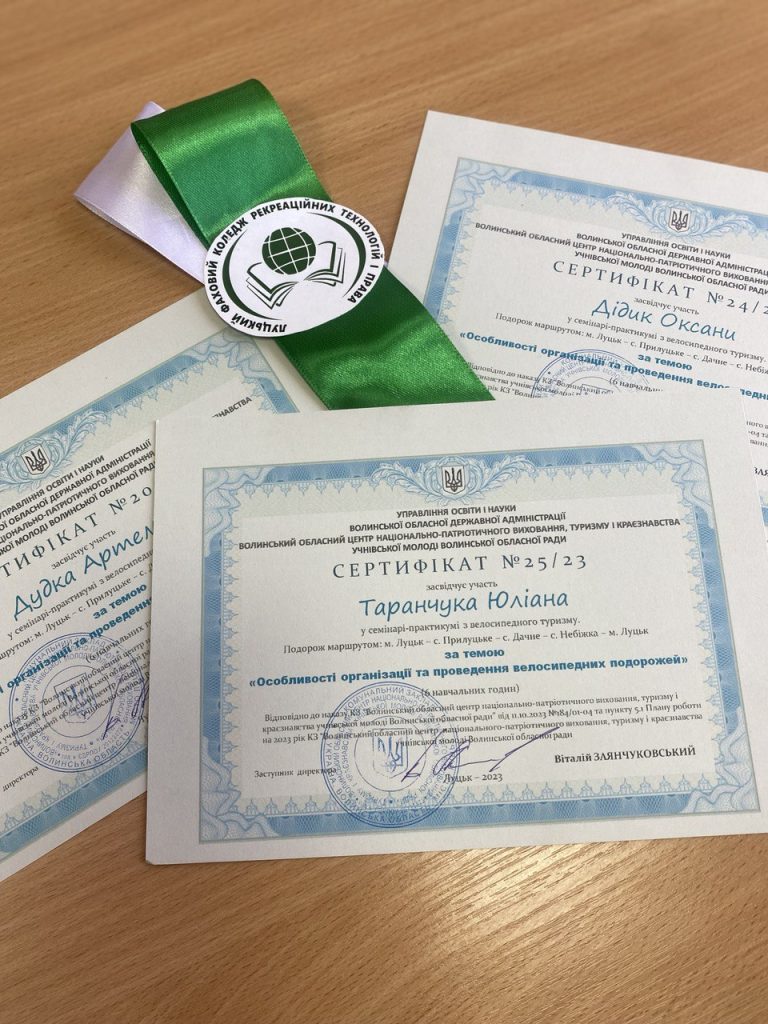 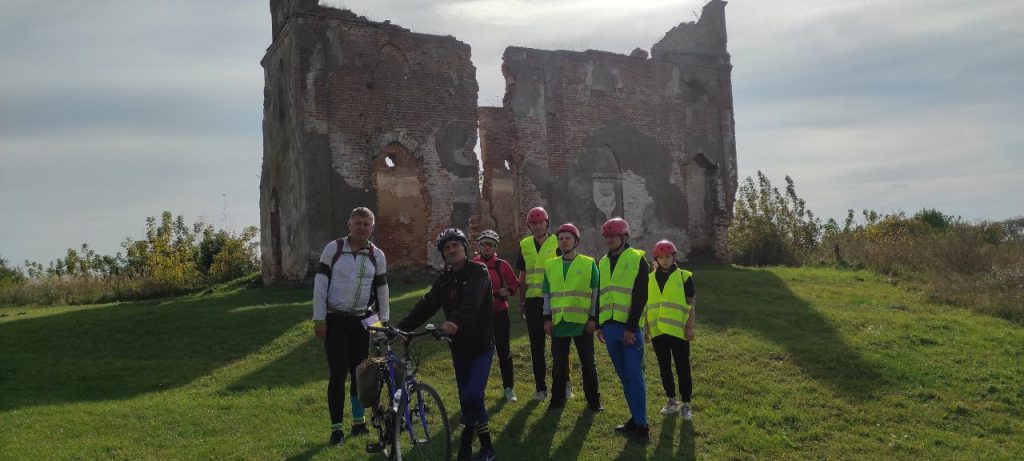 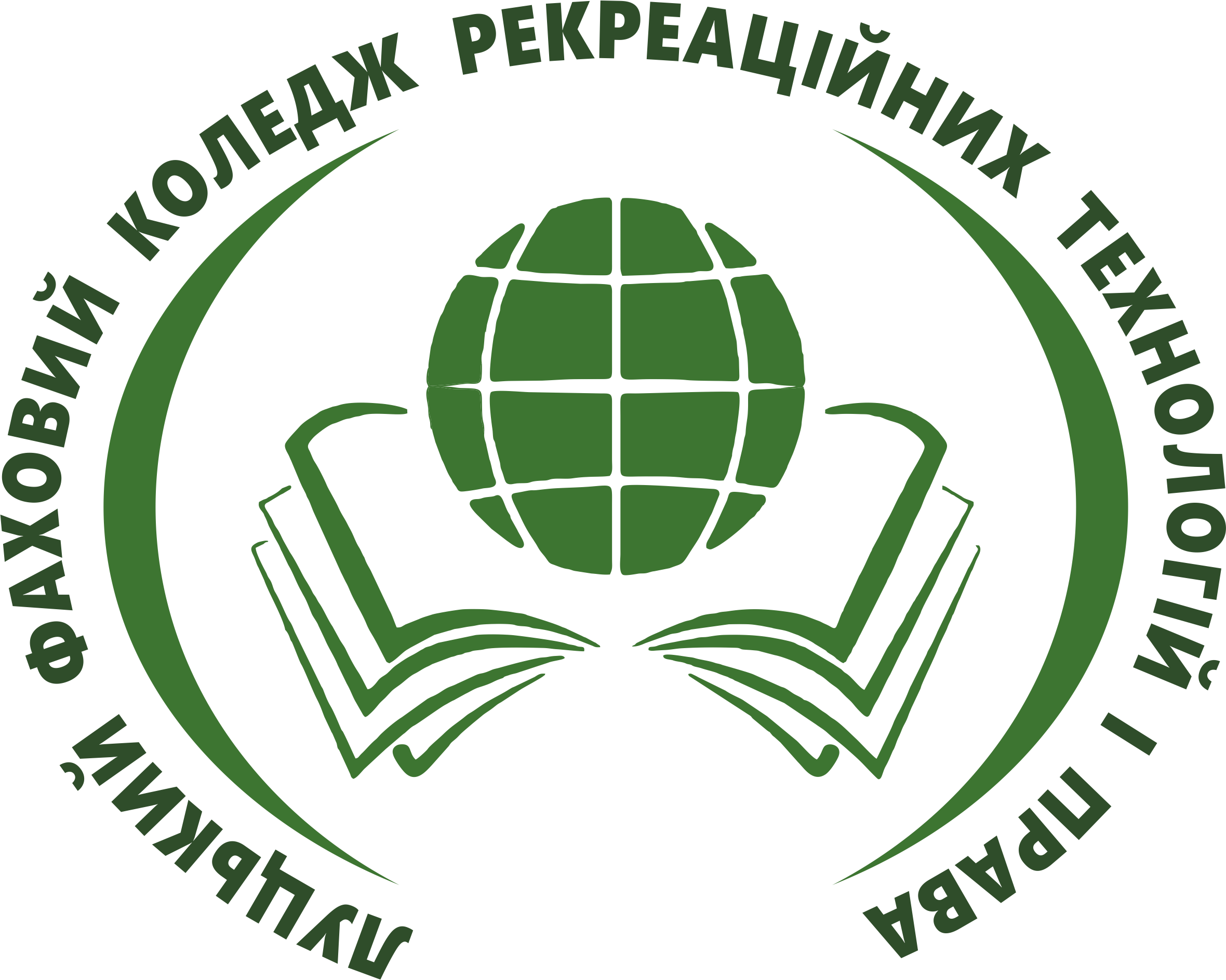 Зустріч з представницею компанії «Algоos Study Woork and Trevel» Іриною Тайчук
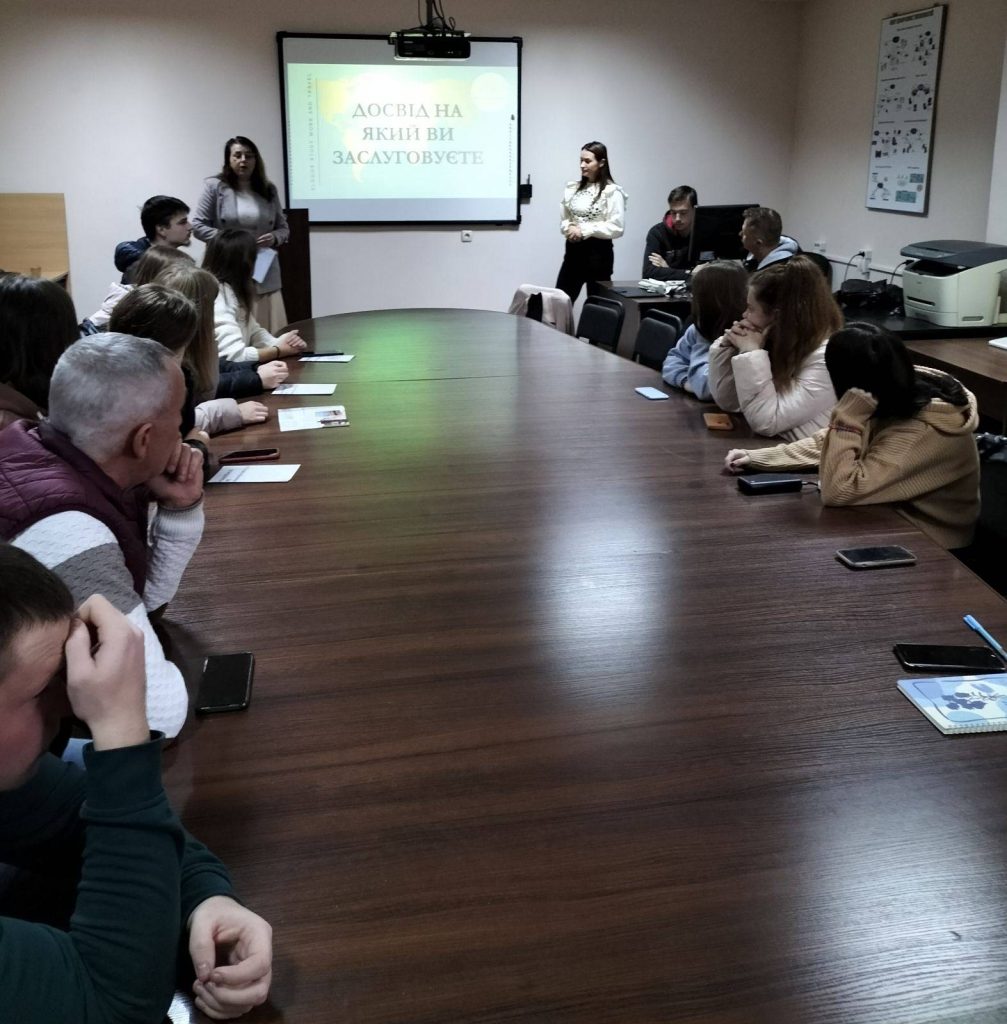 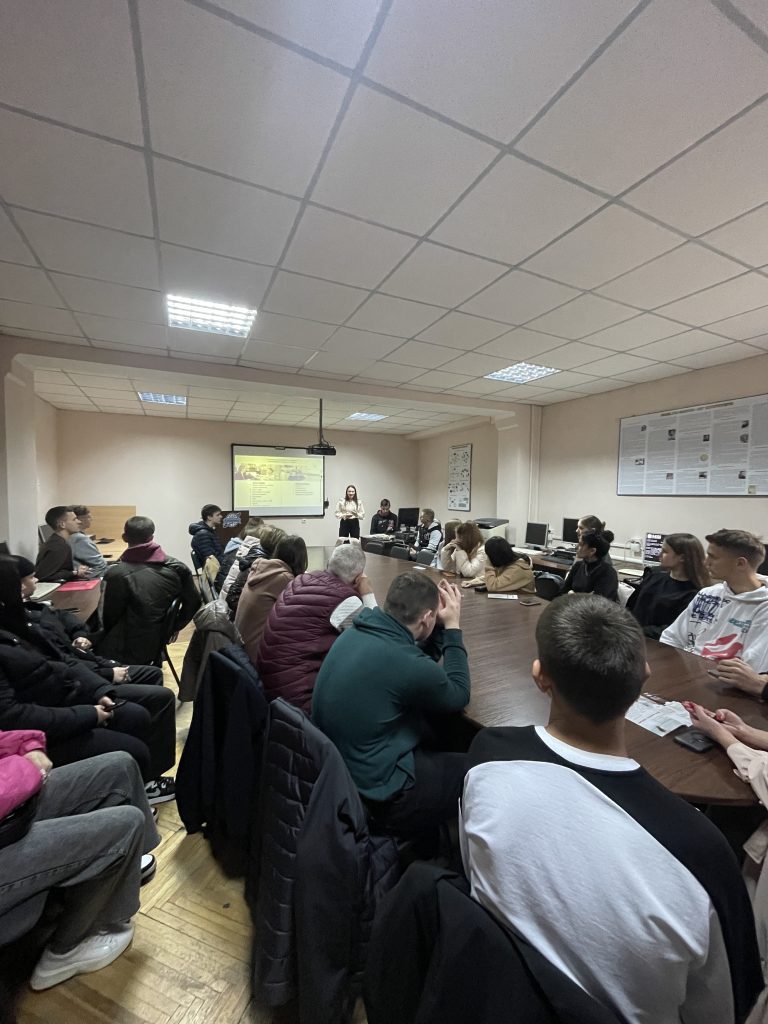 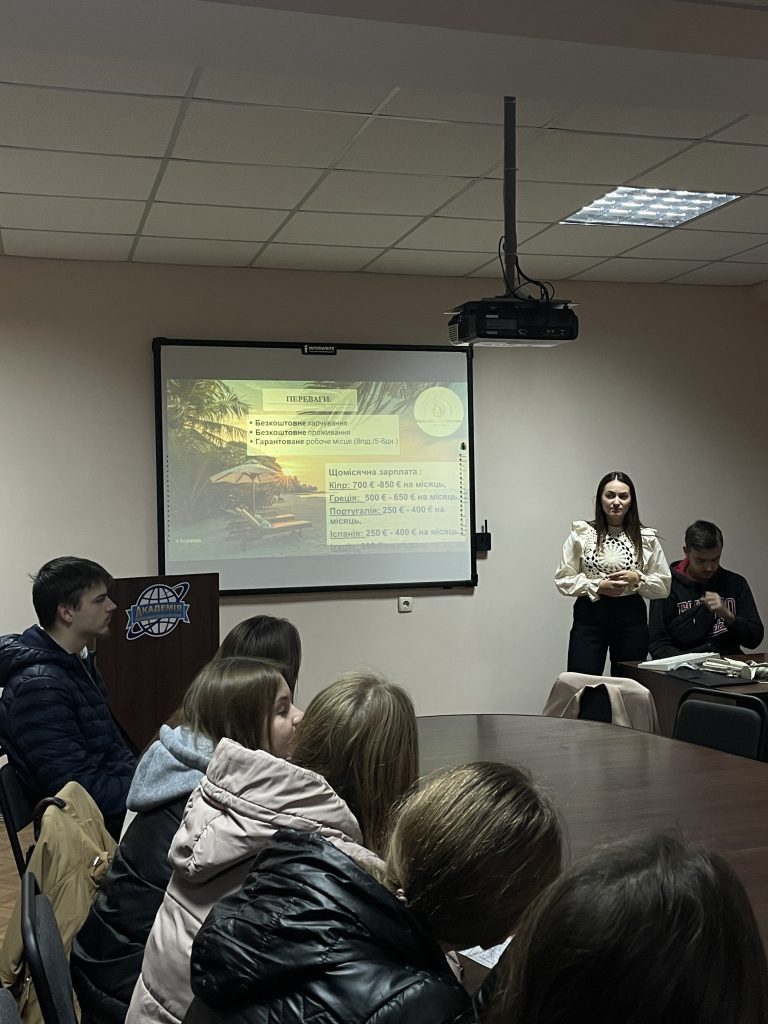 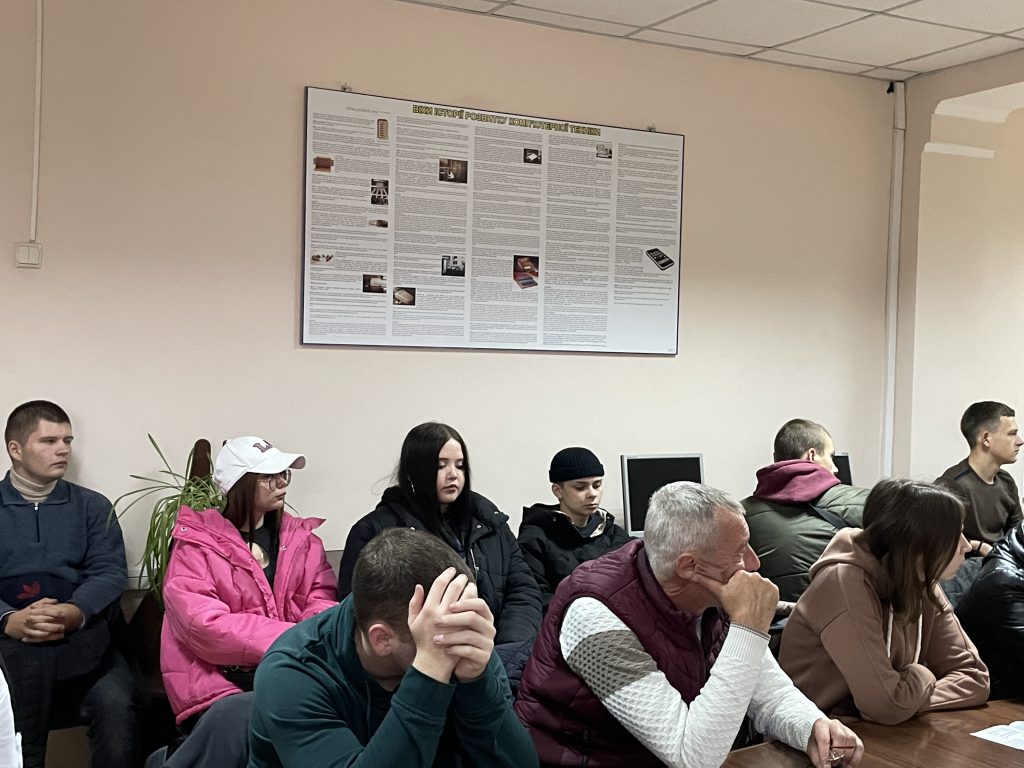 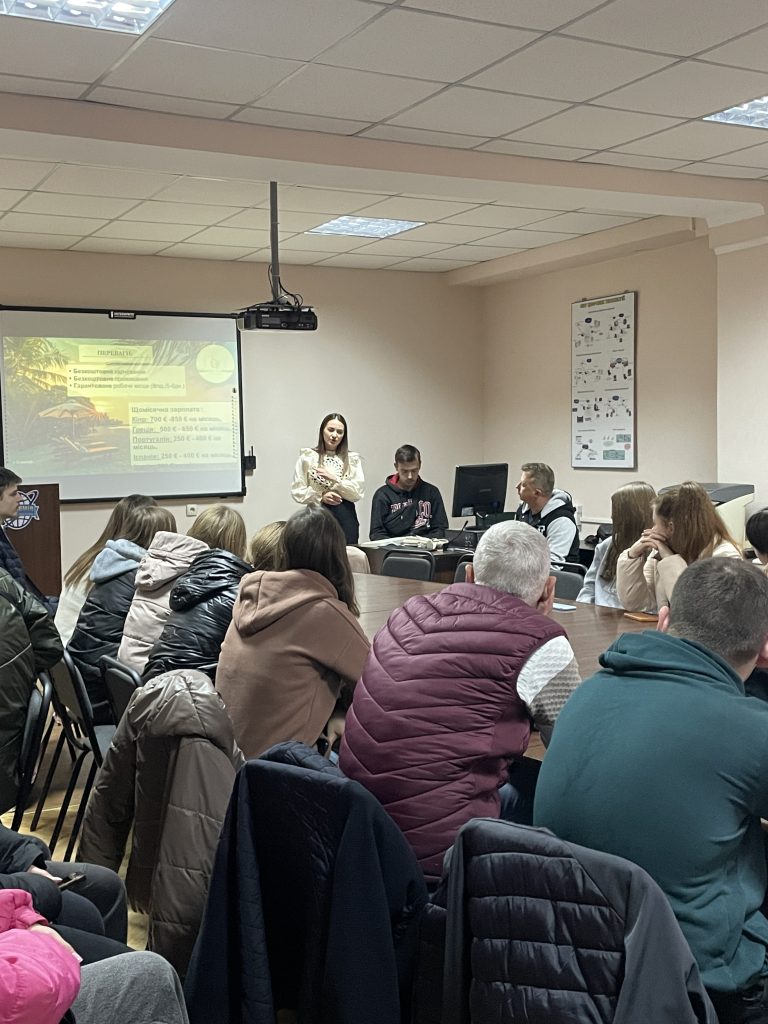 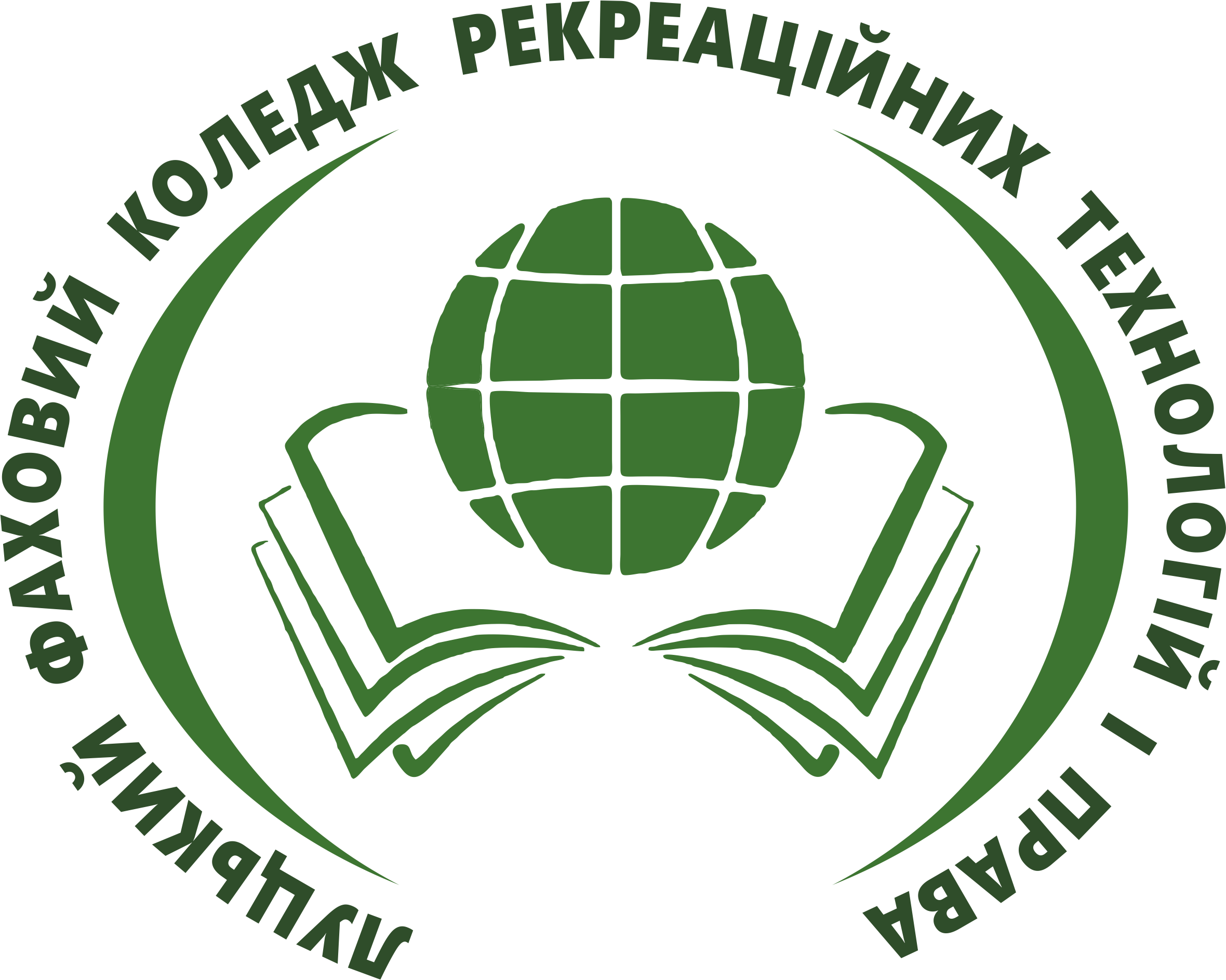 Виготовлення окопних свічок
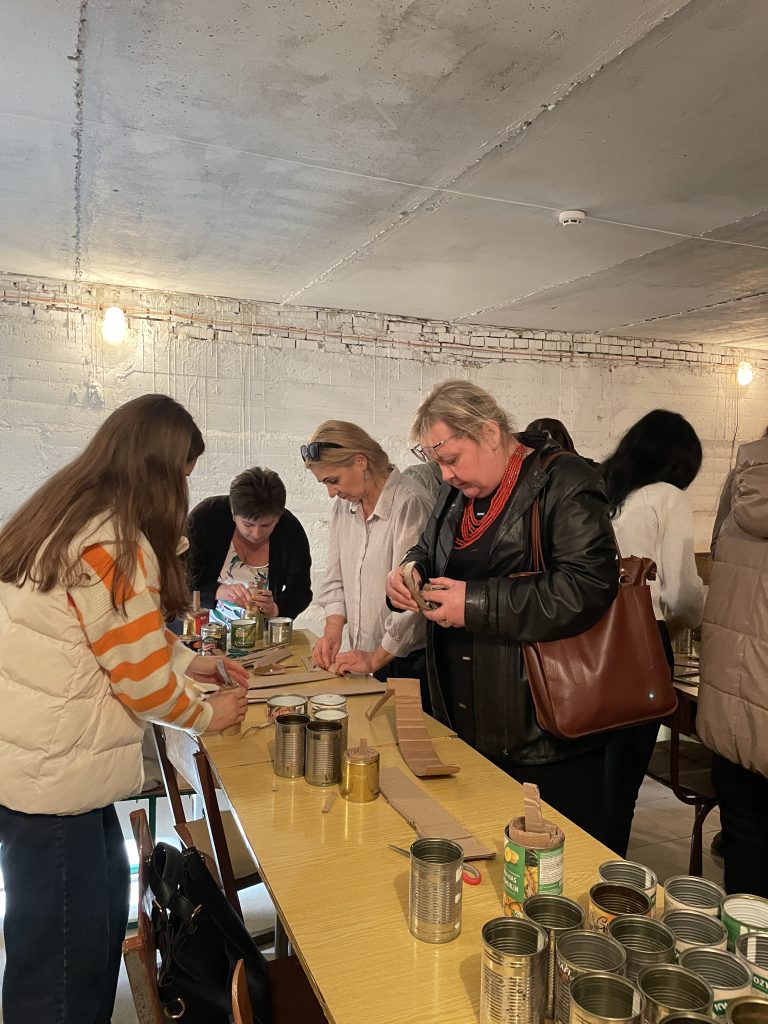 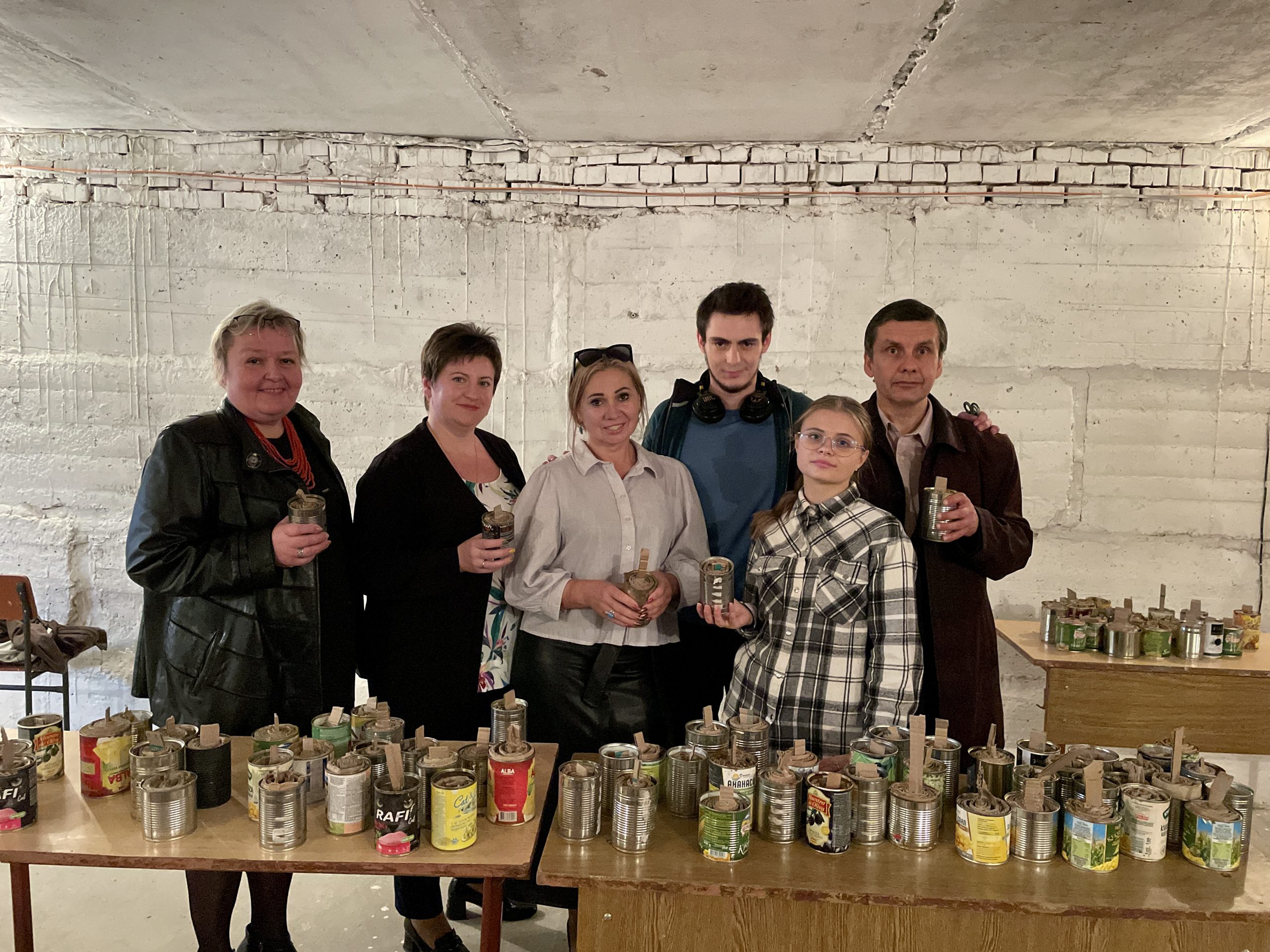 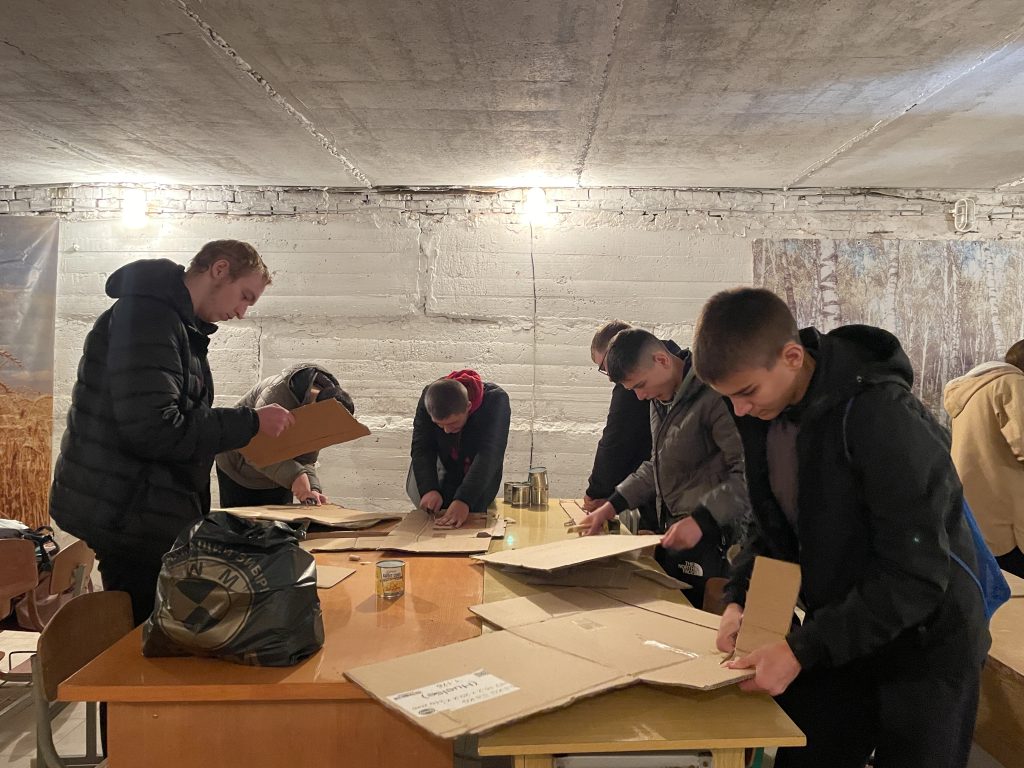 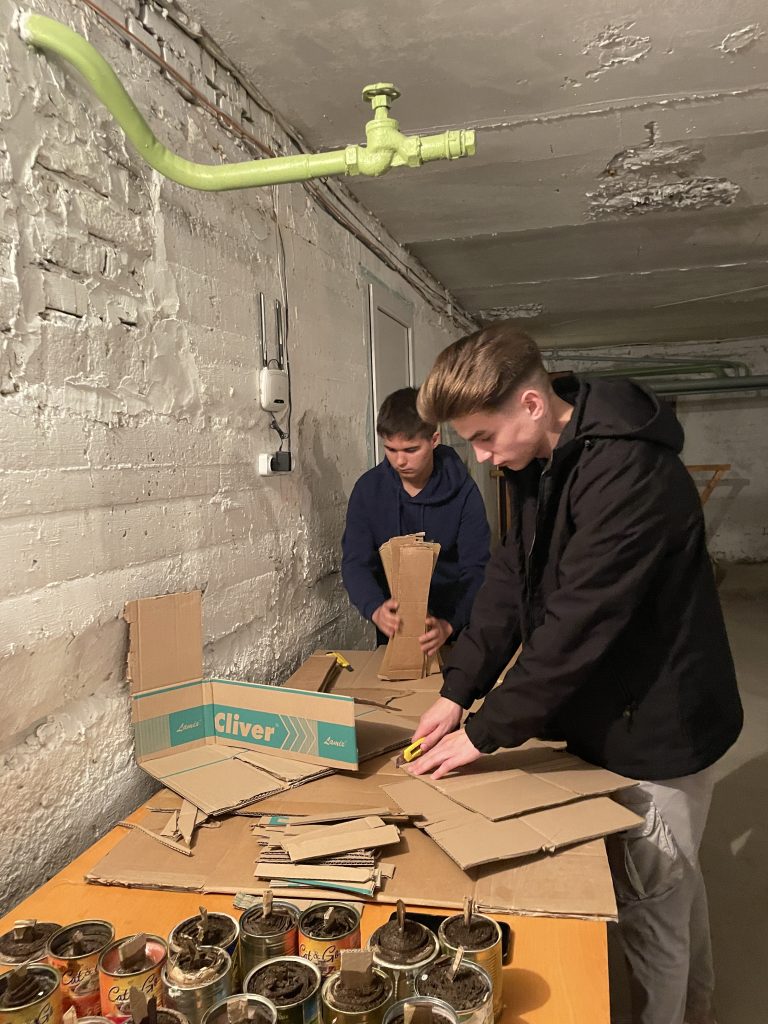 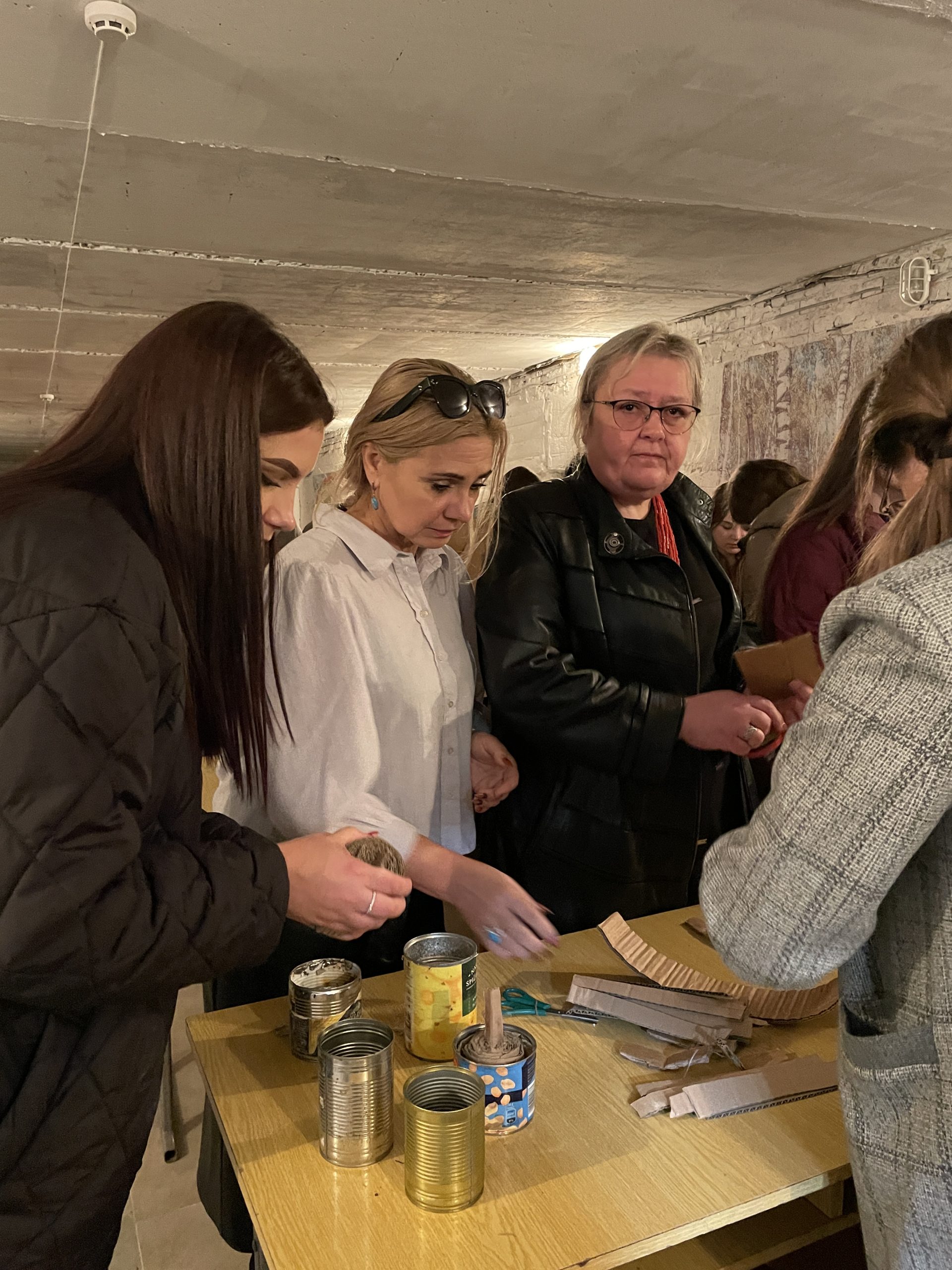 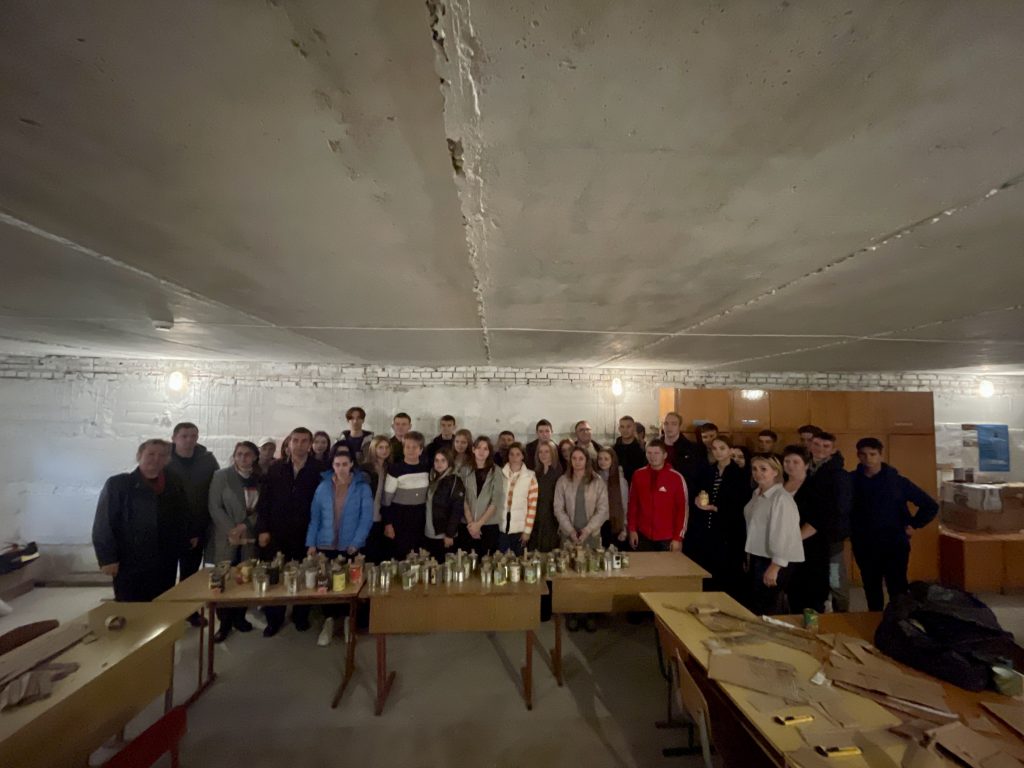 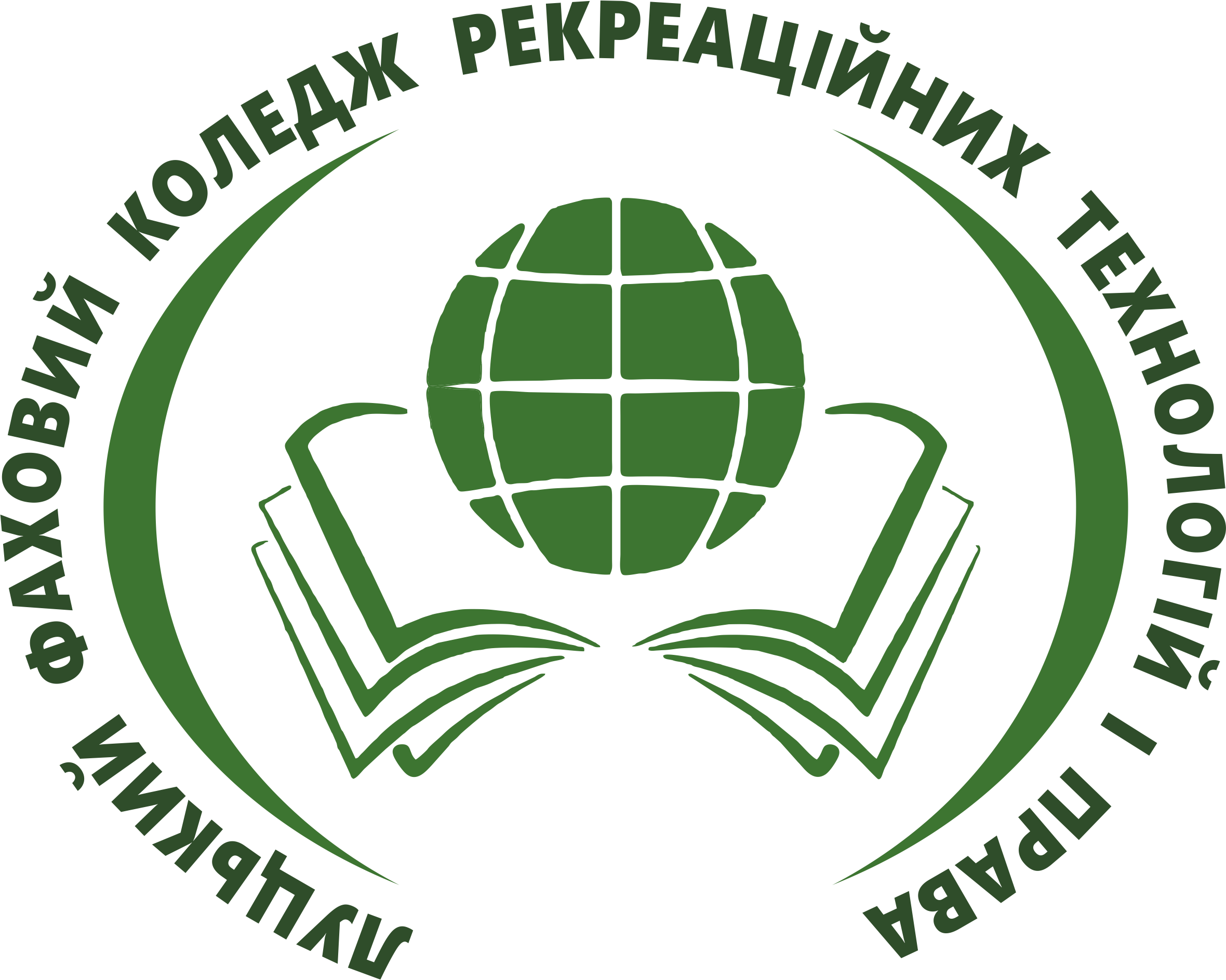 Всеукраїнський радіодиктант національної єдності
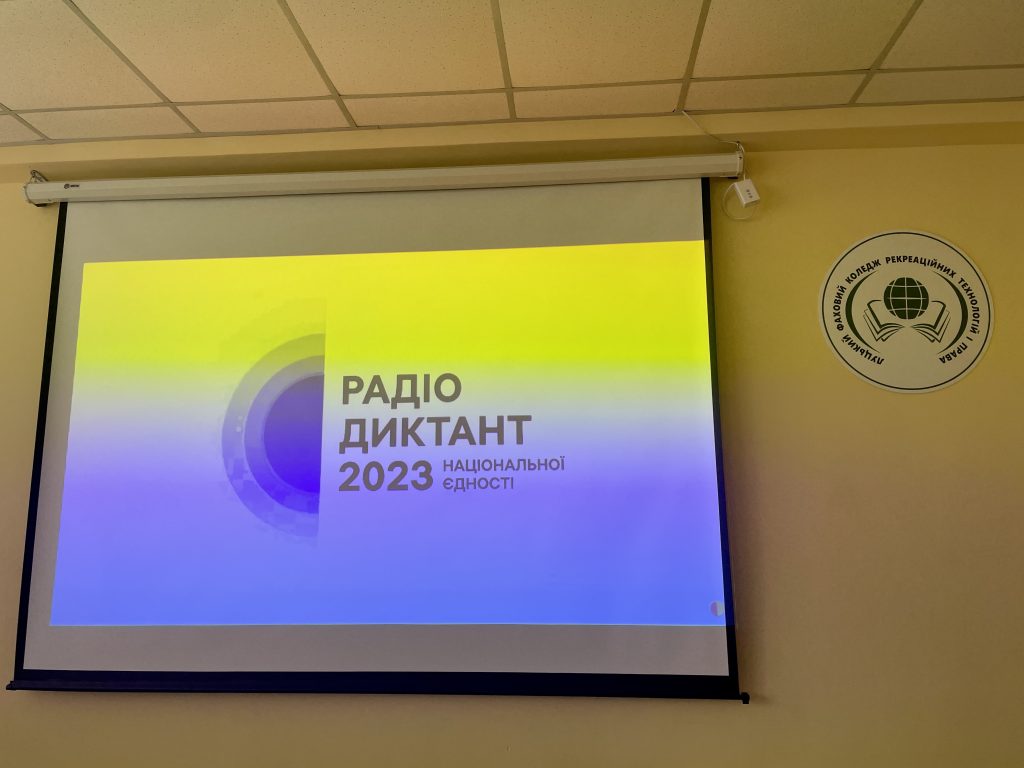 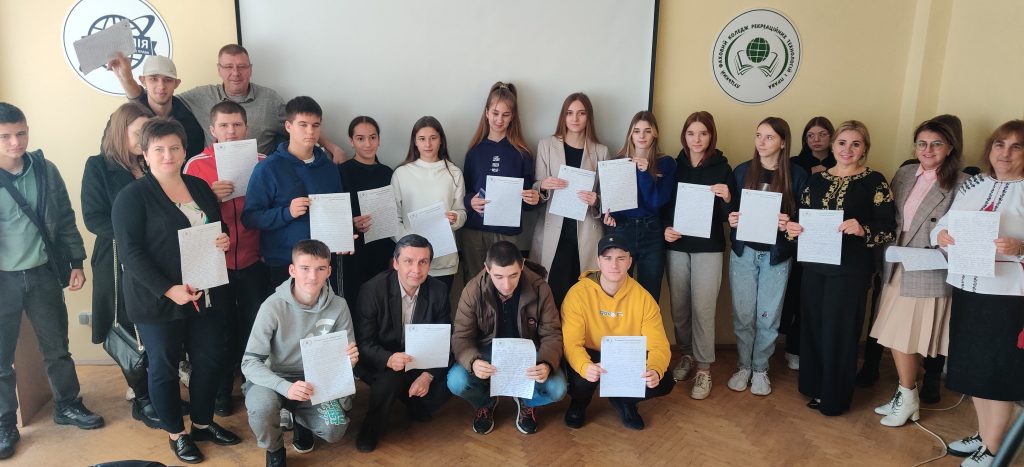 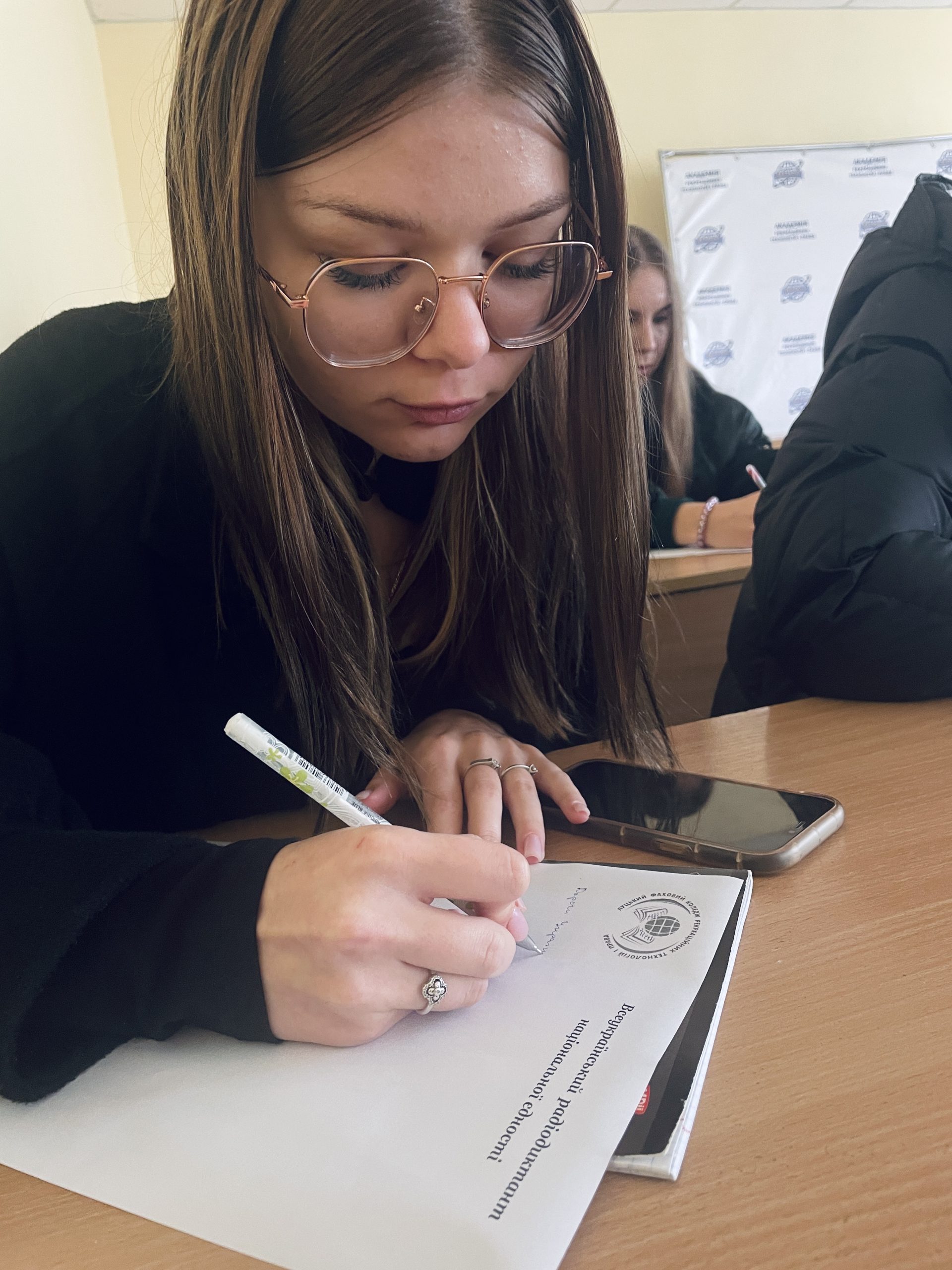 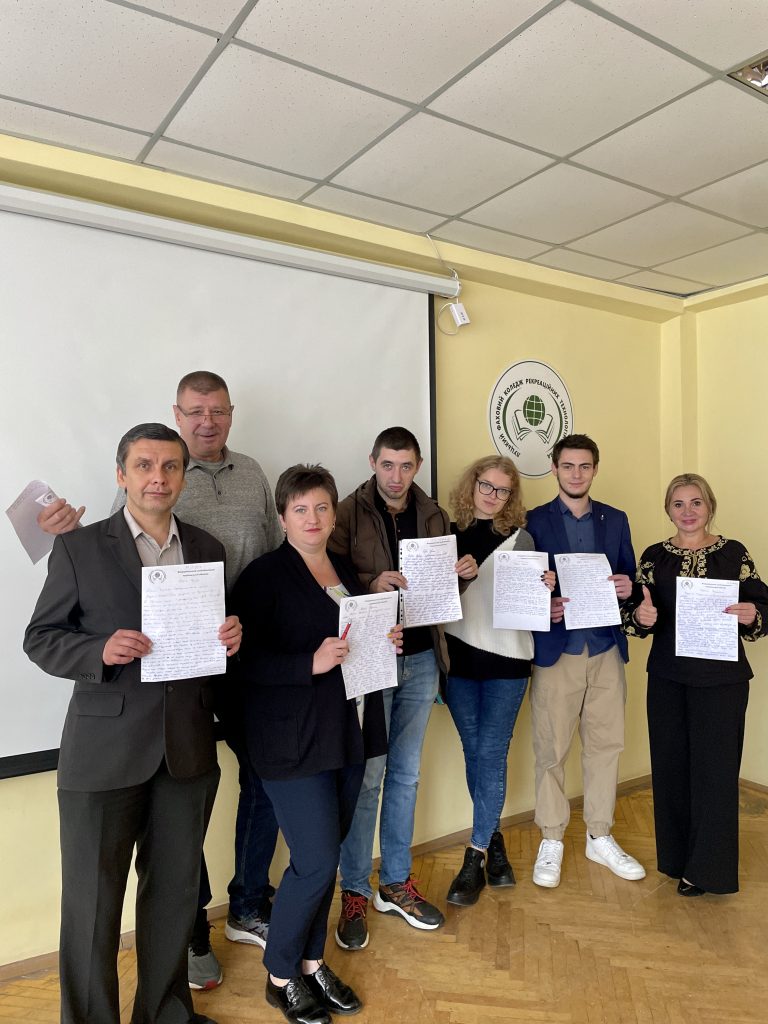 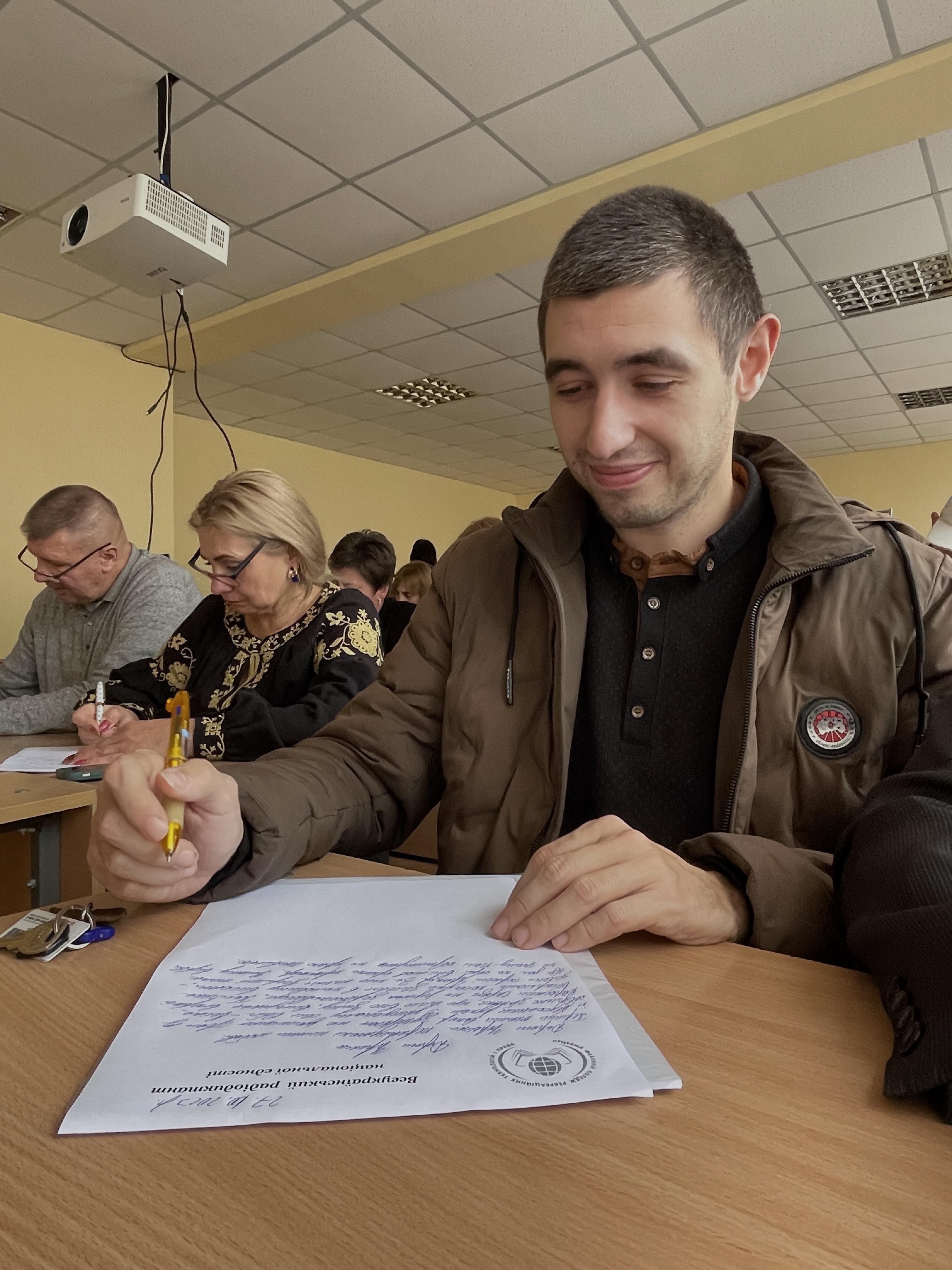 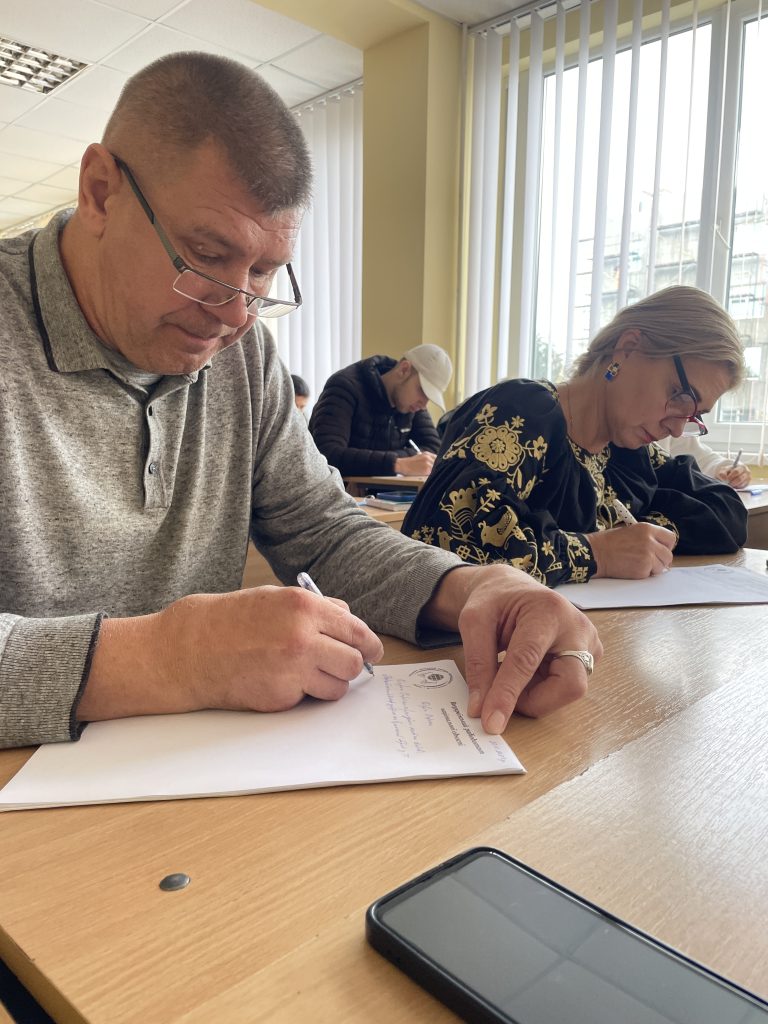 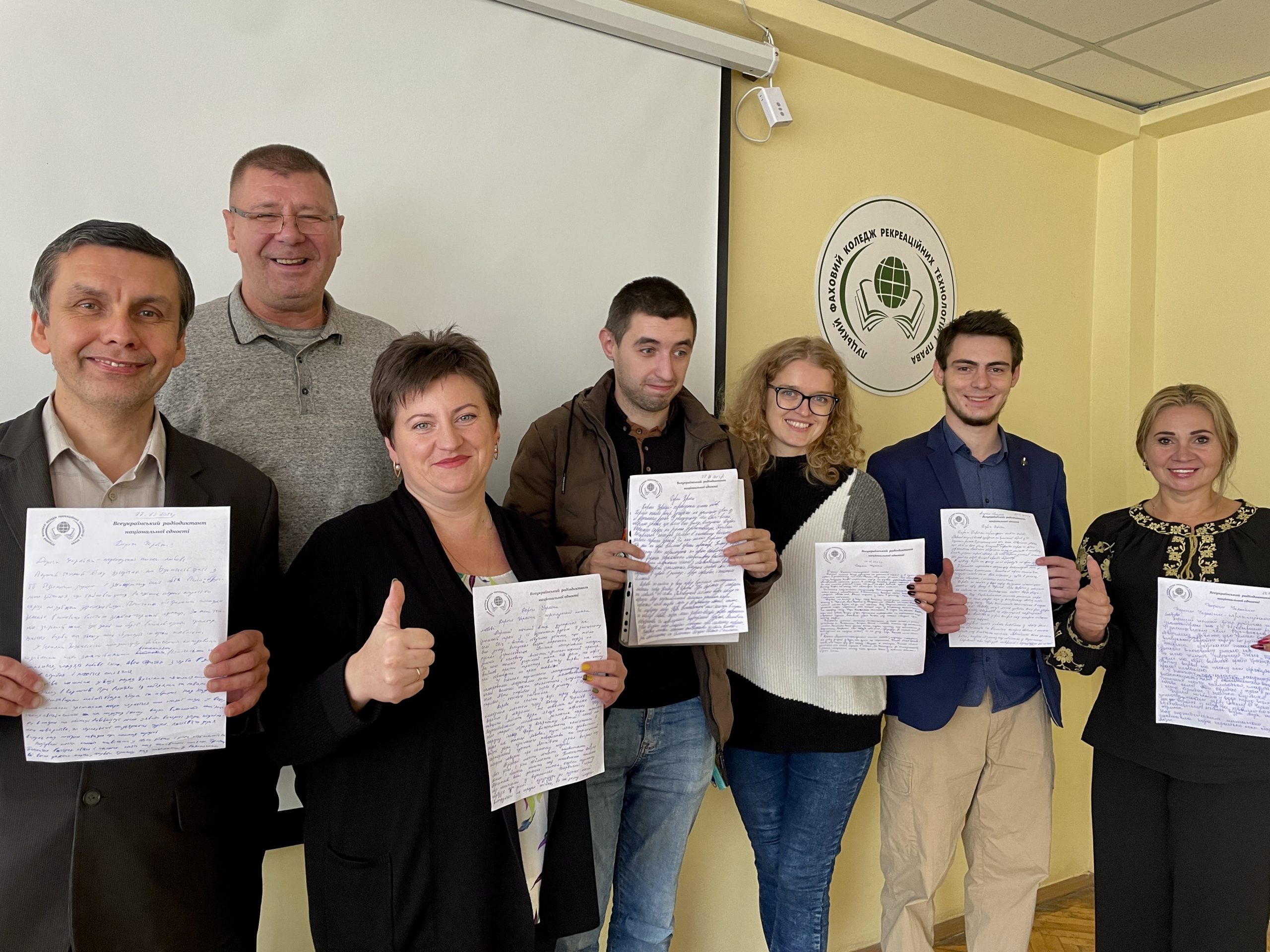 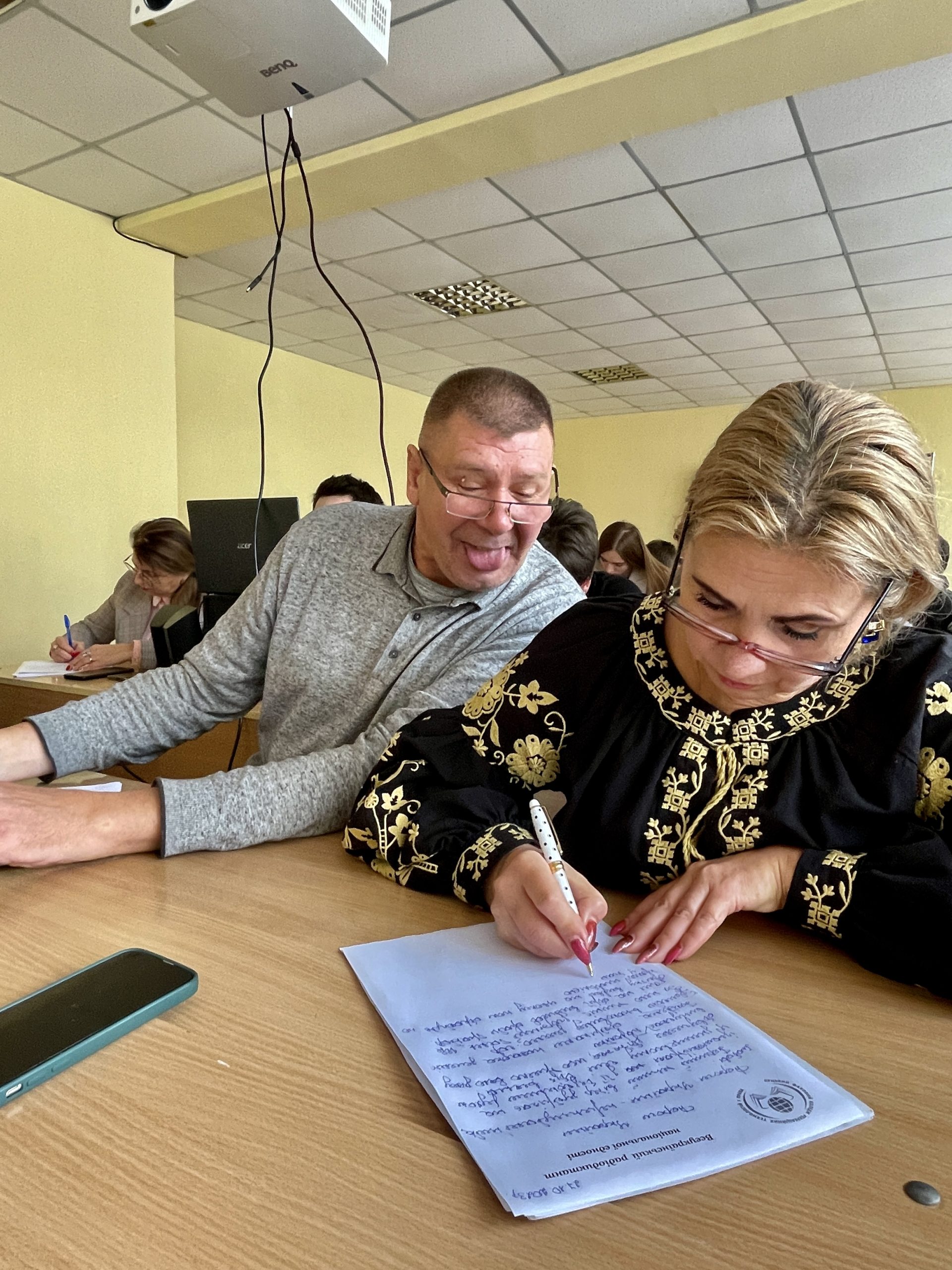 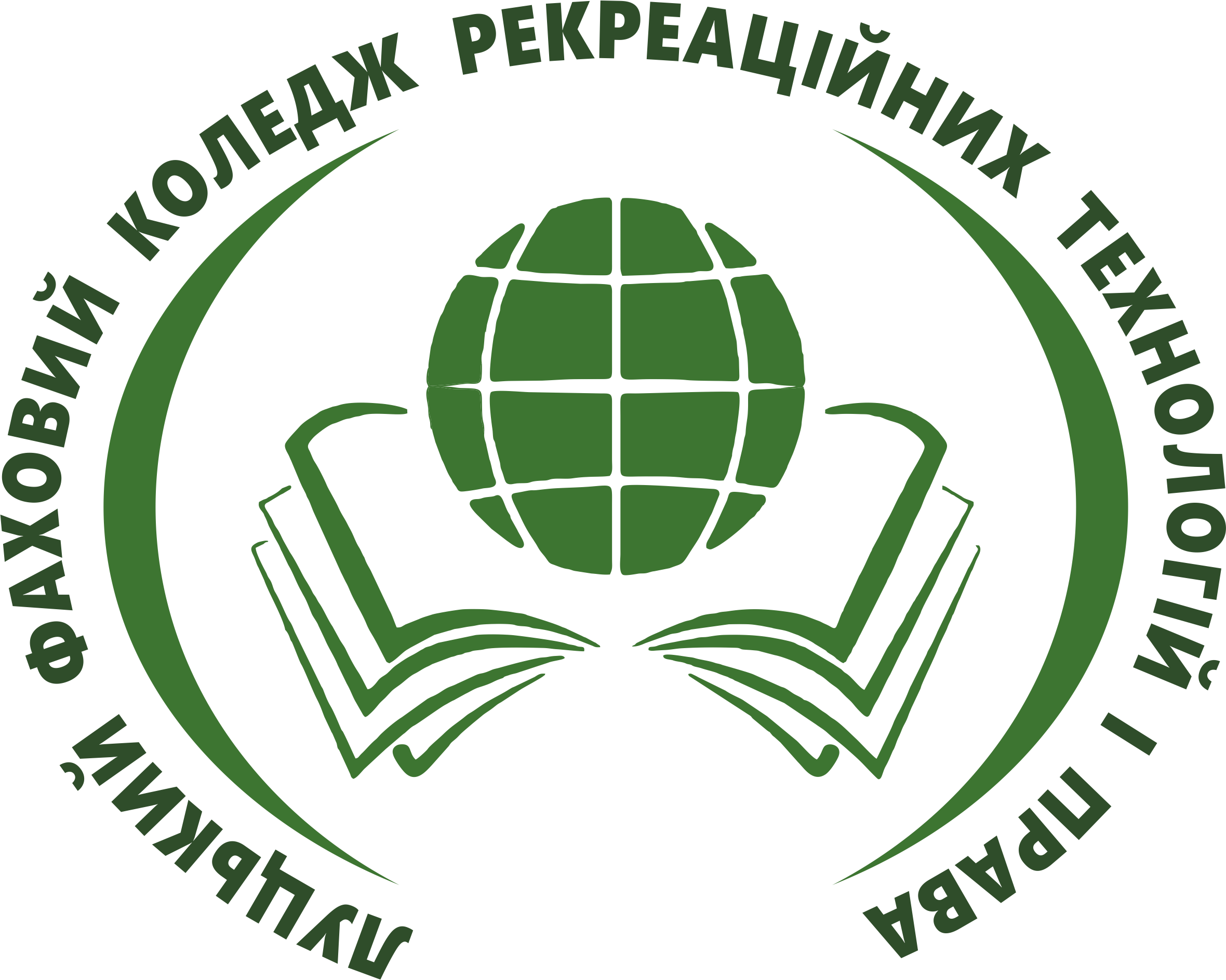 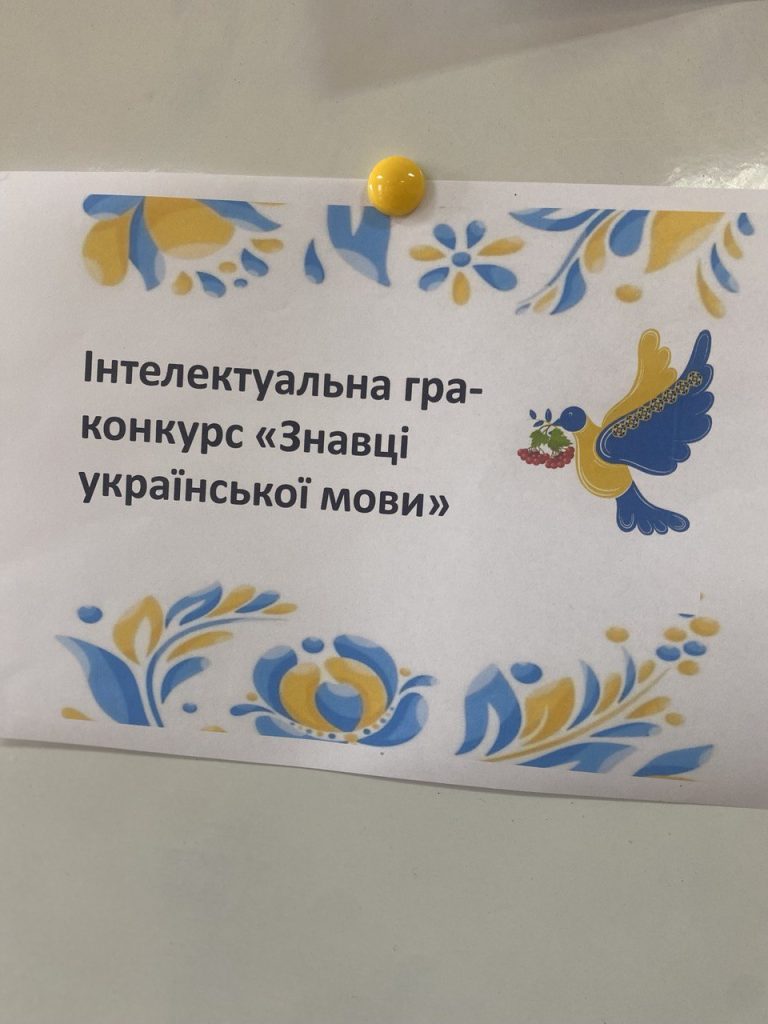 День української писемності та мови («Змагання юних словесників»)
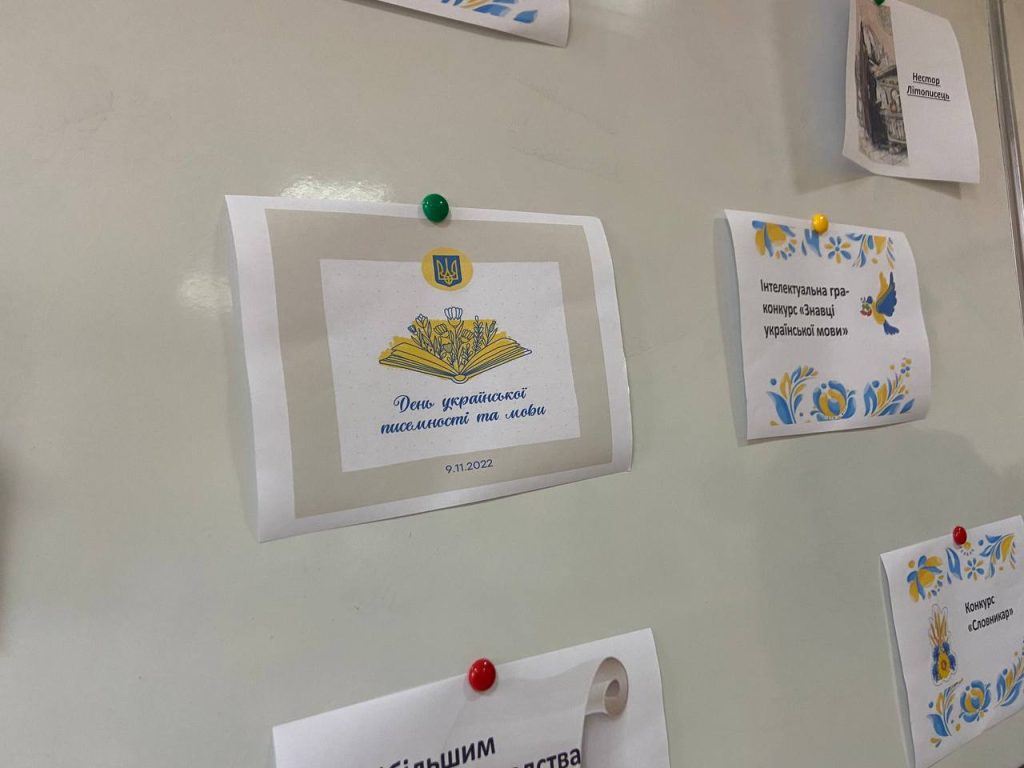 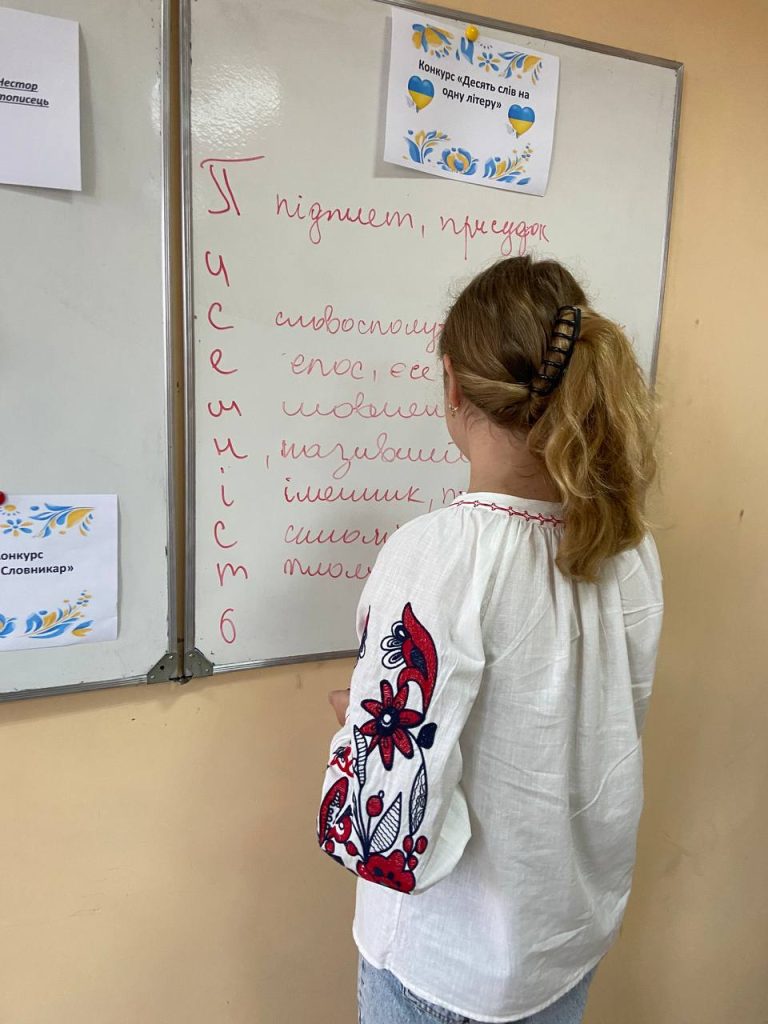 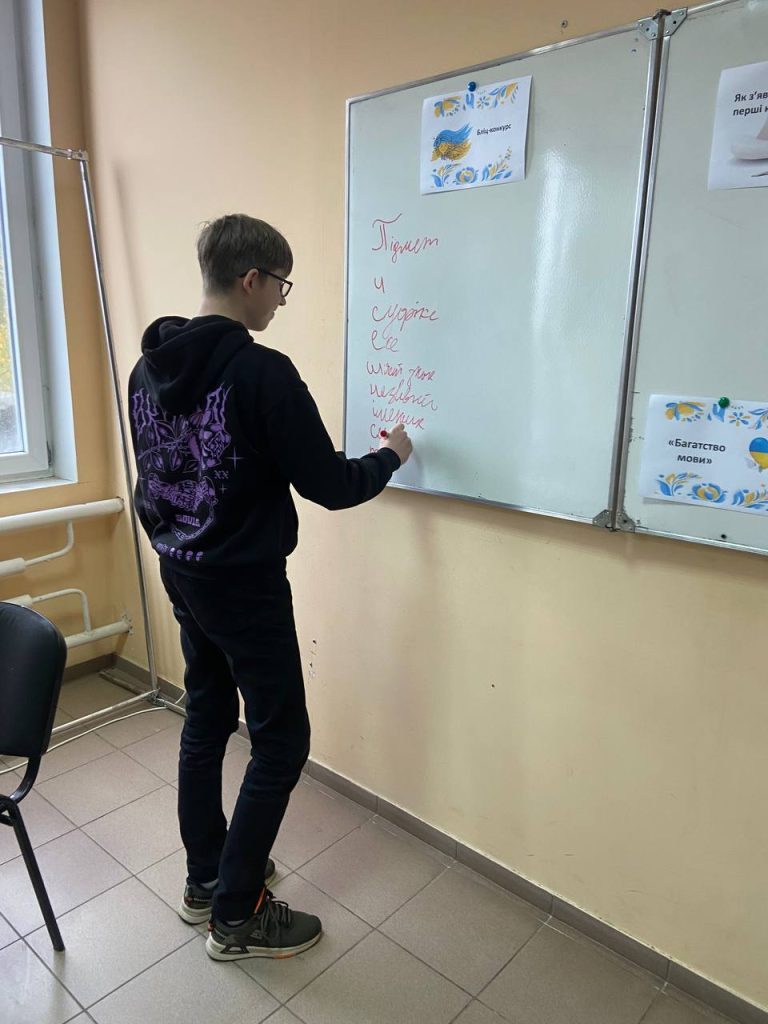 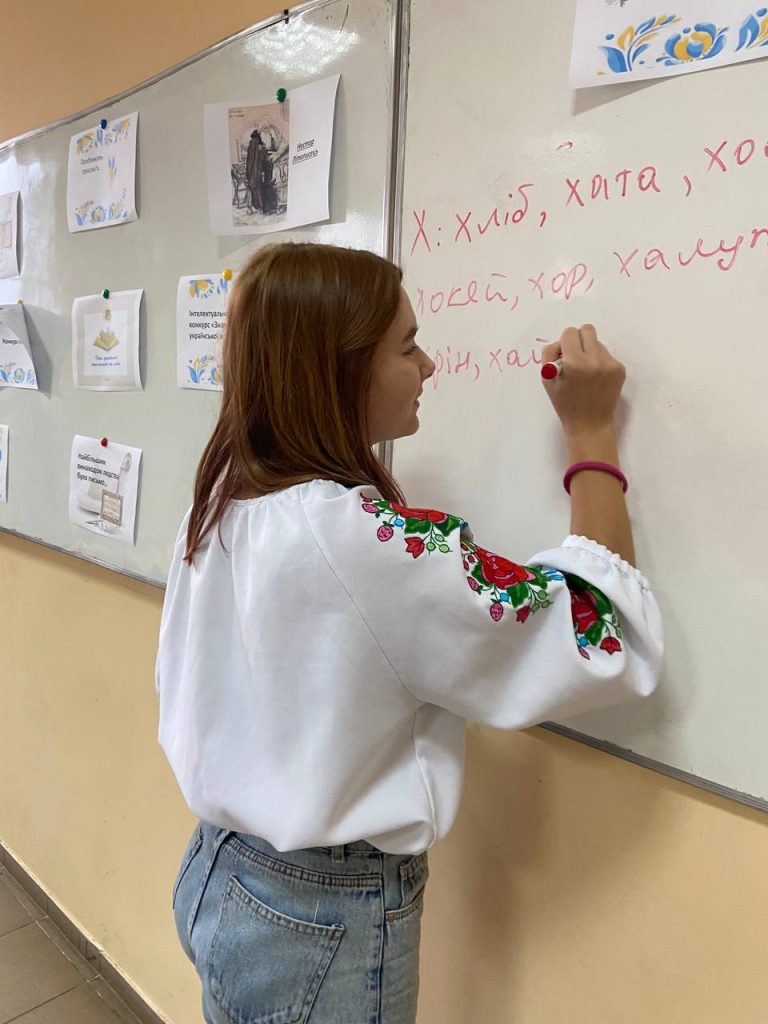 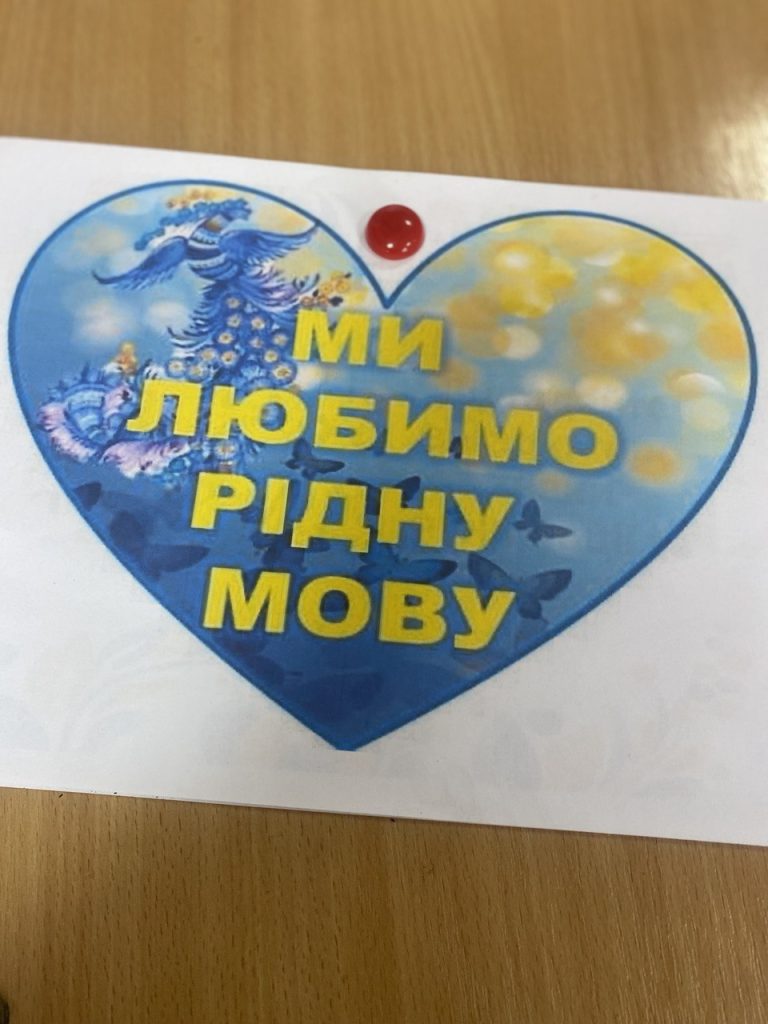 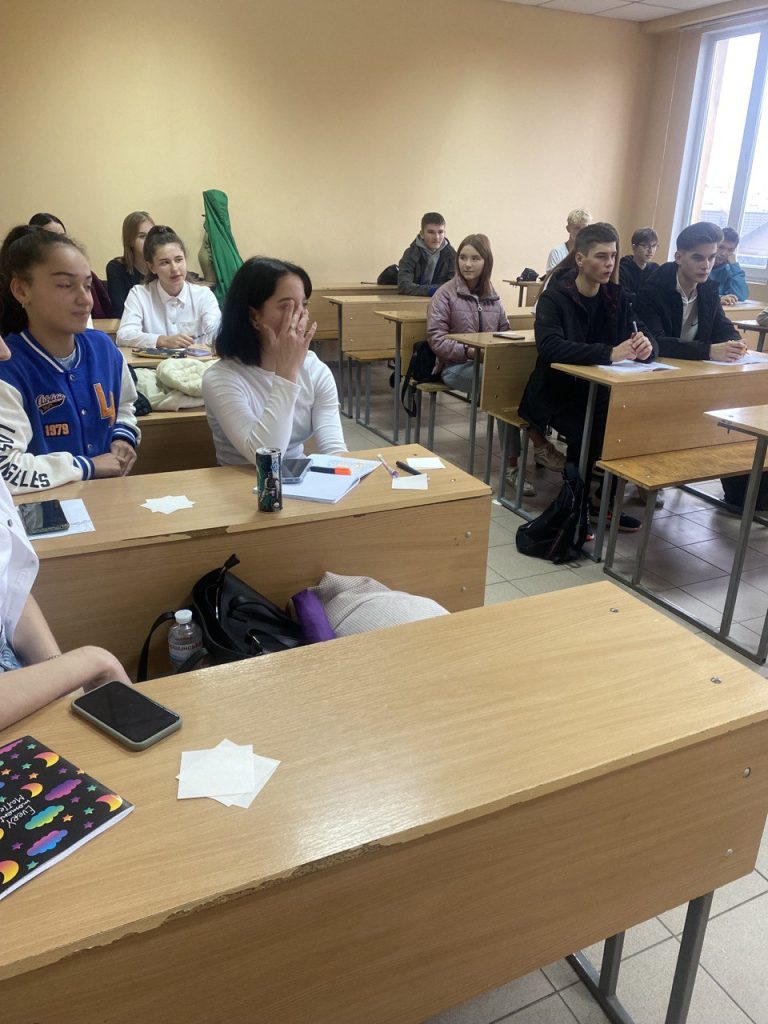 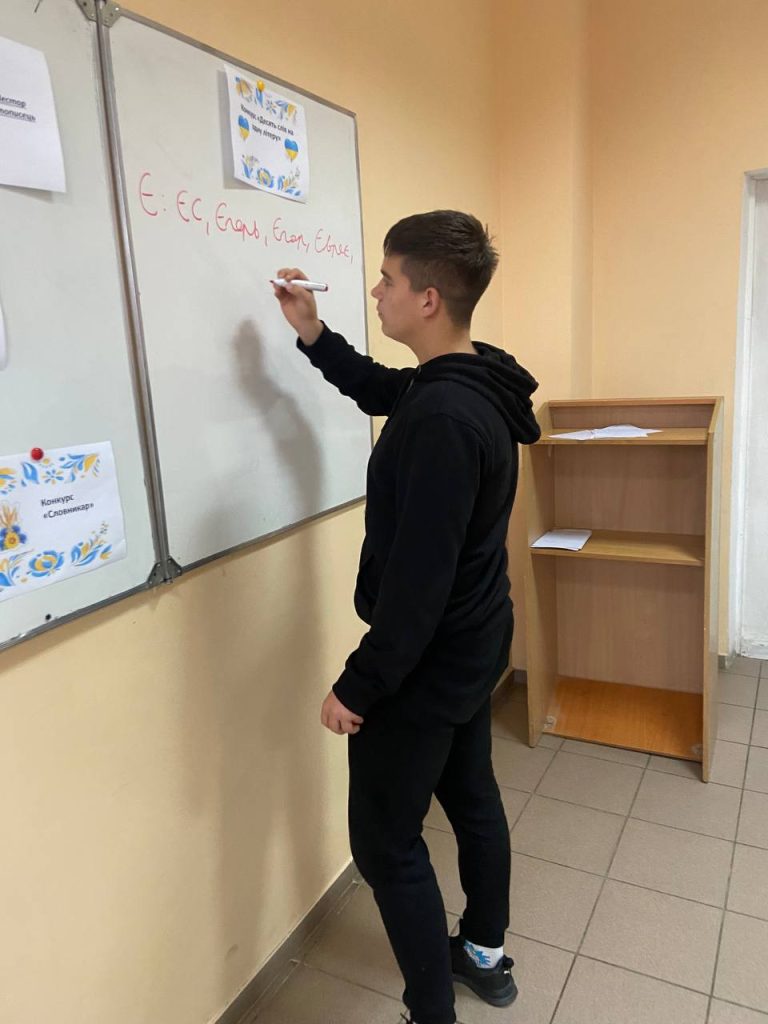 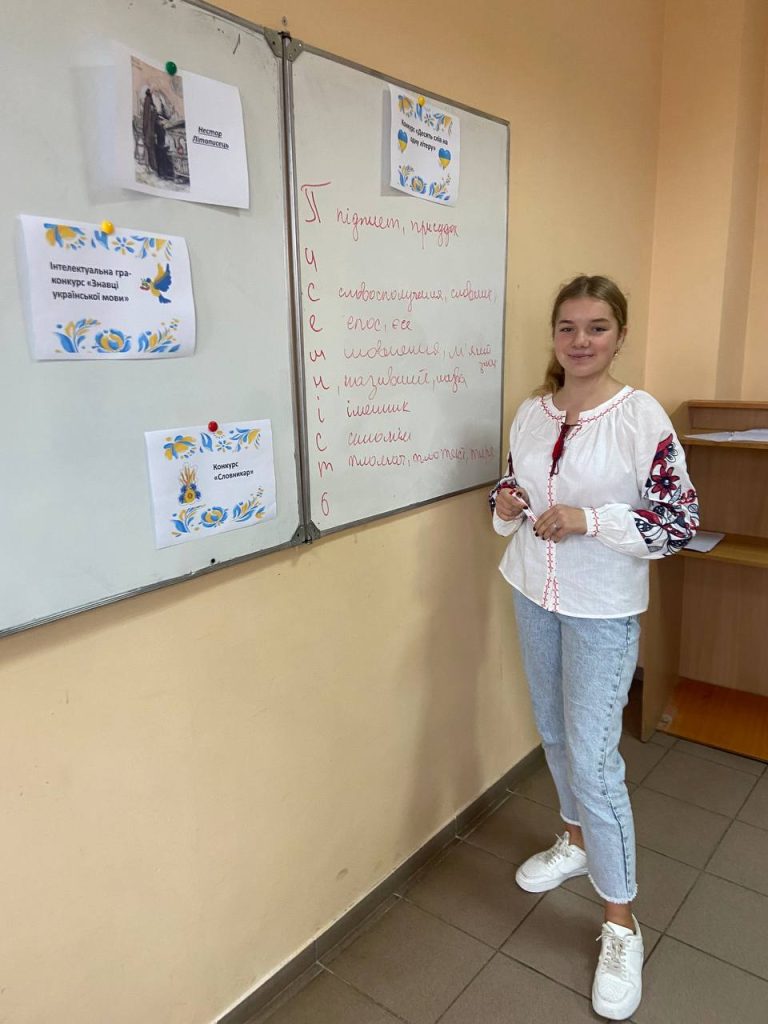 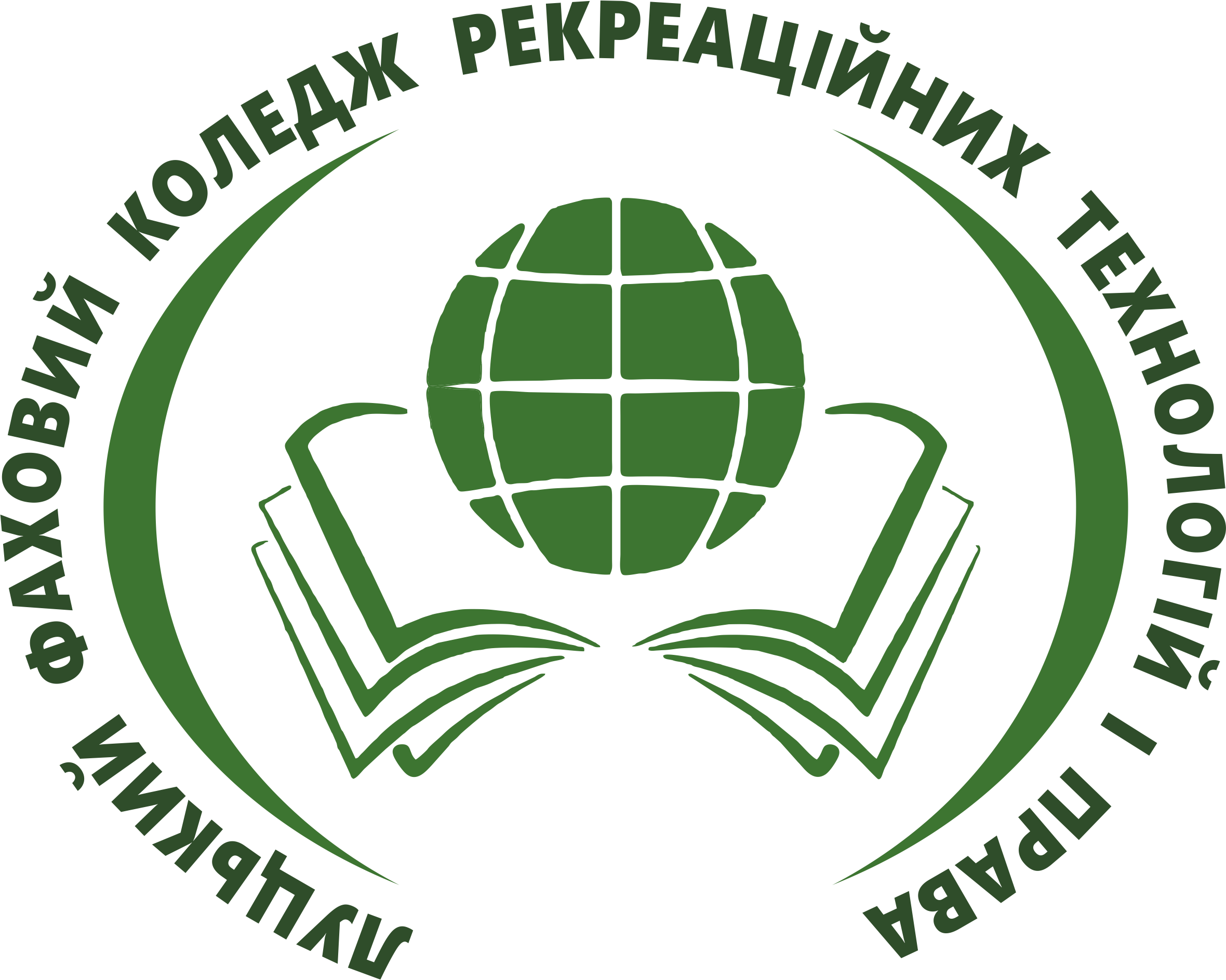 Містичне свято All Hallows Evening ( культпохід на стрічку «Мстивий вчитель» )
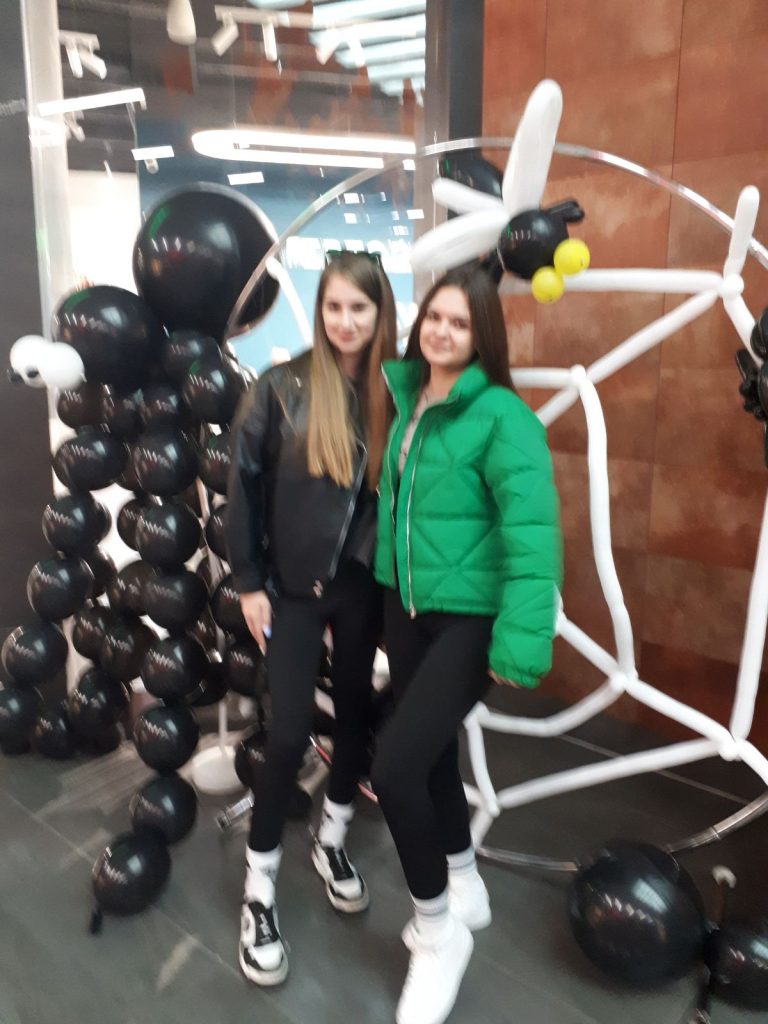 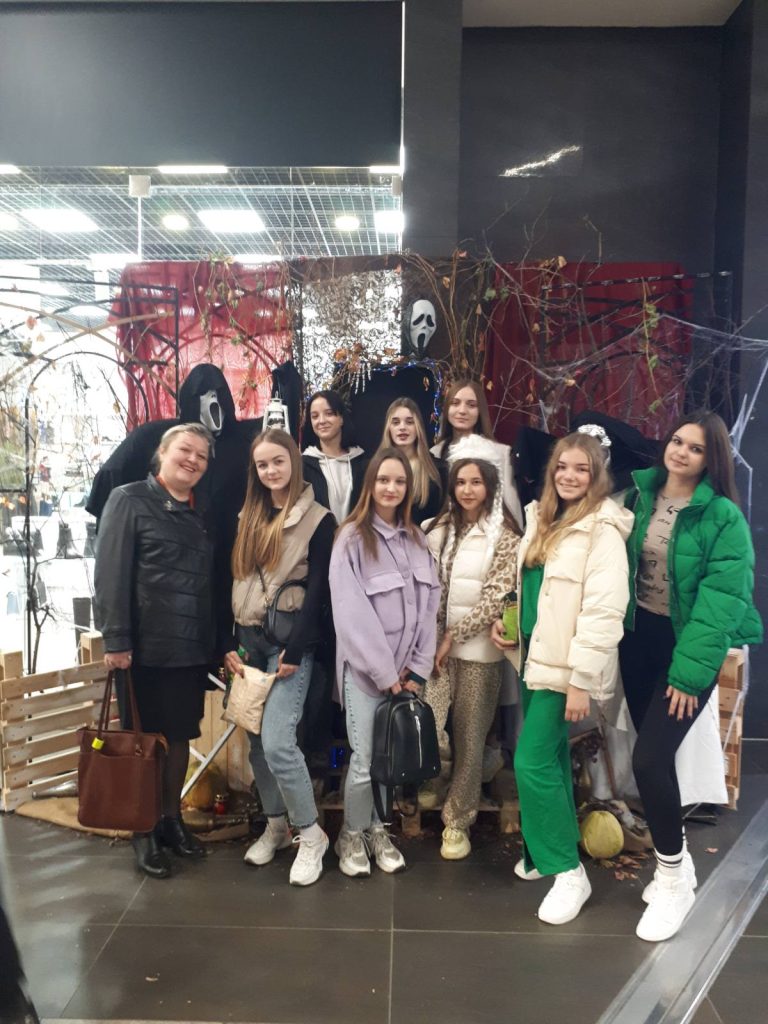 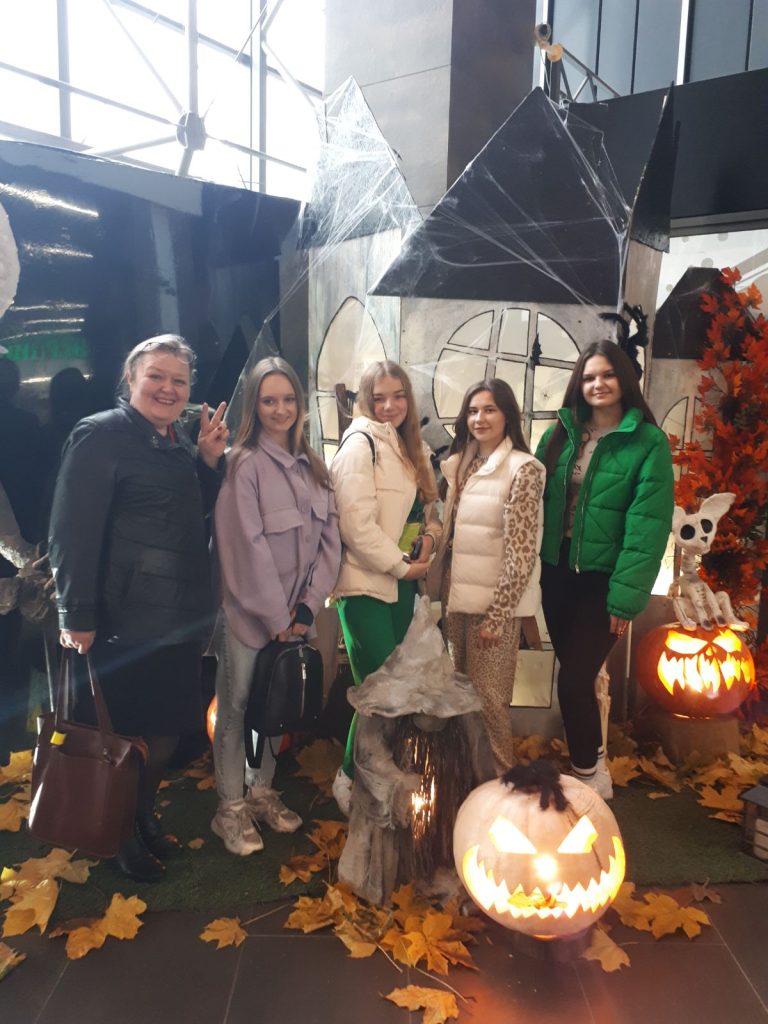 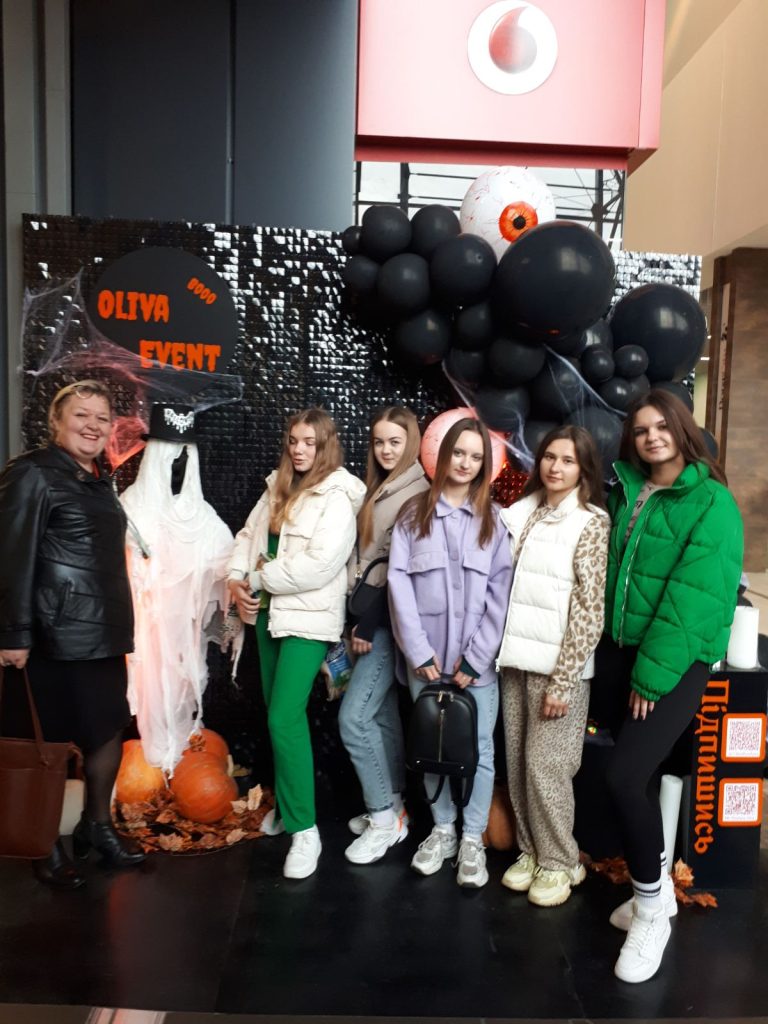 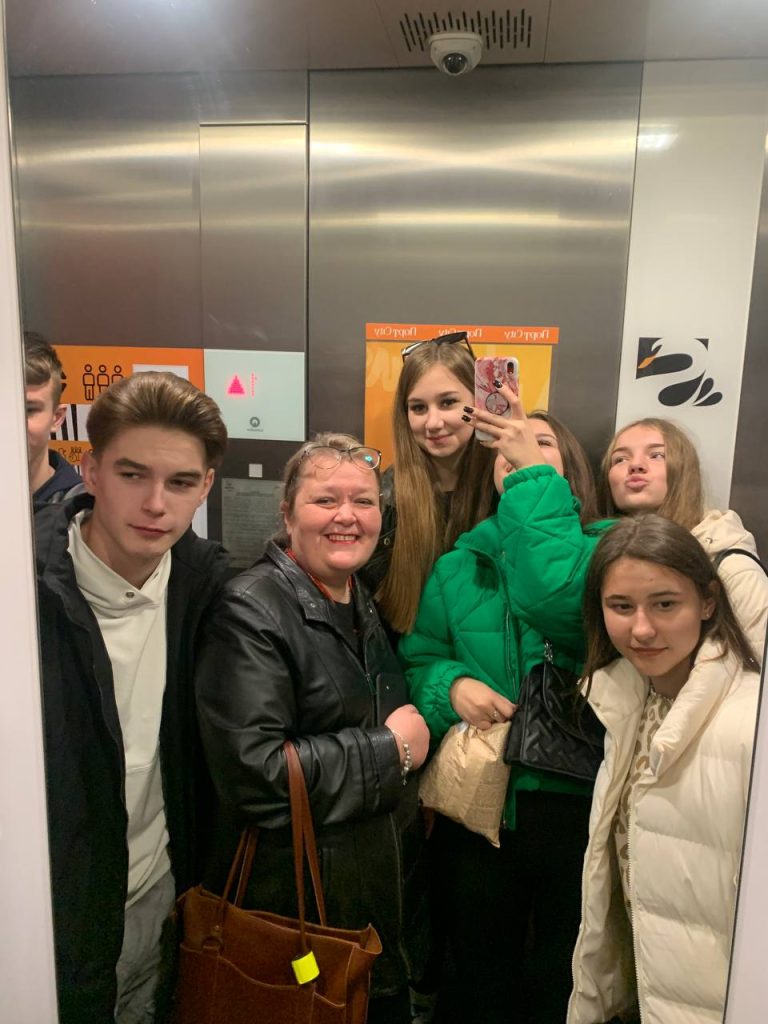 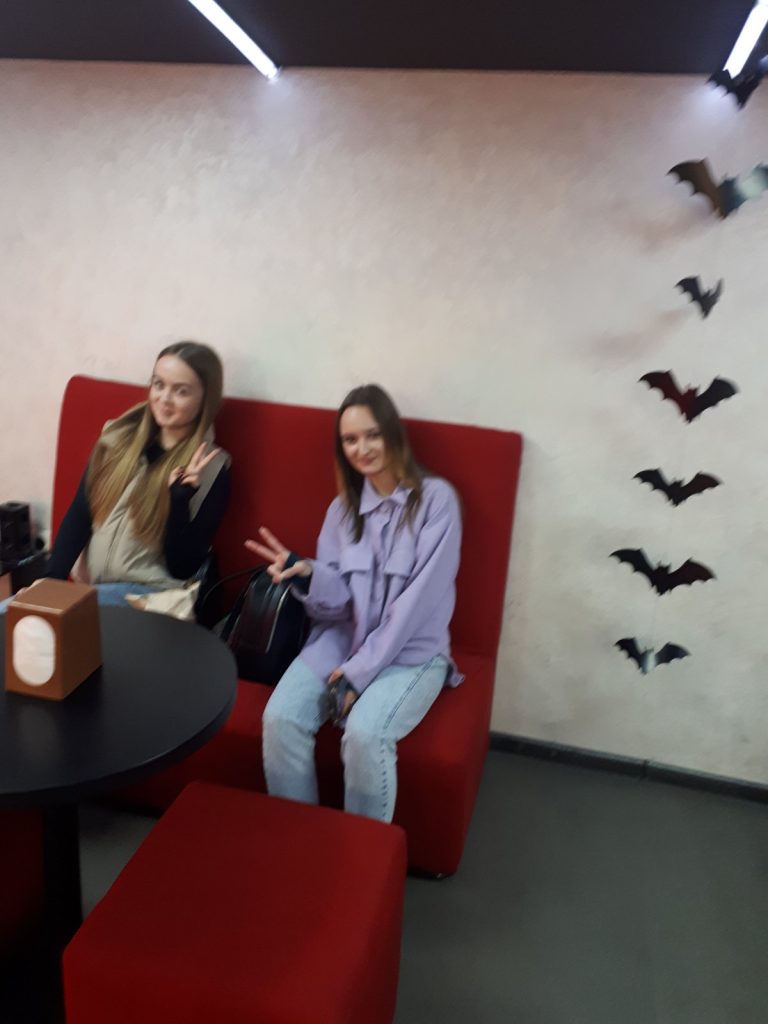 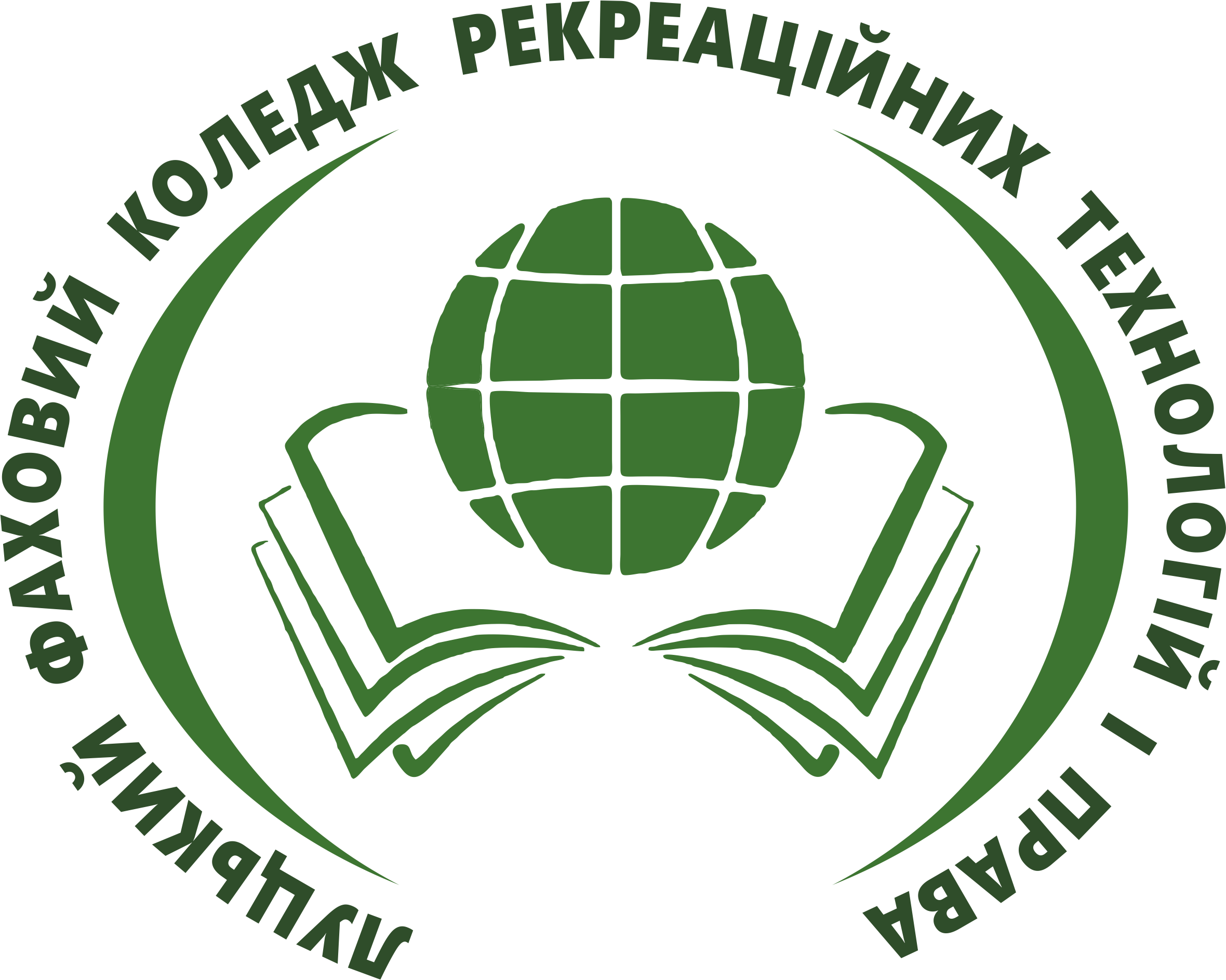 Місячник кібербезпеки
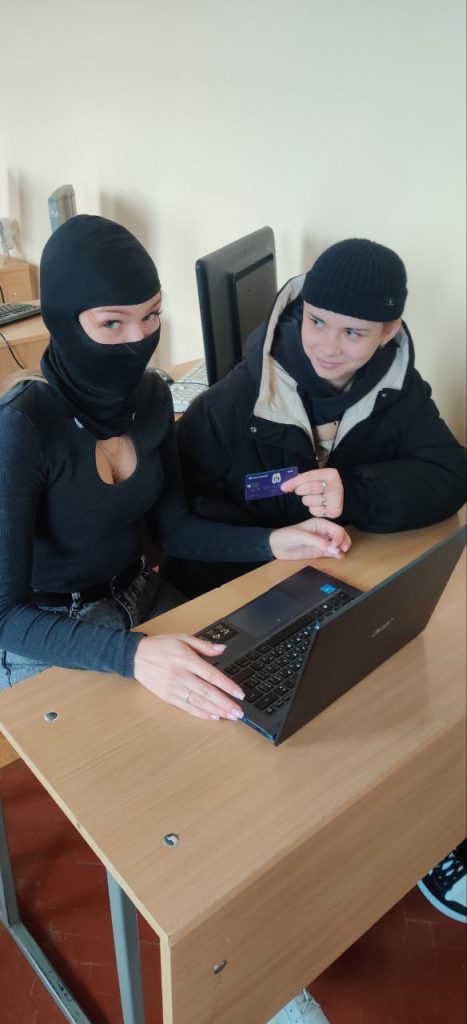 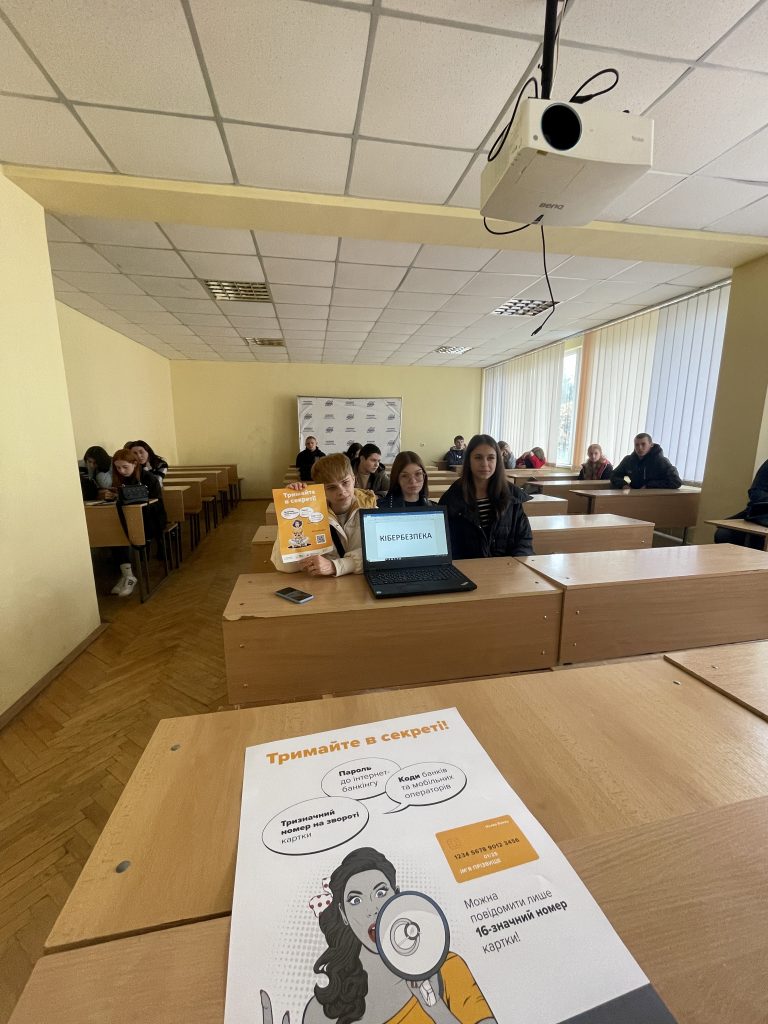 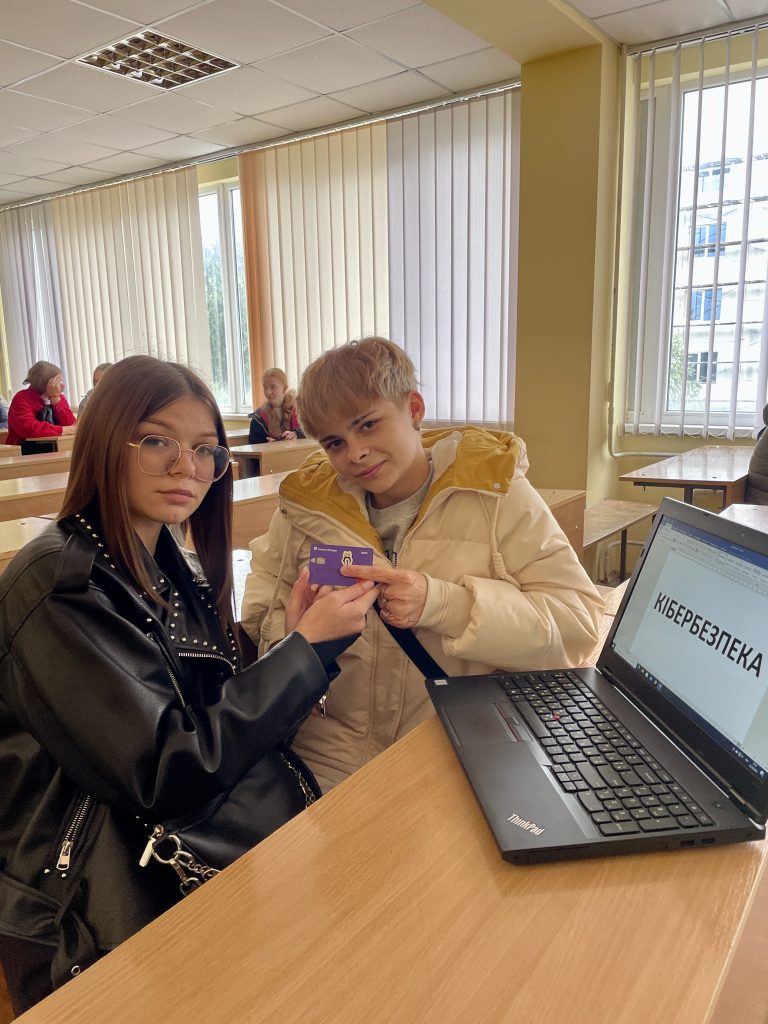 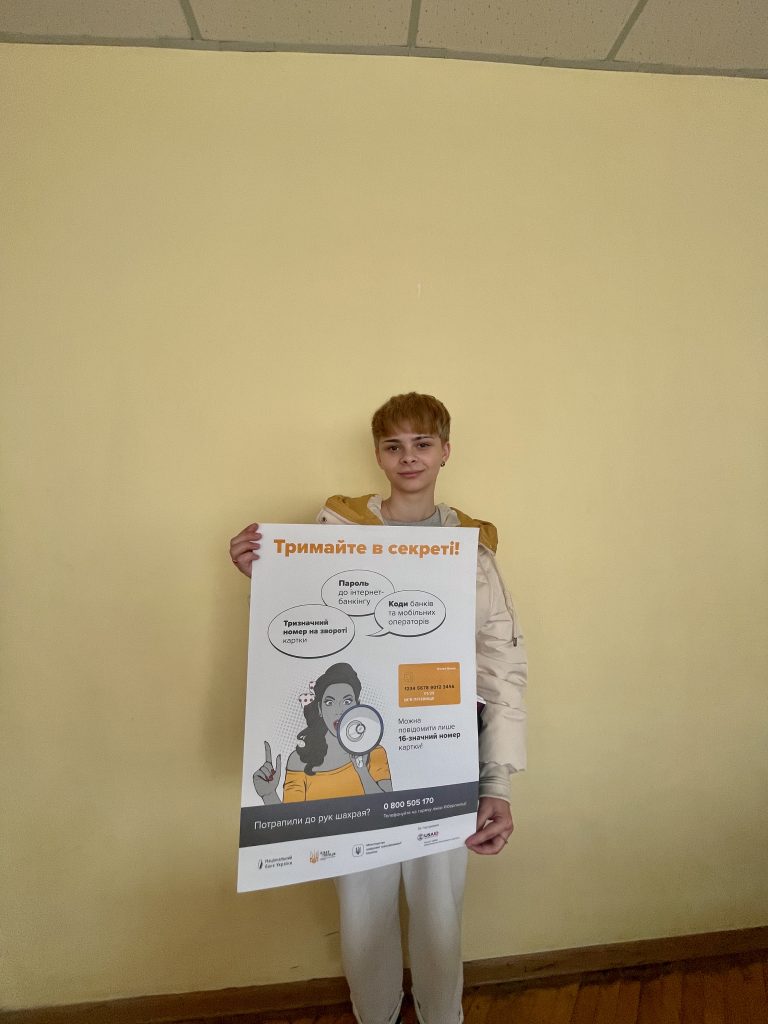 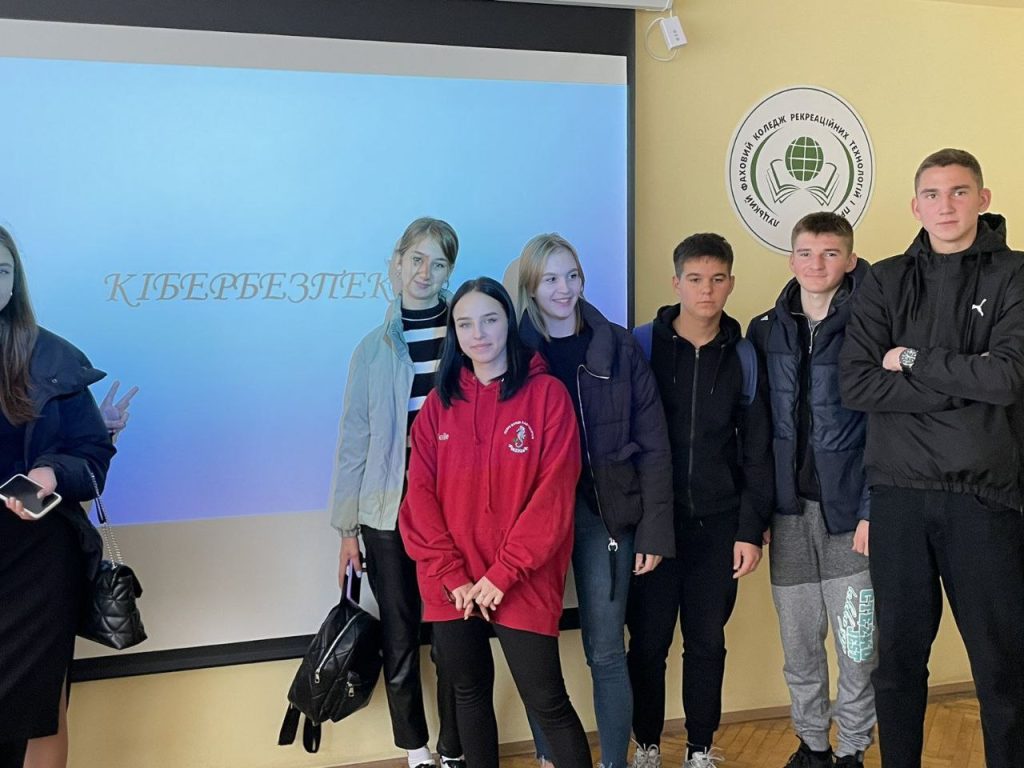 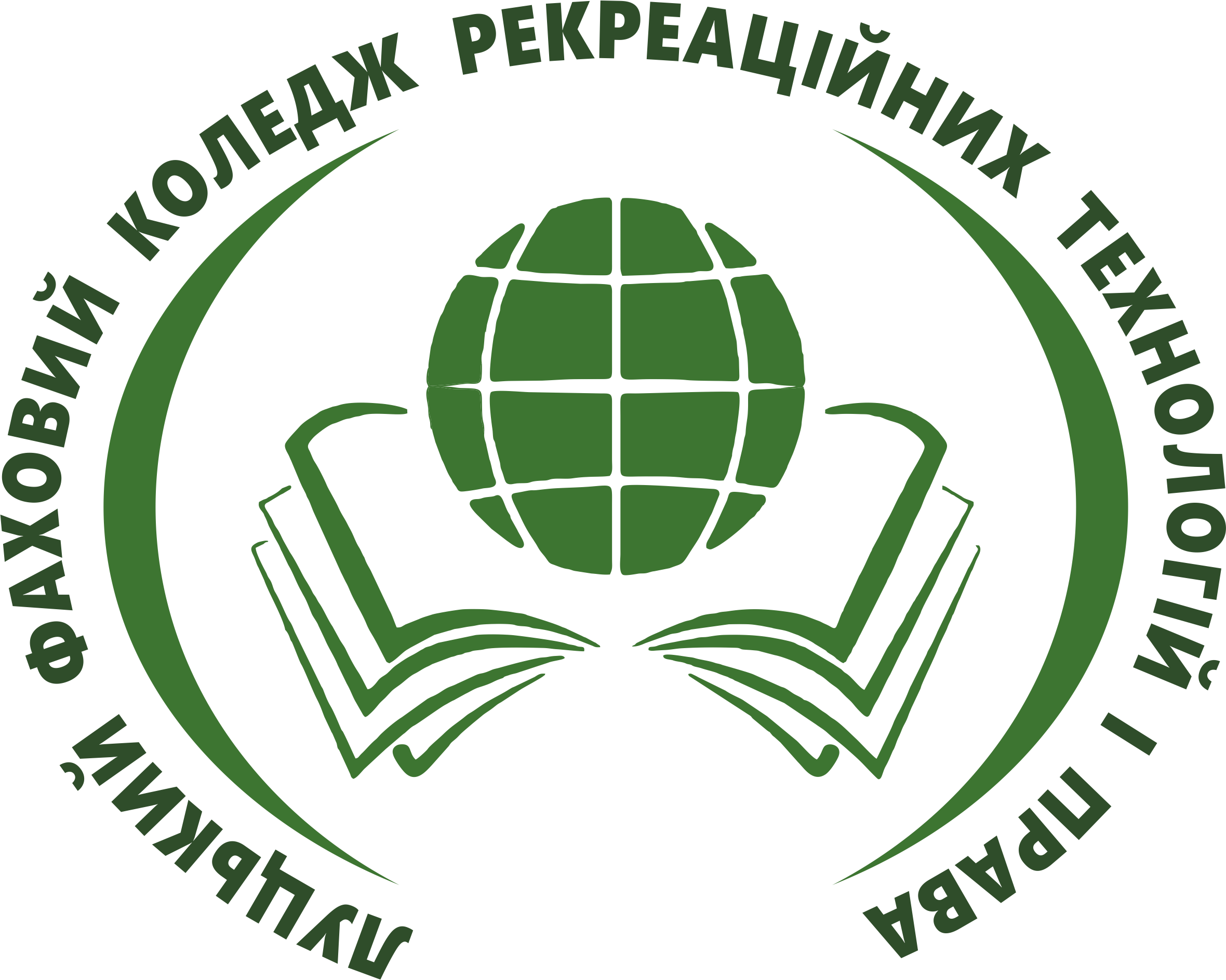 День студента
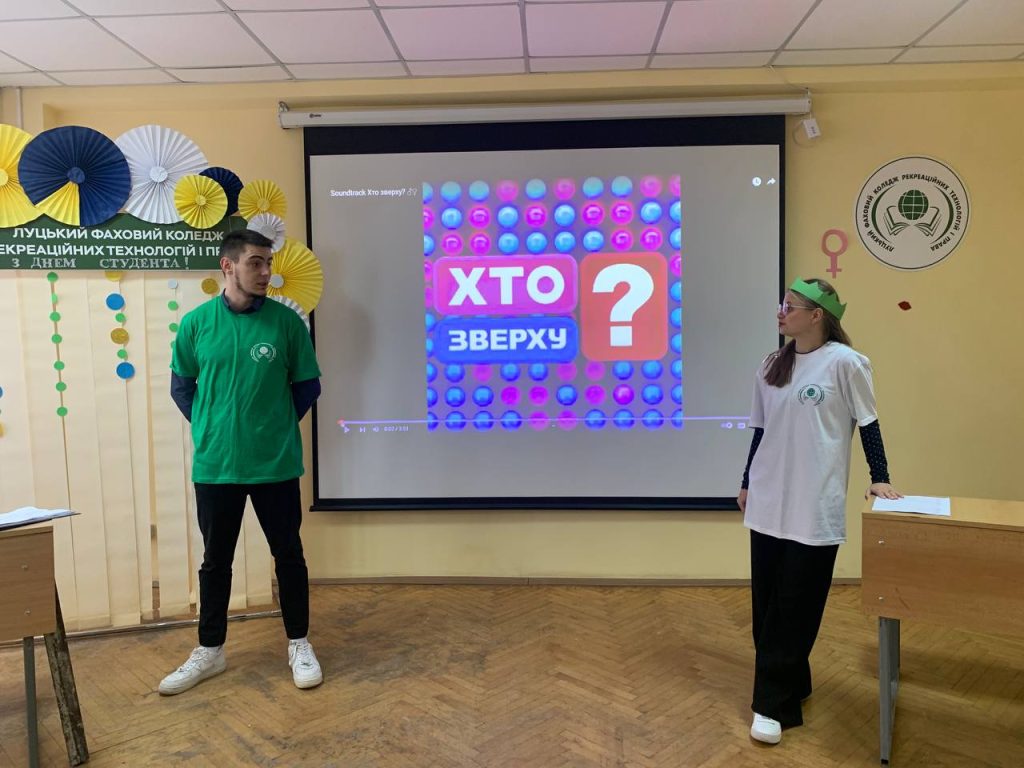 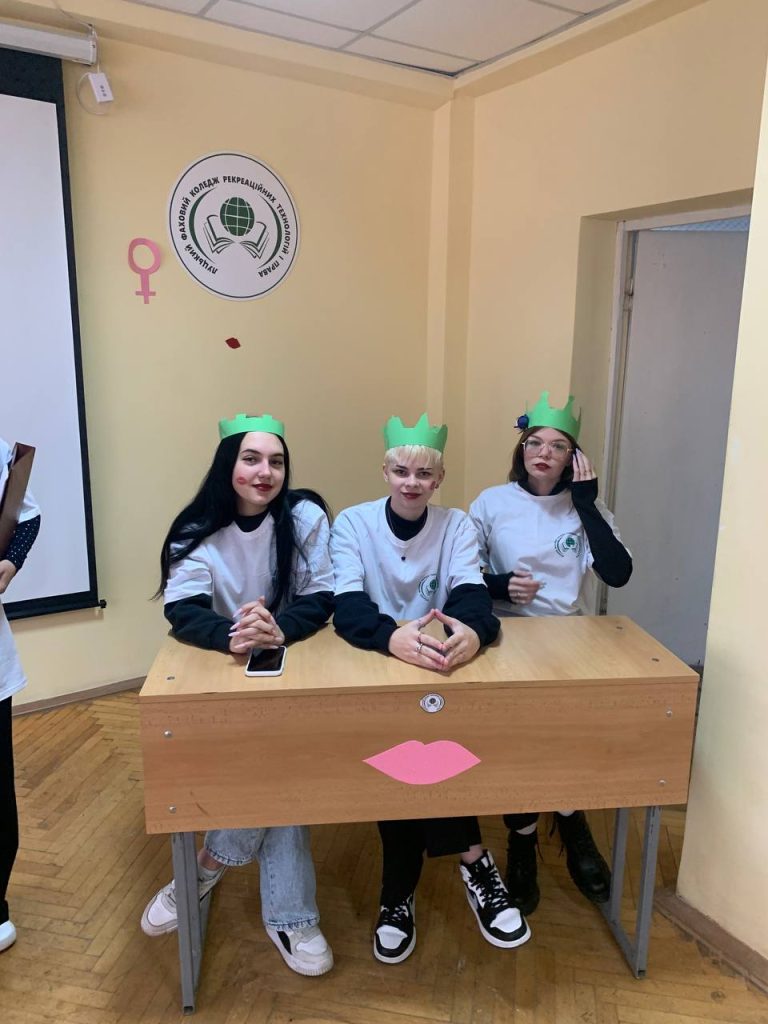 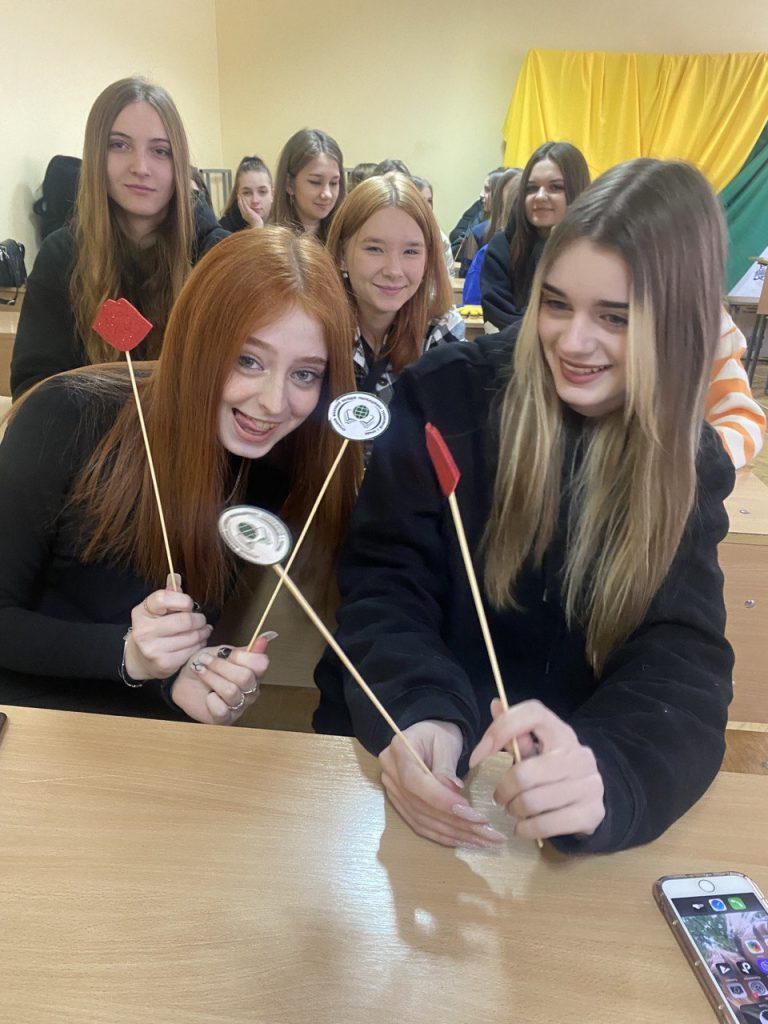 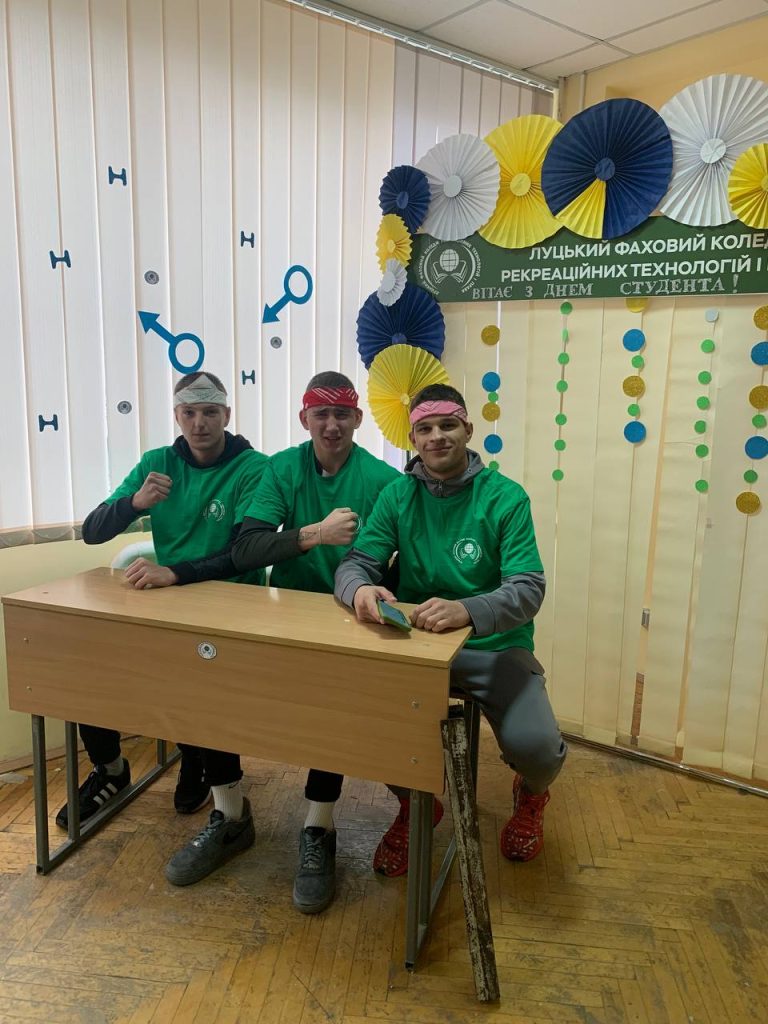 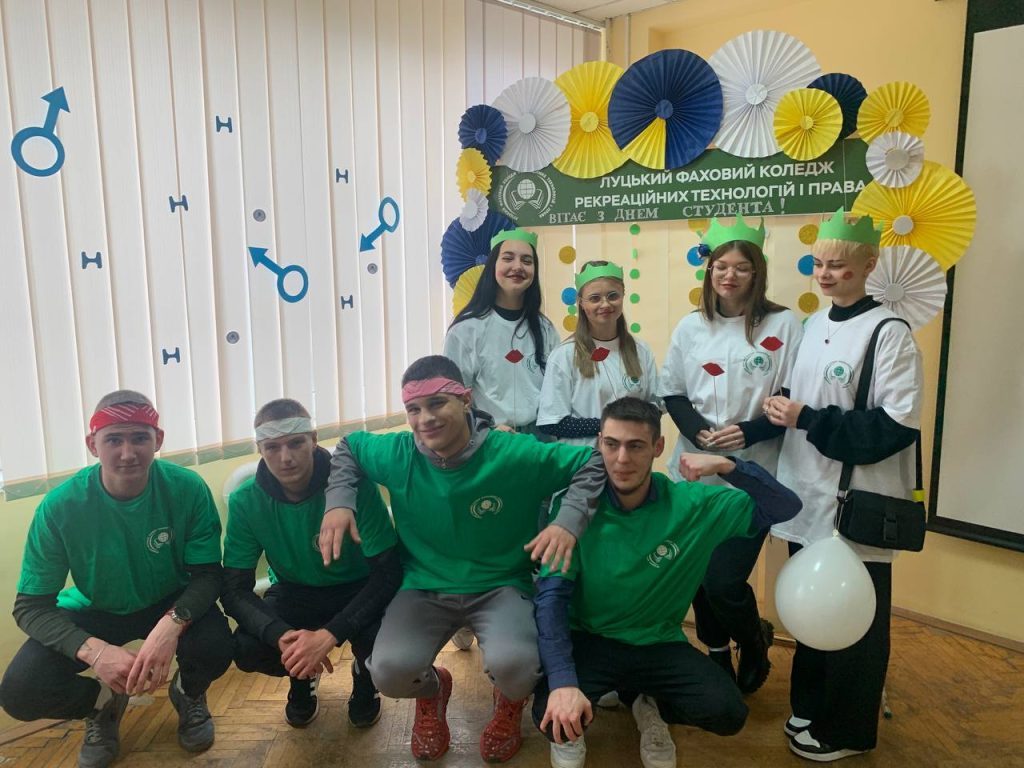 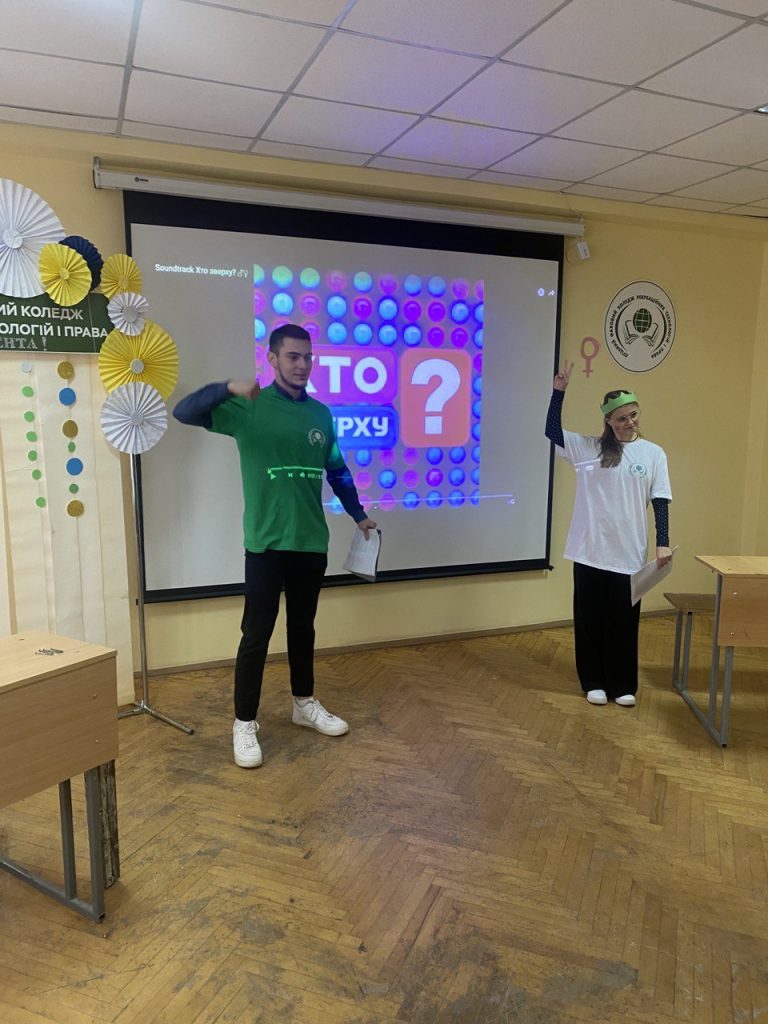 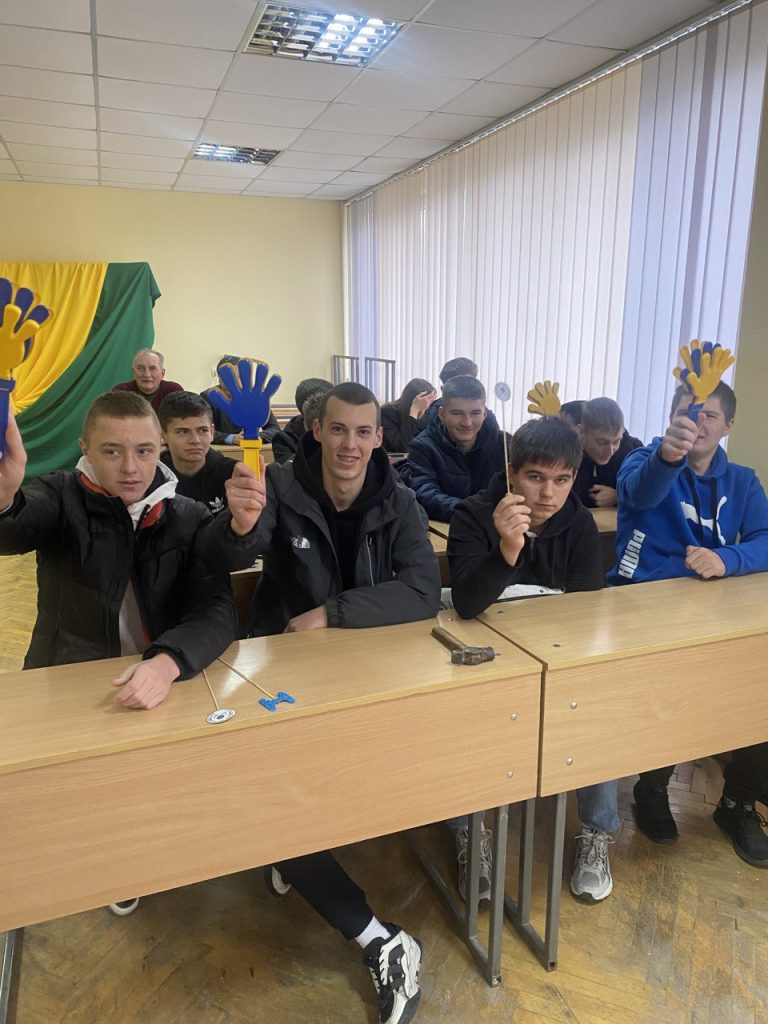 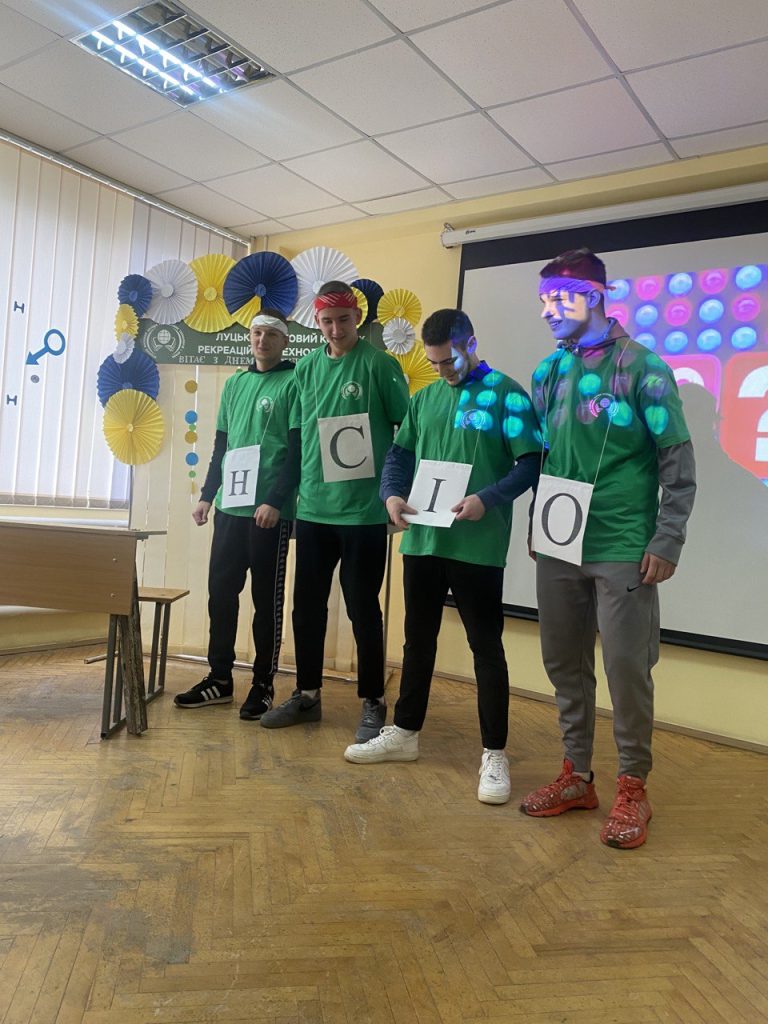 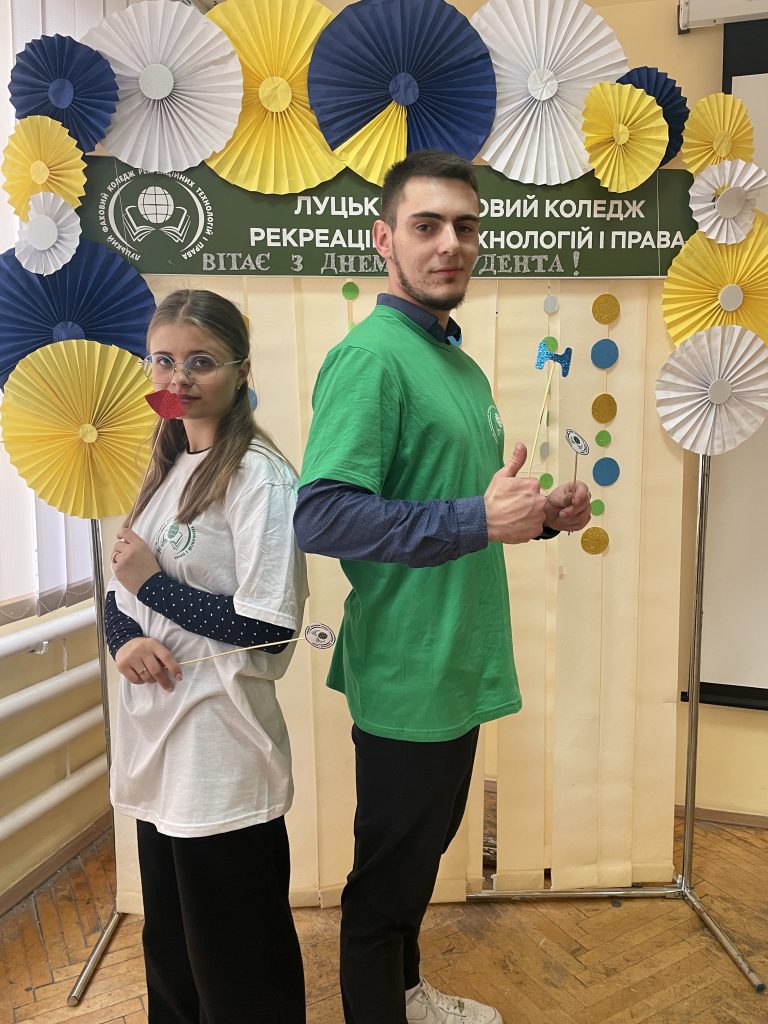 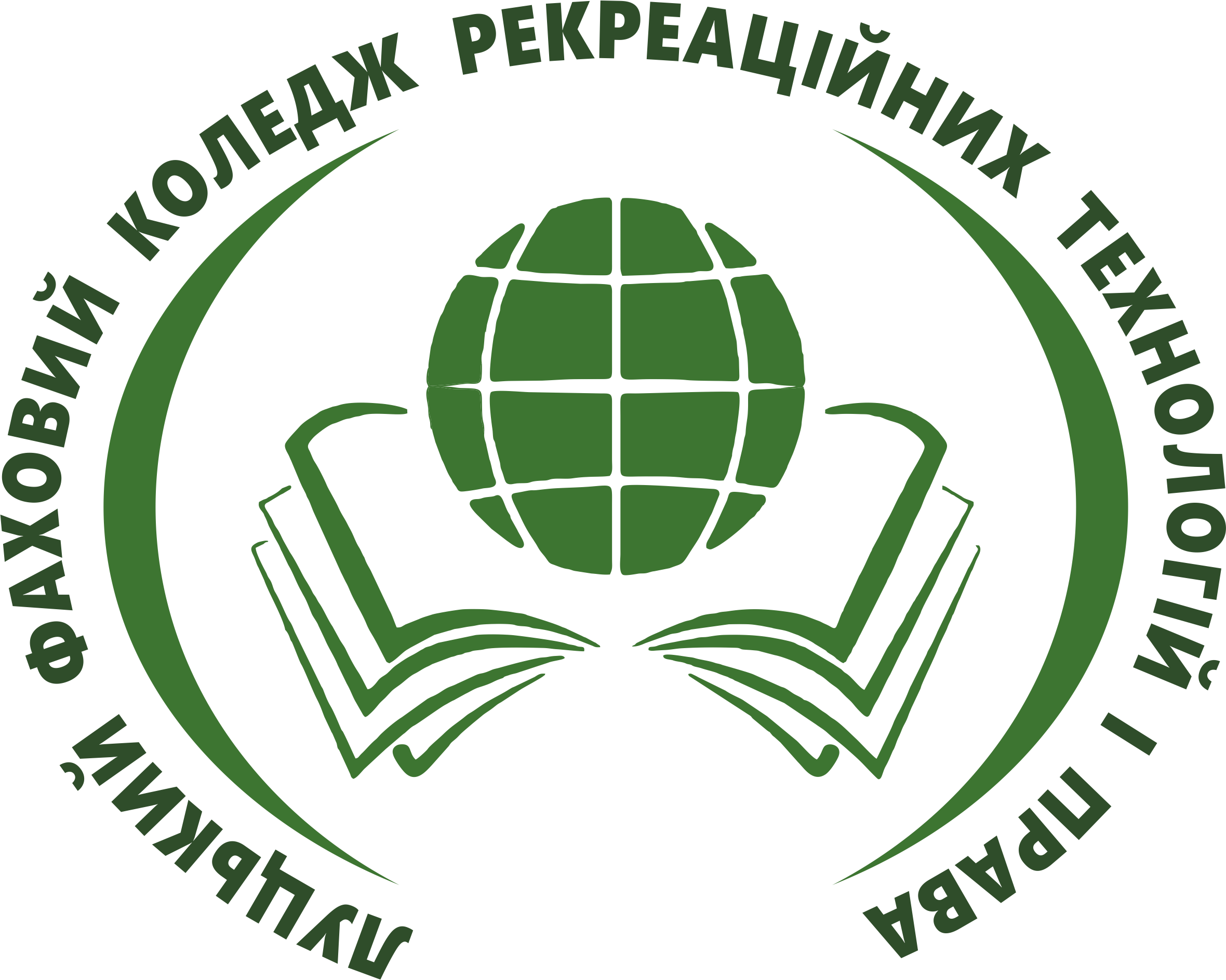 Обласне методичне об’єднання викладачів суспільних дисциплін
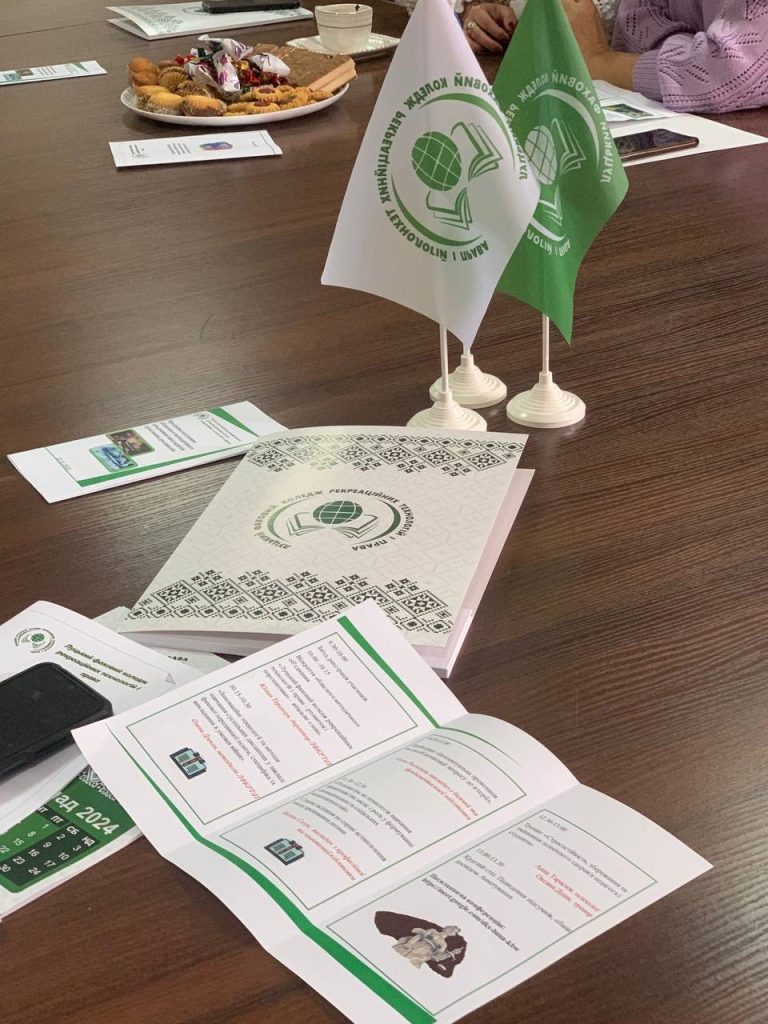 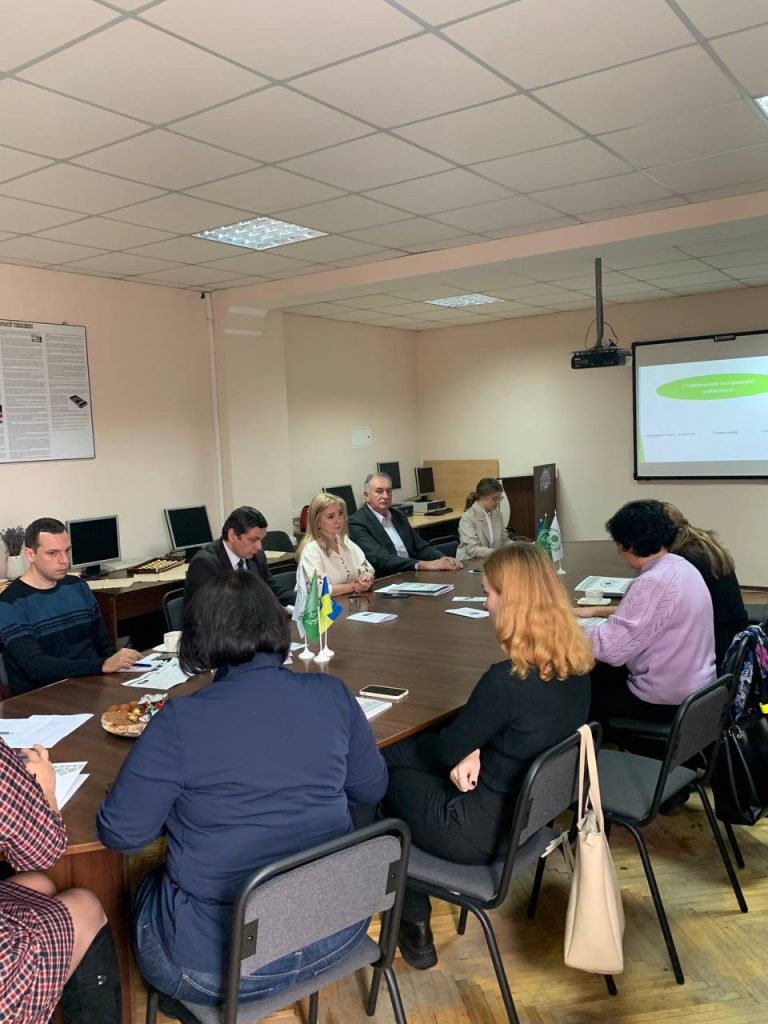 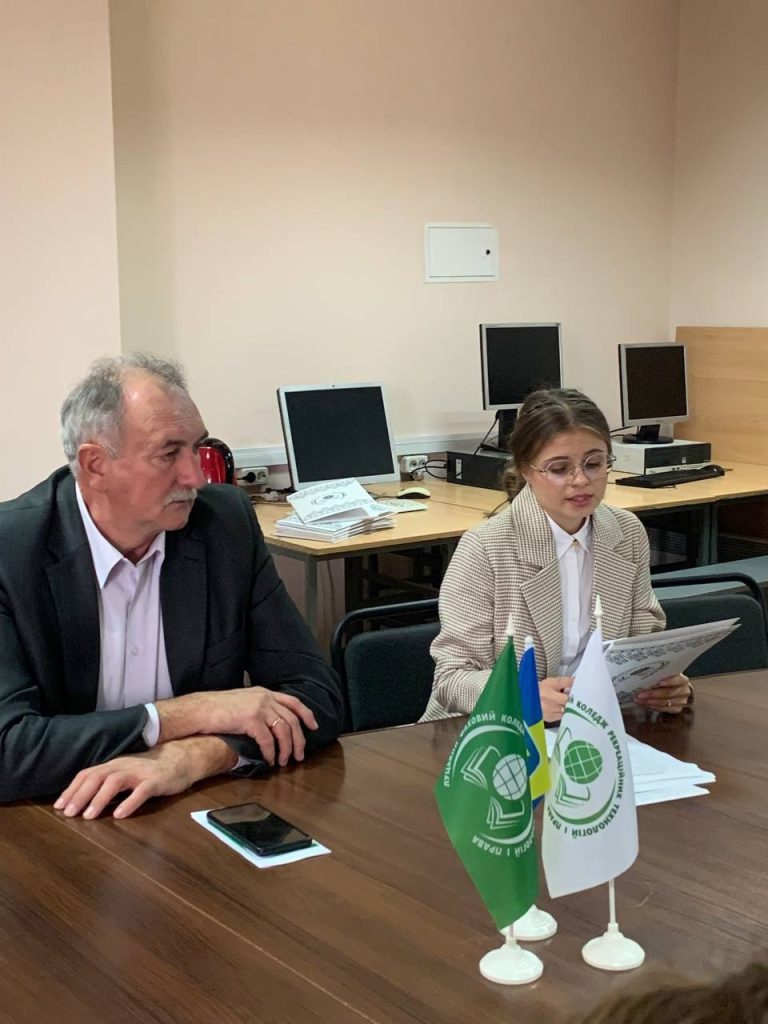 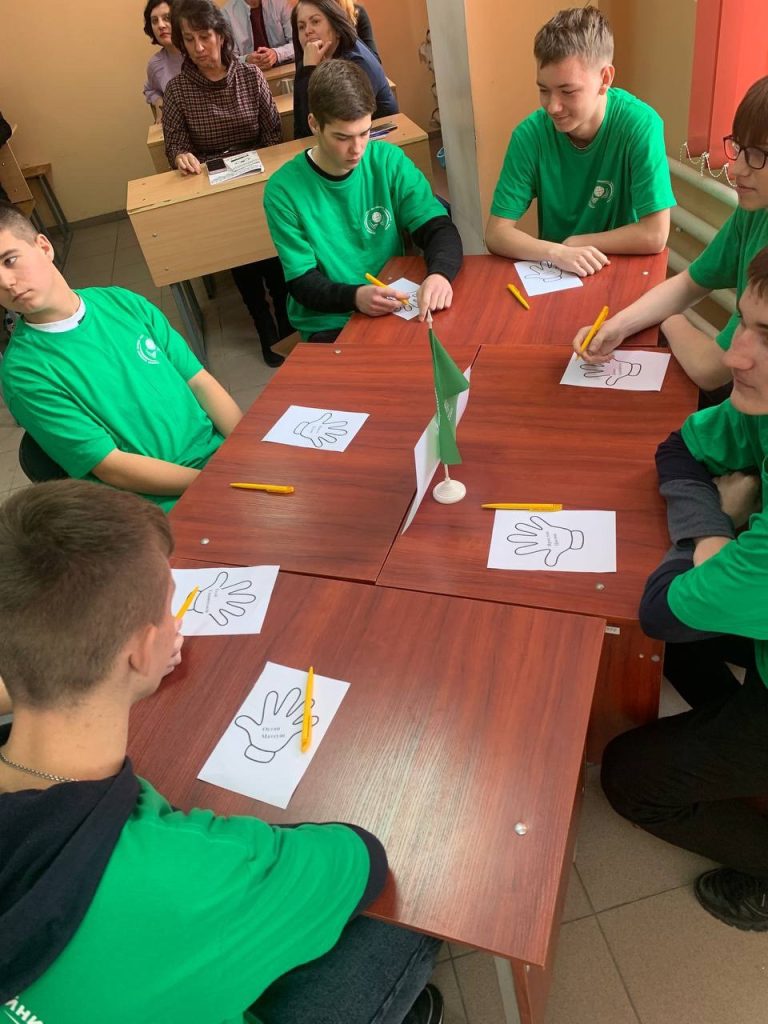 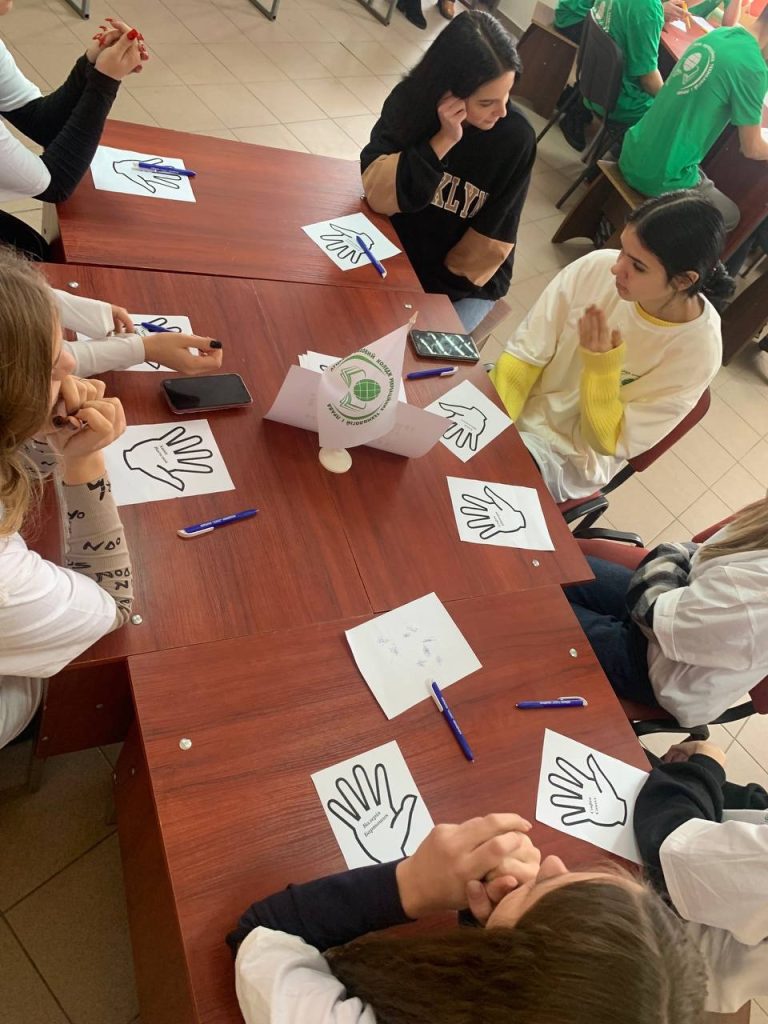 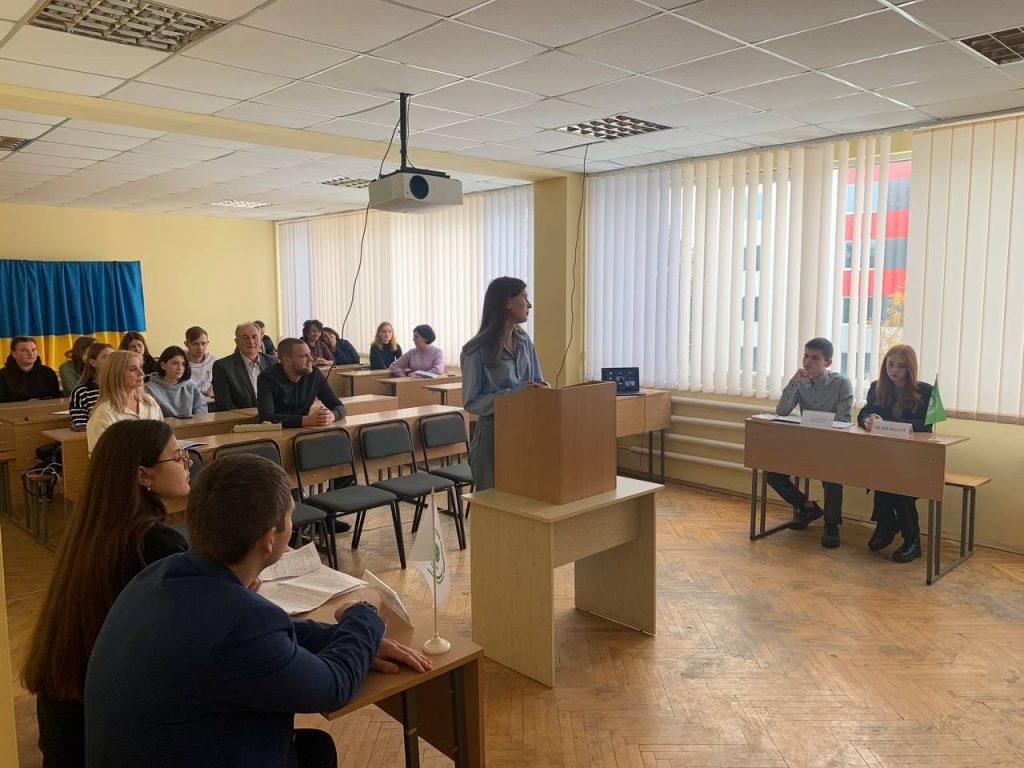 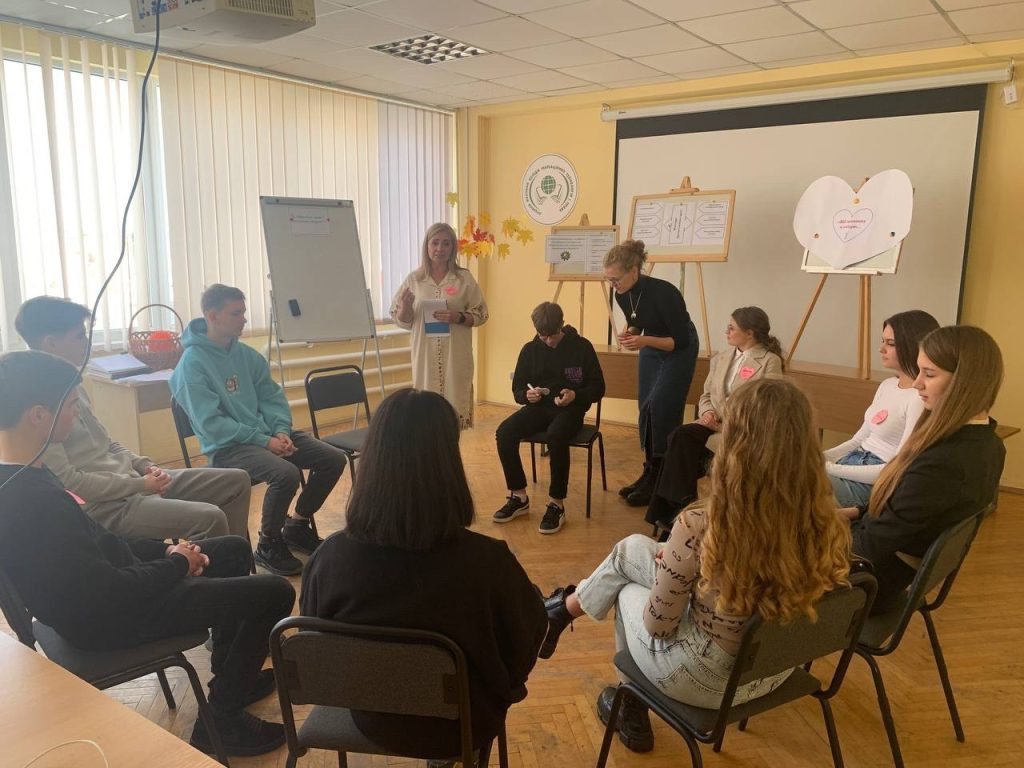 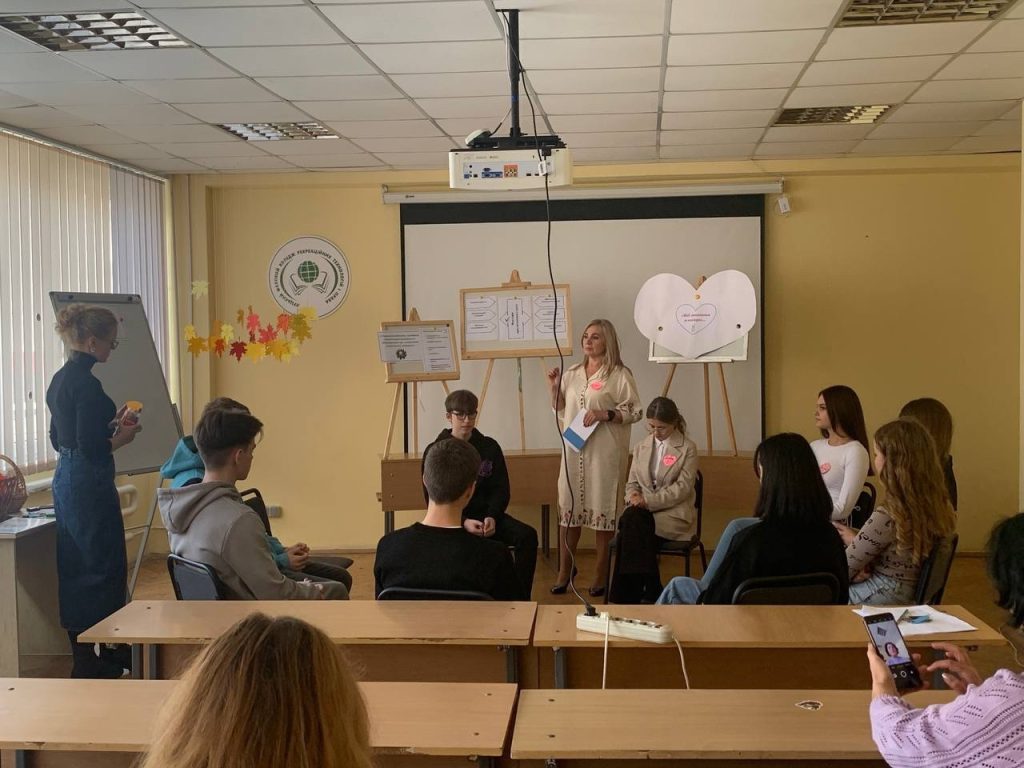 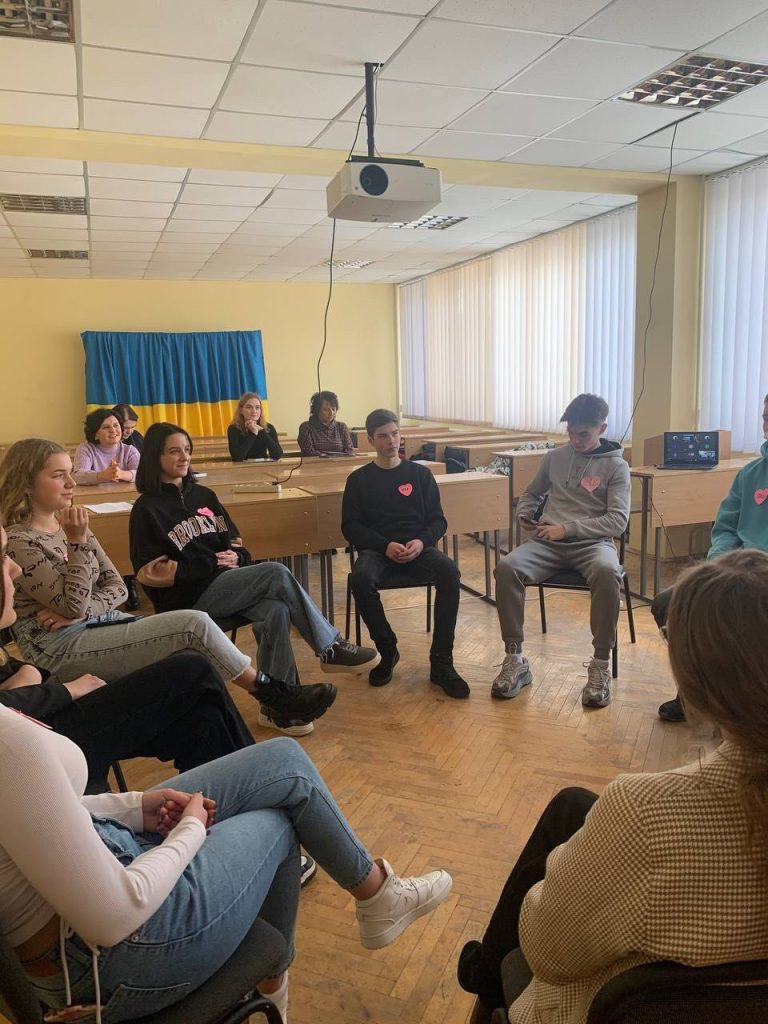 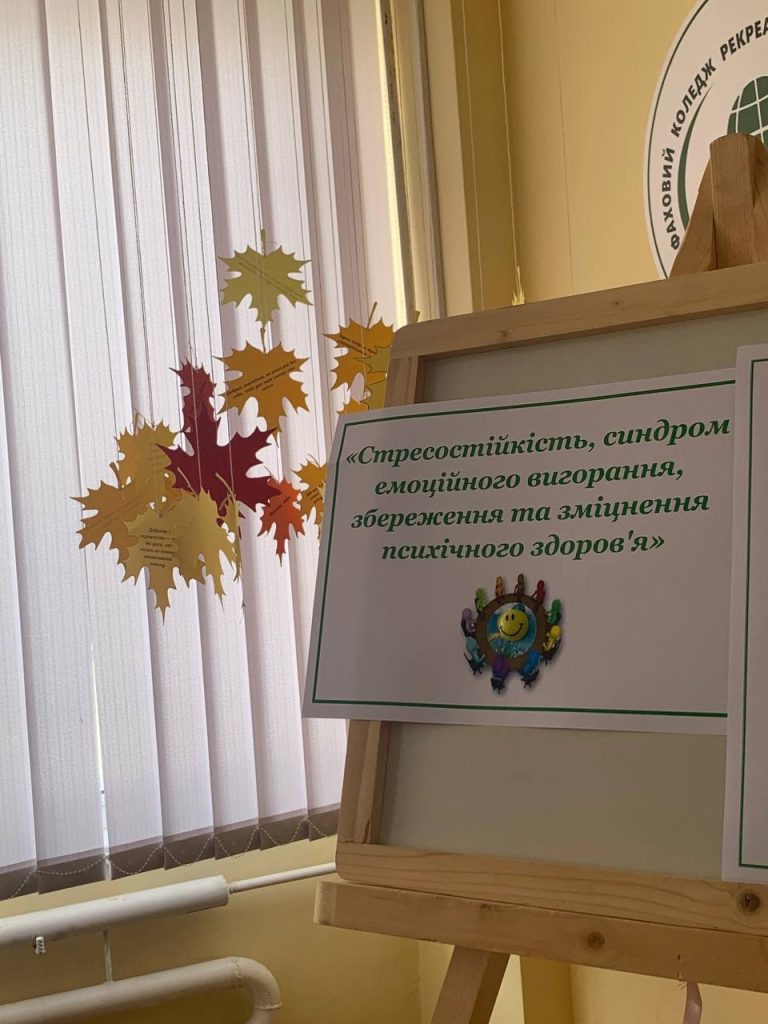 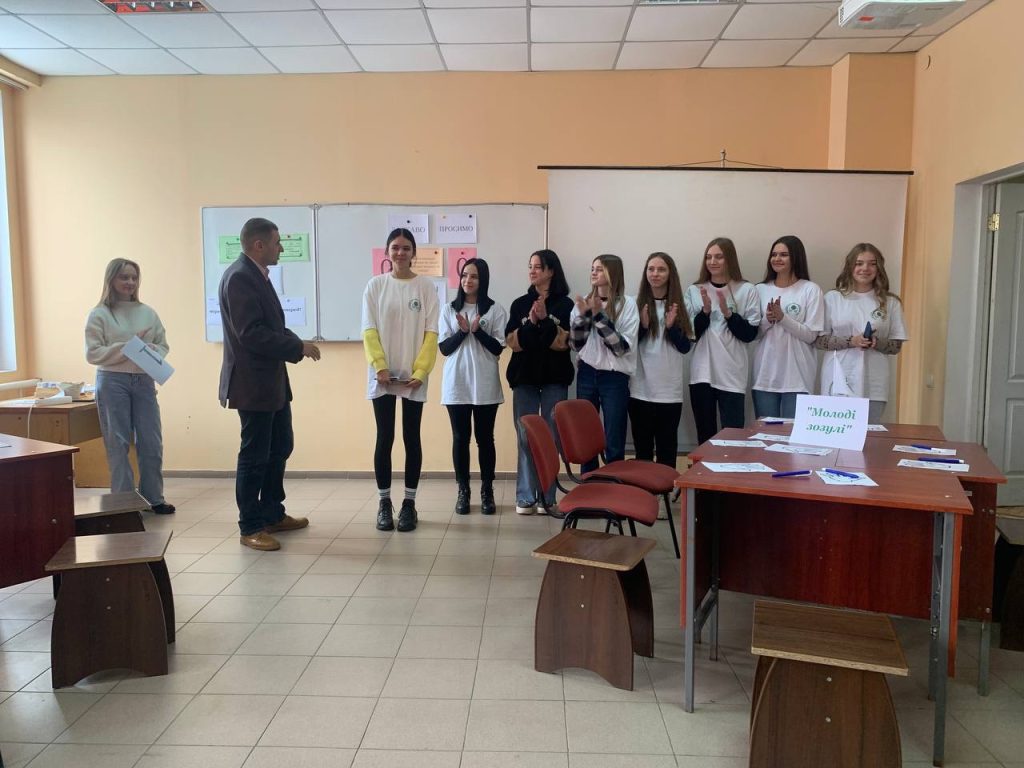 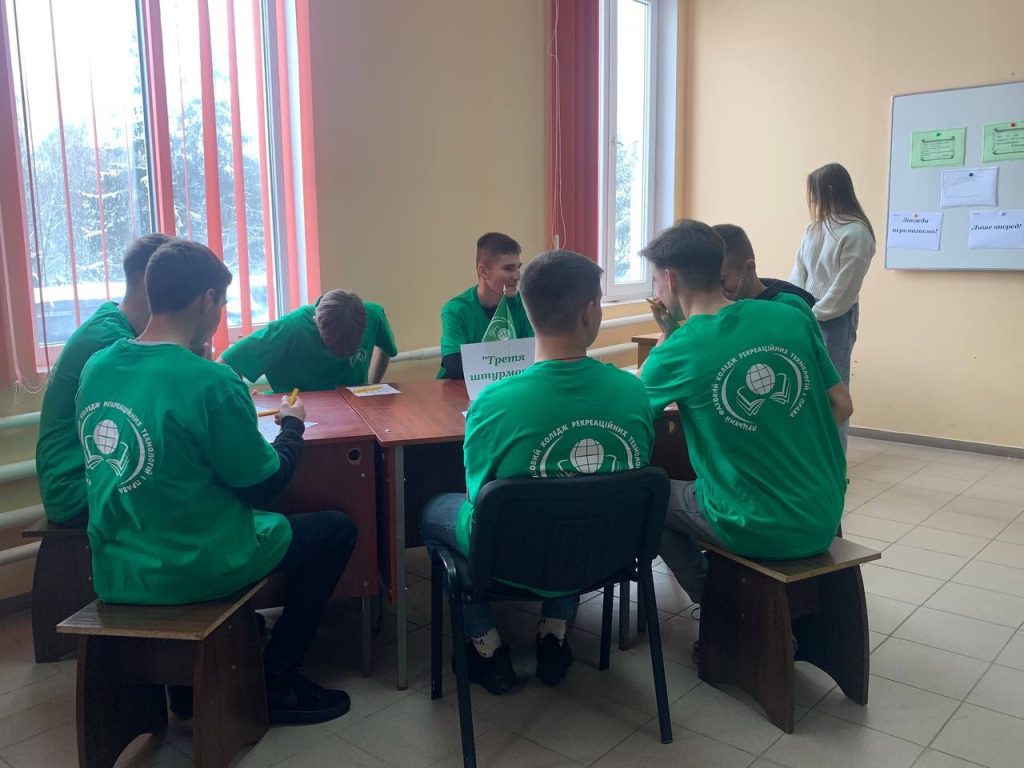 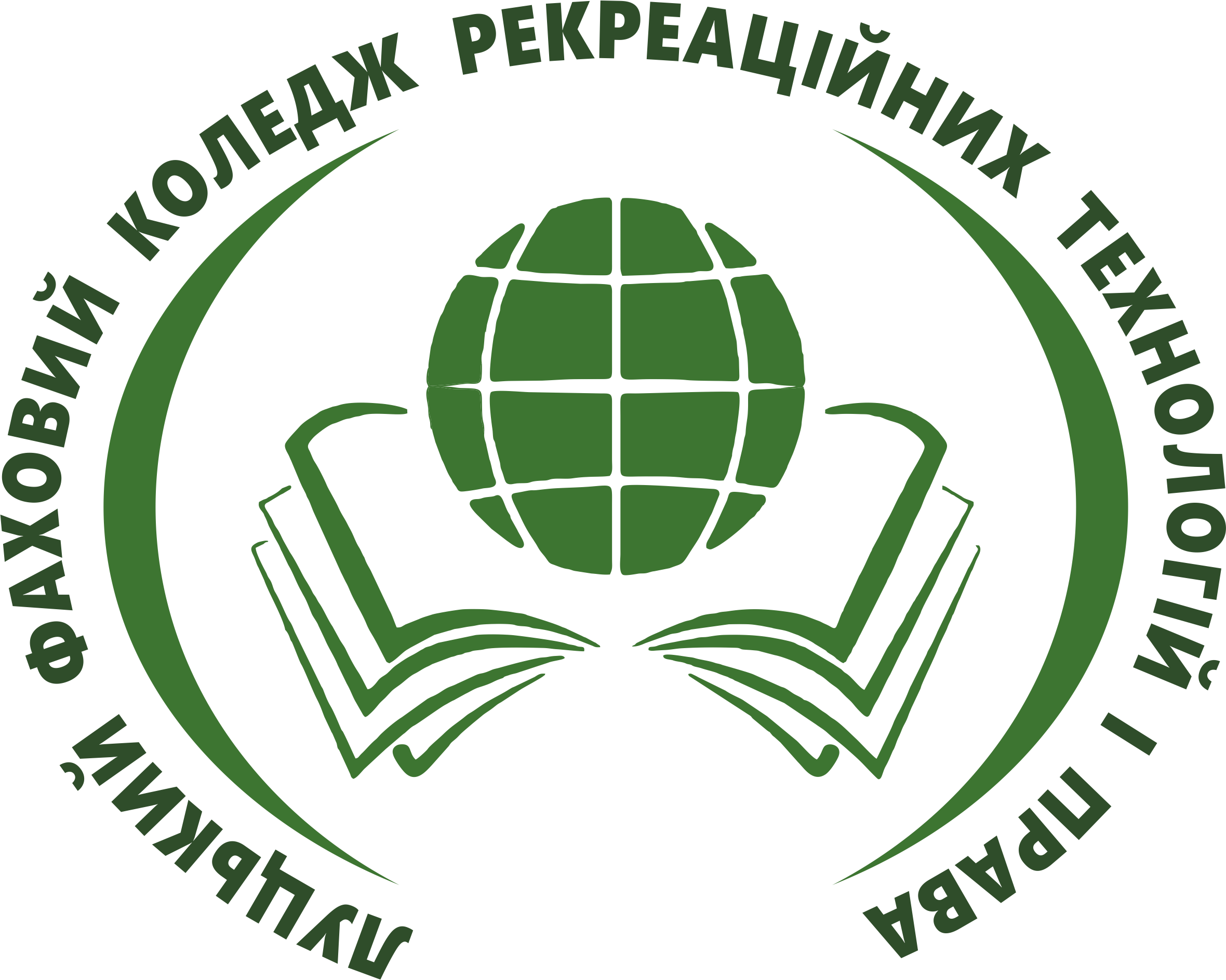 Акціїя«16 днів проти насильства»
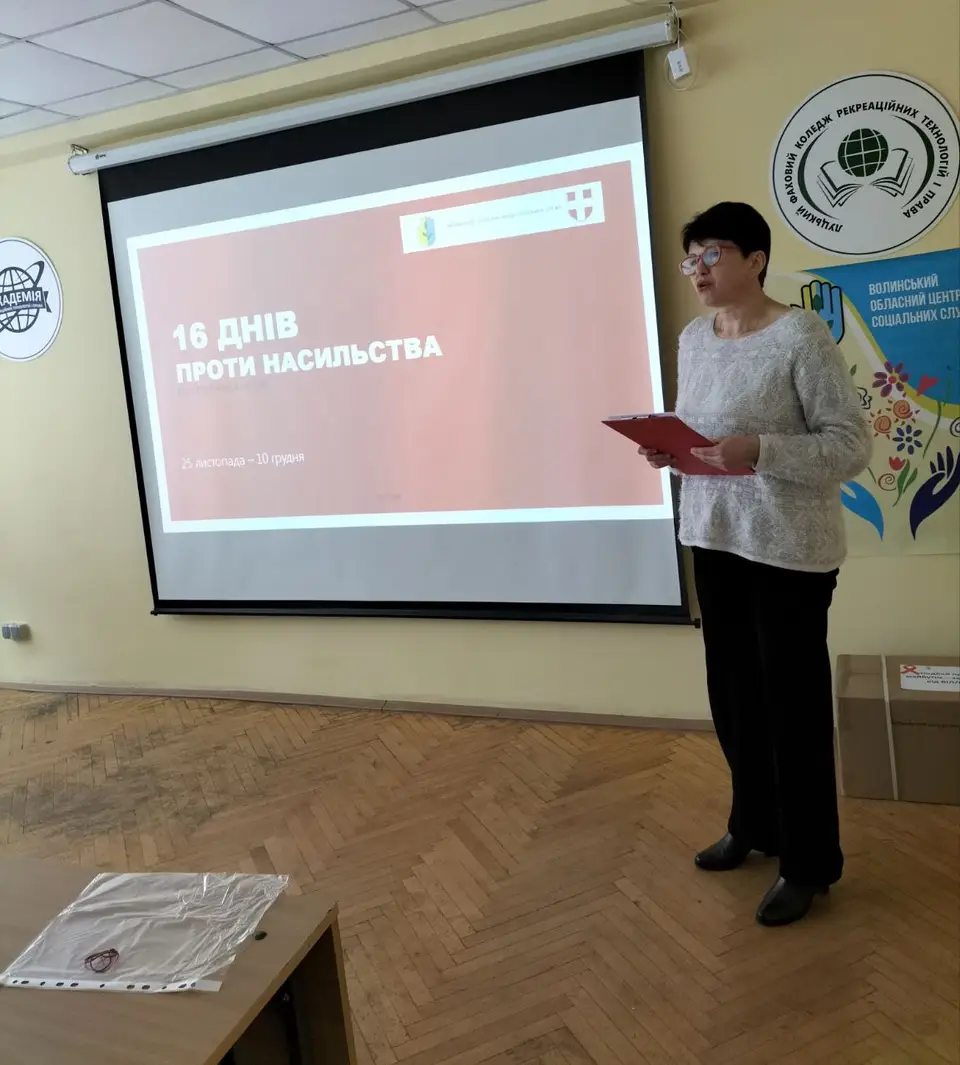 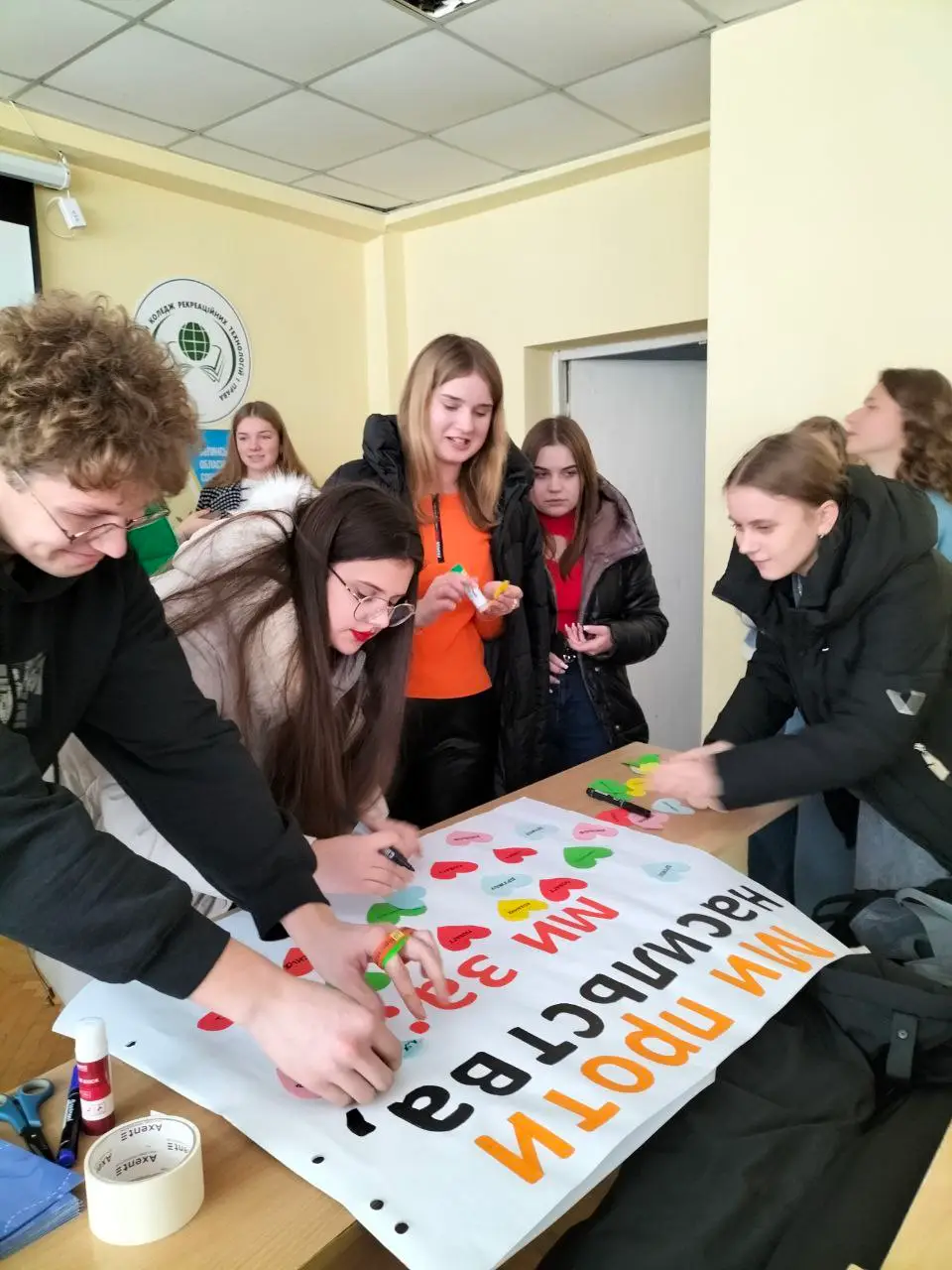 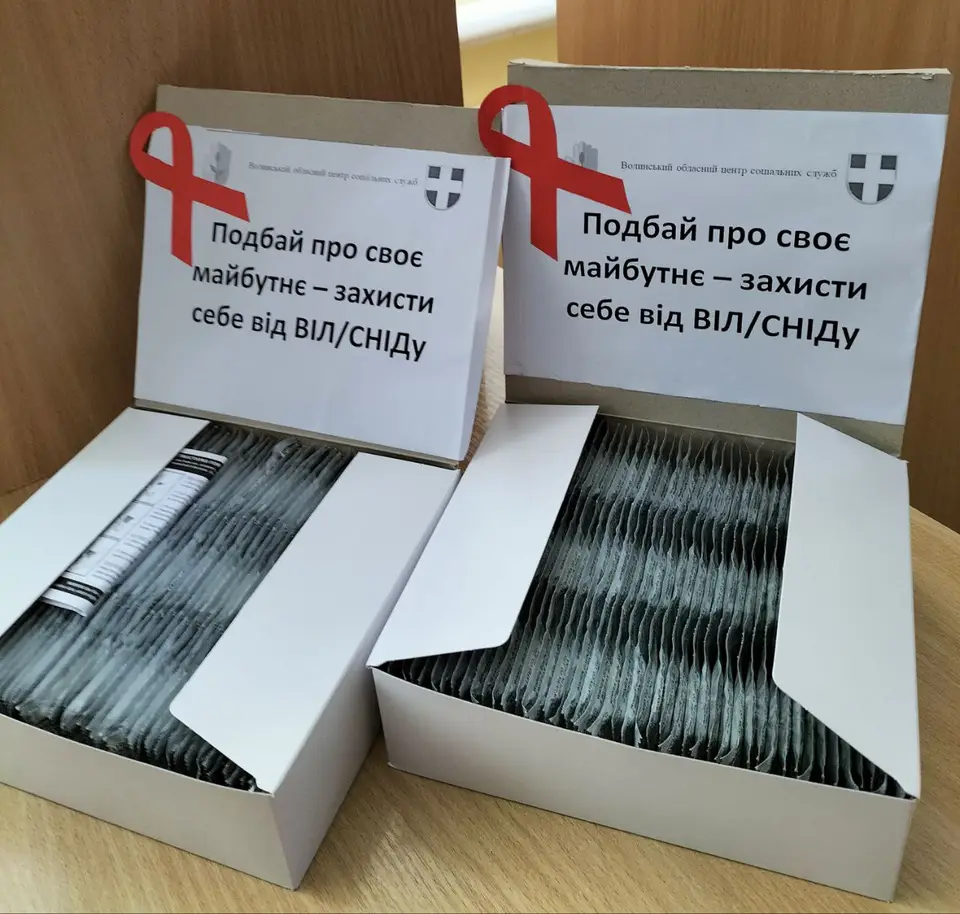 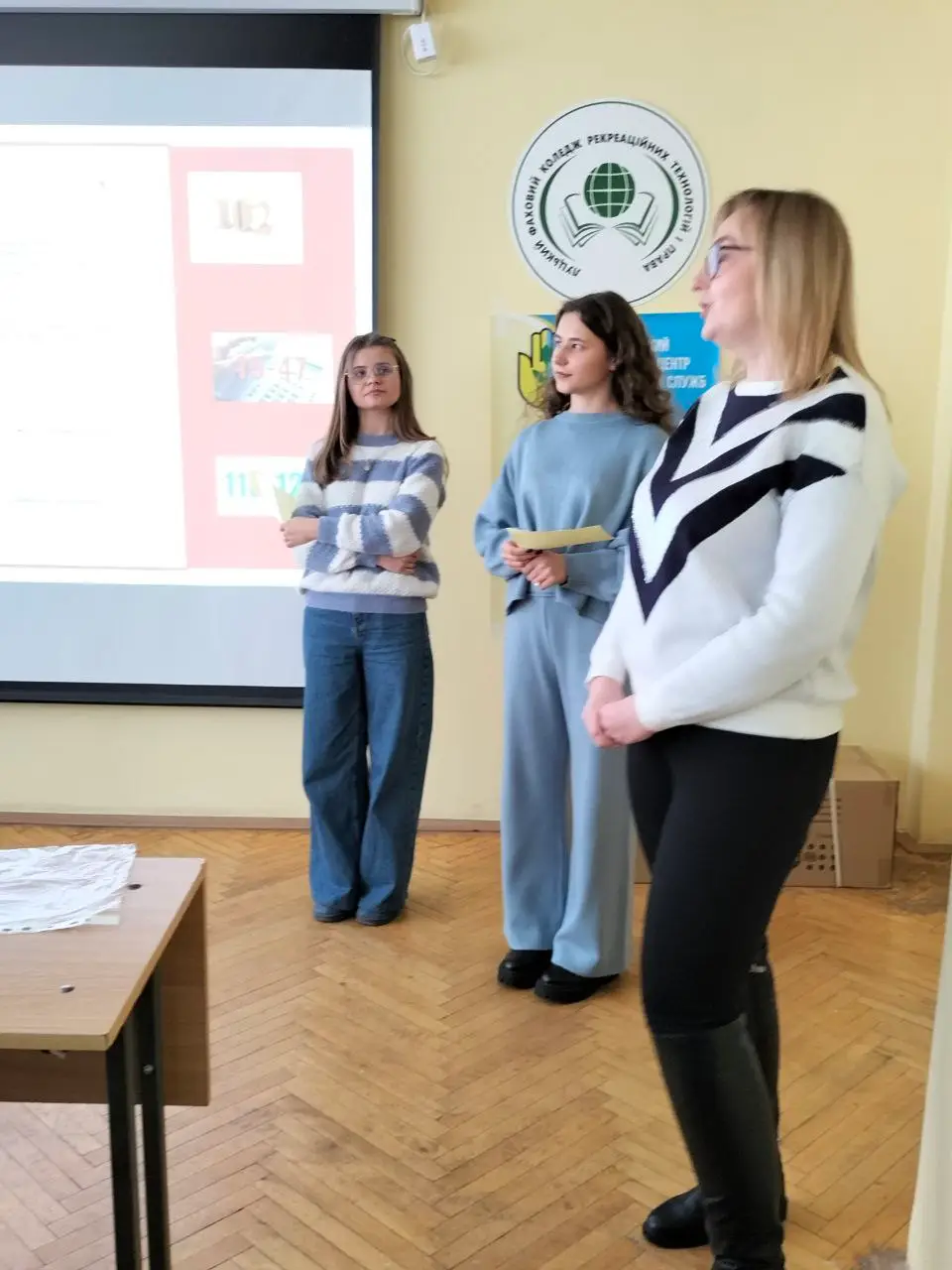 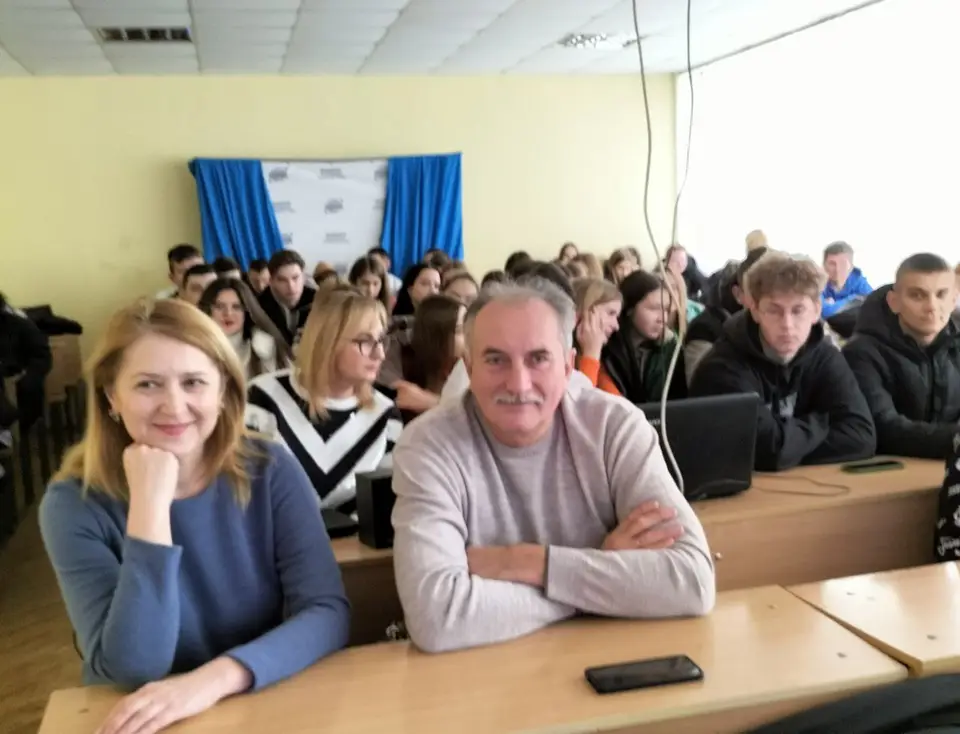 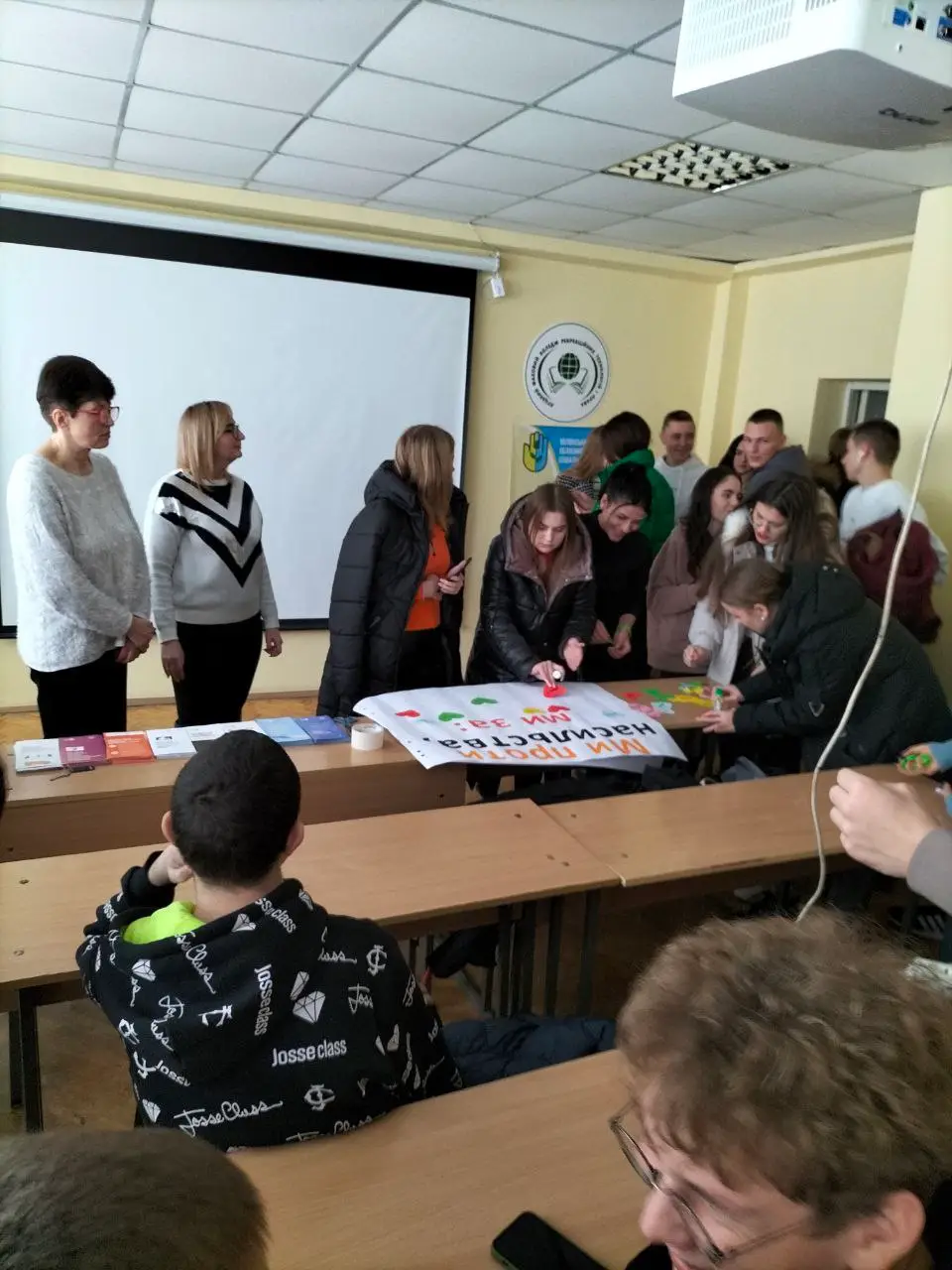 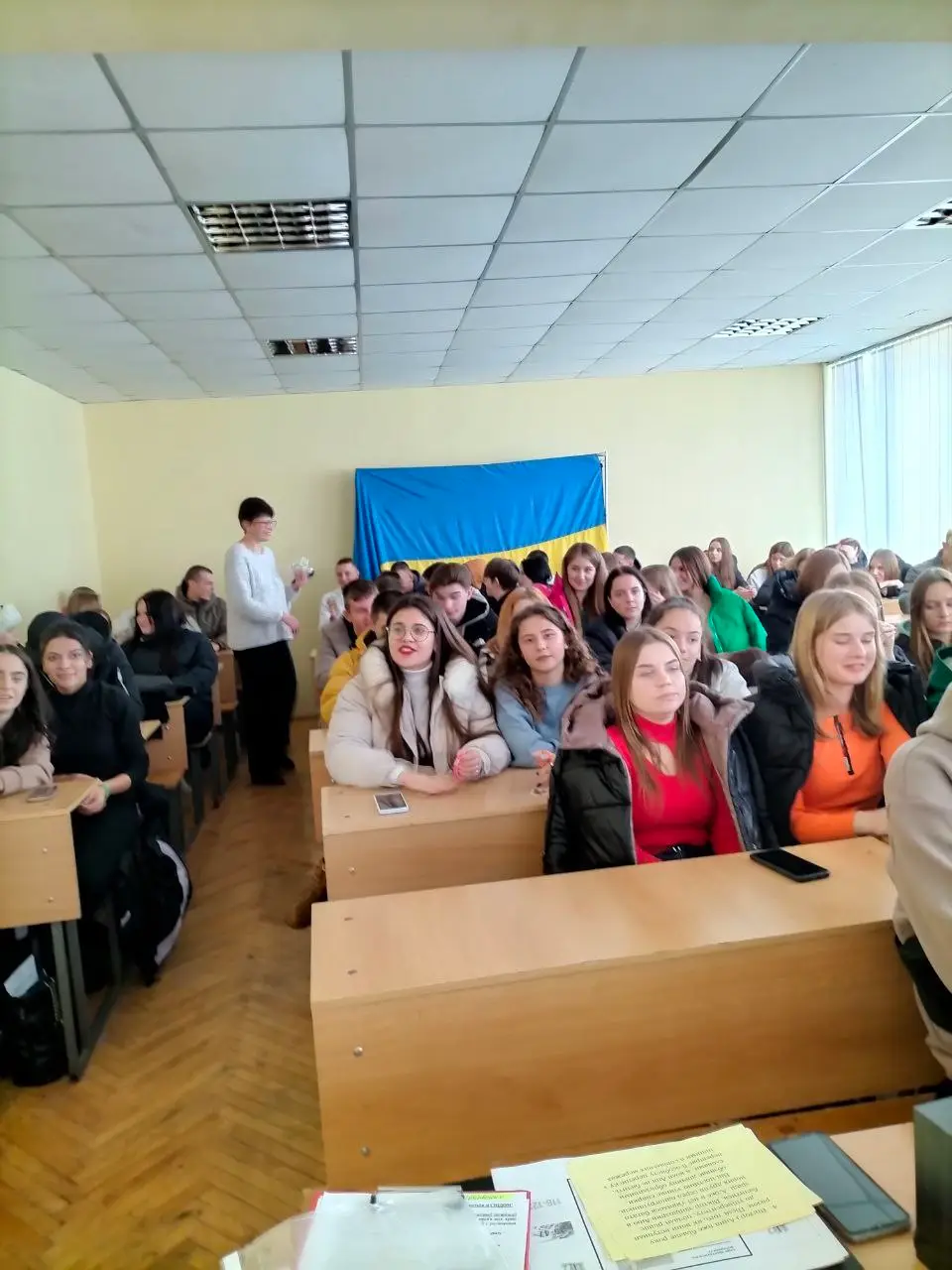 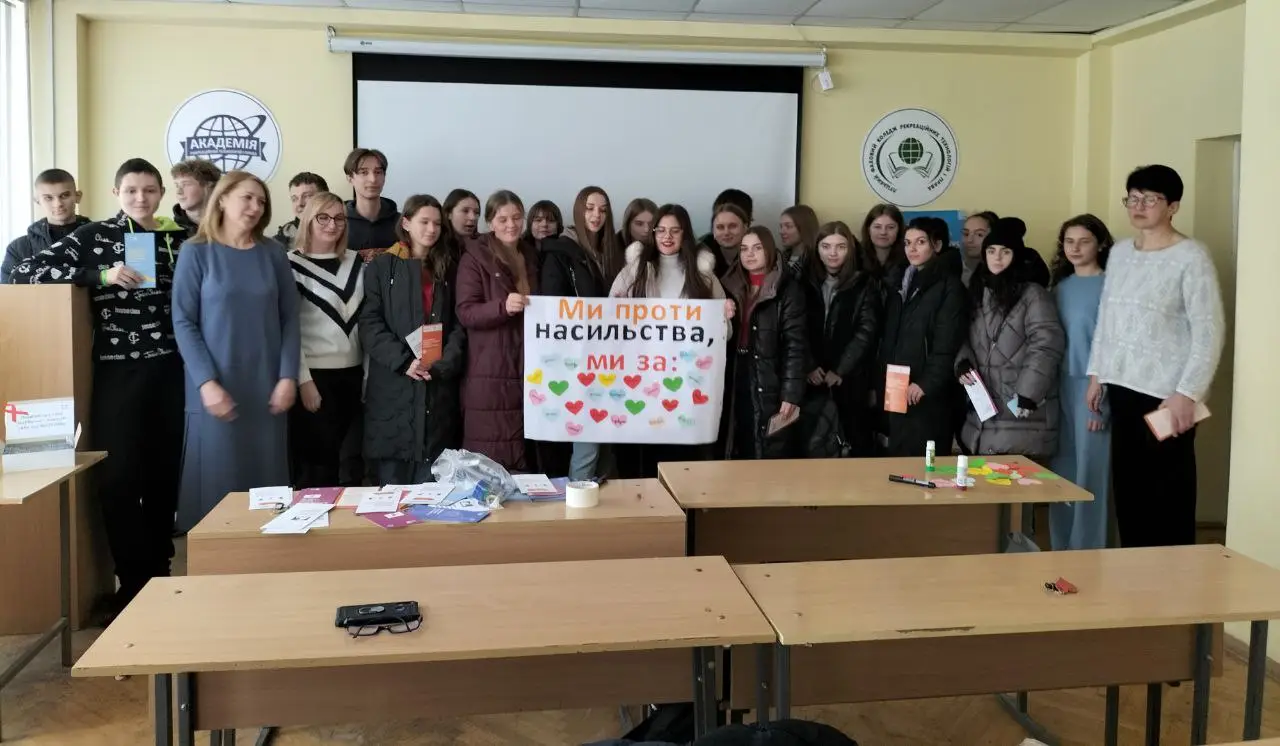 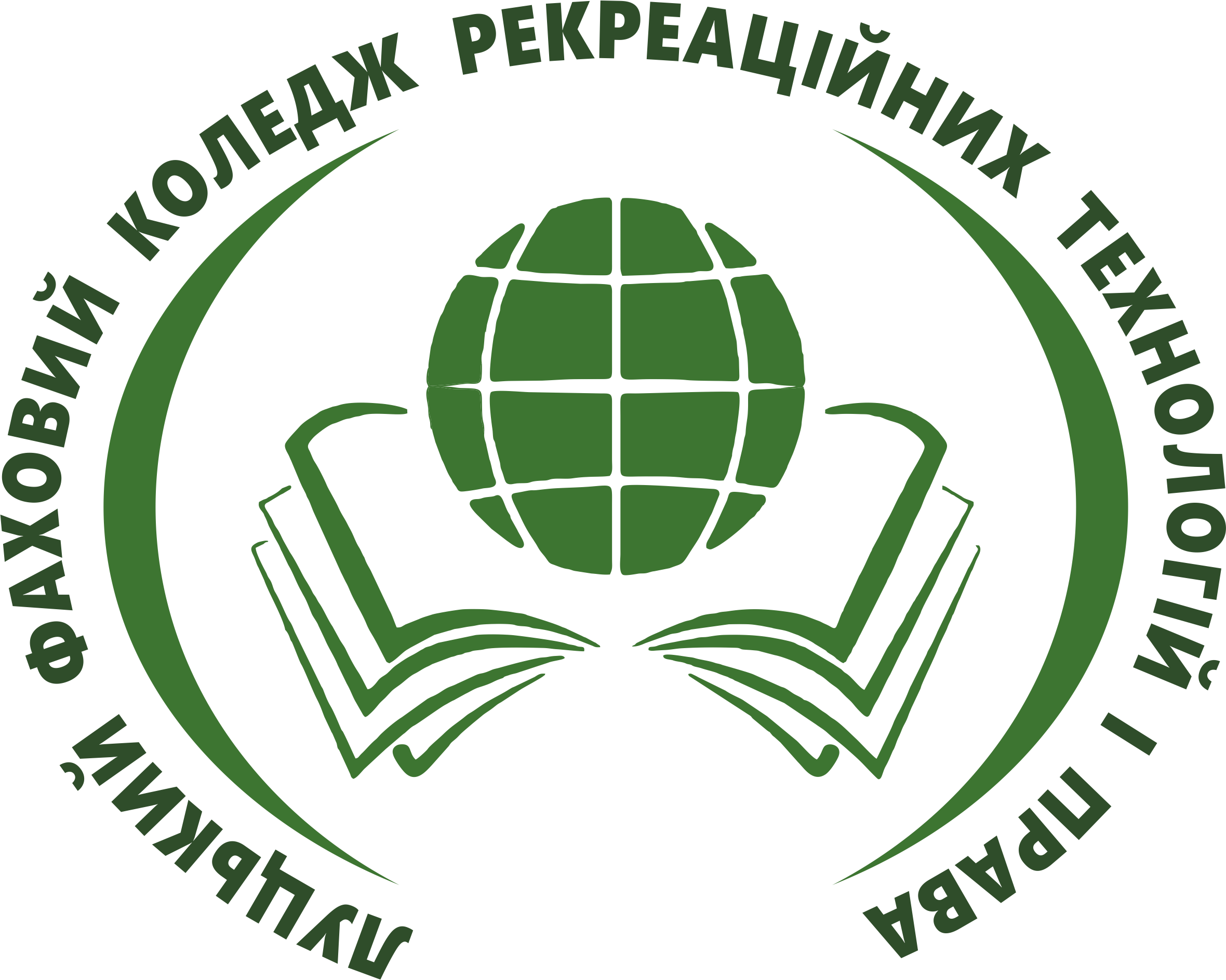 Катання на ковзанці «Снігова королева»
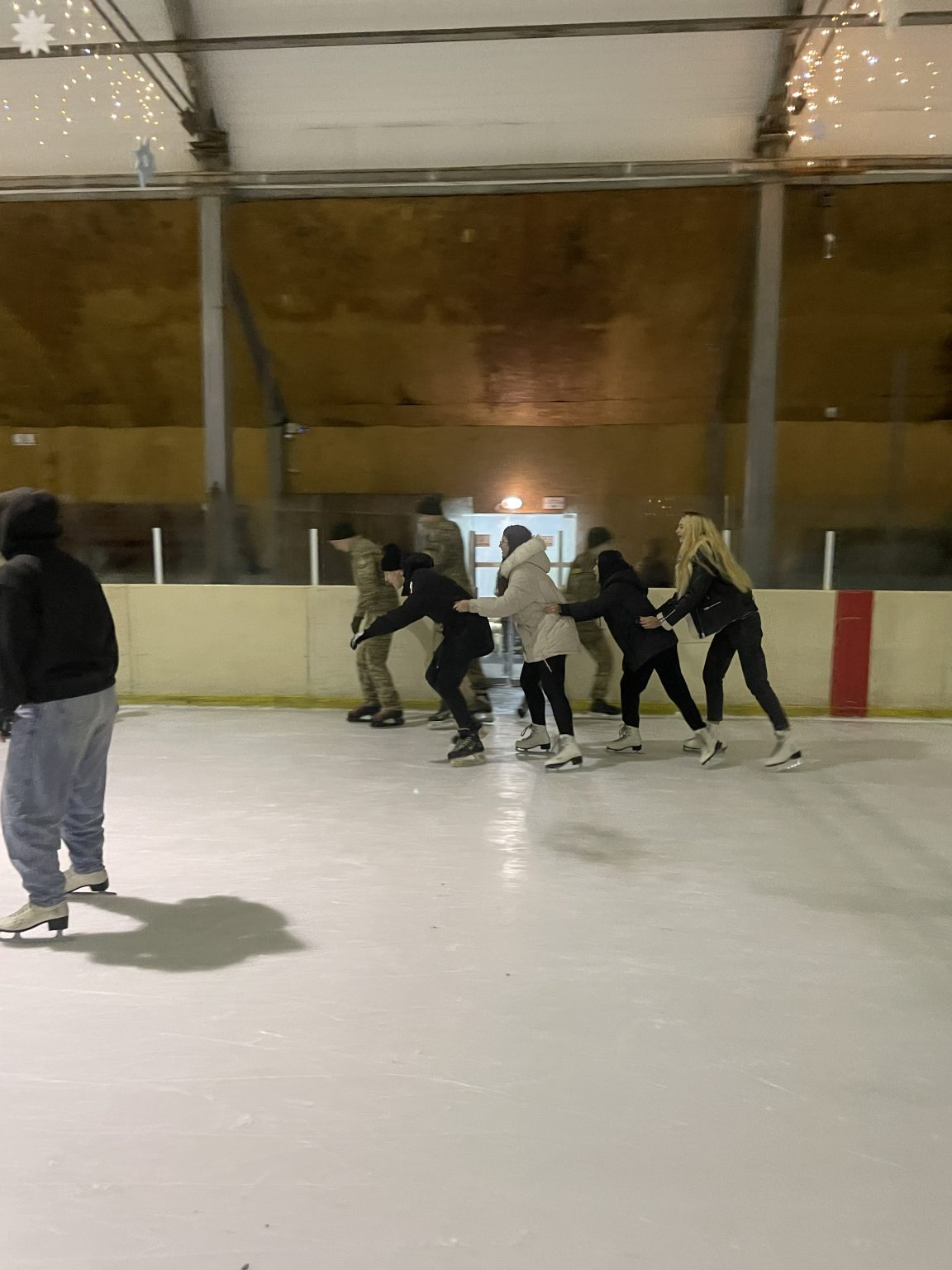 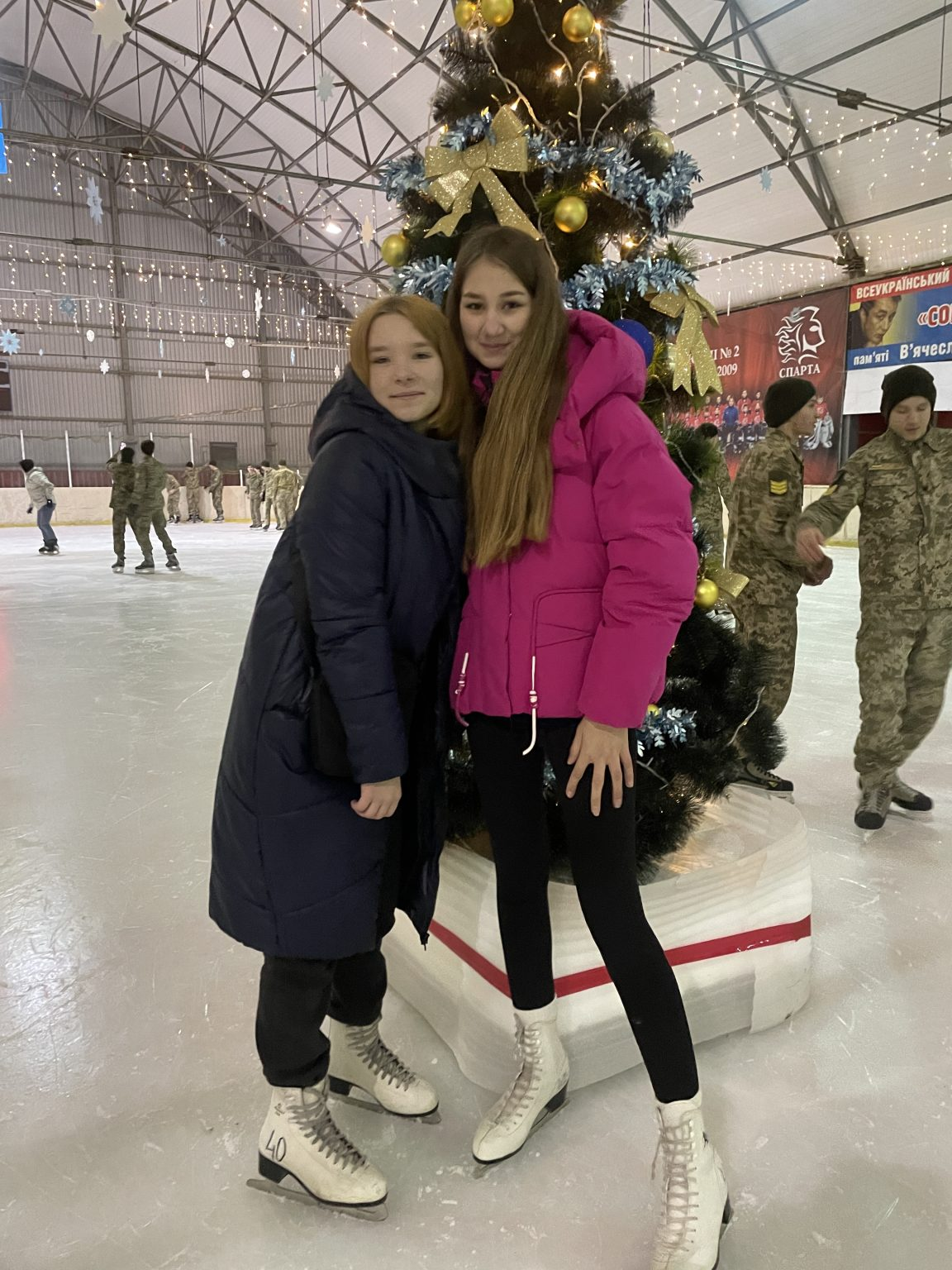 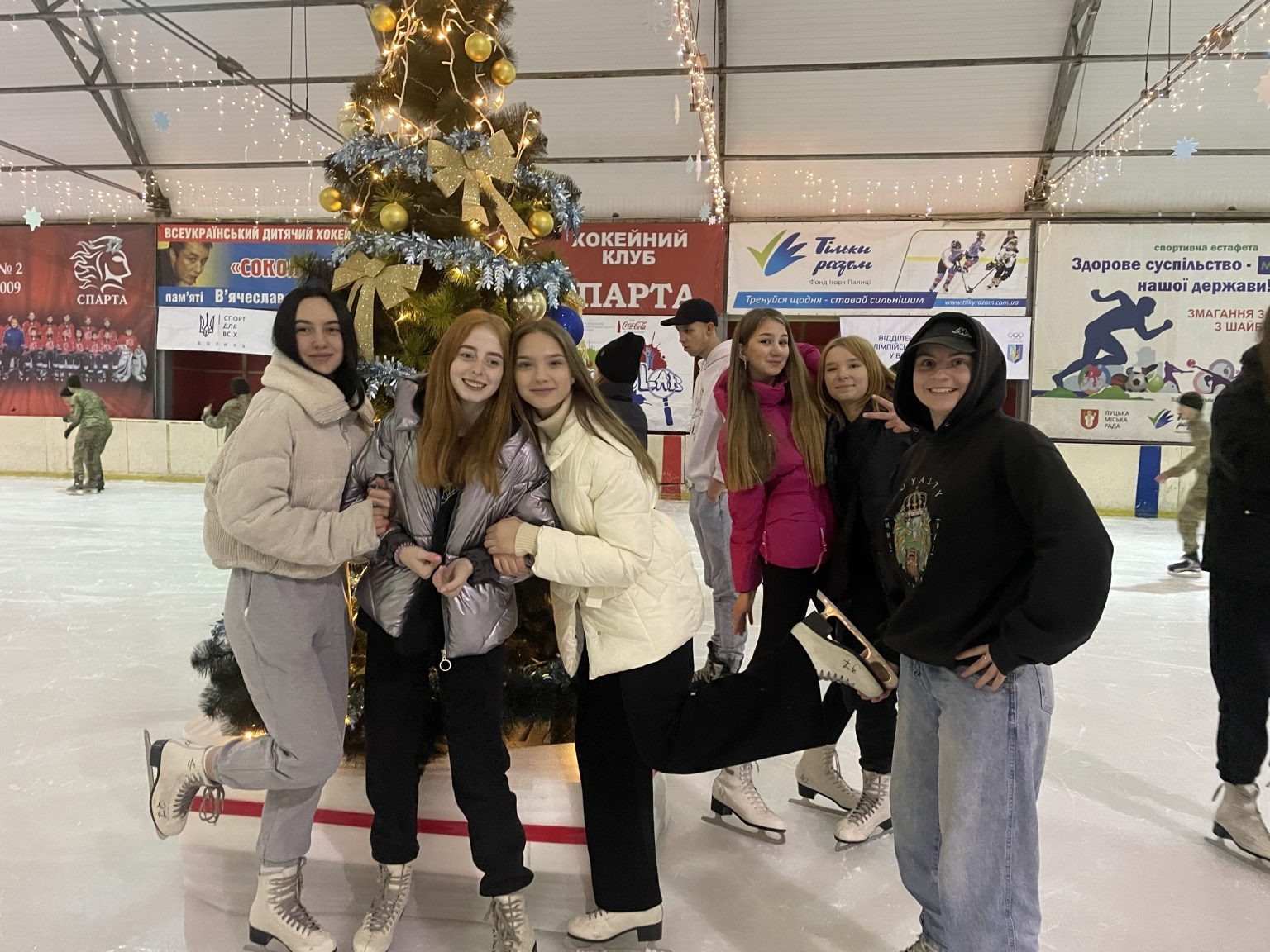 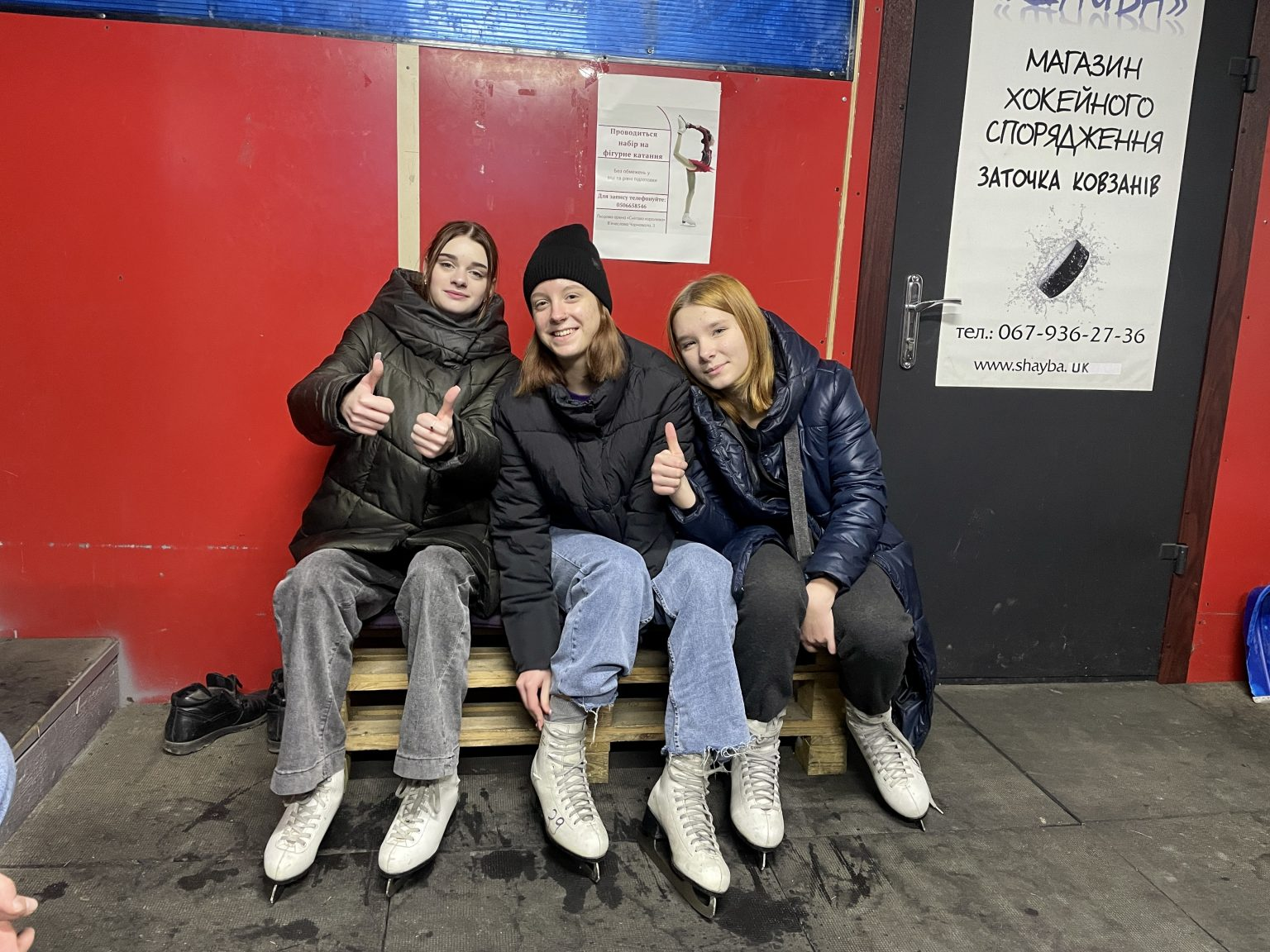 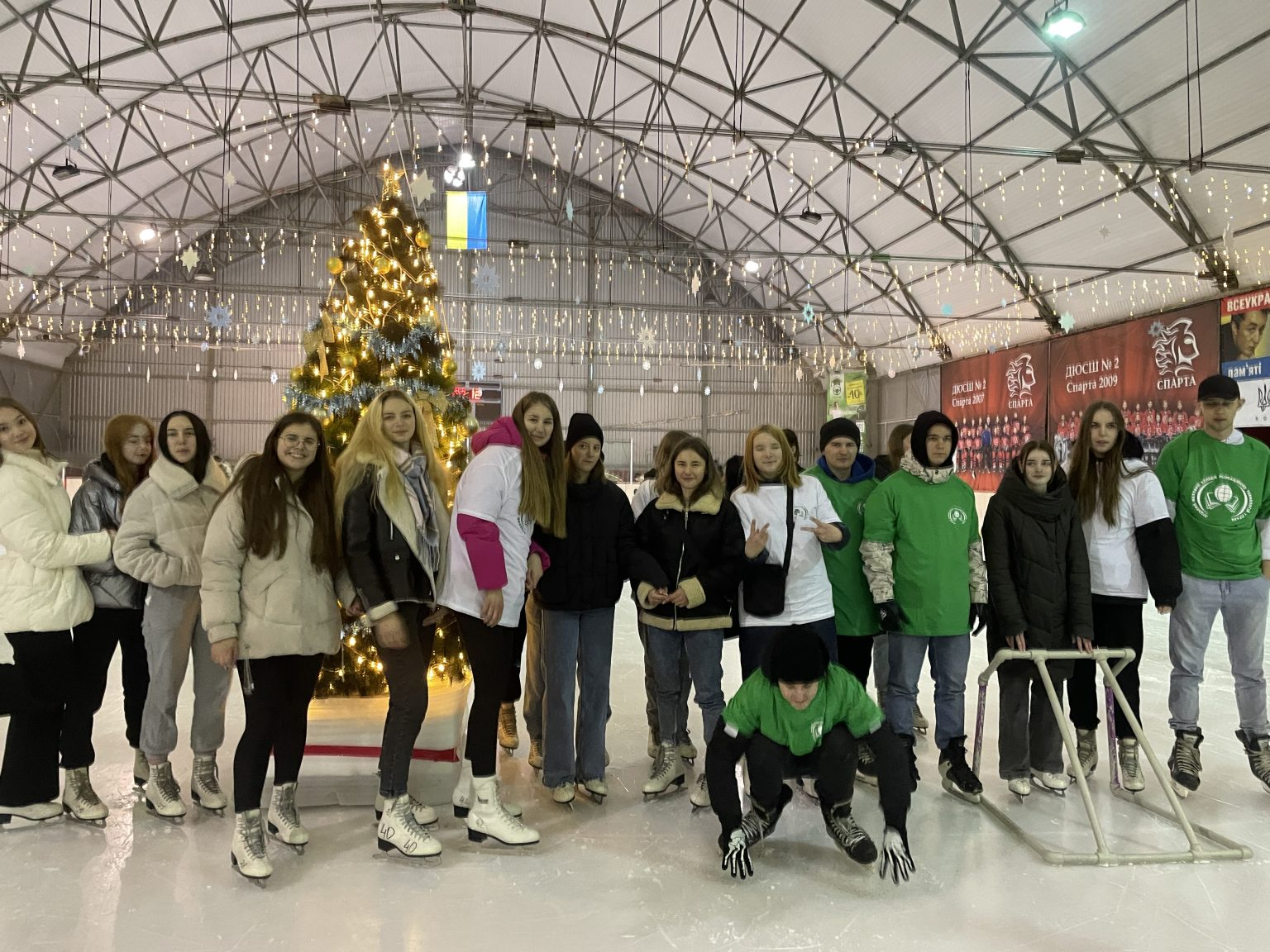 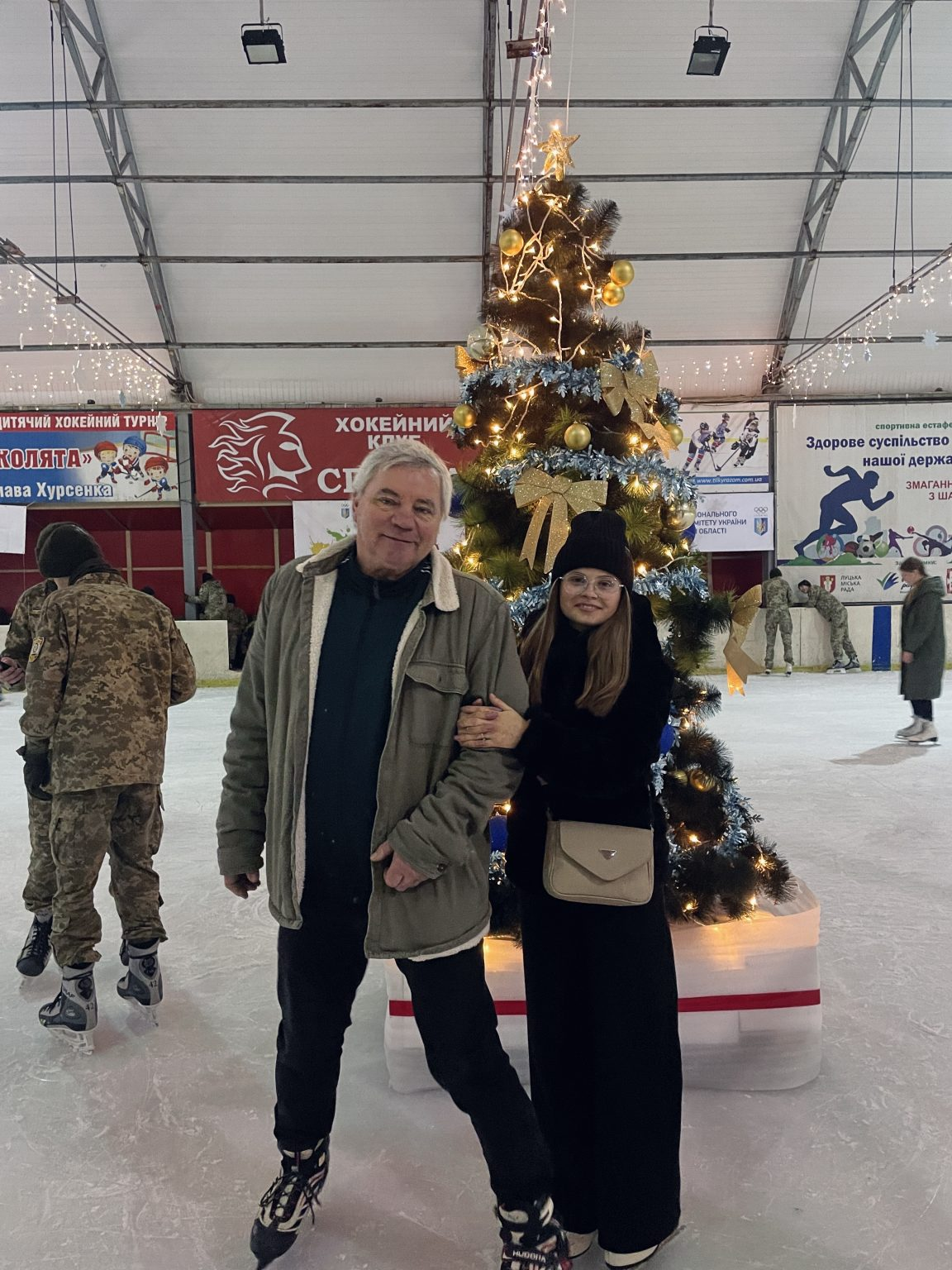 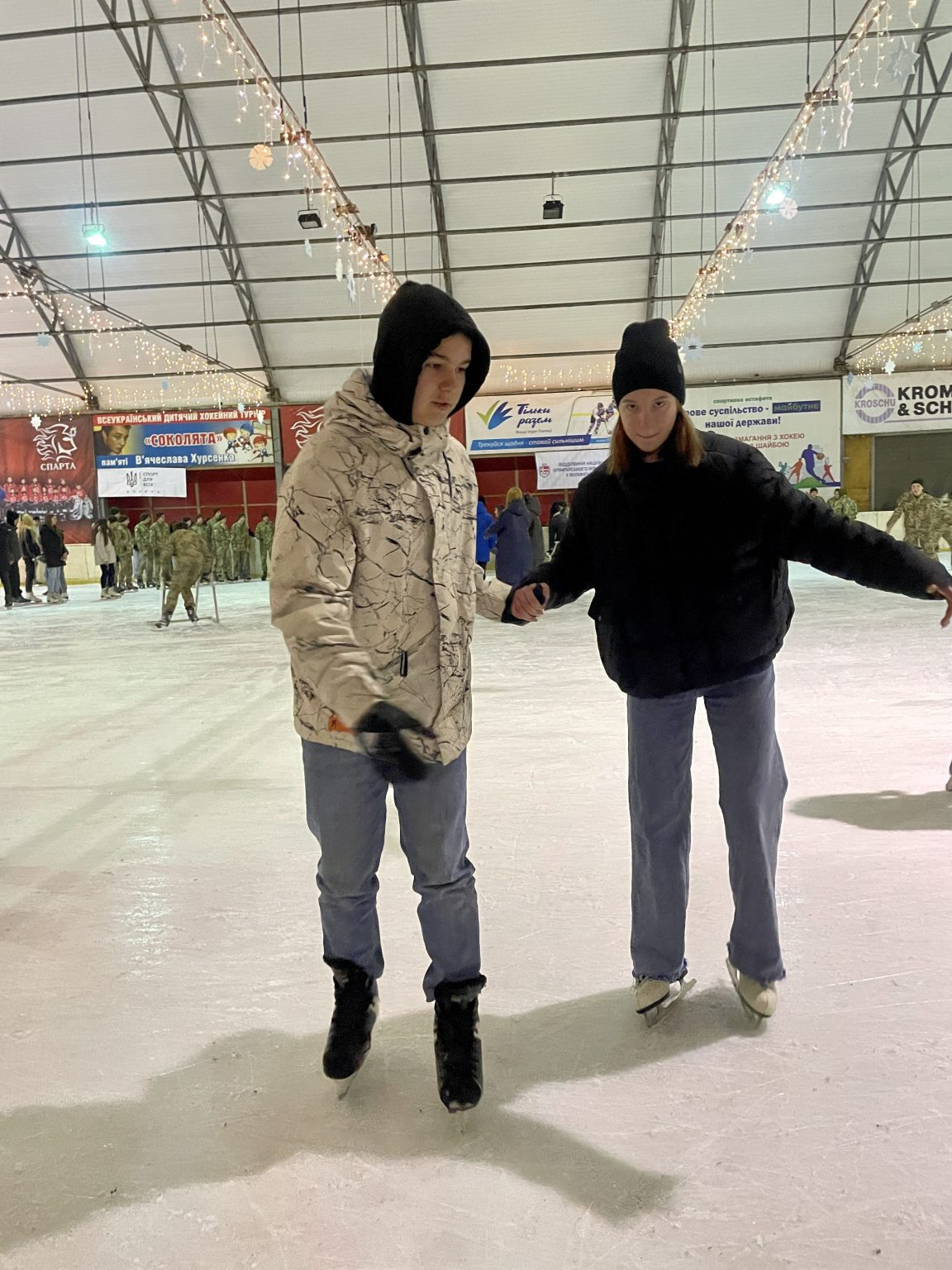 Співробітництво та взаємодія
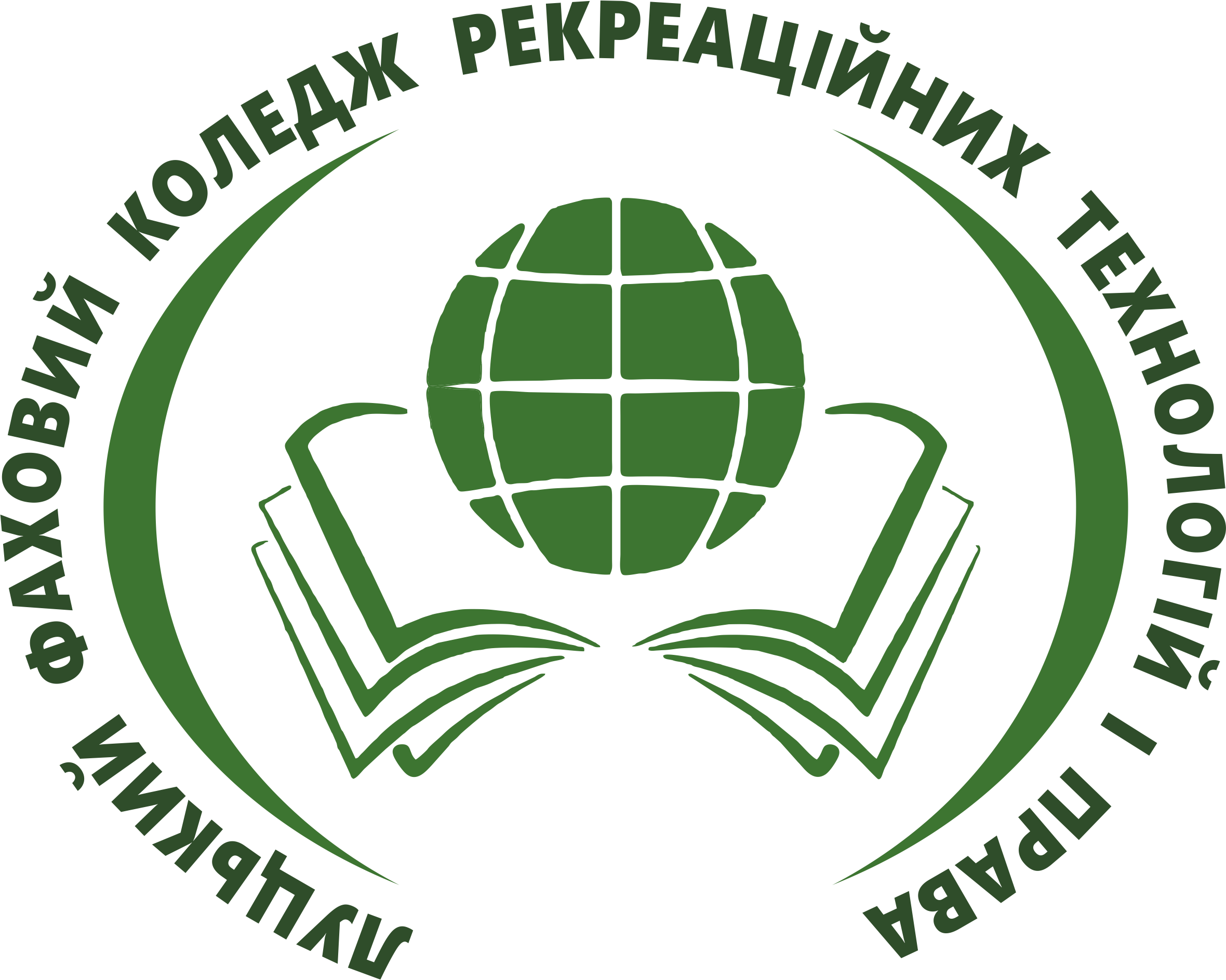 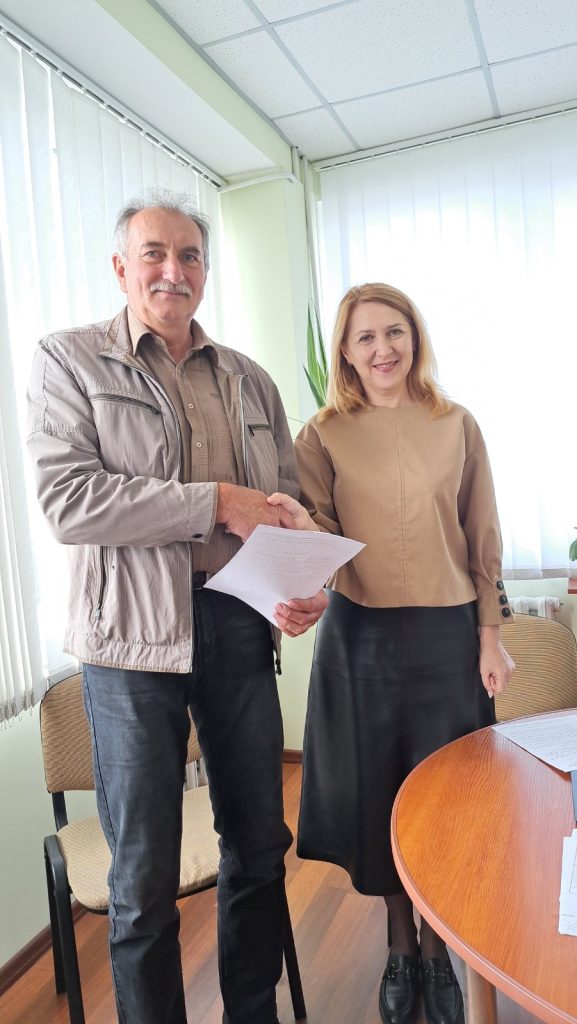 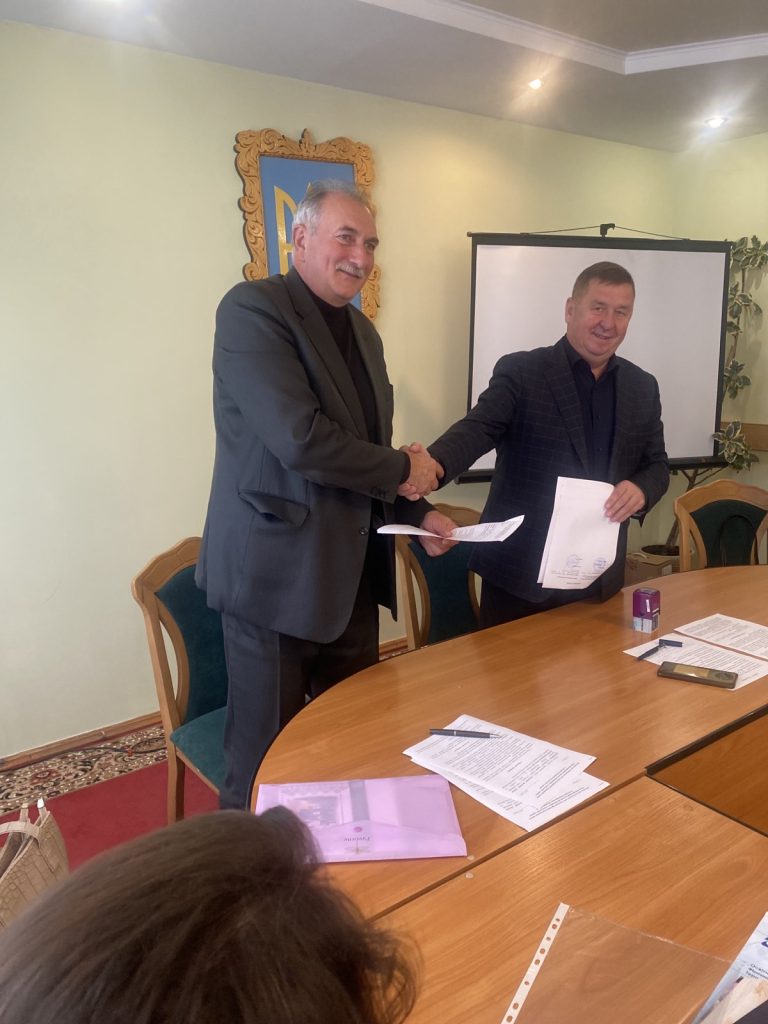 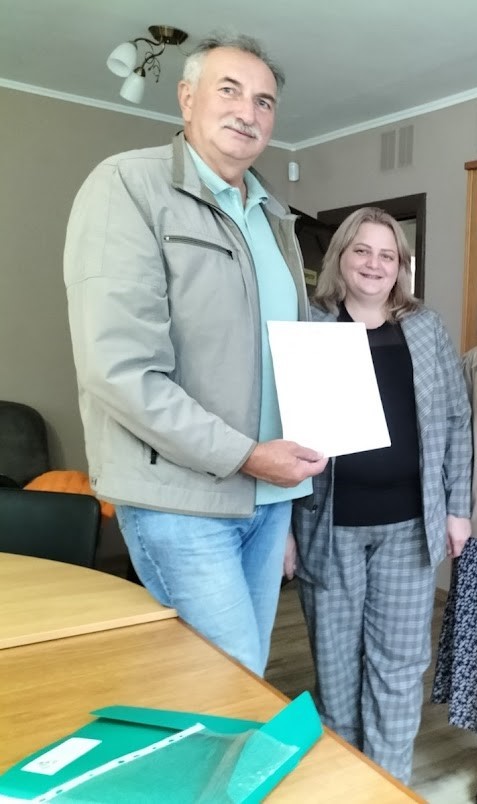 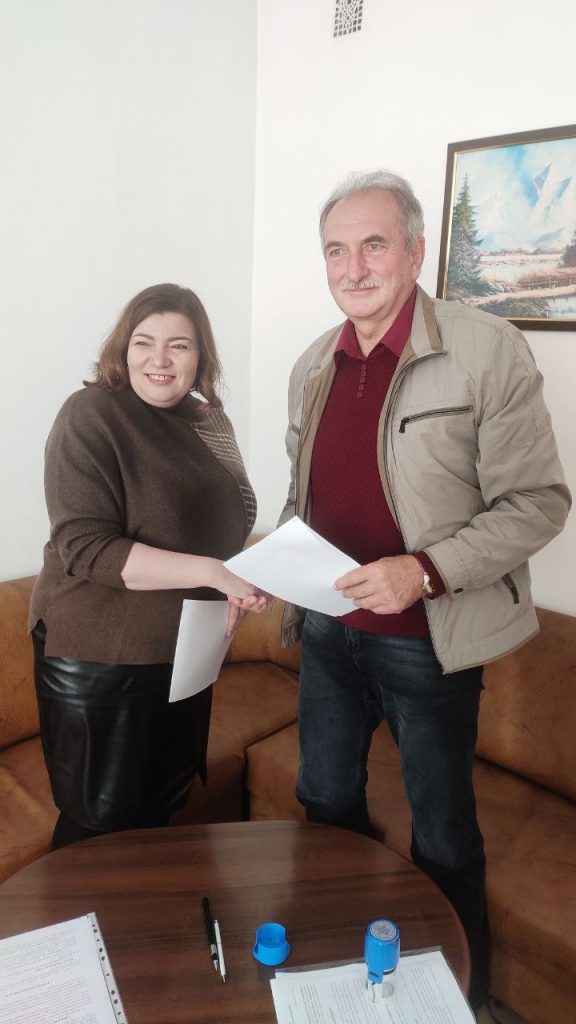 Камінь-Каширська 
районна рада
Волинський обласний 
центр соціальних служб
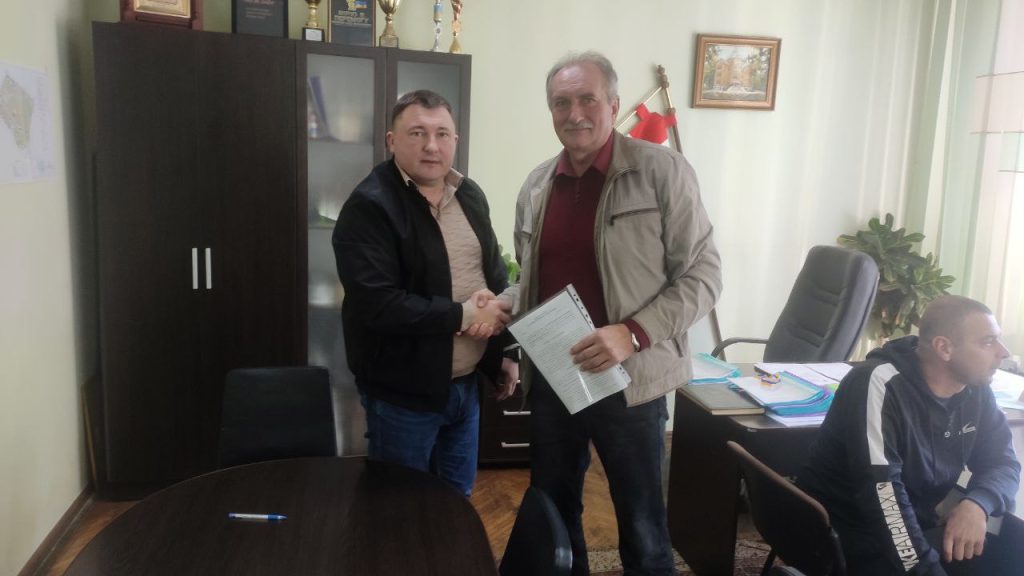 КП санаторій матері і дитини 
«Пролісок»
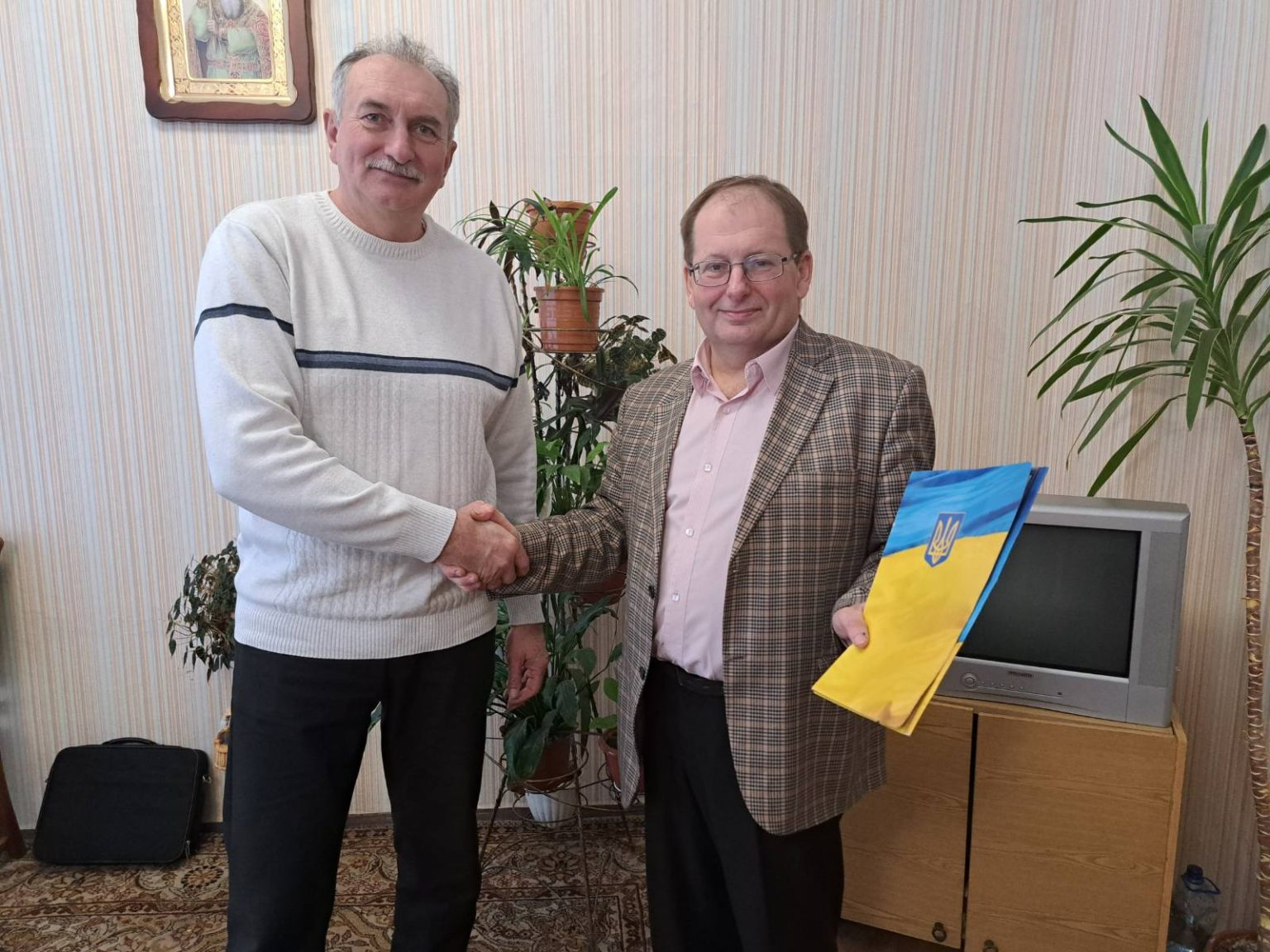 КП «Ківерцівська центральна 
лікарня Ківерцівської міської ради
Ківерцівська міська рада
Горохівський ліцей №2
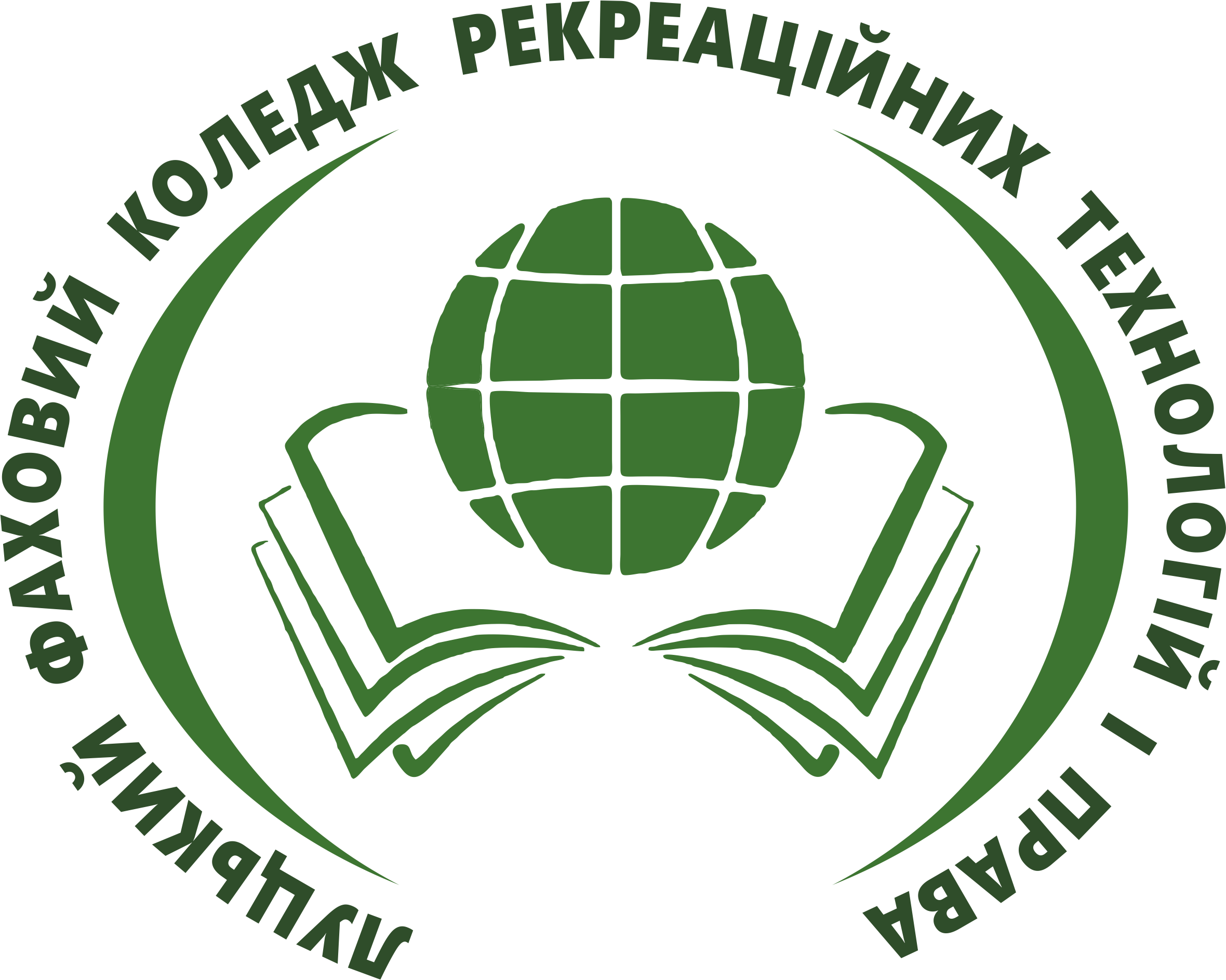